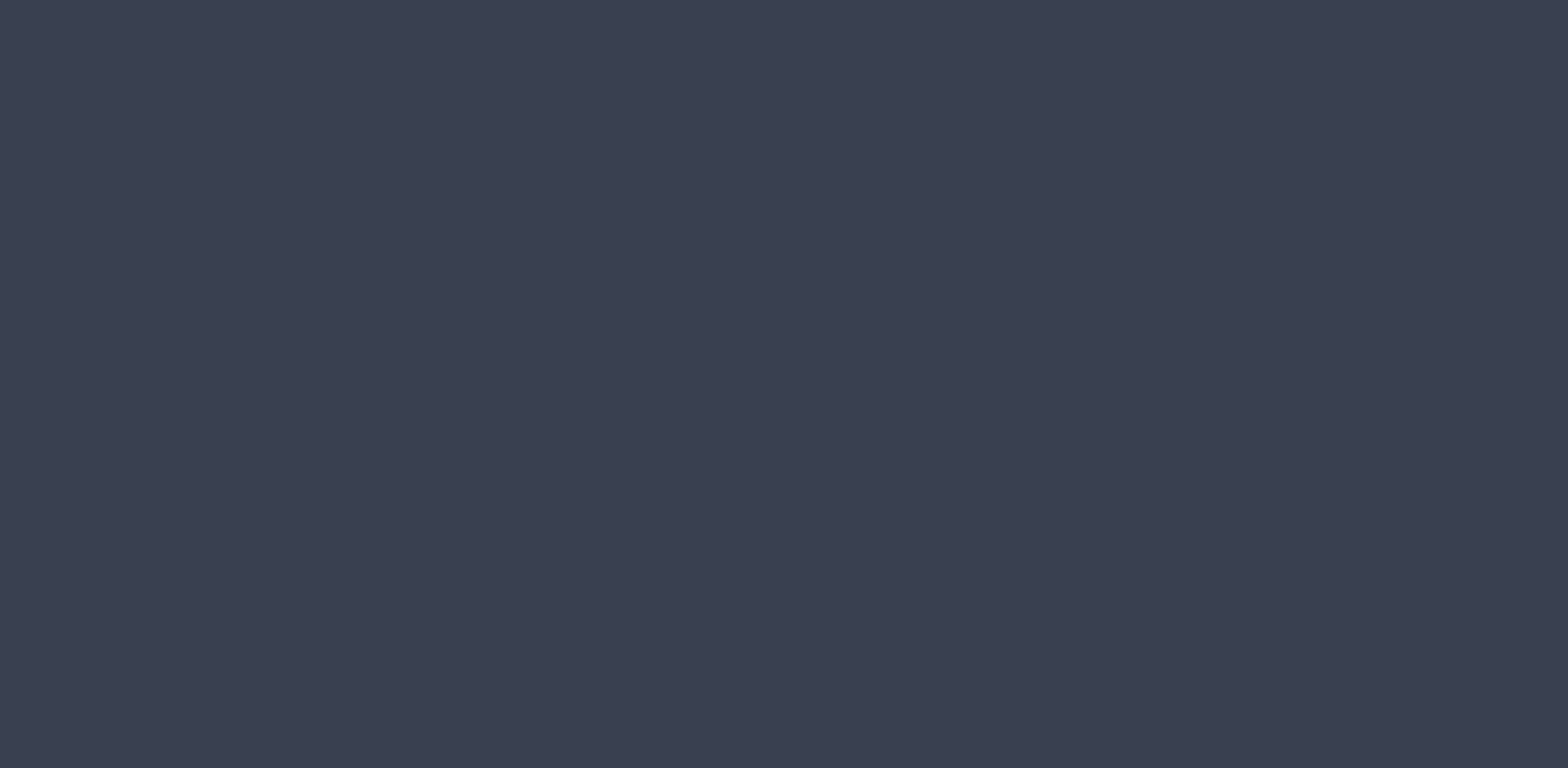 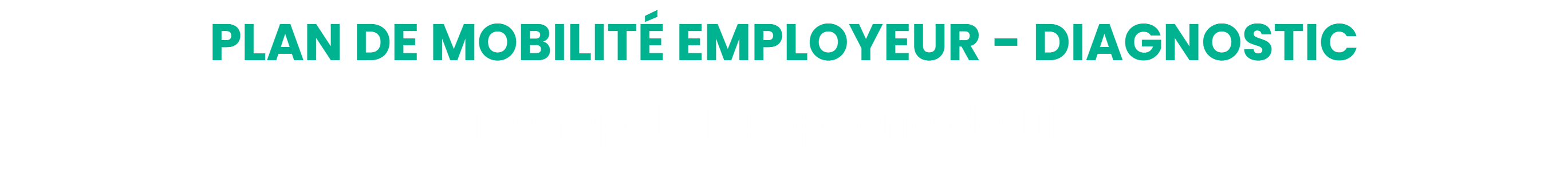 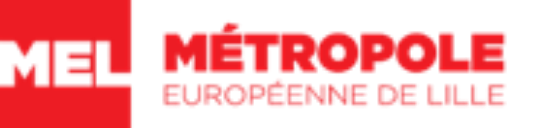 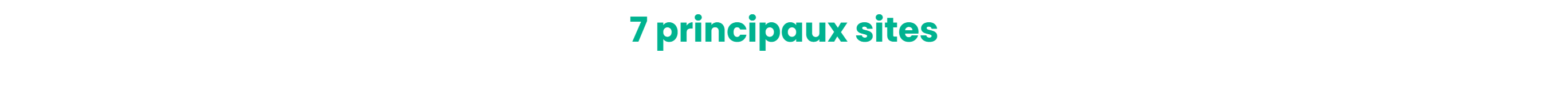 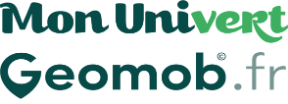 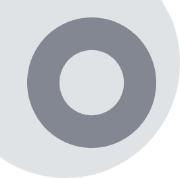 ENQUÊTE
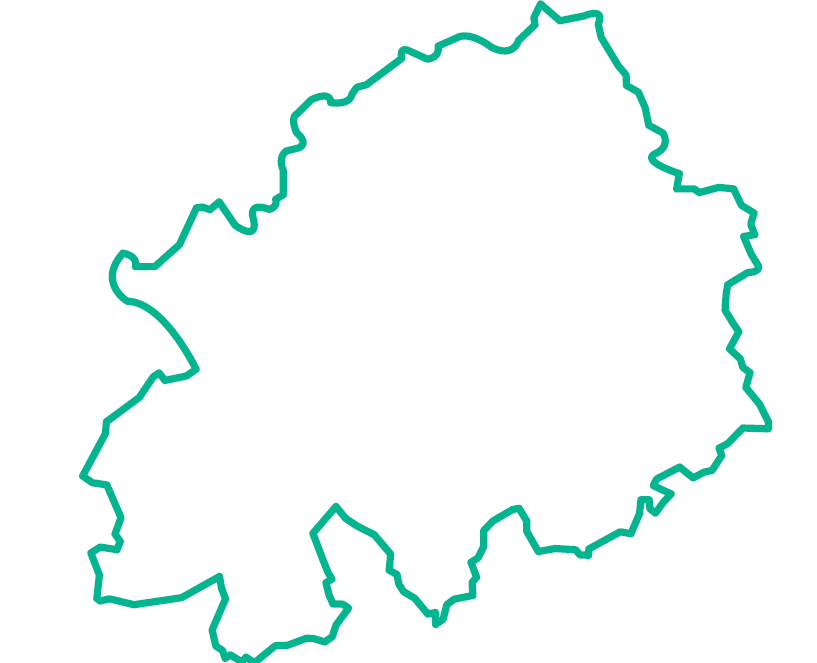 7
sites
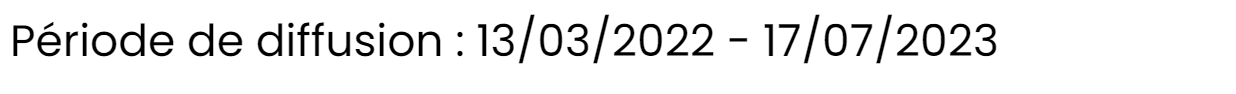 Période de diffusion : 13/03/2023 – 17/04/2023
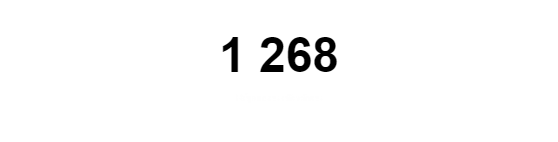 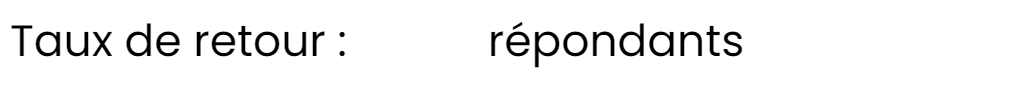 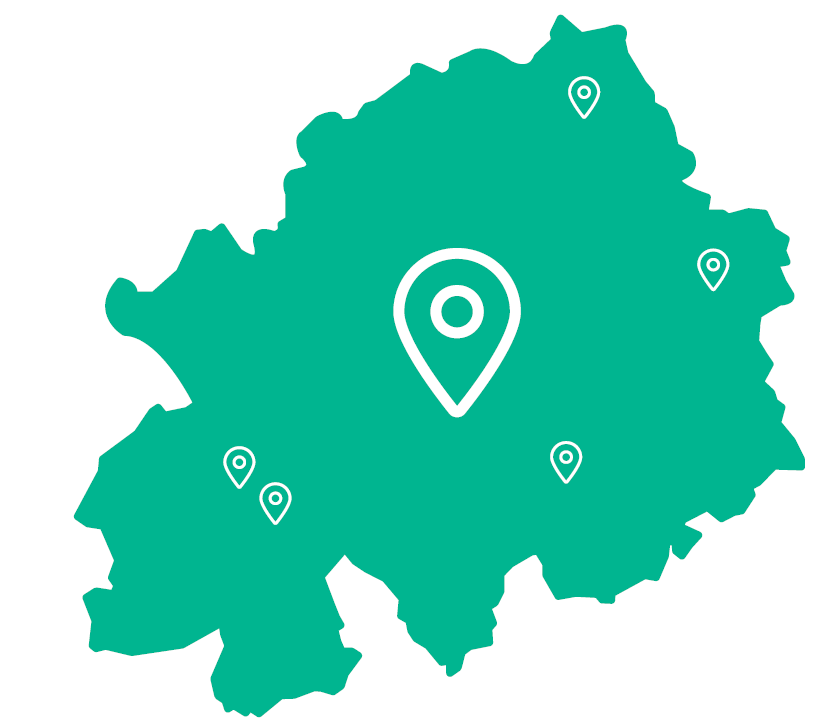 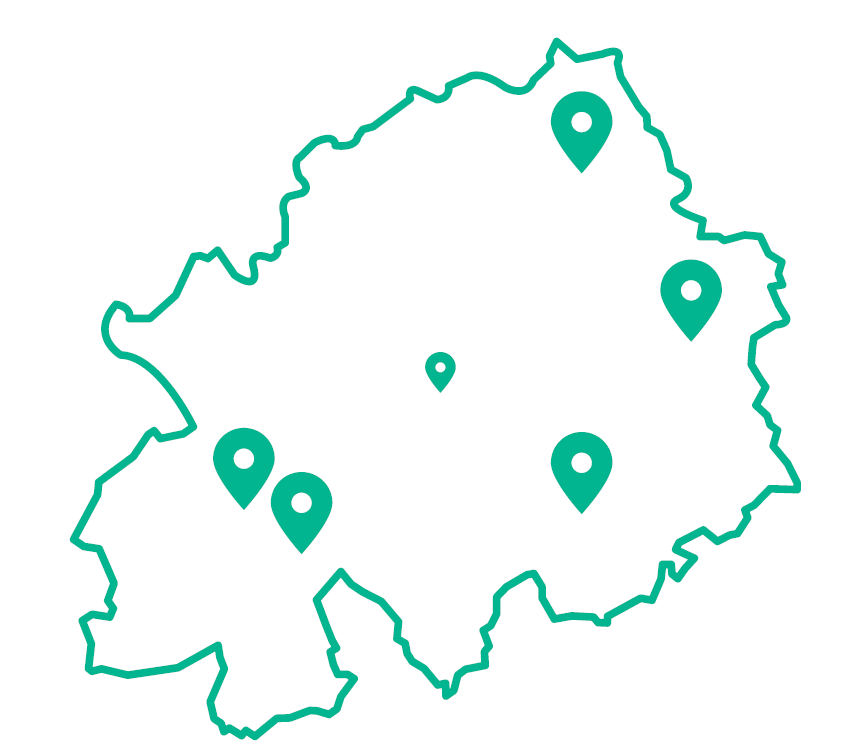 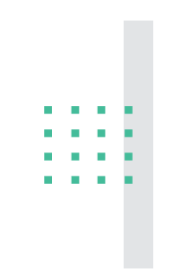 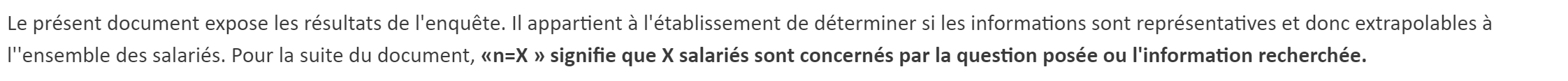 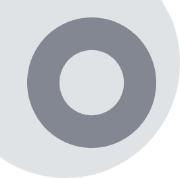 SATISTIQUES DESCRIPTIVES
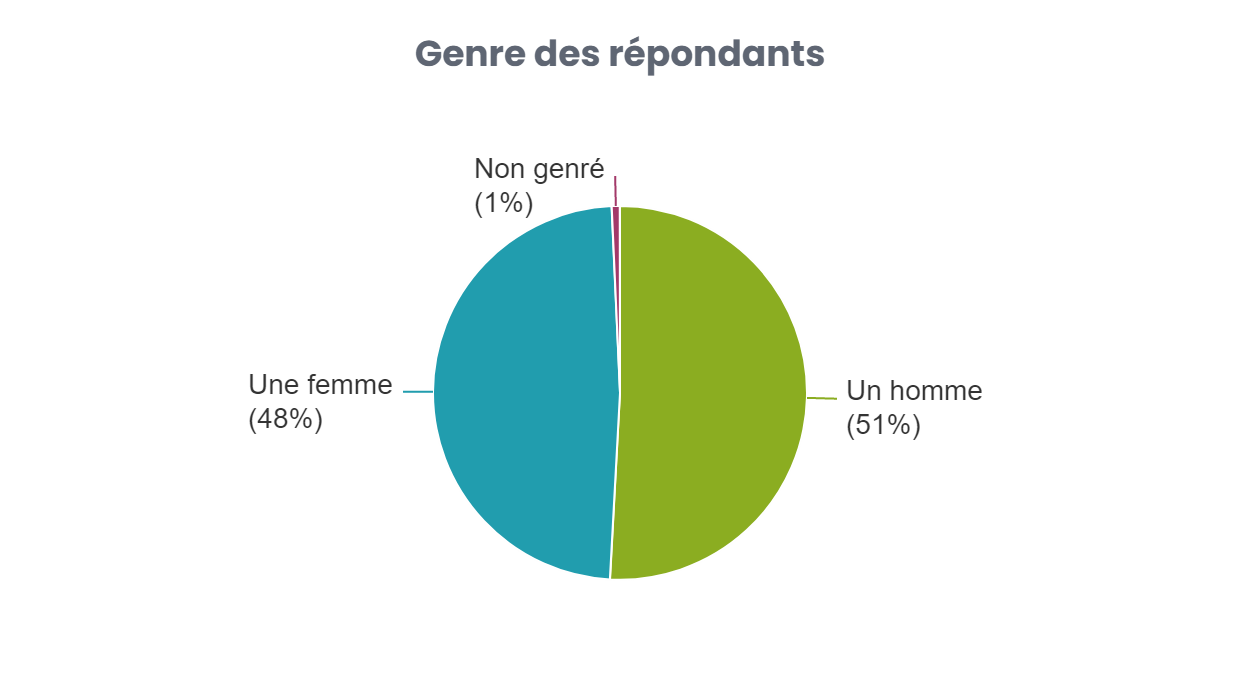 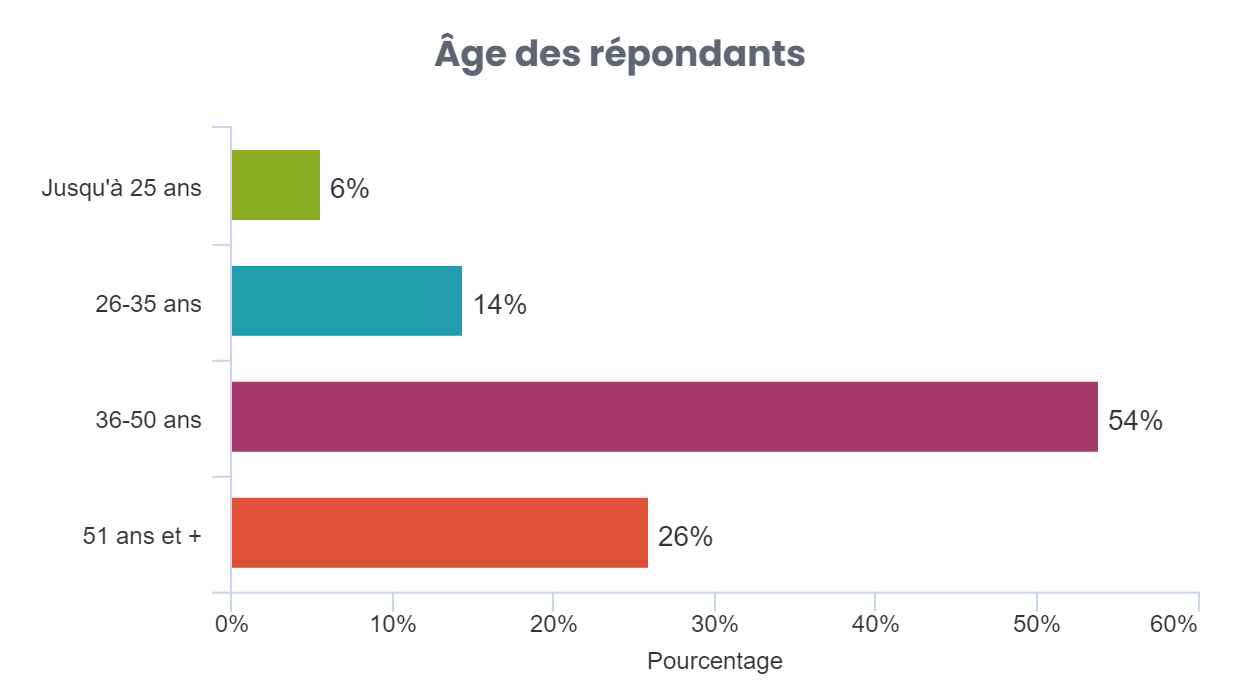 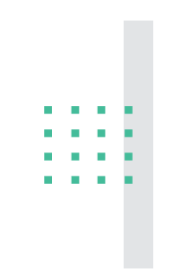 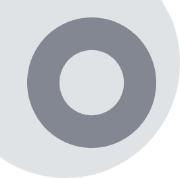 SATISTIQUES DESCRIPTIVES
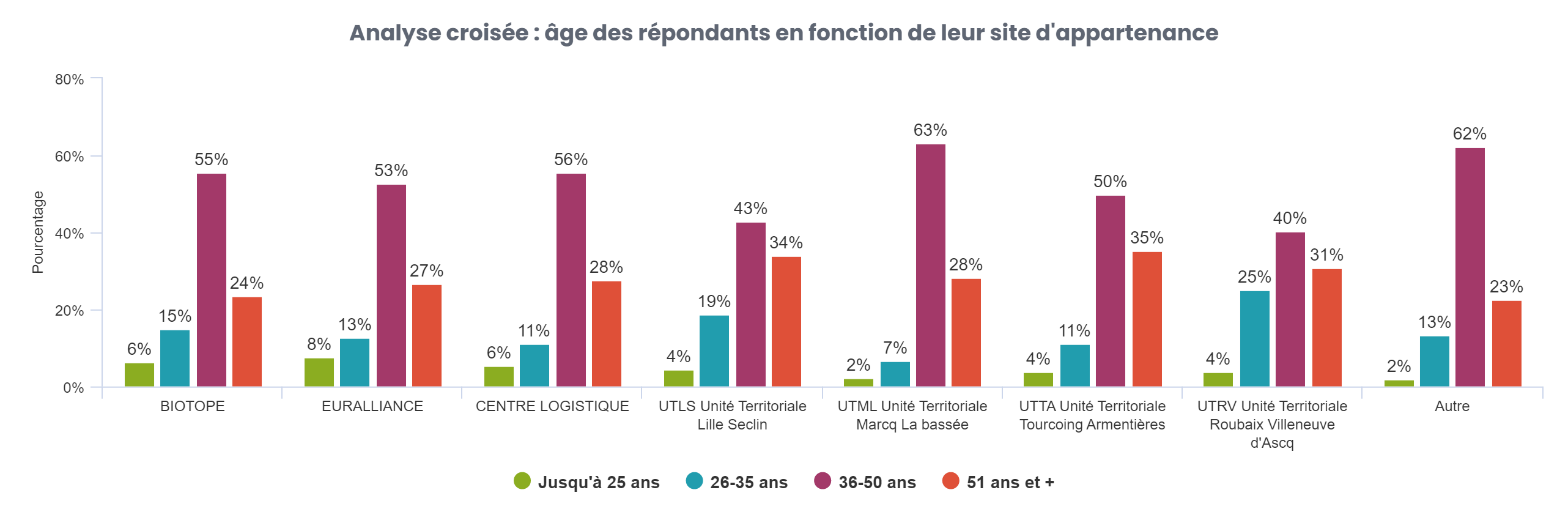 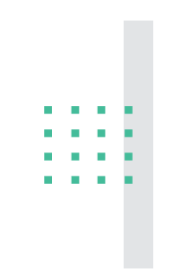 L'âge des agents n’est pas directement corrélé à leur site d’appartenance. De manière générale la tranche des 36-50 ans est la plus représentée.
La part des moins de 26 ans est toutefois systématiquement plus faible dans les unités territoriales.
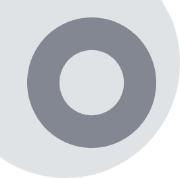 SATISTIQUES DESCRIPTIVES
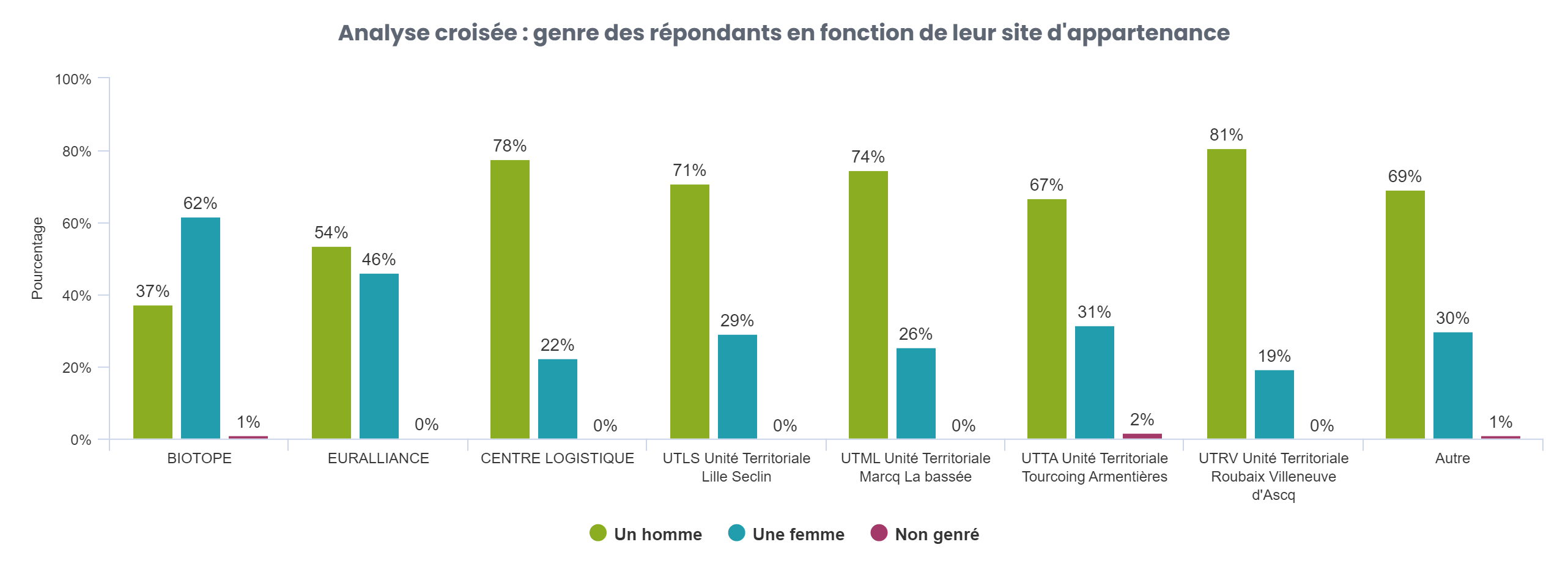 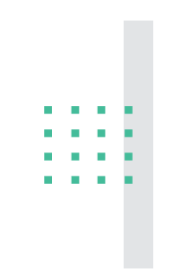 La part d’hommes est très nettement supérieure à celle des femmes dans les unités territoriales. La répartition est plus équilibrée dans les sites administratifs, particulièrement à Euralliance. Biotope est le seul site pour lequel la part de femmes est plus importante.
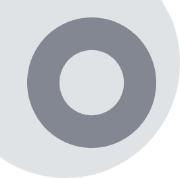 SATISTIQUES DESCRIPTIVES
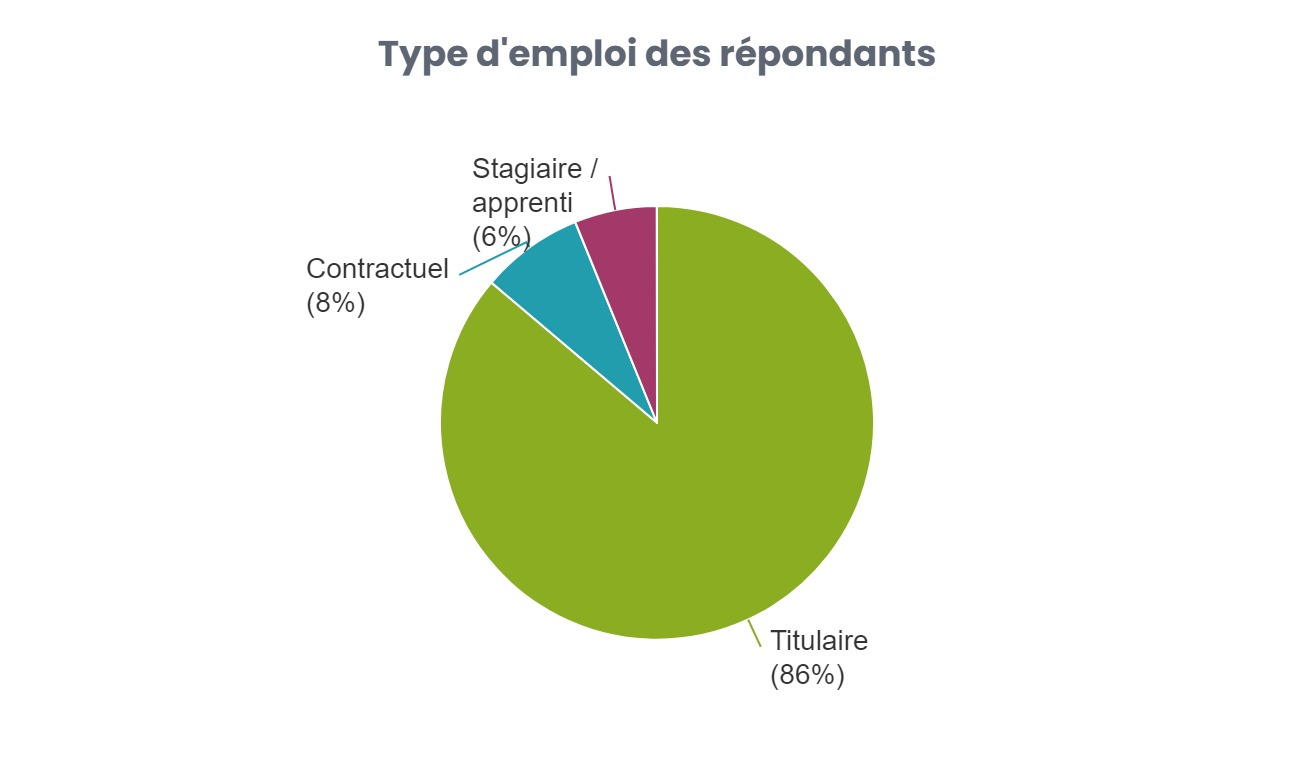 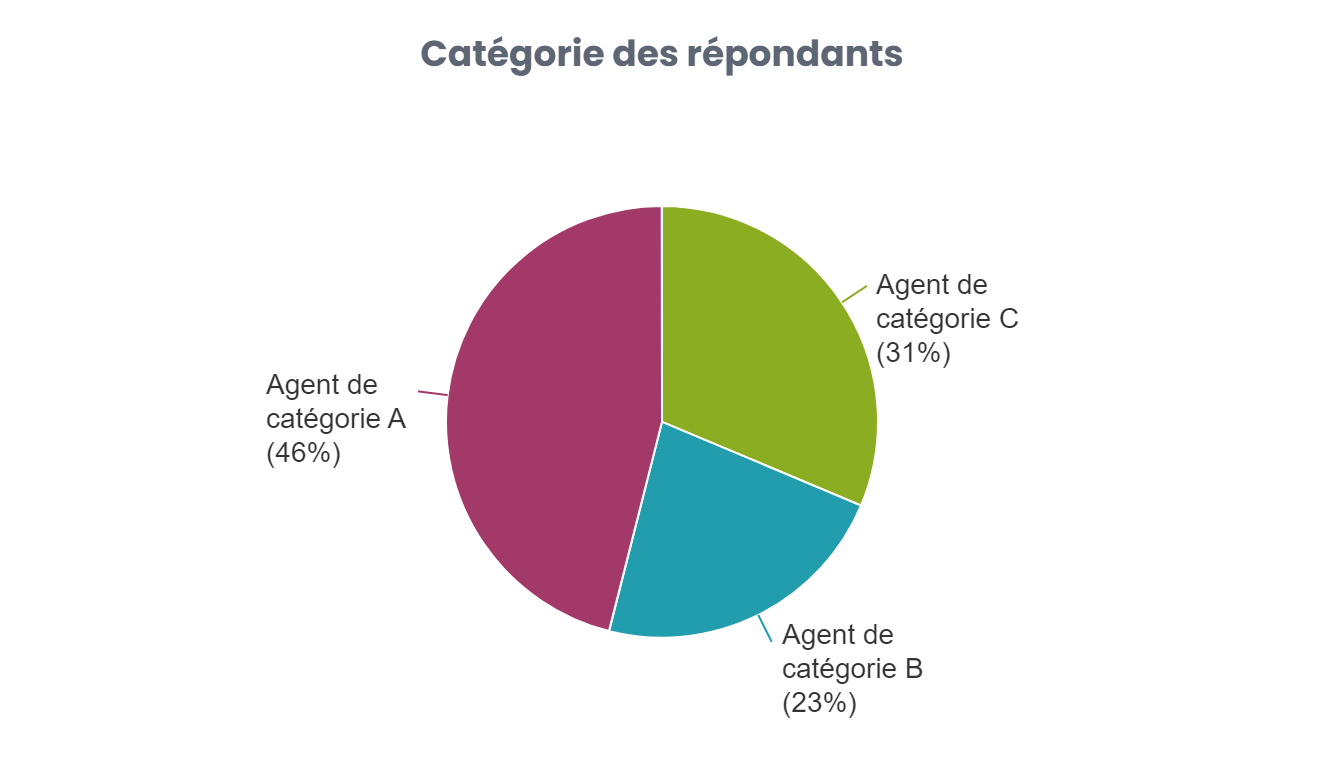 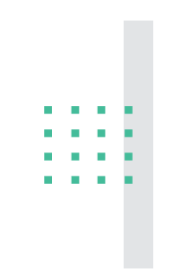 Les agents de la MEL sont, en très grande majorité, des titulaires (plus de 85%). Les agents de catégorie A sont les plus représentés dans cette enquête avec près d’un répondant sur deux.
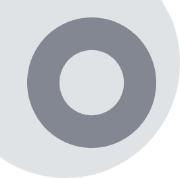 SATISTIQUES DESCRIPTIVES
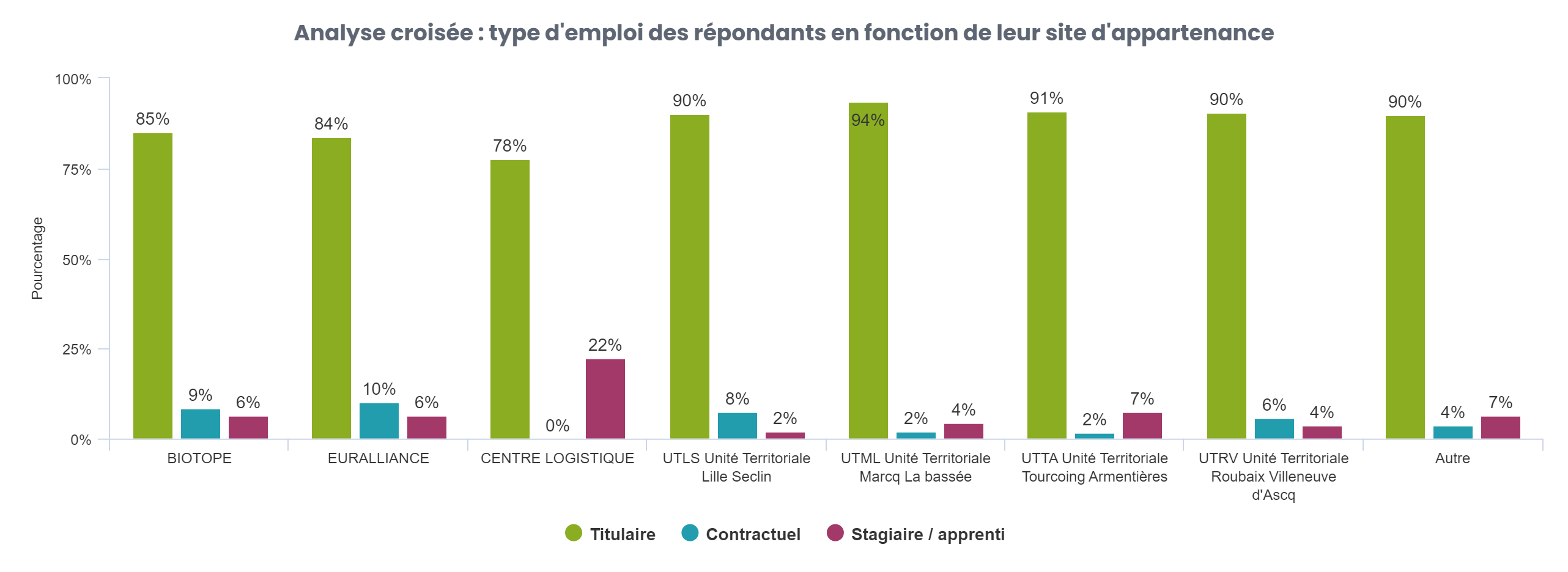 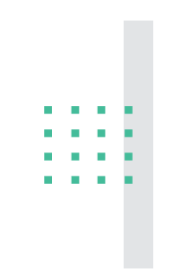 La répartition par type d’emploi ne connait pas de corrélation particulière avec le site d’appartenance. Outre le centre technique qui ne compte aucun contractuel (répondant) et 22% de stagiaire et apprentis, on observe une répartition très similaire à la population d’ensemble pour chacun des sites.
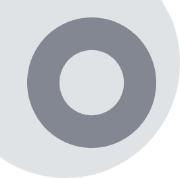 SATISTIQUES DESCRIPTIVES
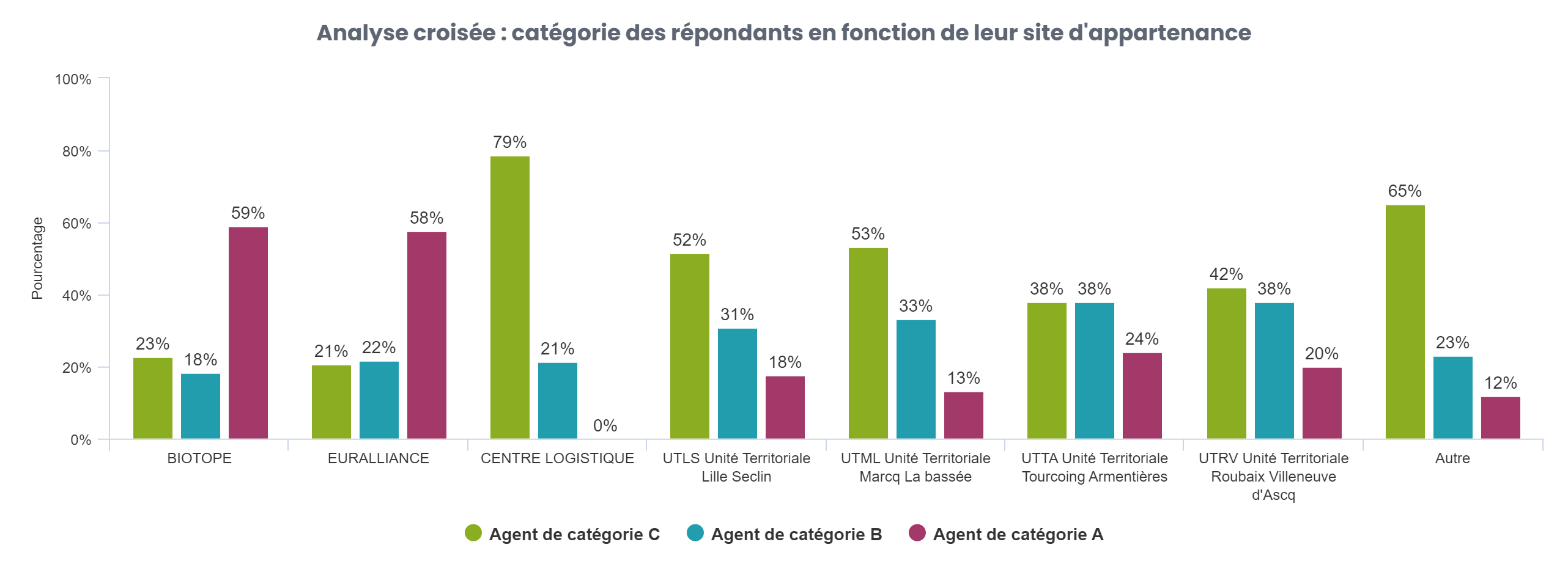 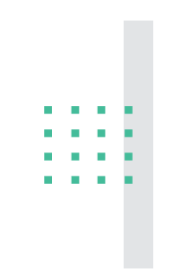 Les sites Biotope et Euralliance sont majoritairement composés d’agents de catégorie A avec respectivement 59% et 58%. Aucun agent de catégorie A du Centre Logistique n’a répondu à l’enquête.

Dans les unités territoriales ce sont les catégories C puis B qui sont les plus représentées.
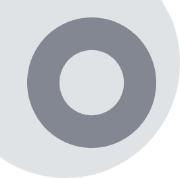 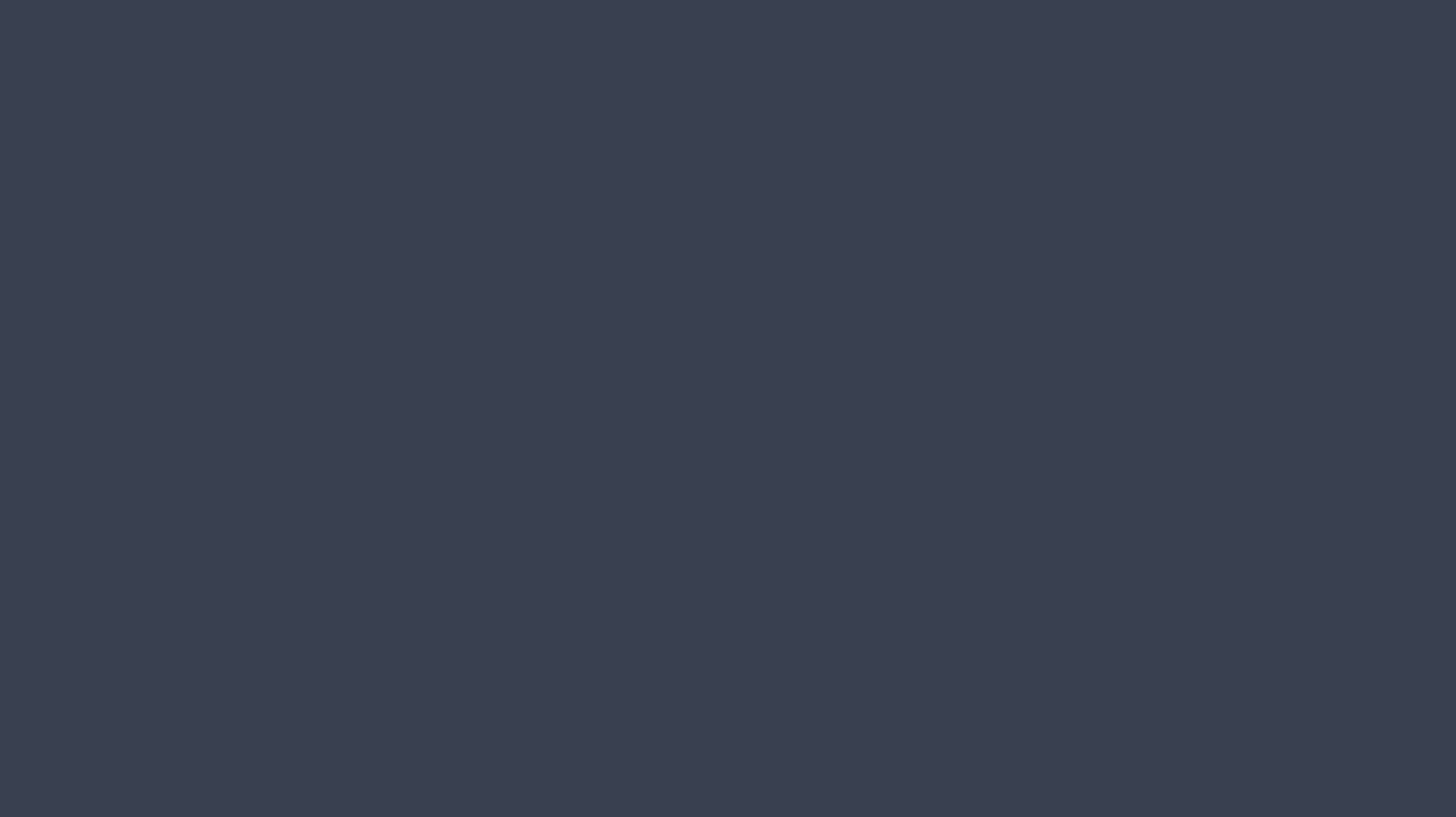 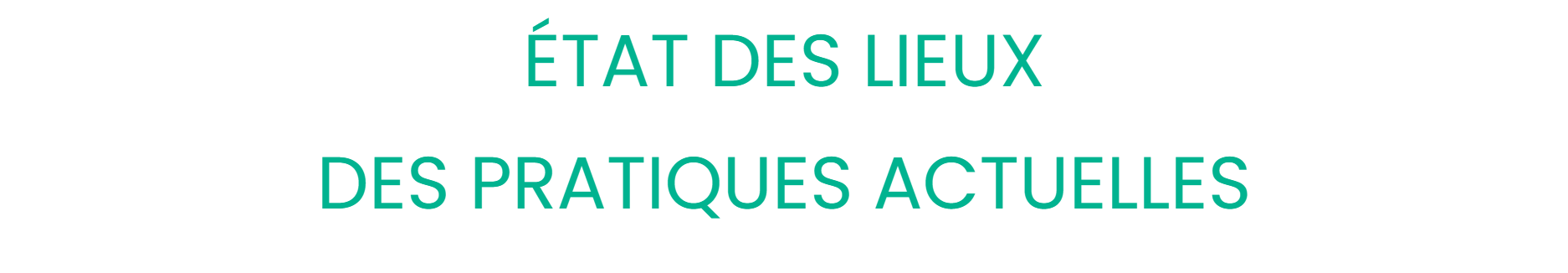 *
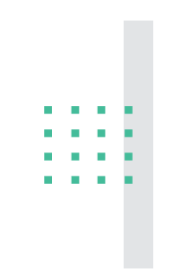 * Site d’appartenance « Autre » exclu
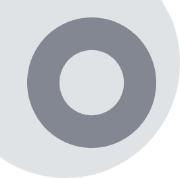 ÉTAT DES LIEUX DES PRATIQUES ACTUELLES  N=1137
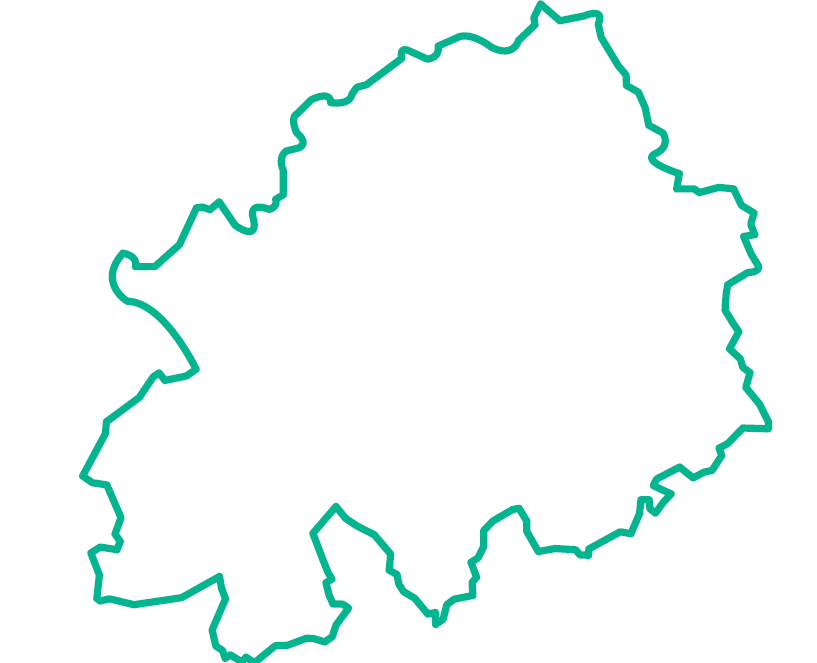 7
sites
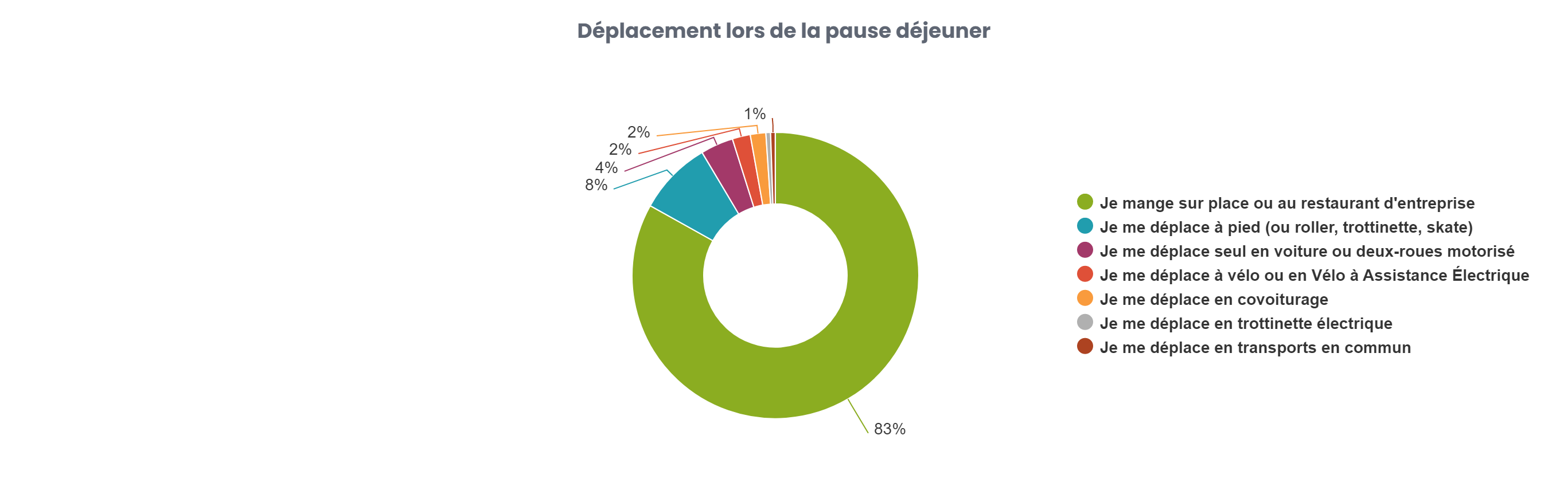 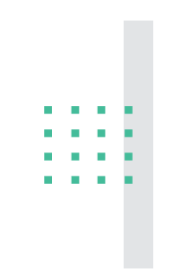 91 % des répondants déjeunent sur leur lieu de travail ou à proximité. Seulement 4% d’entre eux doivent utiliser leur véhicule individuel lors de cette pause méridienne.
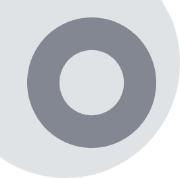 ÉTAT DES LIEUX DES PRATIQUES ACTUELLES  N=1137
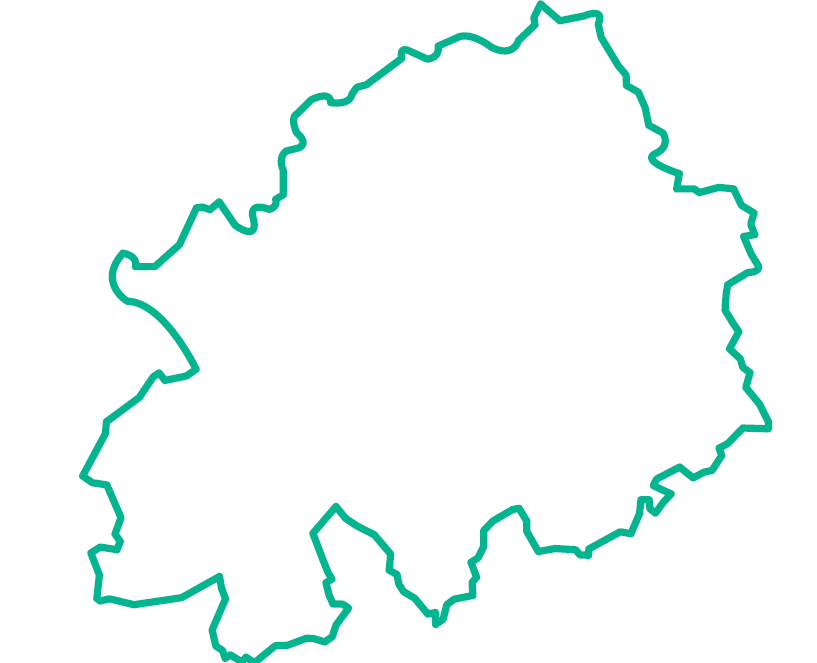 7
sites
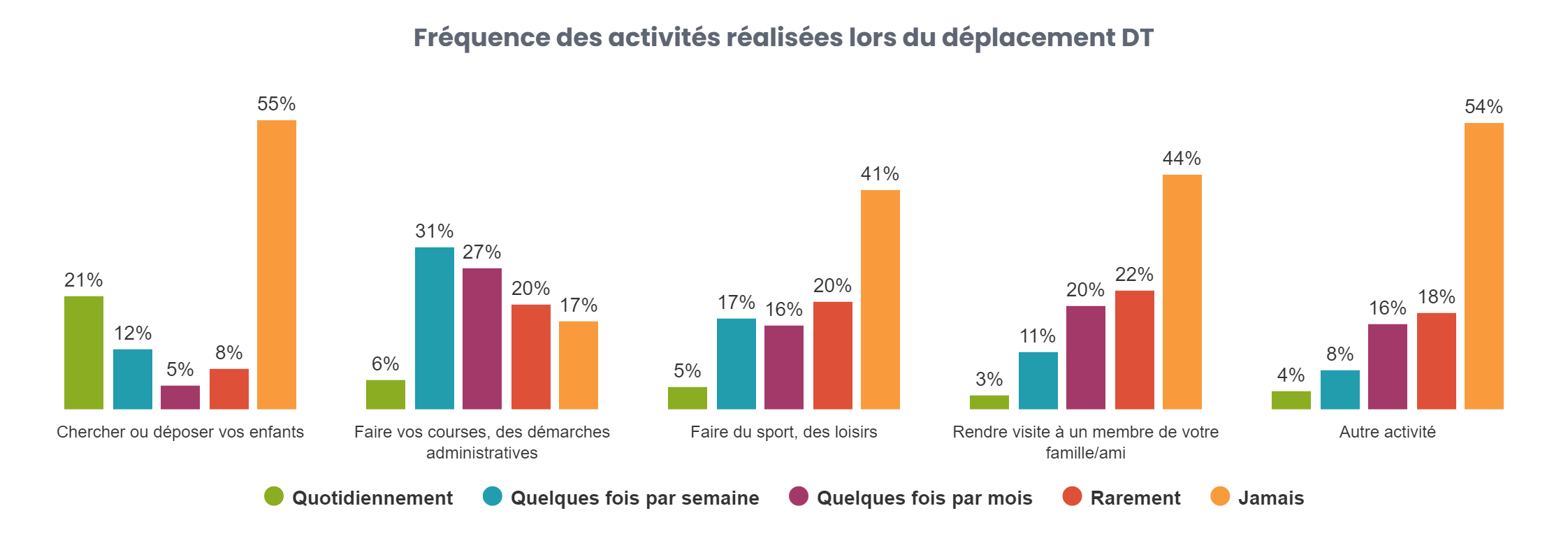 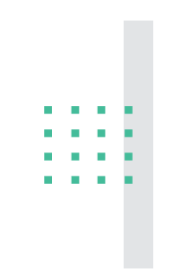 21 % des répondants doivent aller chercher ou déposer leur(s) enfant(s) à l’école. Un répondant sur trois est confronté plusieurs fois par semaine à cette « contrainte » de mobilité.
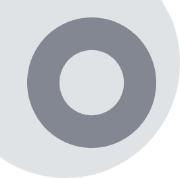 ÉTAT DES LIEUX DES PRATIQUES ACTUELLES  N=1137
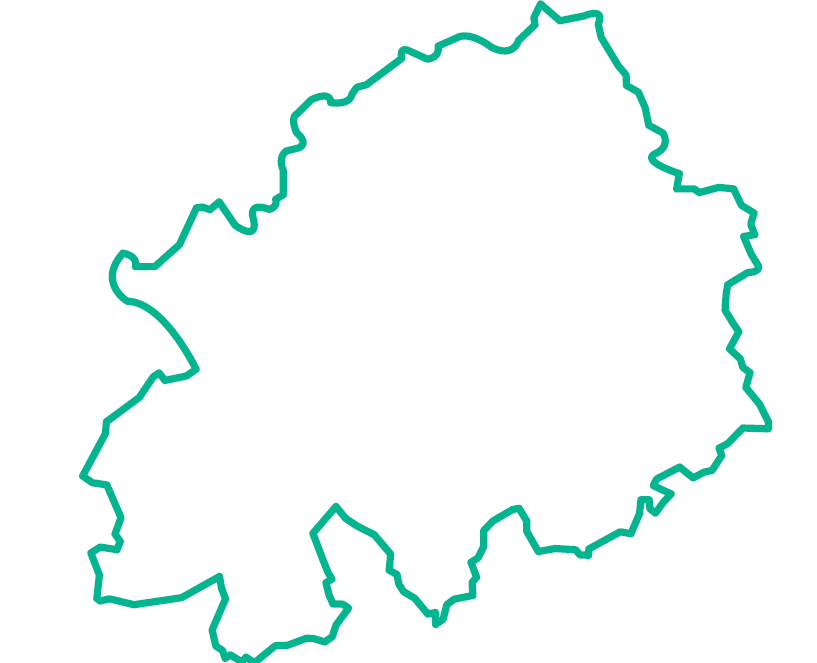 7
sites
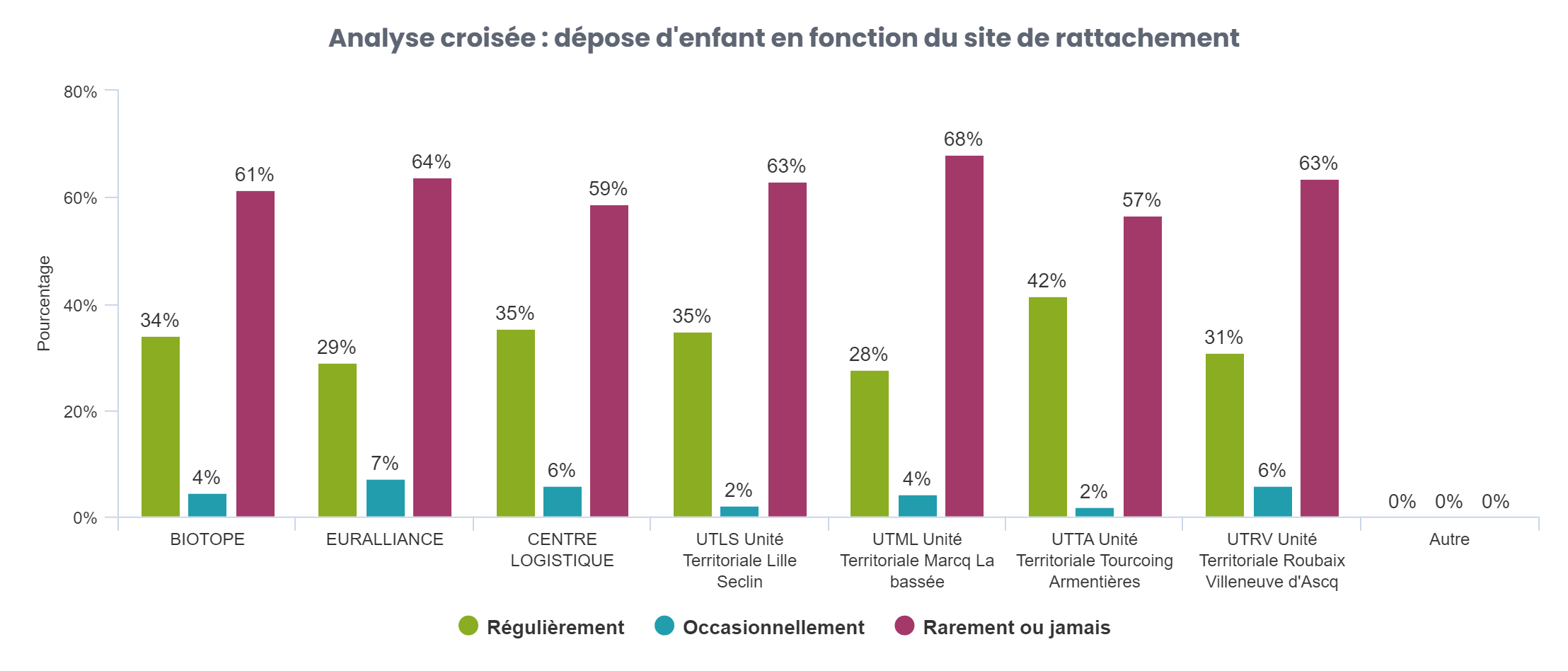 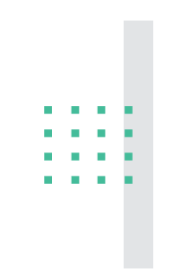 Nous n’observons pas de variations majeures sur la dépose d’enfant en fonction des sites d’appartenance. C’est à l’UTML et à l’UTTA que les répondants vont respectivement le moins souvent (28%) et le plus souvent (42%) chercher leur(s) enfant(s).
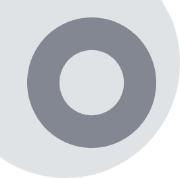 ÉTAT DES LIEUX DES PRATIQUES ACTUELLES  N=1137
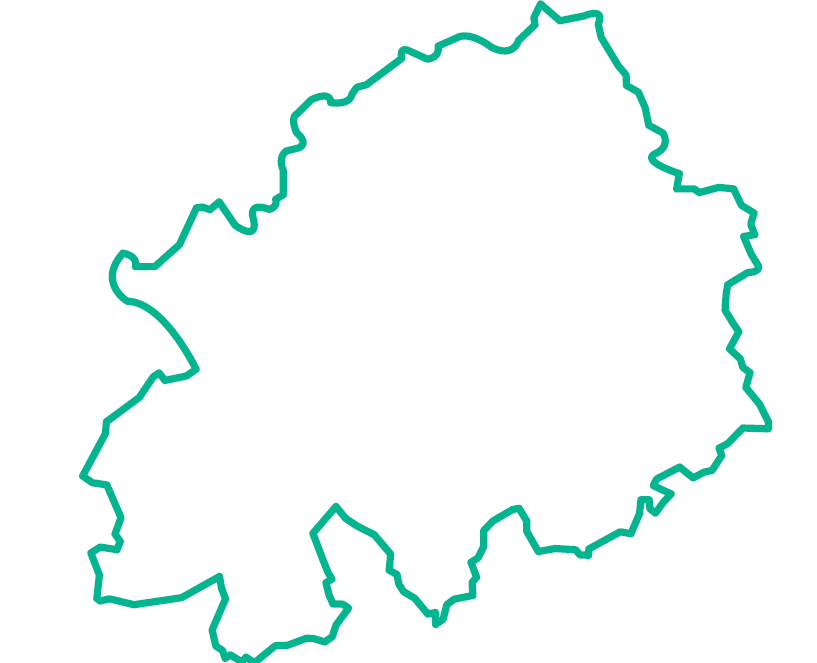 7
sites
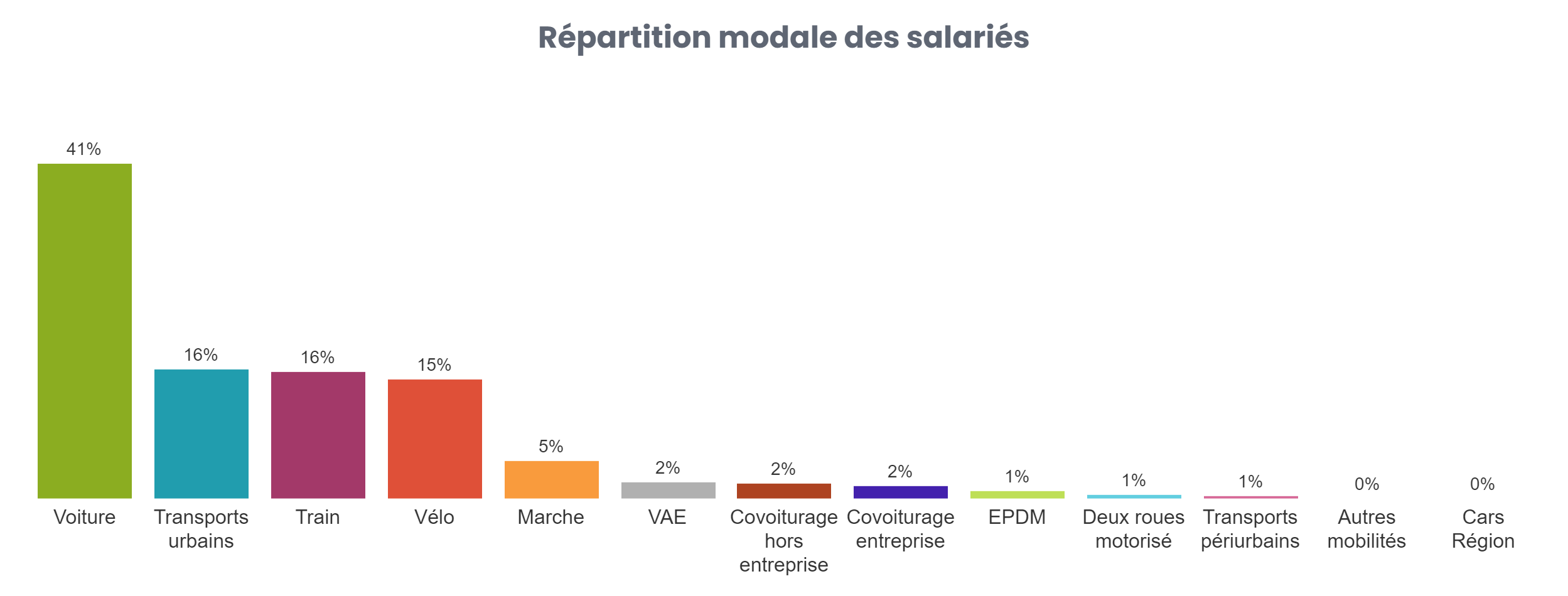 Répartition Modale
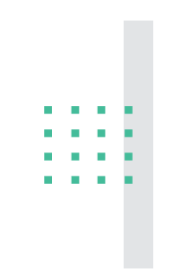 41% des répondants utilisent leur voiture individuelle pour se rendre au travail. Les transports urbains, le train et le vélo sont les 3 modes de transport alternatifs les plus utilisés.
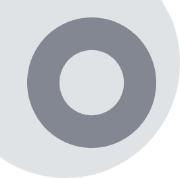 ÉLEMENTS DE CONTEXTE
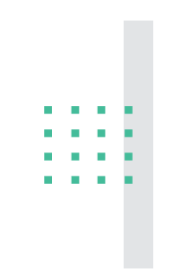 Le covoiturage est comptabilisé dans les 74% affectés à la voiture. Il est estimé de 3% a 4% à l’échelle nationale
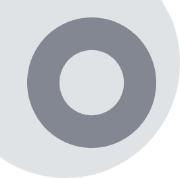 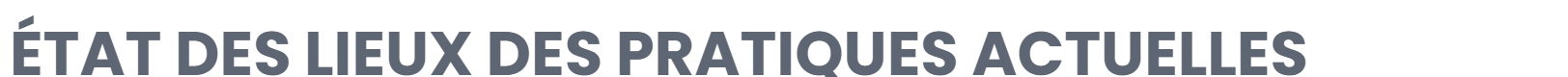 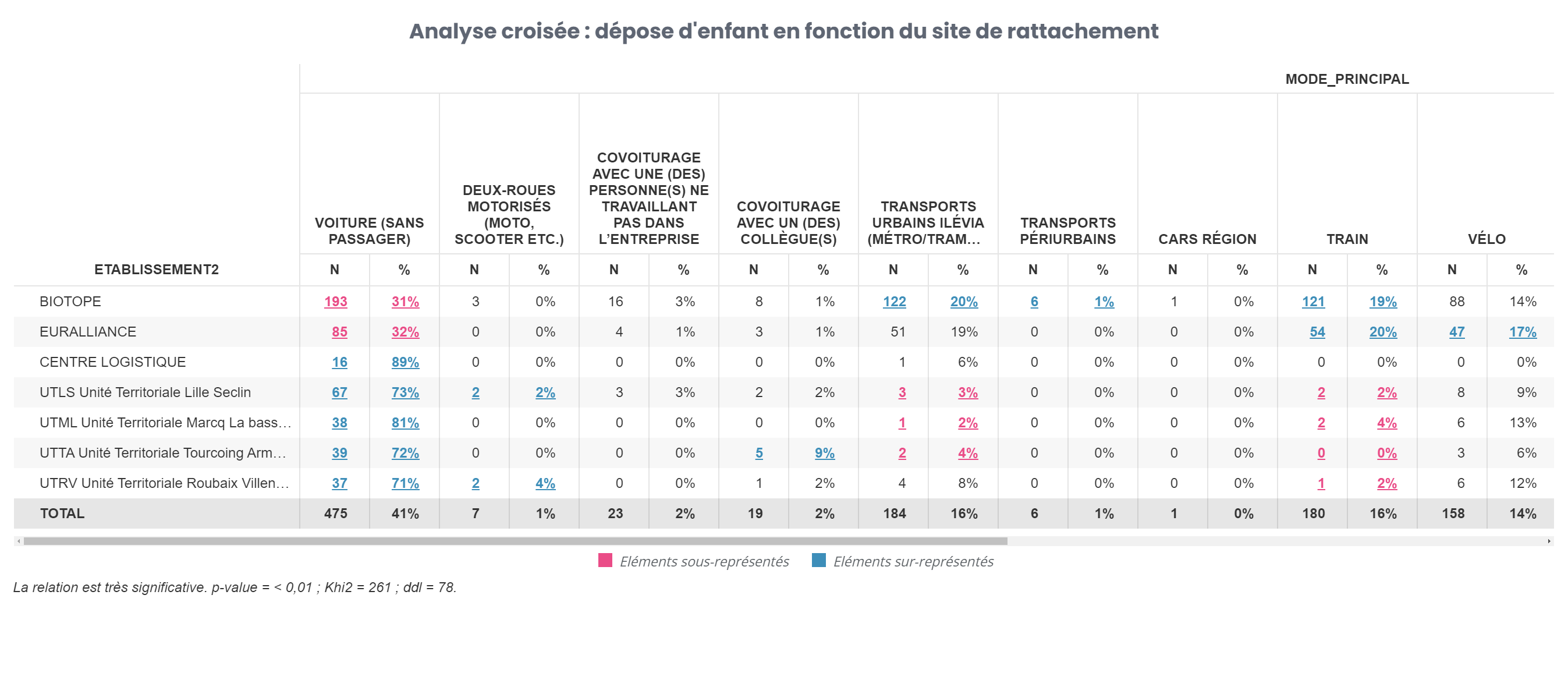 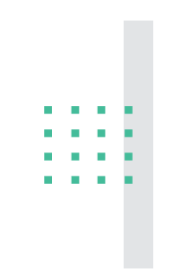 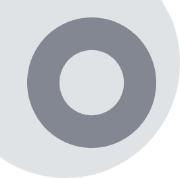 ÉTAT DES LIEUX DES PRATIQUES ACTUELLES  N=1137
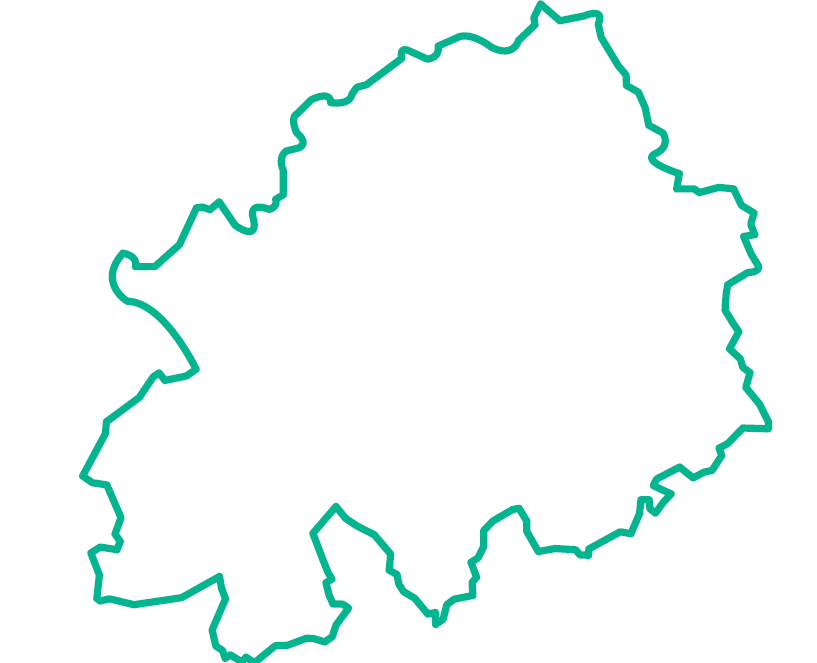 7
sites
Répartition modale simplifiée
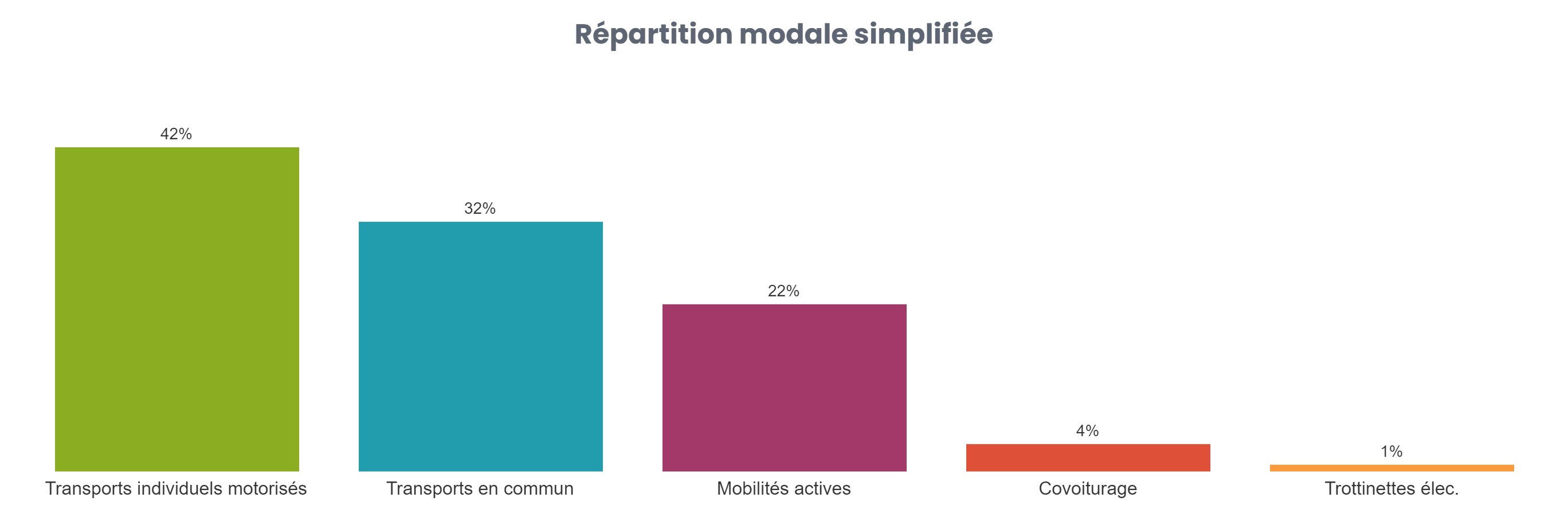 En première lecture, l’utilisation de la voiture par les agents de la MEL semble faible. Près d’un tiers utilise les transports en commun et plus d’un salarié sur cinq pratique une mobilité active. Le covoiturage avec seulement 4% des répondants reste relativement marginal.
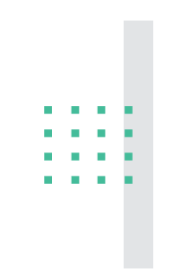 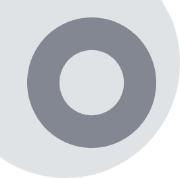 ÉTAT DES LIEUX DES PRATIQUES ACTUELLES  N=1137
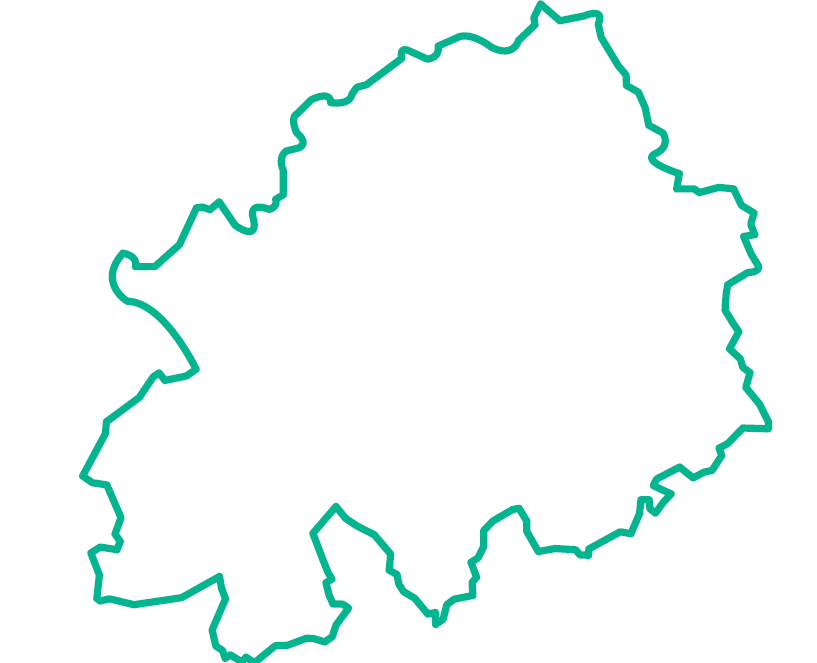 7
sites
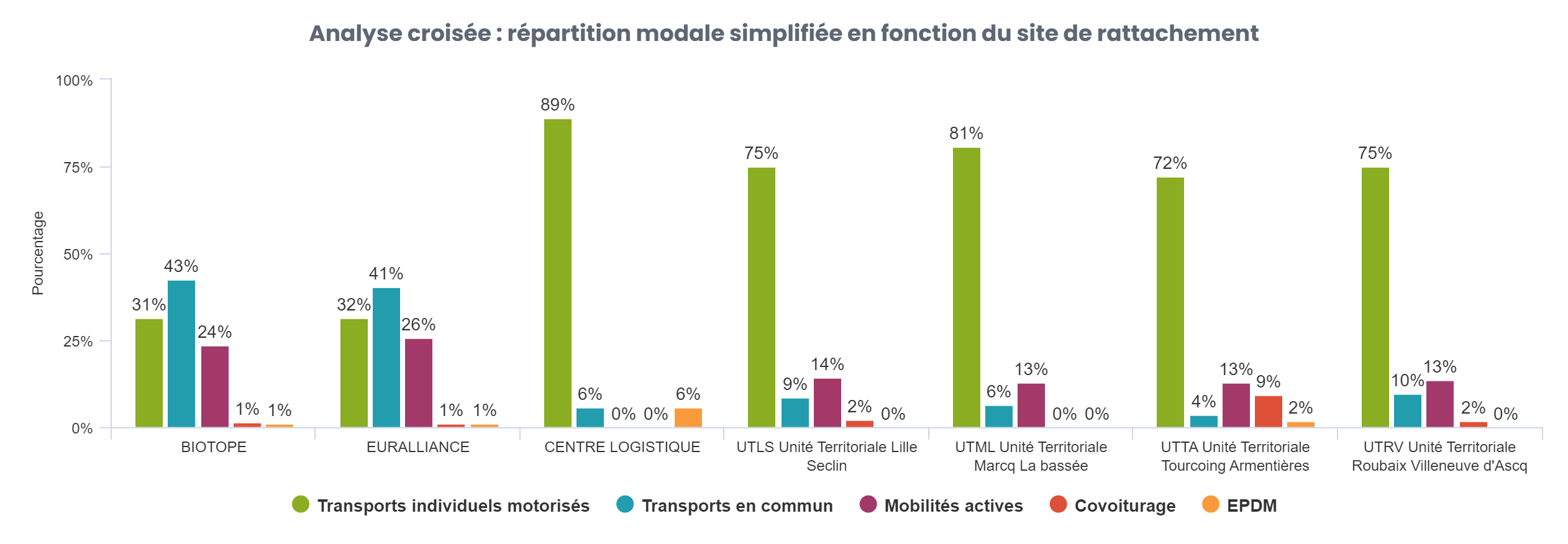 L’observation des parts modales en fonction des sites d’appartenance révèle toutefois de grandes disparités. Les sites Biotope et Euralliance connaissent des parts modales très similaires, avec une très faible utilisation de la voiture respectivement 31% et 32%. Sur l’ensemble des autres sites en revanche, elle oscille entre 70% et 90%. Sur ces sites et à l’exception du Centre Logistique la part des mobilités alternatives reste toutefois significative (autour de 13%). Notons également une pratique du covoiturage à 9% sur l’UTTA.
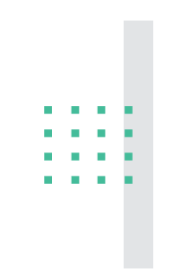 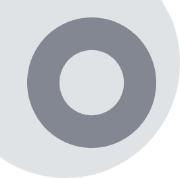 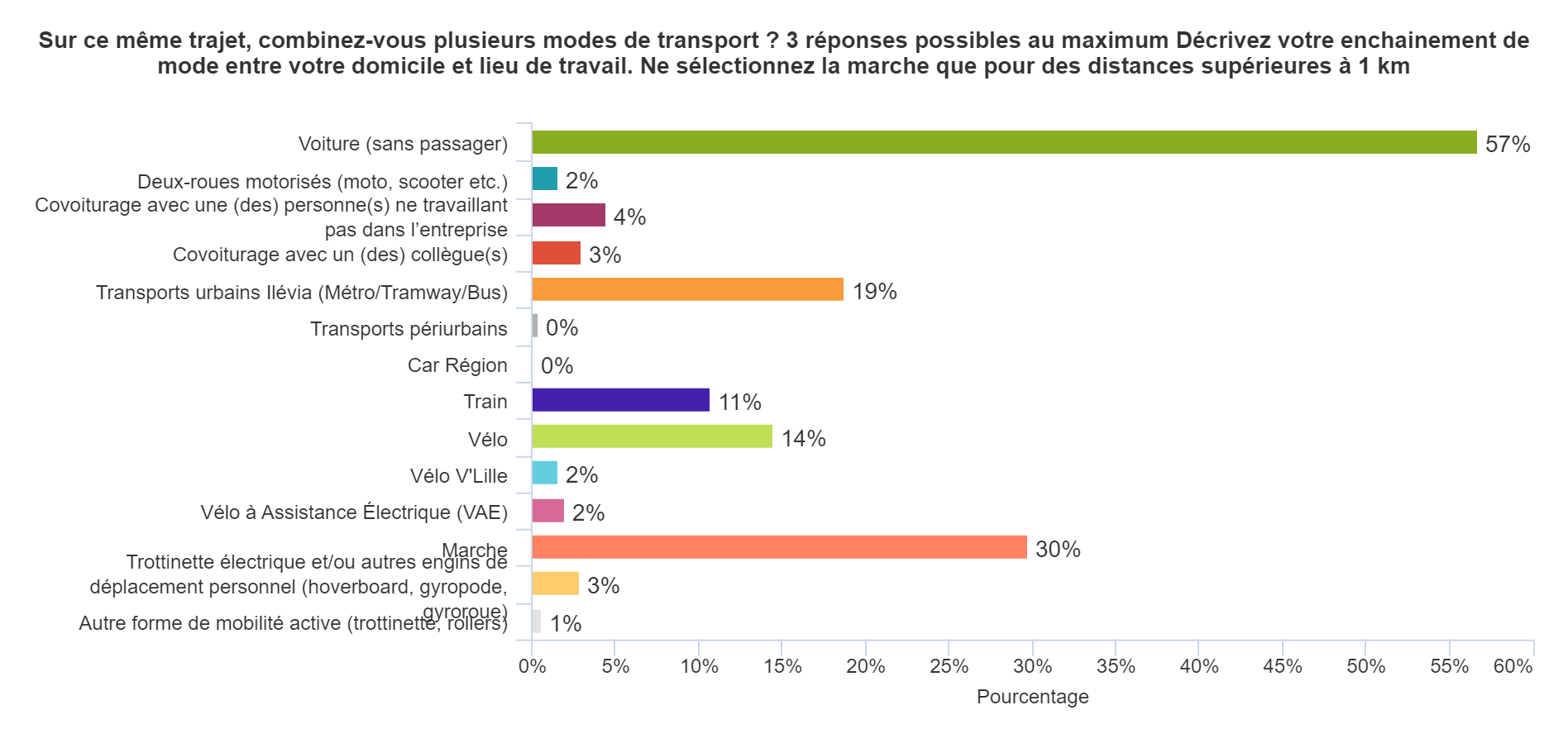 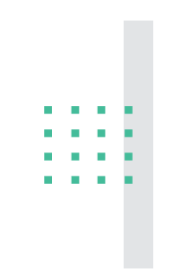 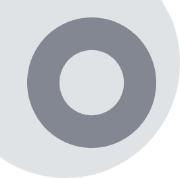 ORIGINE GÉOGRAPHIQUE DES RÉPONDANTS
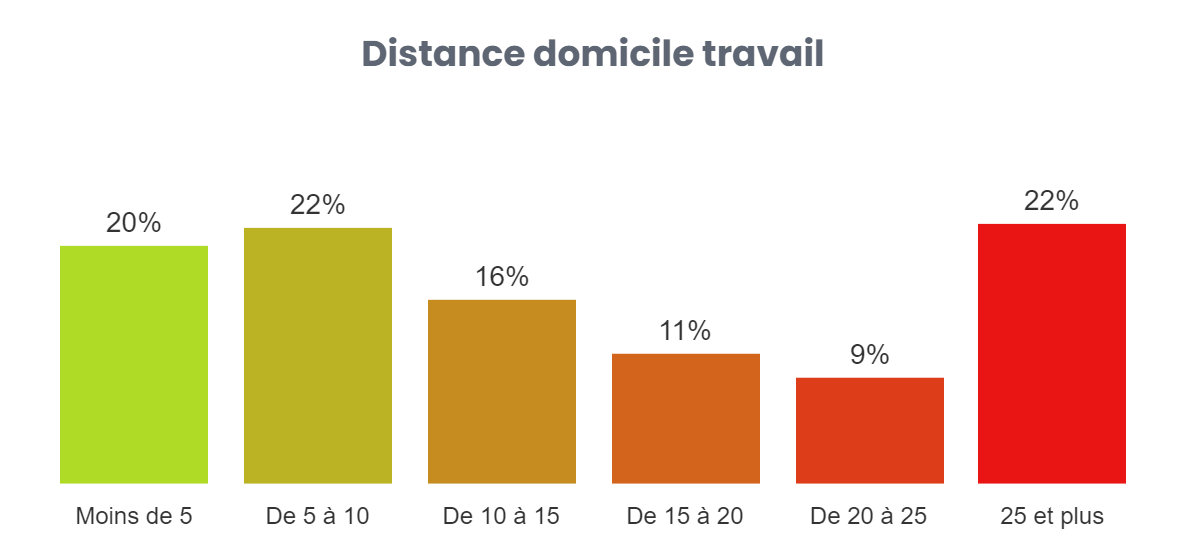 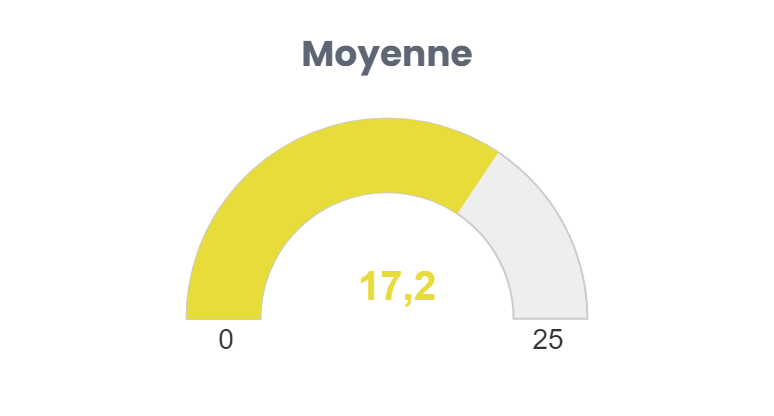 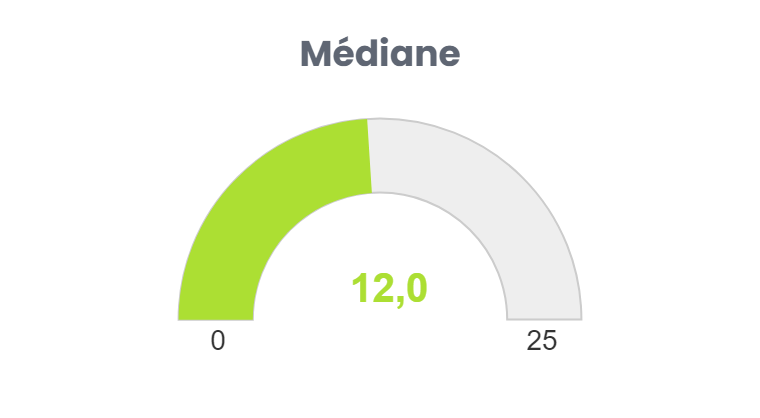 On observe une forte concentration des répondants à moins de 10 km de leur lieu de travail, représentant 42% de l’ensemble. Néanmoins, plus d’un agent sur cinq habite à plus de 25 km. Cette forte représentation dans les classes extrêmes explique la différence de plus de 4km entre la moyenne des distances, 17,2km et la médiane à 12 km. 



NB : distance moyenne dans les Hauts de France : 22,9km, source : Observatoire des territoire – Agence Nationale de la Cohésion des Territoires
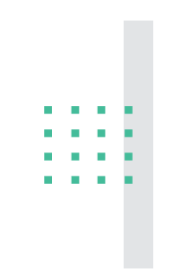 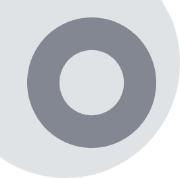 ORIGINE GÉOGRAPHIQUE DES RÉPONDANTS
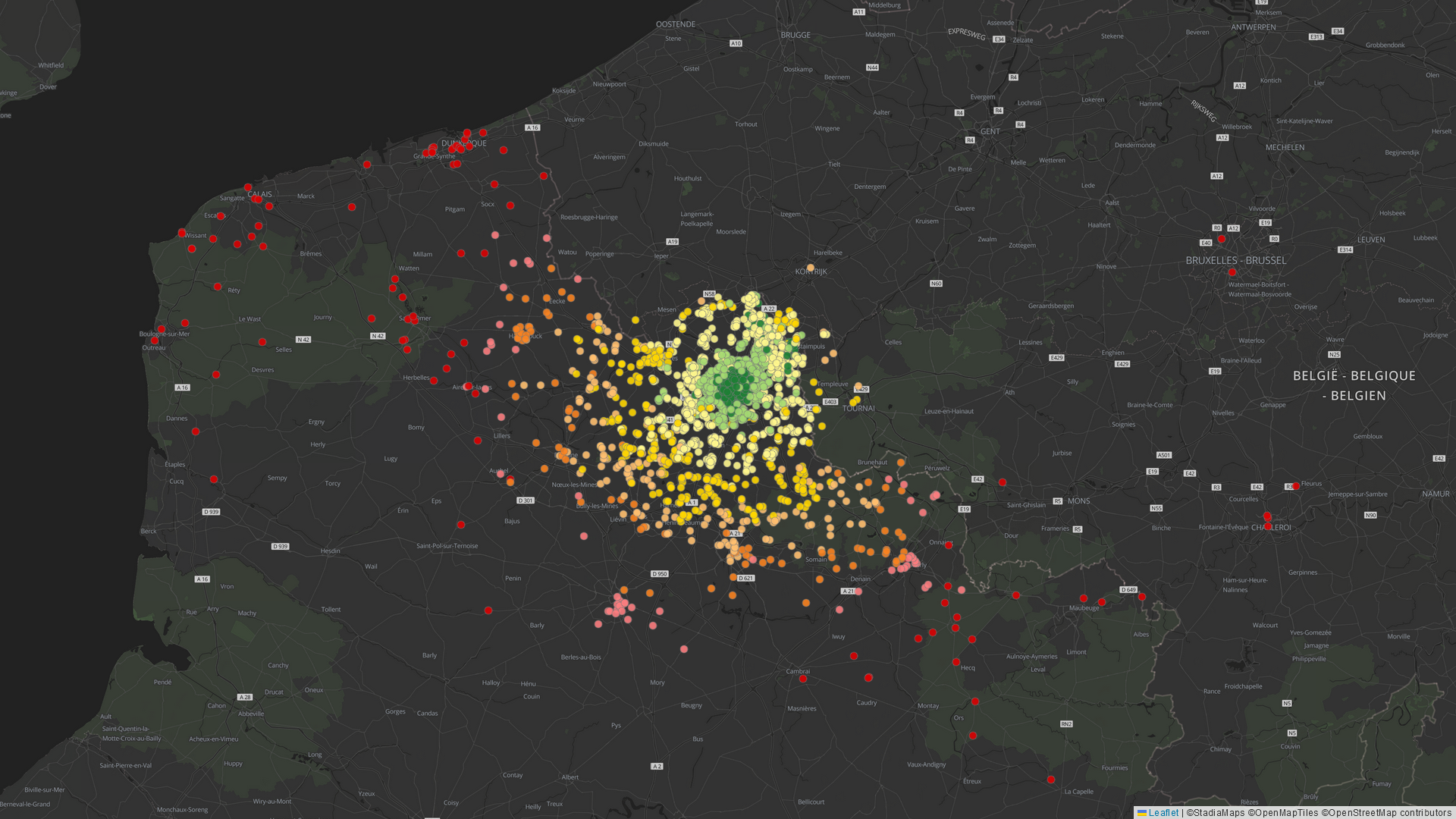 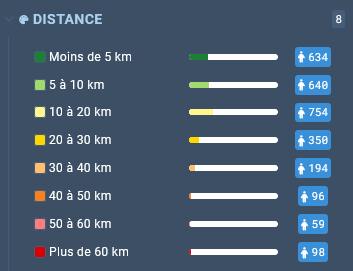 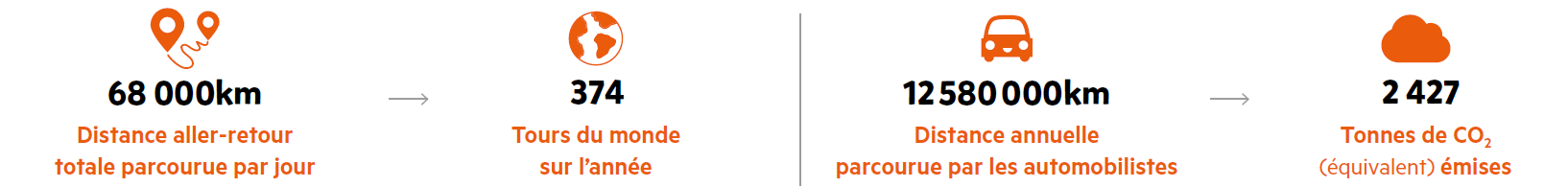 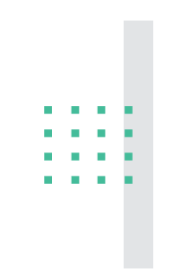 * Base CO2 : 0,193 kg/km, source ADEME/DATAGIR)
* Calculs réalisés sur la base d’une part modale voiture de 42% (base enquête), télétravail pris en compte.
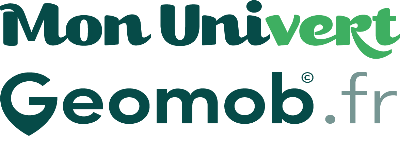 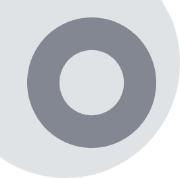 ORIGINE GÉOGRAPHIQUE DES RÉPONDANTS
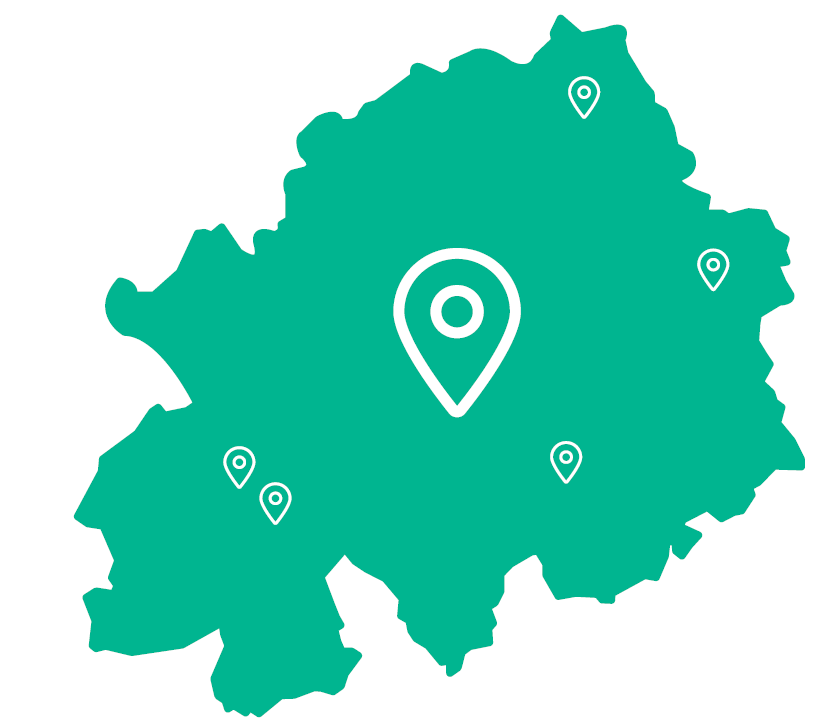 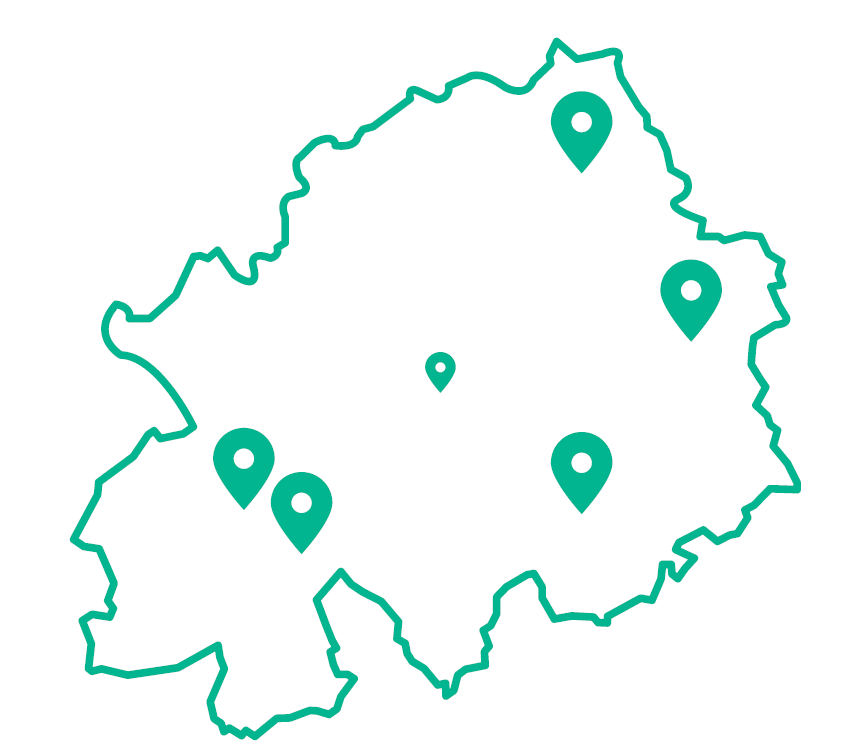 Unités territoriales
Sites administratifs
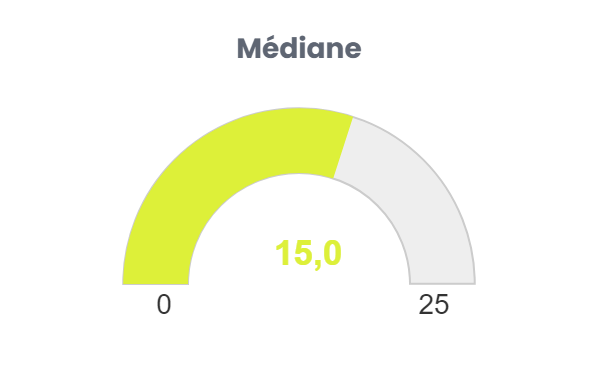 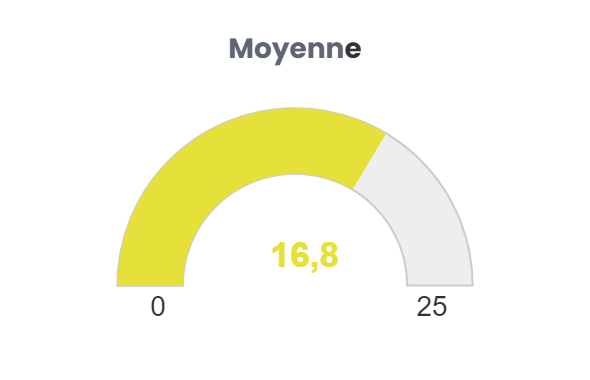 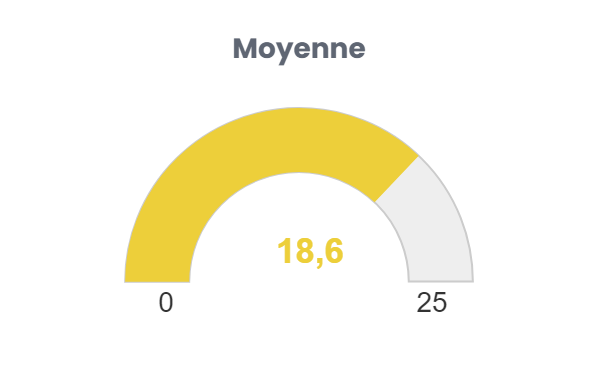 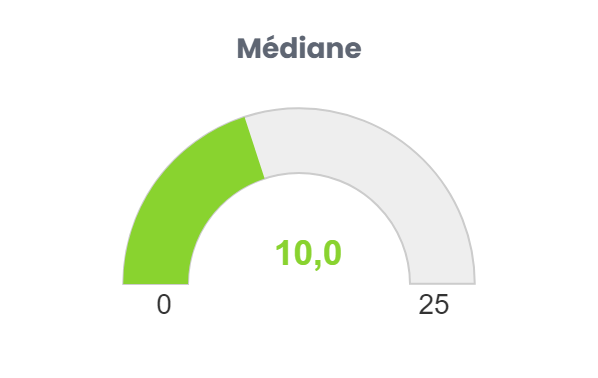 Les agents qui travaillent à Biotope et Euralliance parcourent des distances plus faibles que ceux travaillant dans les Unités territoriales. La moyenne est inférieure de seulement 1,8km mais l’écart de médiane s’élève à 5km. Cet écart traduit une plus forte concentration de l’habitat autour de la ville centre pour les agents des sites administratifs. Cependant le différentiel moyenne/médiane (6,8km) met également en lumière une forte diffusion de l’habitat au-delà de la 1ere couronne de la Métropole et ce sur des très grandes distances. En revanche, s’ils habitent globalement plus loin, les agents des unités territoriales se répartissent sur le territoire de manière plus homogène et sur de moins grandes distances.
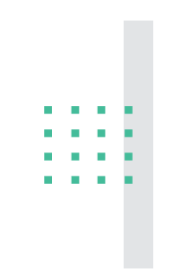 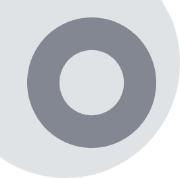 ORIGINE GÉOGRAPHIQUE DES RÉPONDANTS
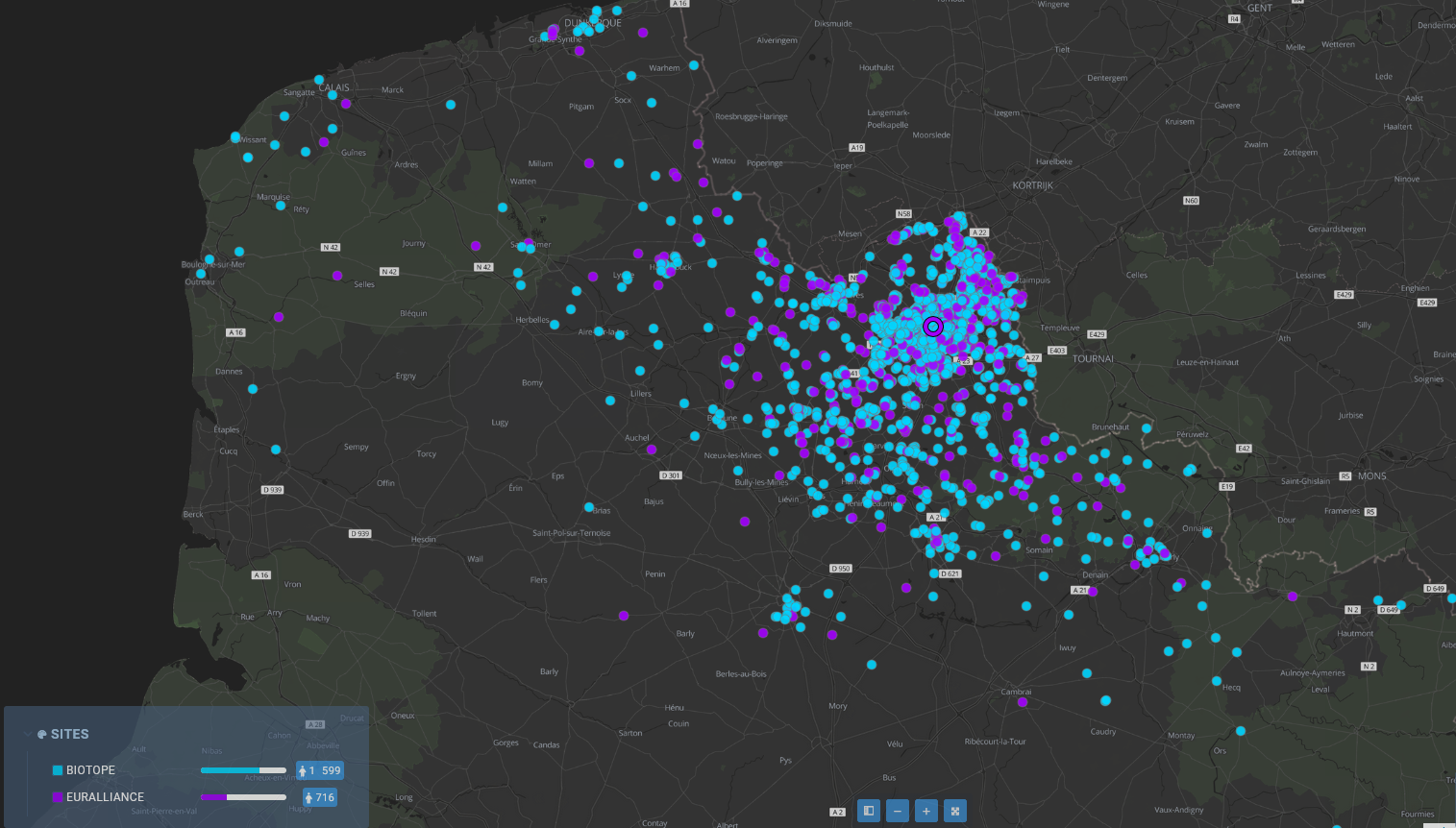 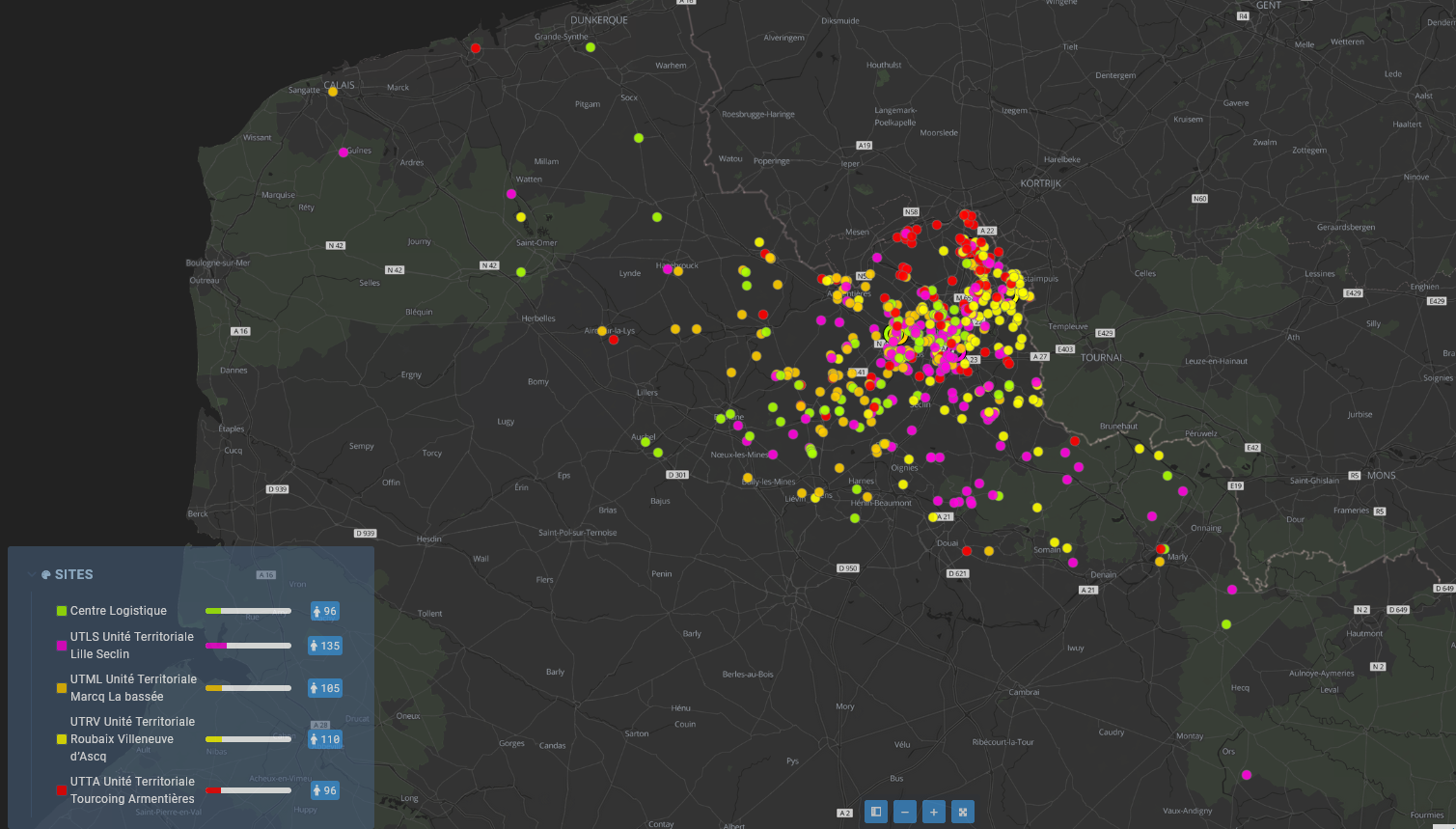 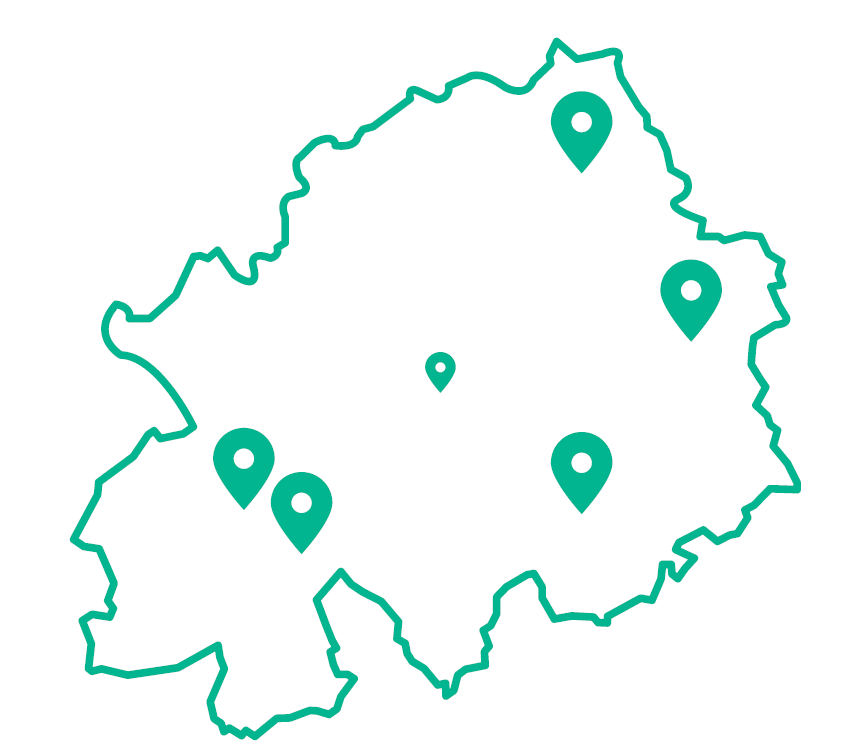 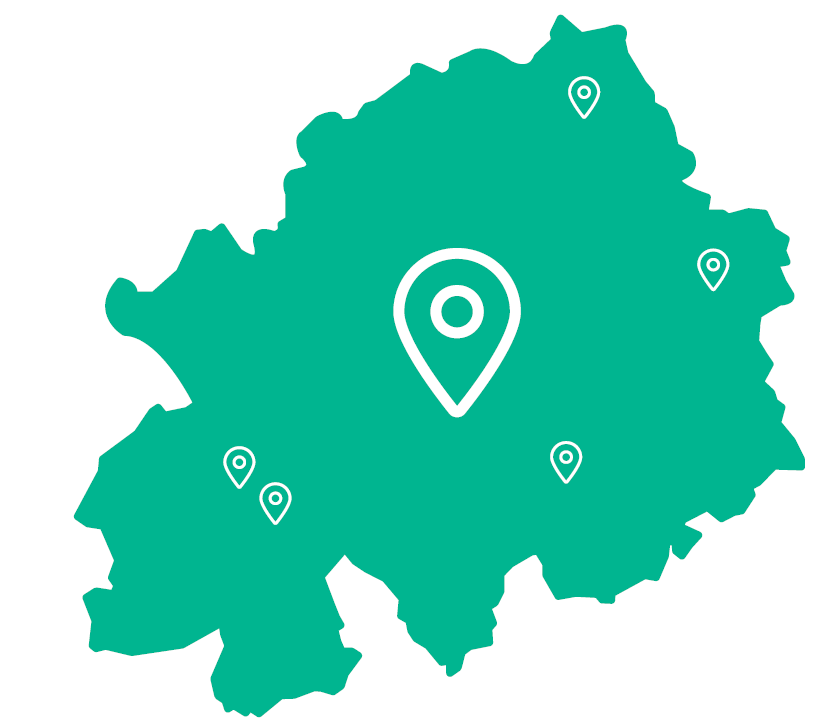 Sites administratifs
Unités territoriales
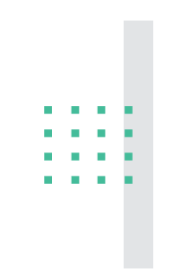 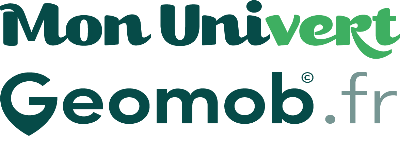 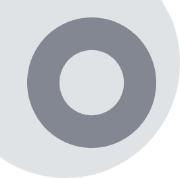 ACCESSIBILITÉ EN VOITURE
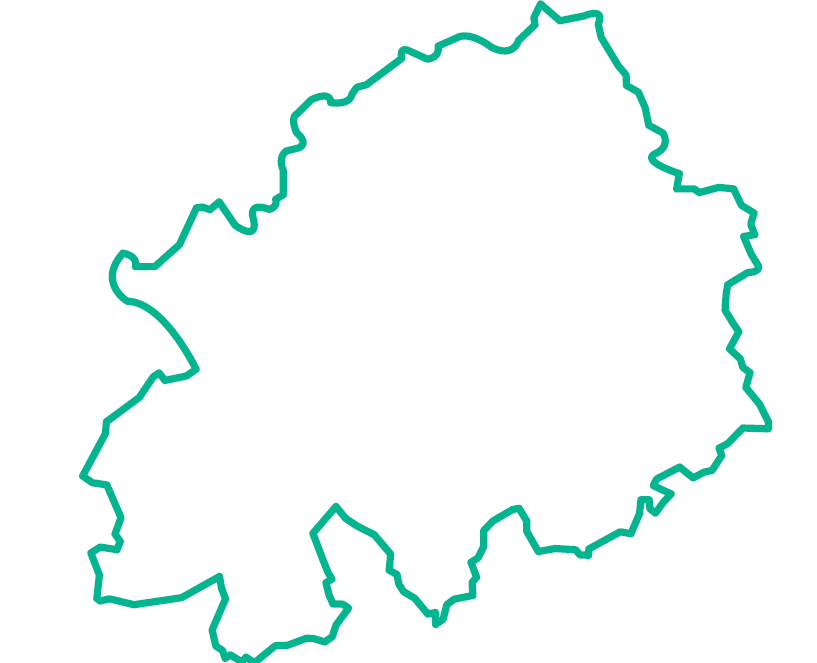 7
sites
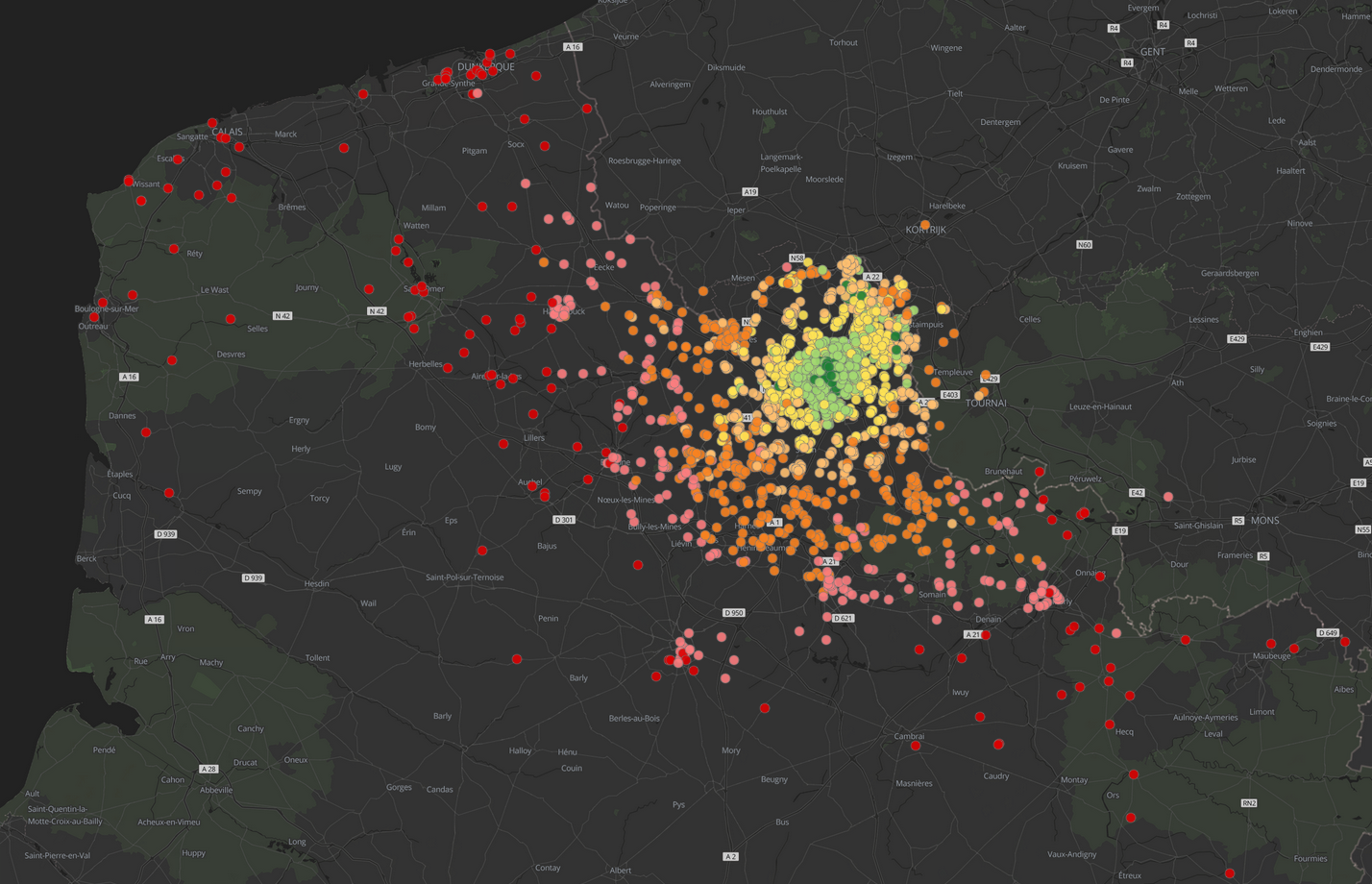 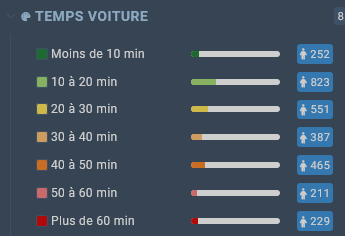 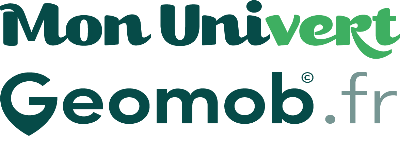 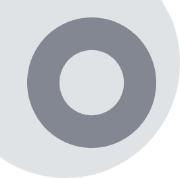 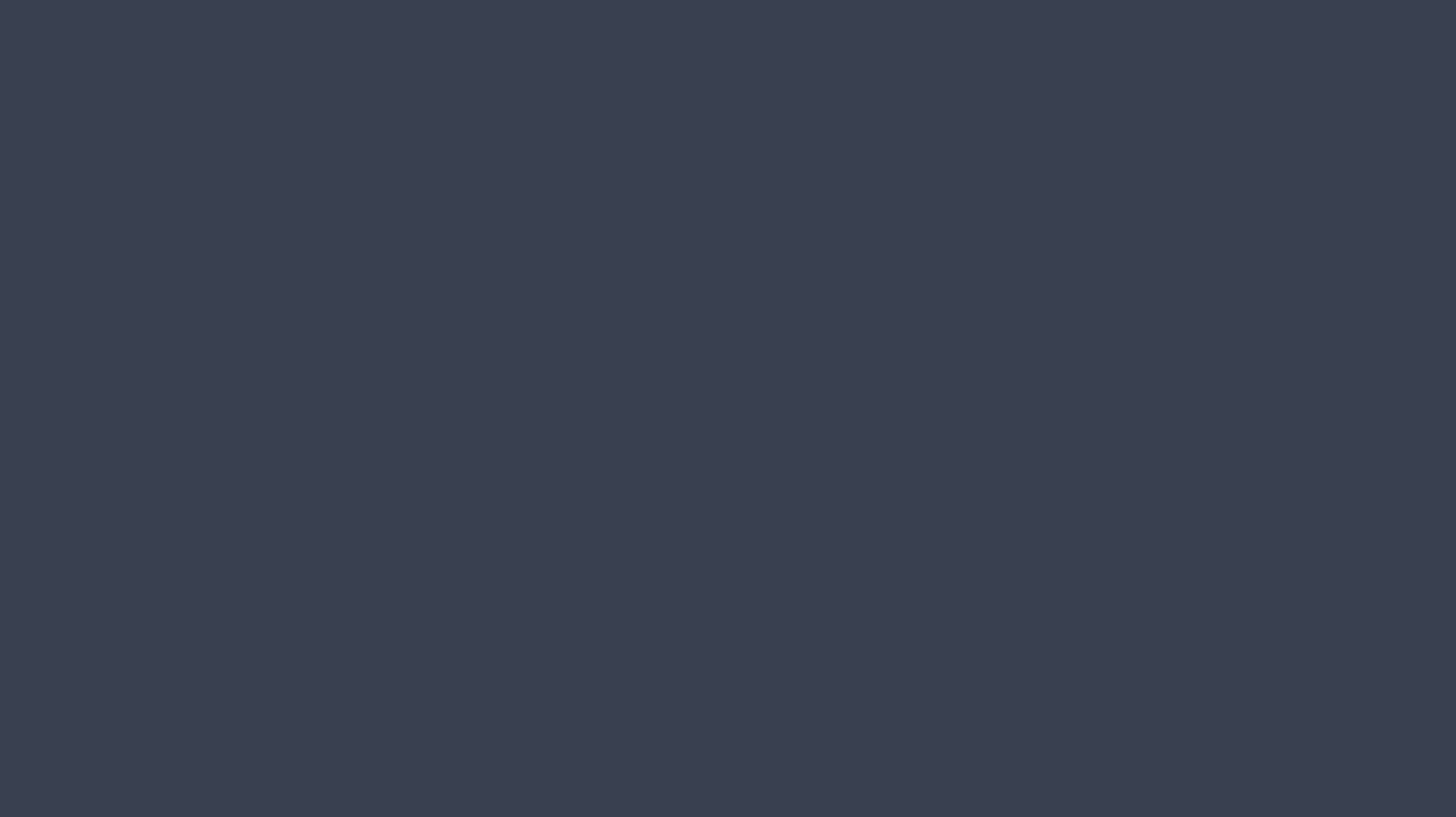 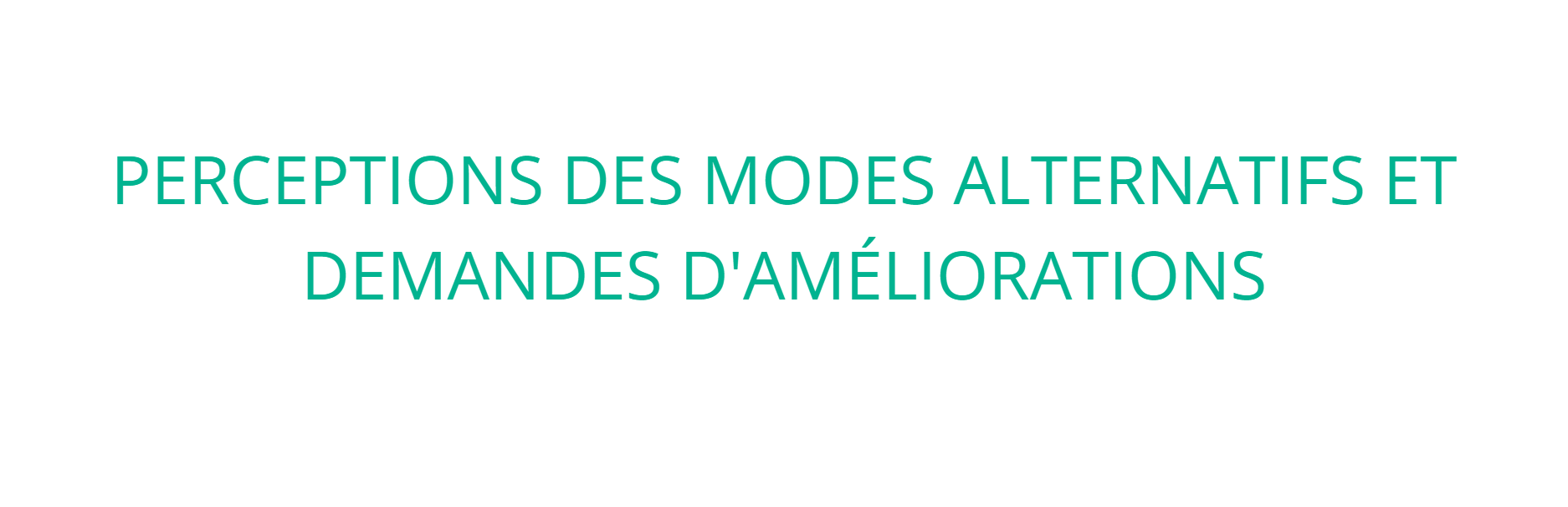 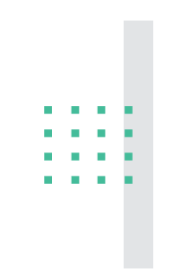 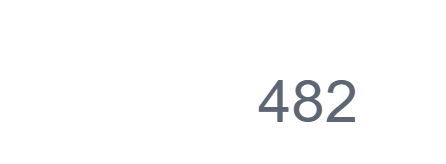 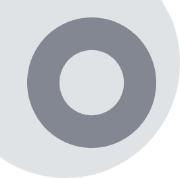 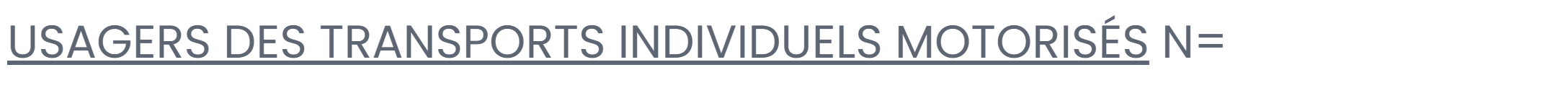 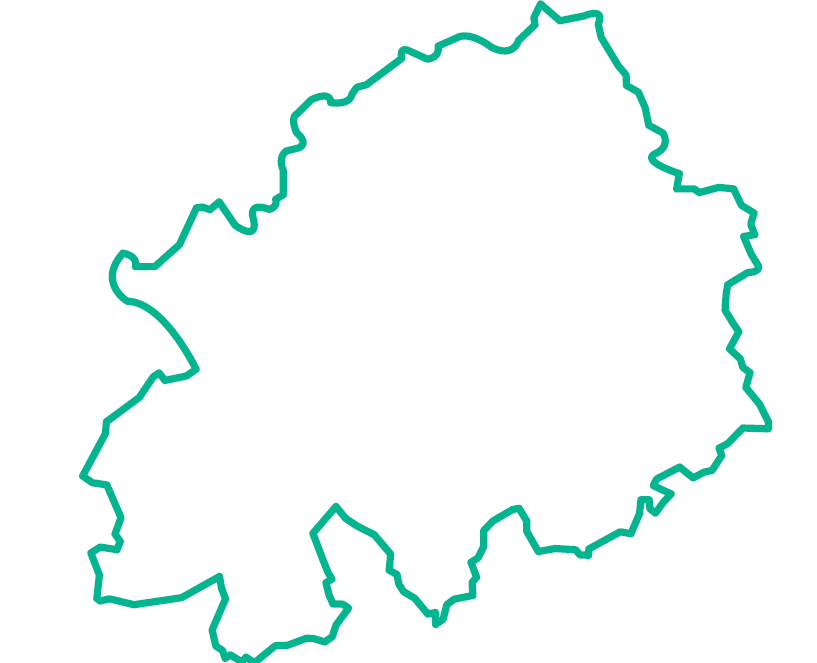 7
sites
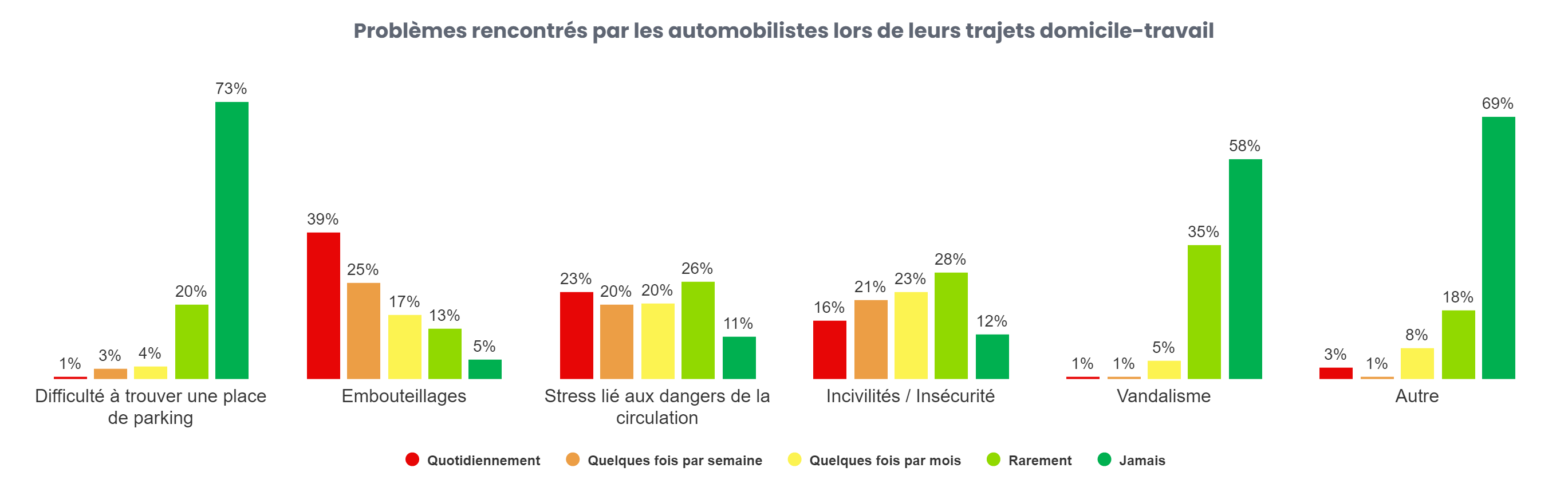 Les phénomènes de congestion urbaine représentent la principale contrainte pour les agents qui se rendent au travail en voiture. 65% d’entre eux sont régulièrement ou quotidiennement ralentis sur leur trajets. Engendrant de fait des phénomènes de stress et/ou d’insécurité.
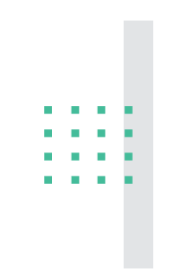 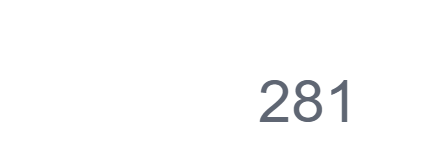 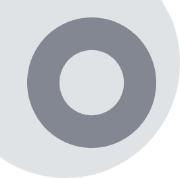 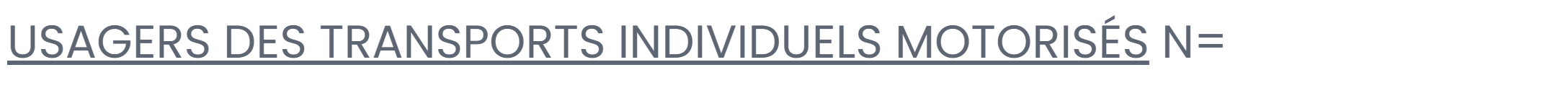 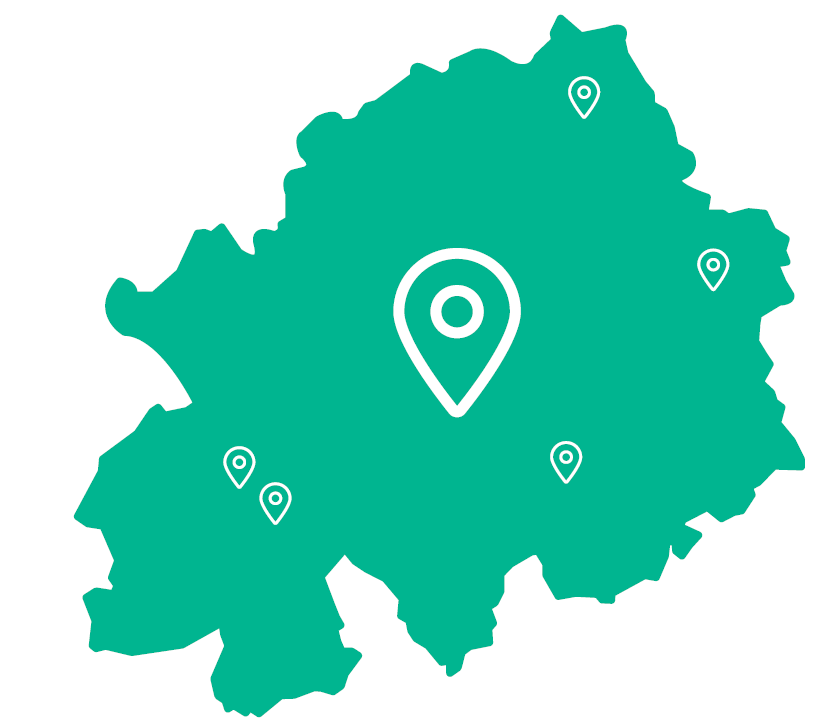 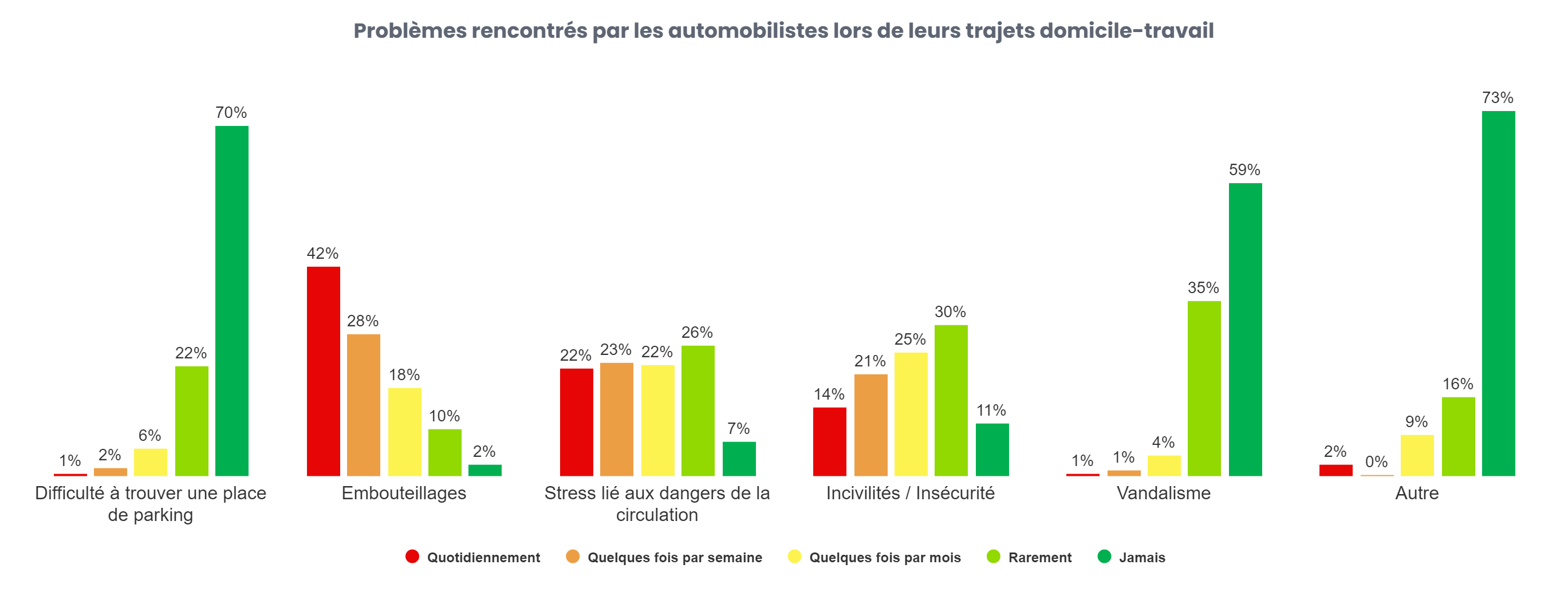 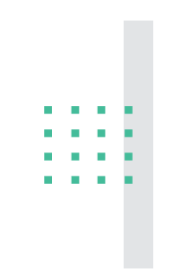 Les agents travaillant à Biotobe et Euralliance sont particulièrement concernés par les problématiques d’embouteillages.
7 répondants sur 10 y sont confrontés régulièrement.
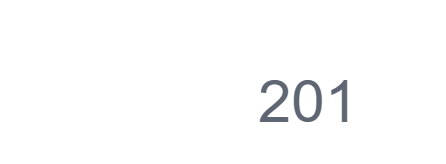 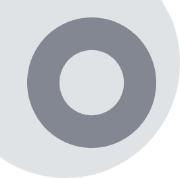 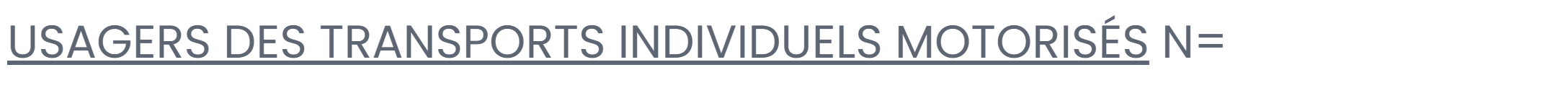 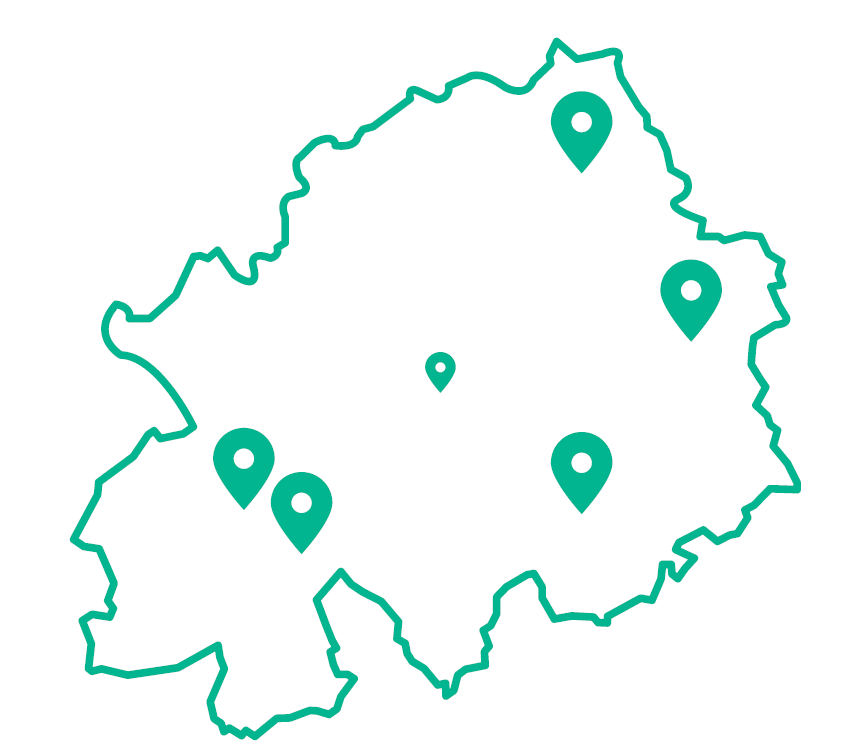 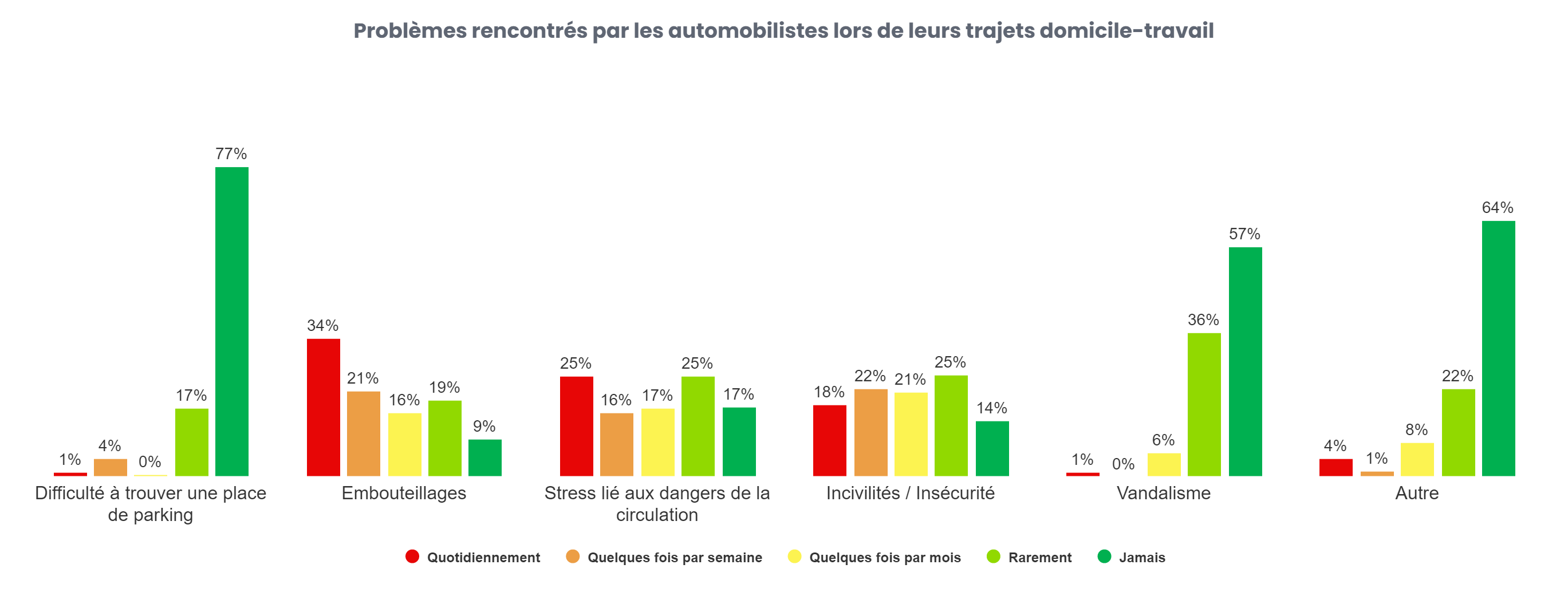 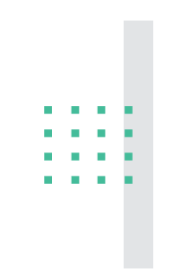 Les agents travaillant dans les UT sont sensiblement moins concernés par les problématiques d’embouteillages. En revanche les ressentis négatifs lors de leurs trajets sont plus développés. 25% se sentent quotidiennement stressés. (contre 22%) et 18% en situation d’insécurité (contre 15%).
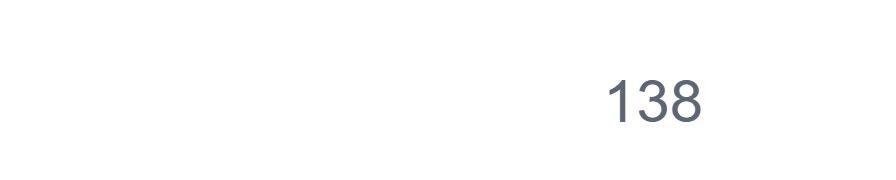 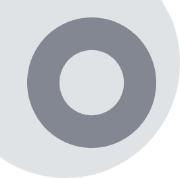 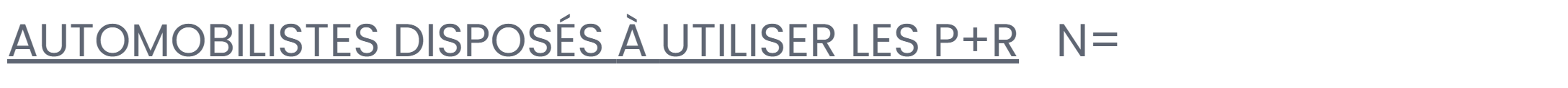 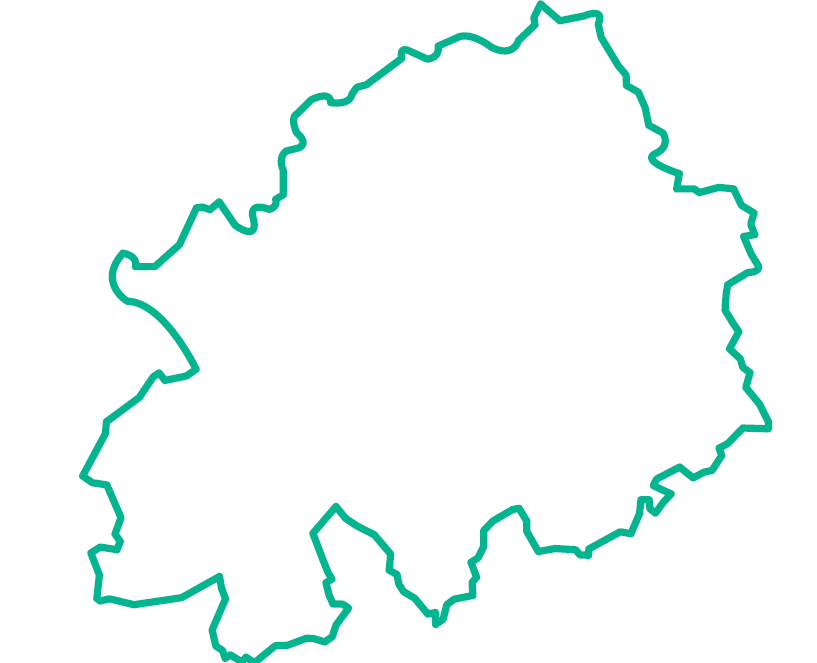 7
sites
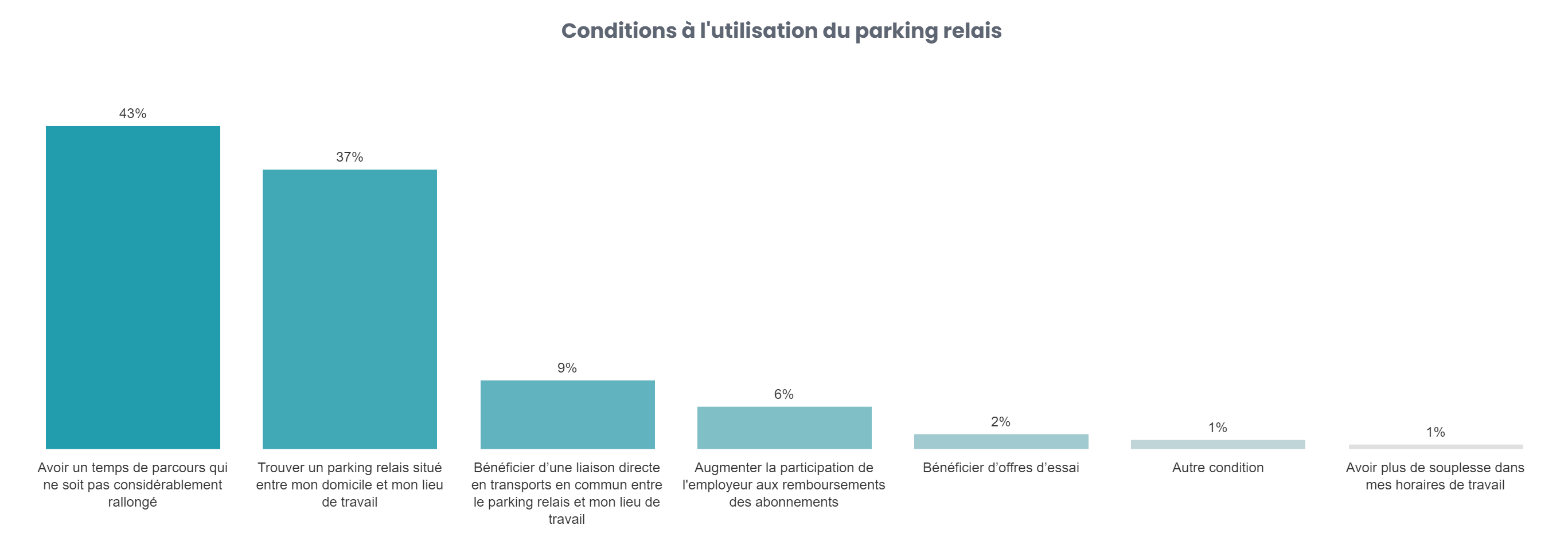 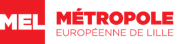 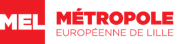 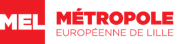 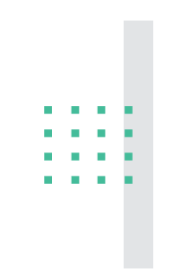 Les demandes principales concernant les parkings relais concernent l’offre et le niveau de service. Les mesures relevant de l’employeur sont très minoritaires (9% au total).
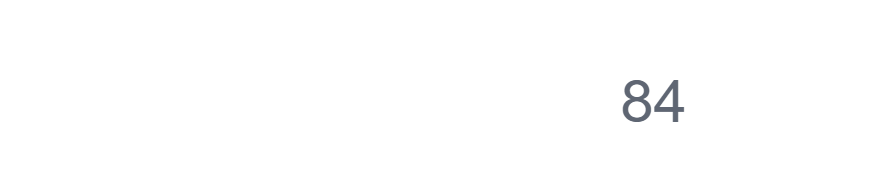 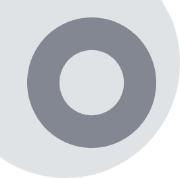 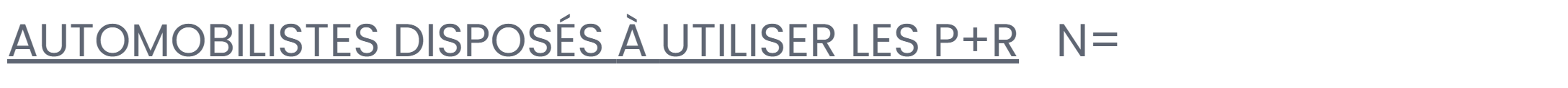 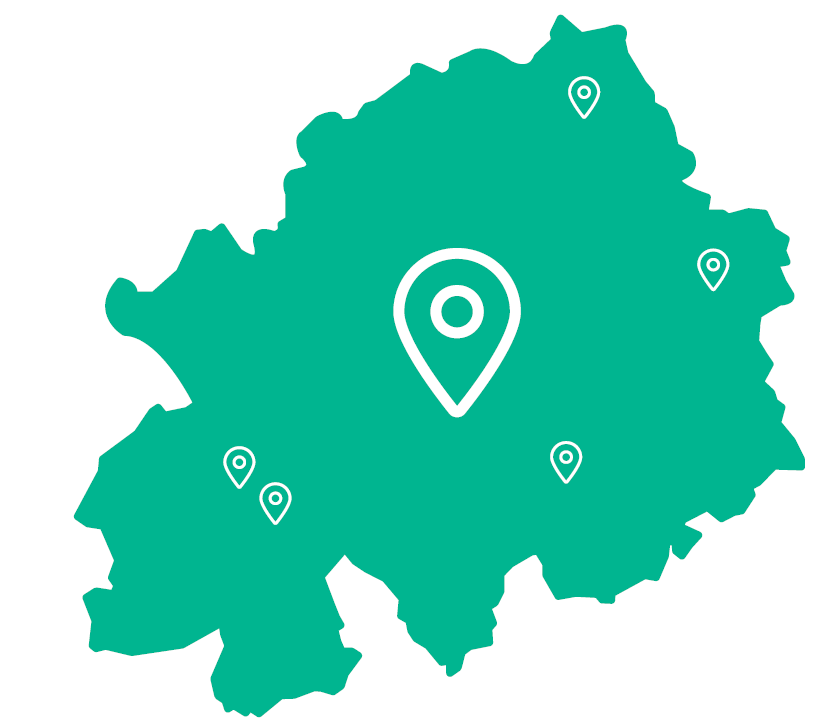 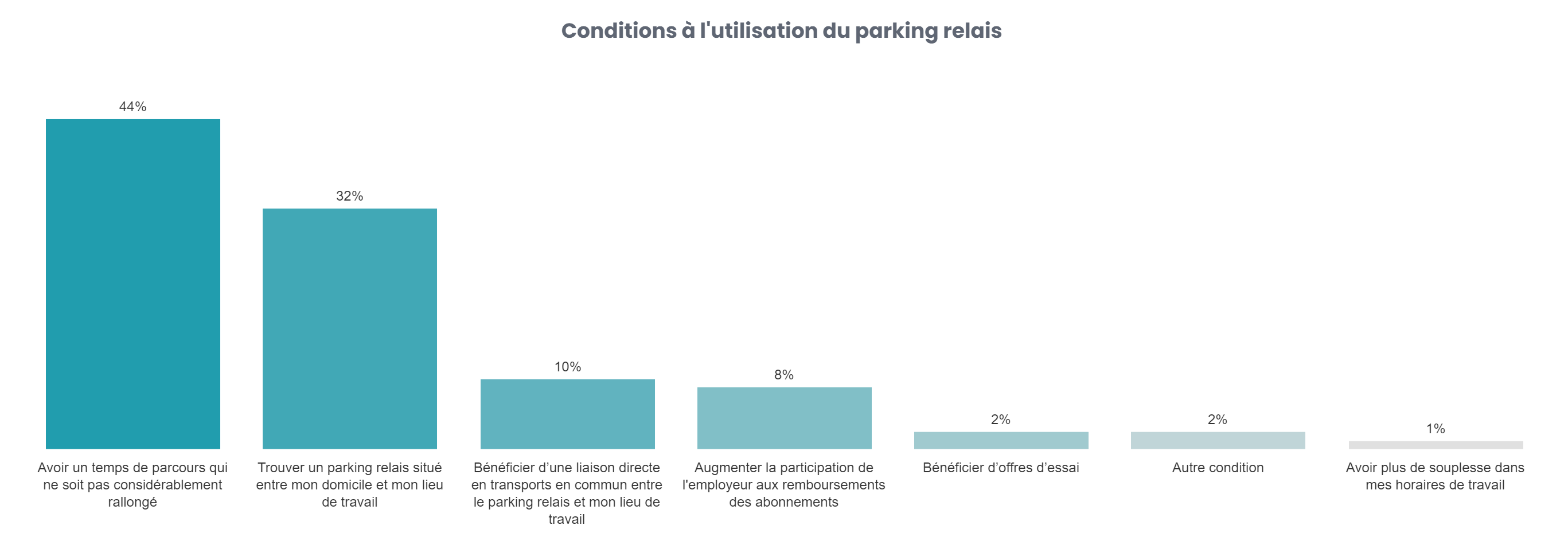 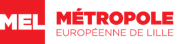 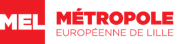 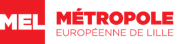 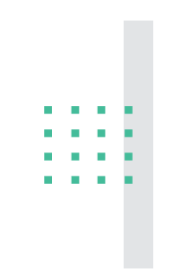 Peu de variations par rapport à la population totale des répondants. Notons toutefois une légère augmentation (2 points) des demandes d’une meilleure prise en charge de l’abonnement.
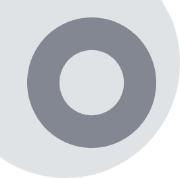 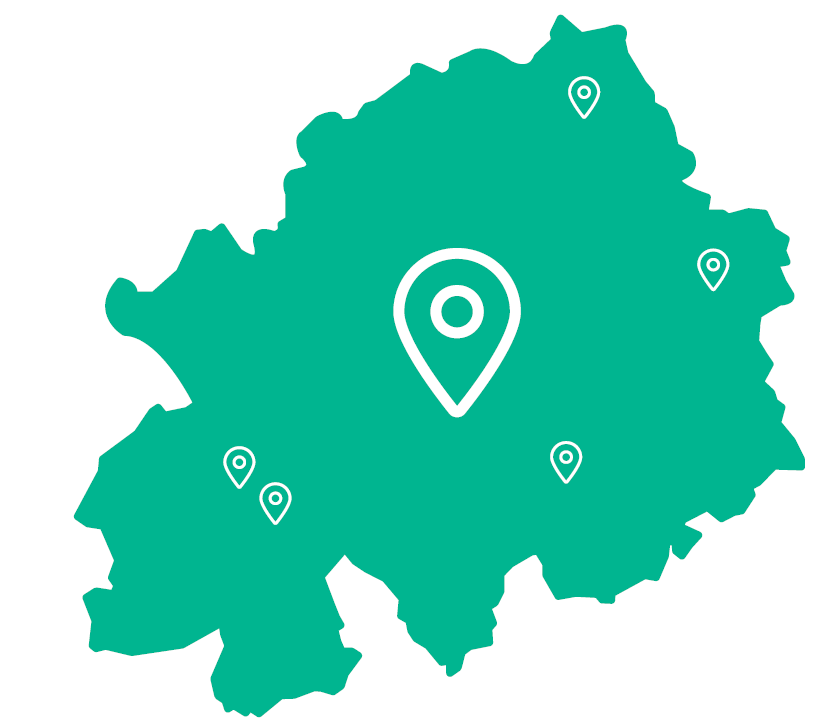 ORIGINE GÉOGRAPHIQUE
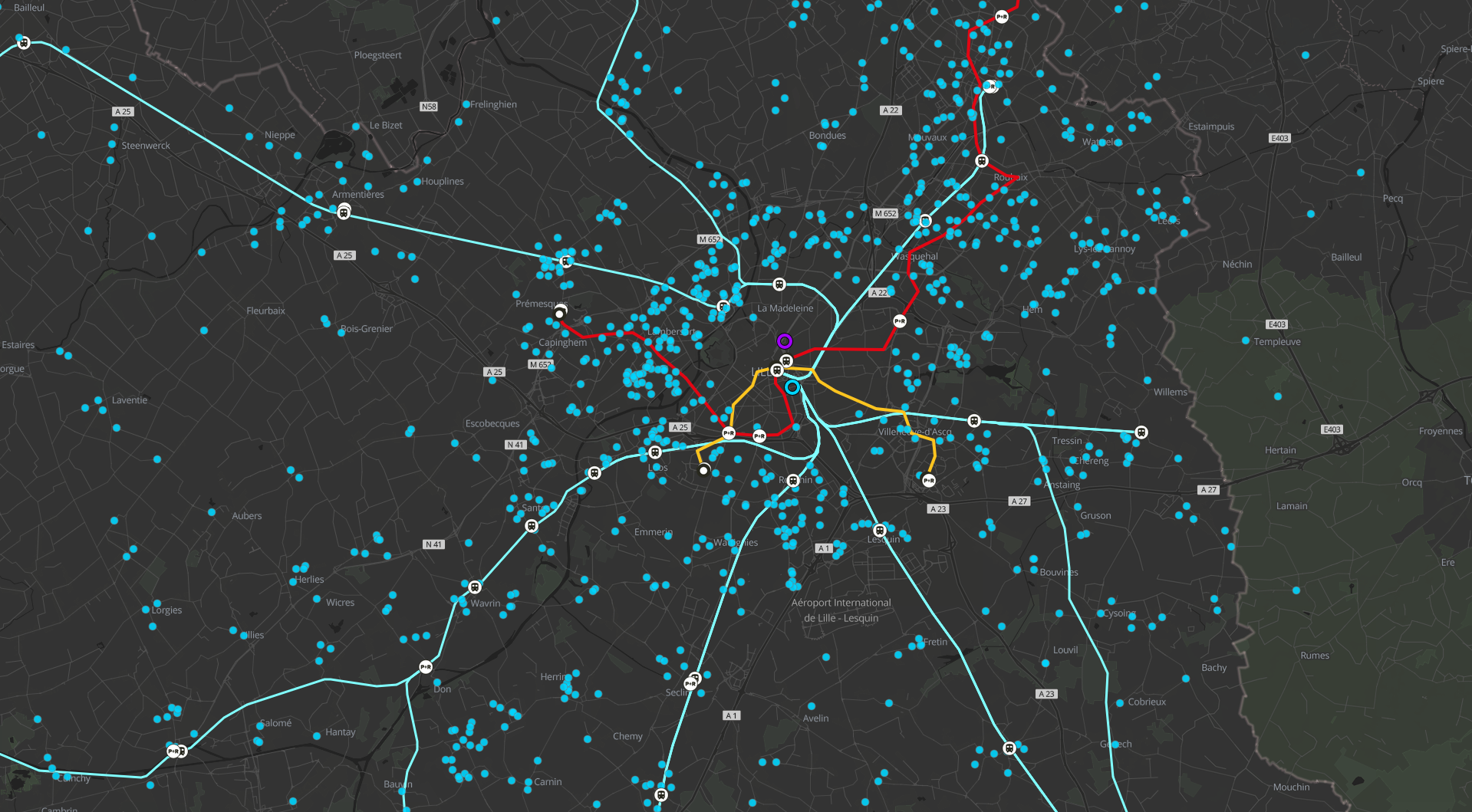 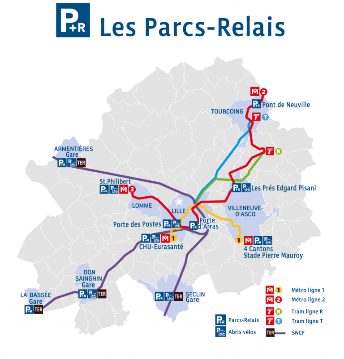 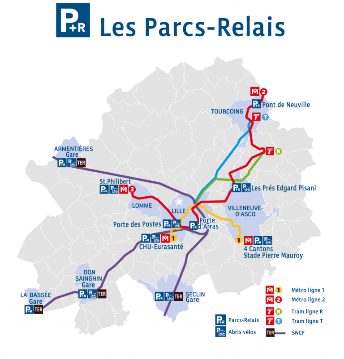 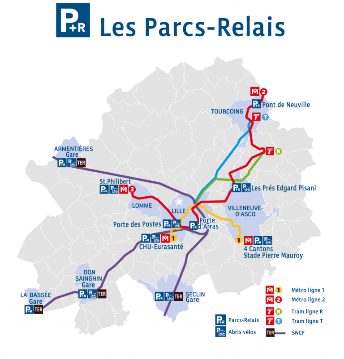 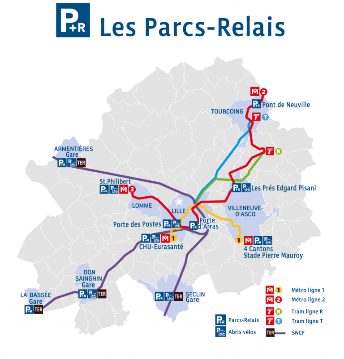 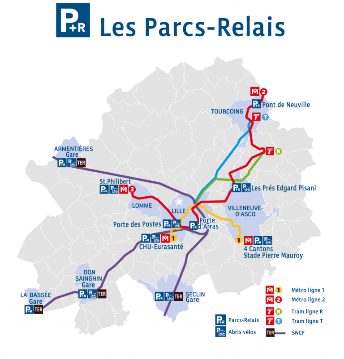 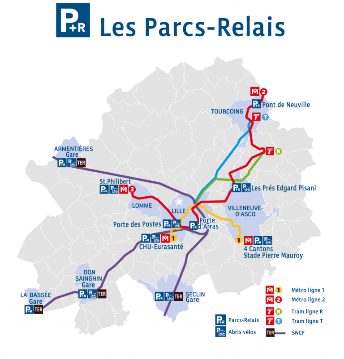 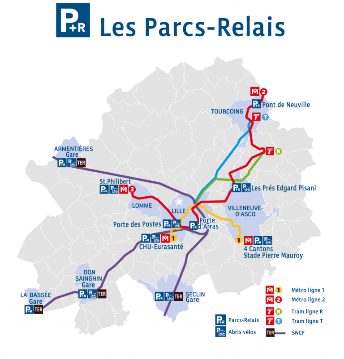 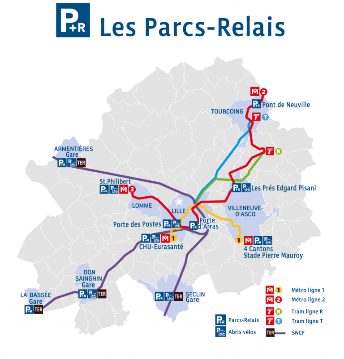 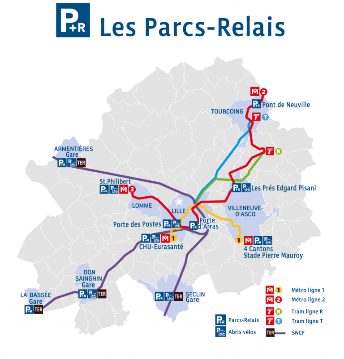 Parcs relais 
de la MEL
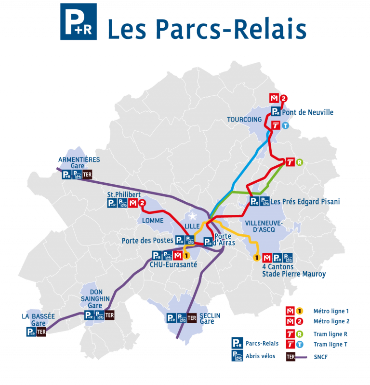 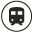 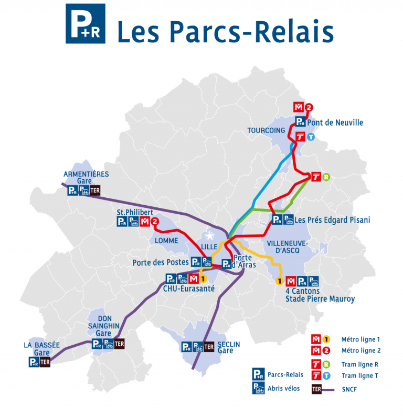 Gare TER
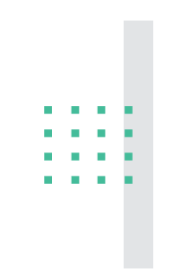 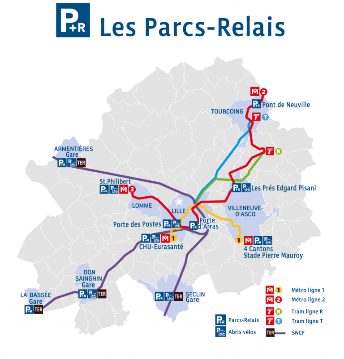 Population observée :

Biotope ou Euralliance
Distance D-T > 5km
Aucune incitation financière
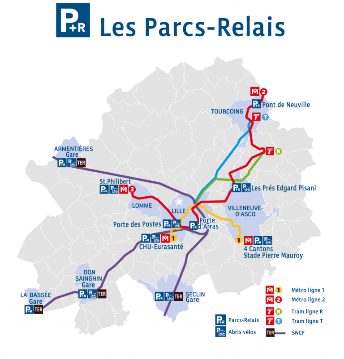 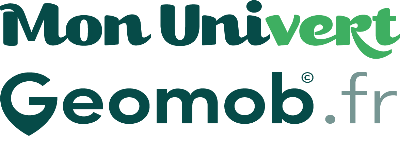 [Speaker Notes: Légende P+R et gares]
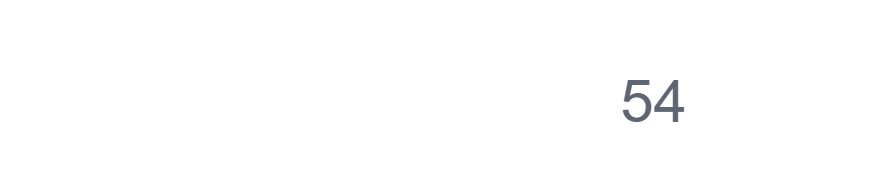 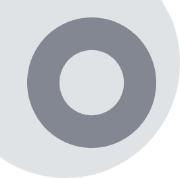 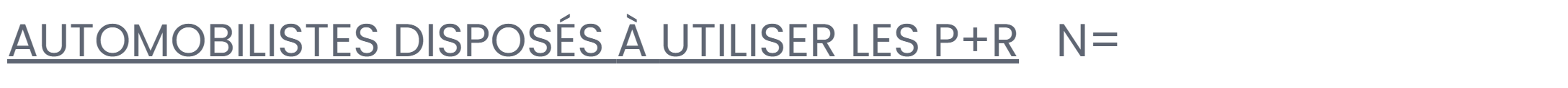 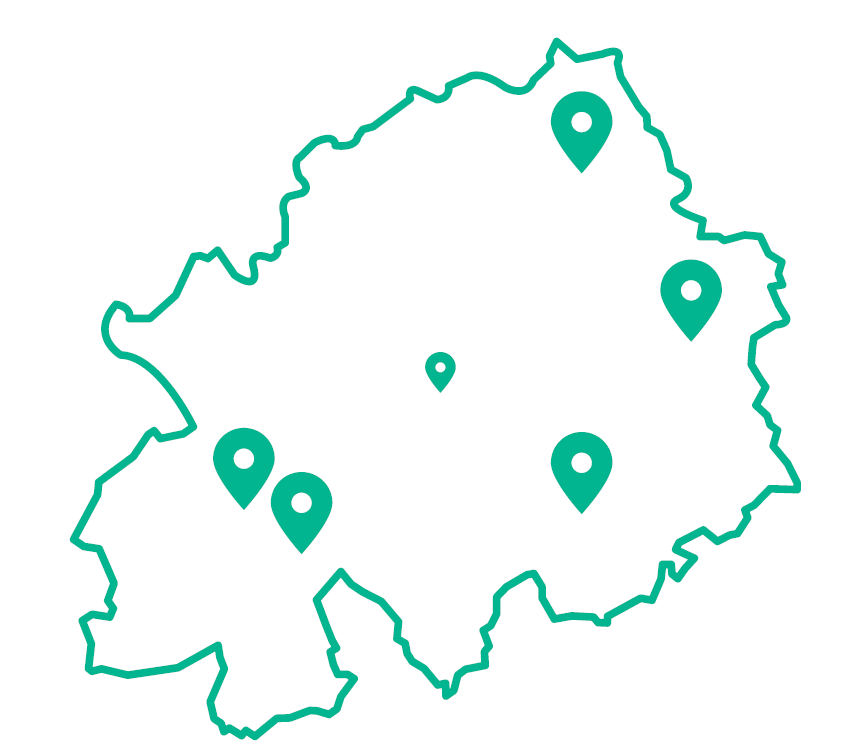 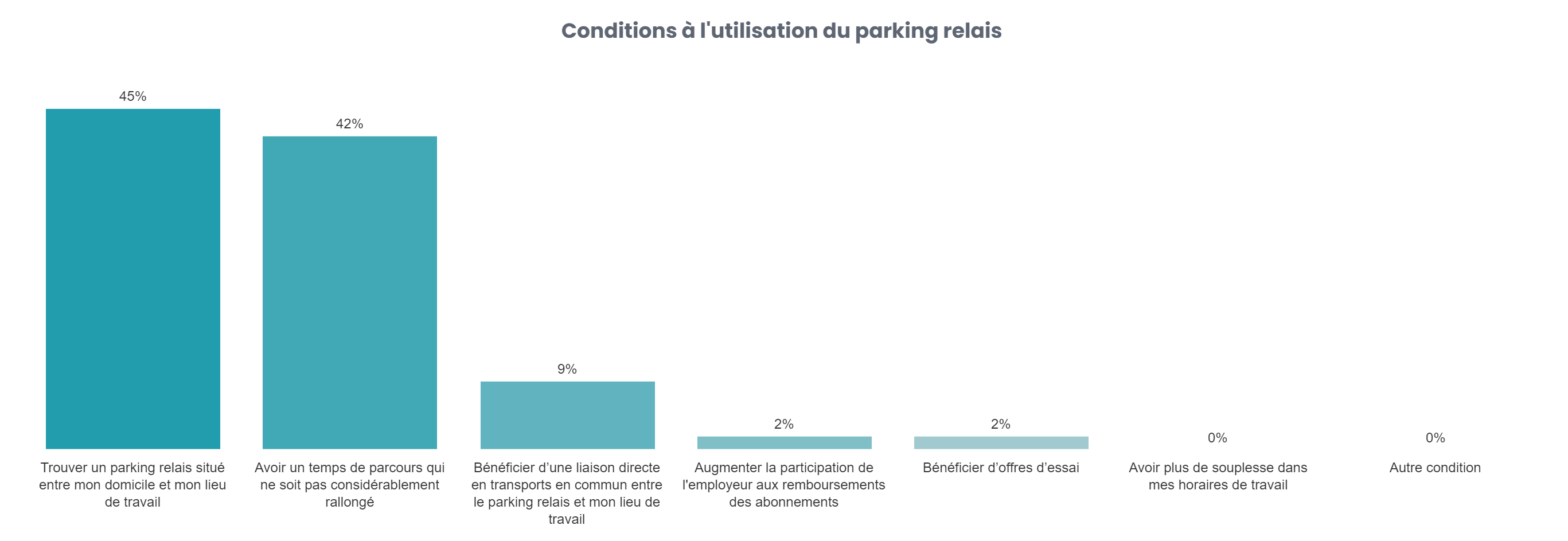 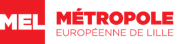 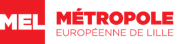 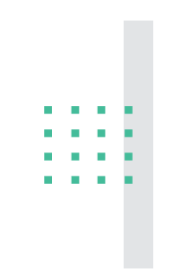 Peu de variations par rapport à la population totale des répondants. Notons toutefois qu’à la différence des sites administratifs, le niveau d’équipement et l’existence de P+R sur le territoire revêt un plus grande importance que le temps de trajet.
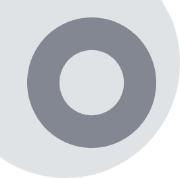 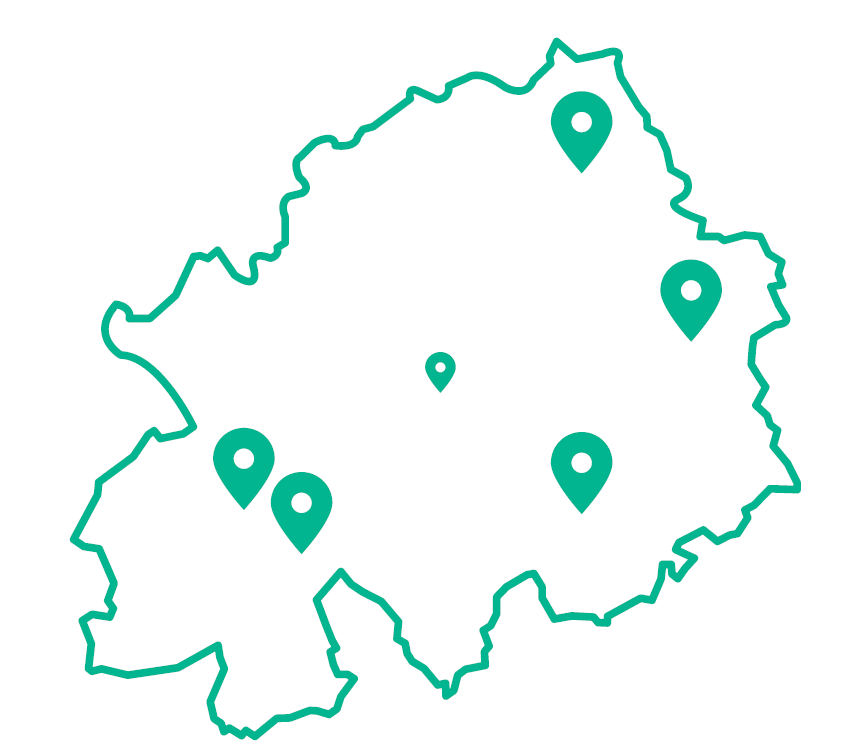 ORIGINE GÉOGRAPHIQUE
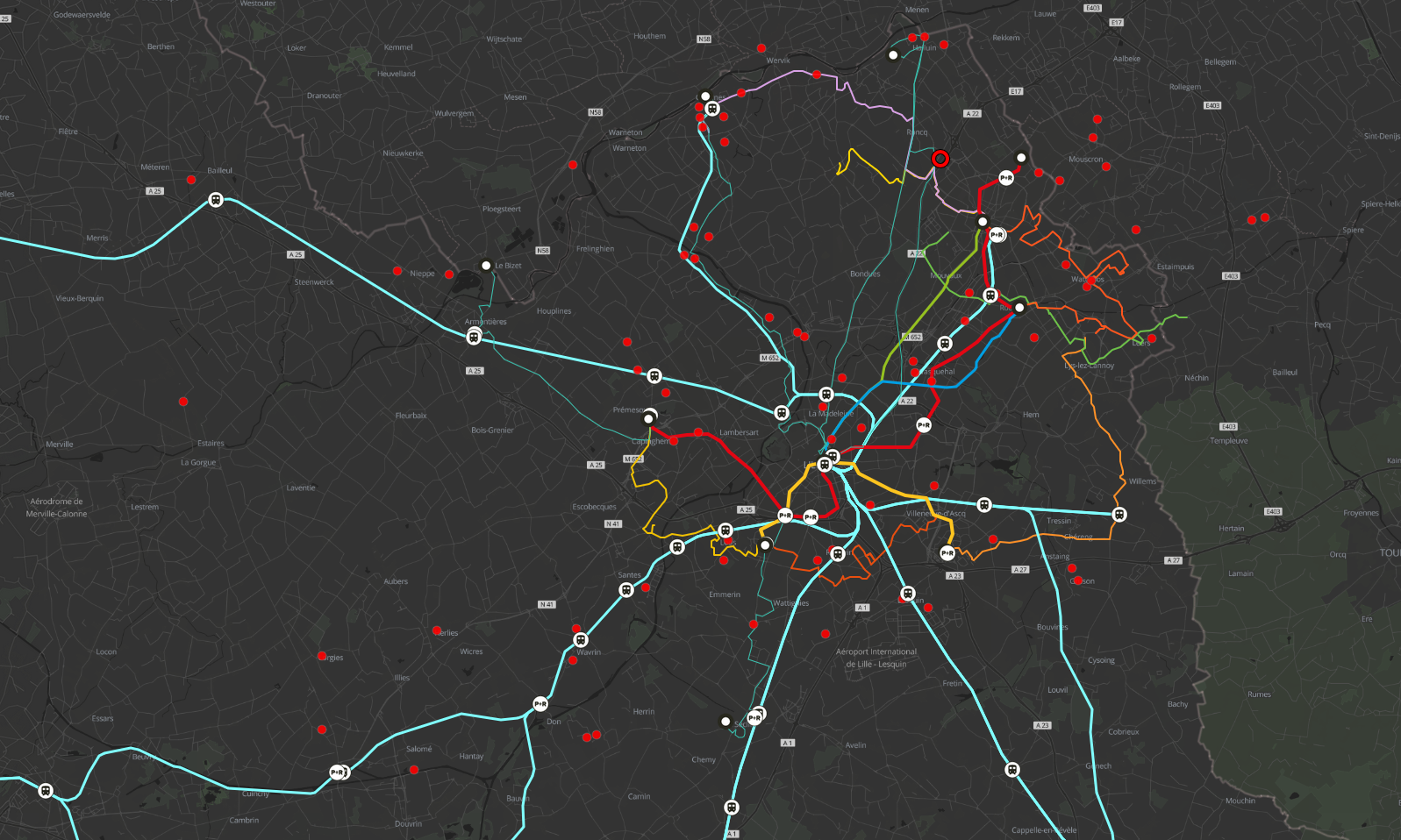 UTRV
UTTA
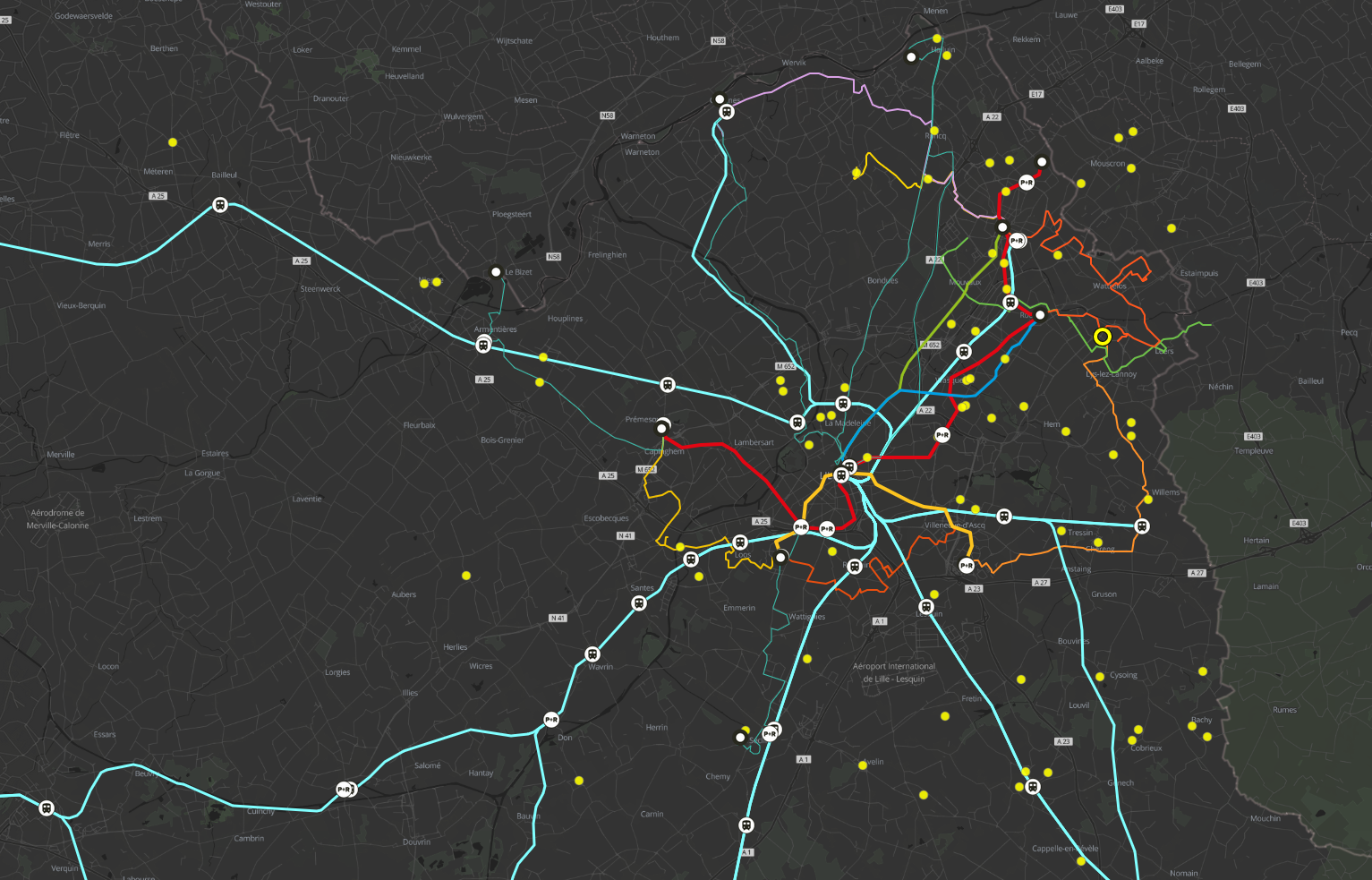 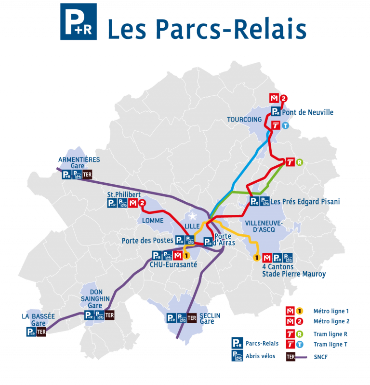 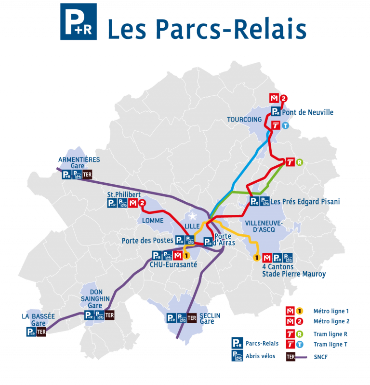 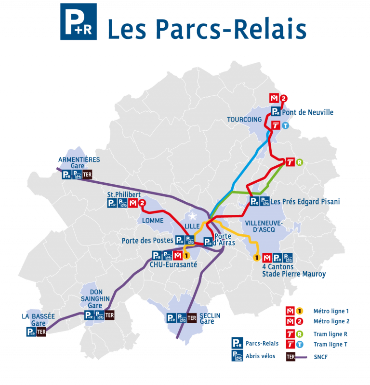 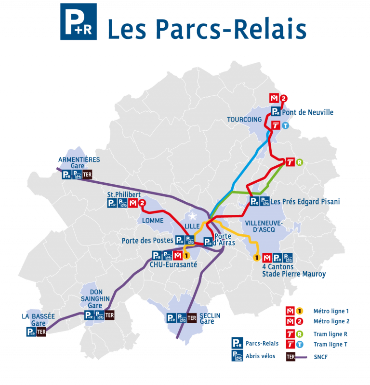 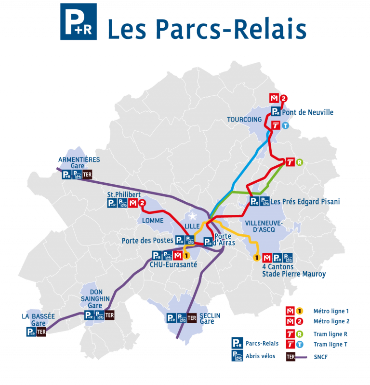 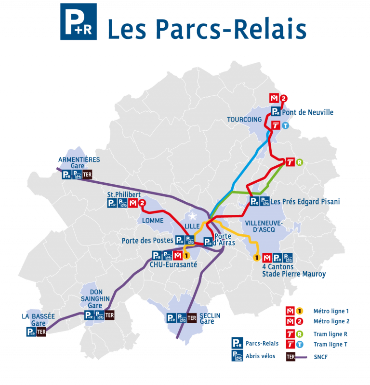 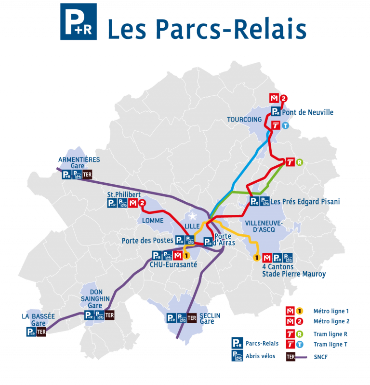 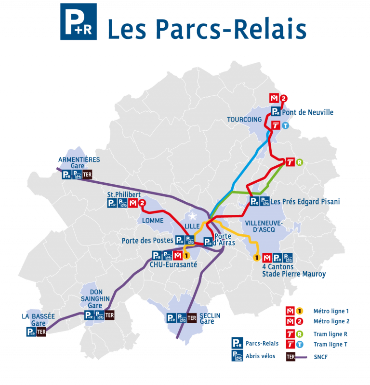 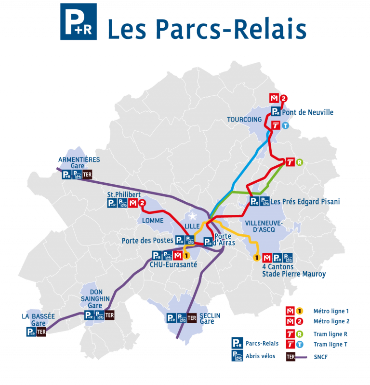 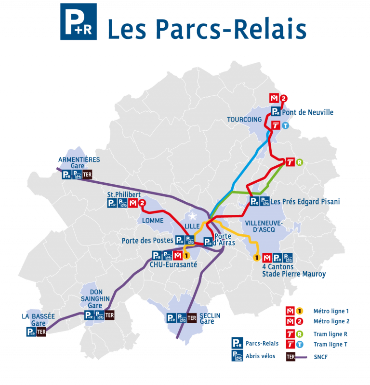 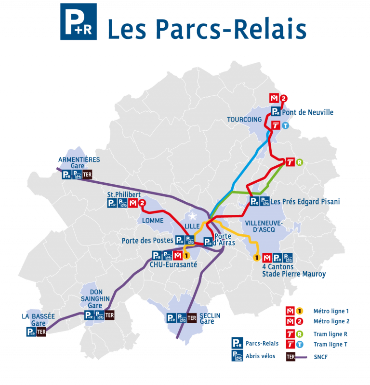 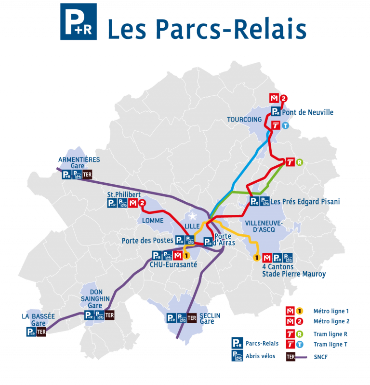 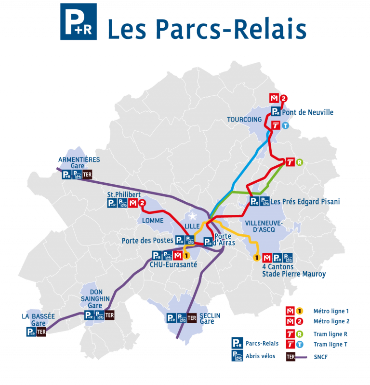 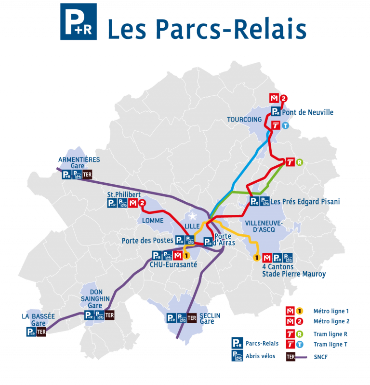 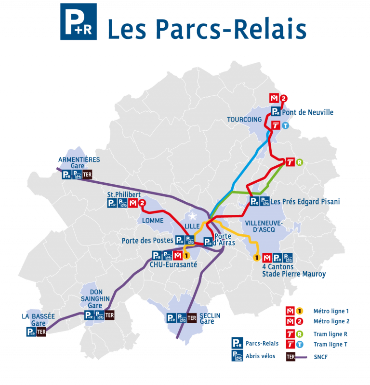 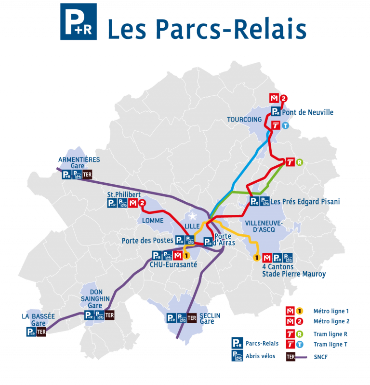 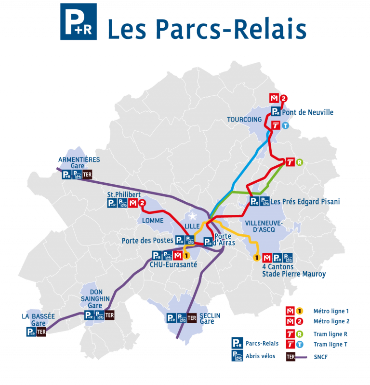 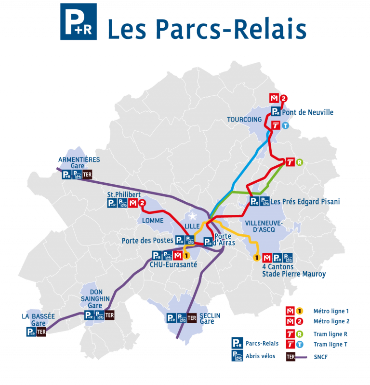 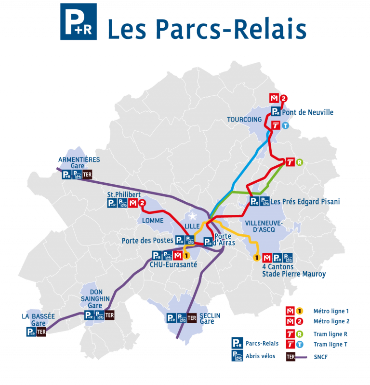 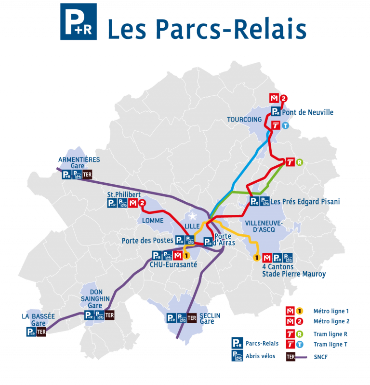 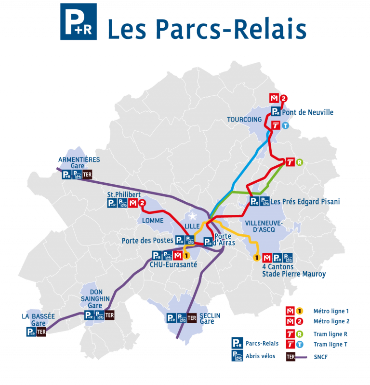 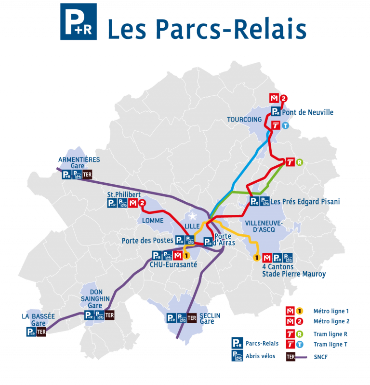 Parcs-relais 
de la MEL
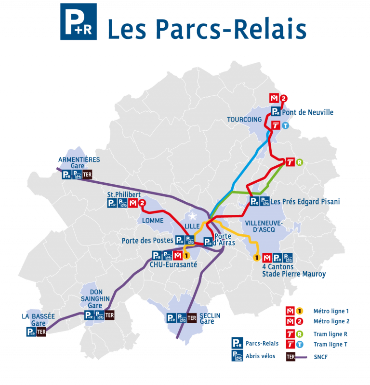 Population observée :

Distance D-T > 5km

Aucune incitation financière
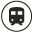 Gare TER
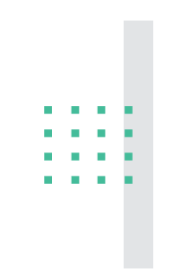 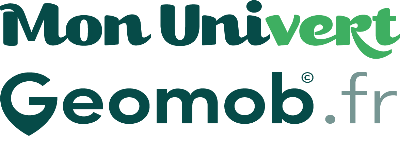 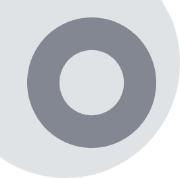 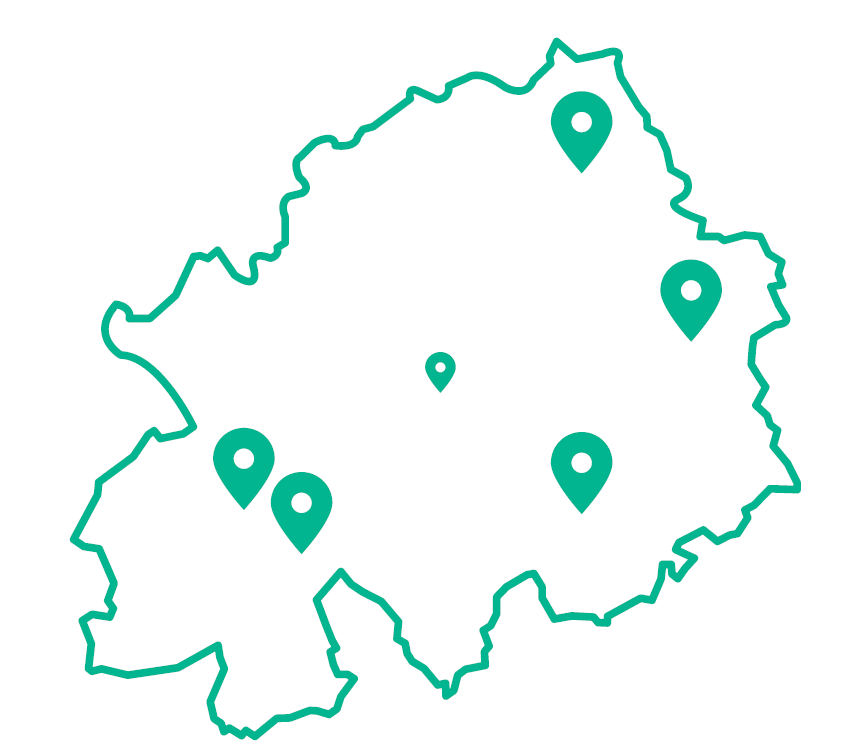 ORIGINE GÉOGRAPHIQUE
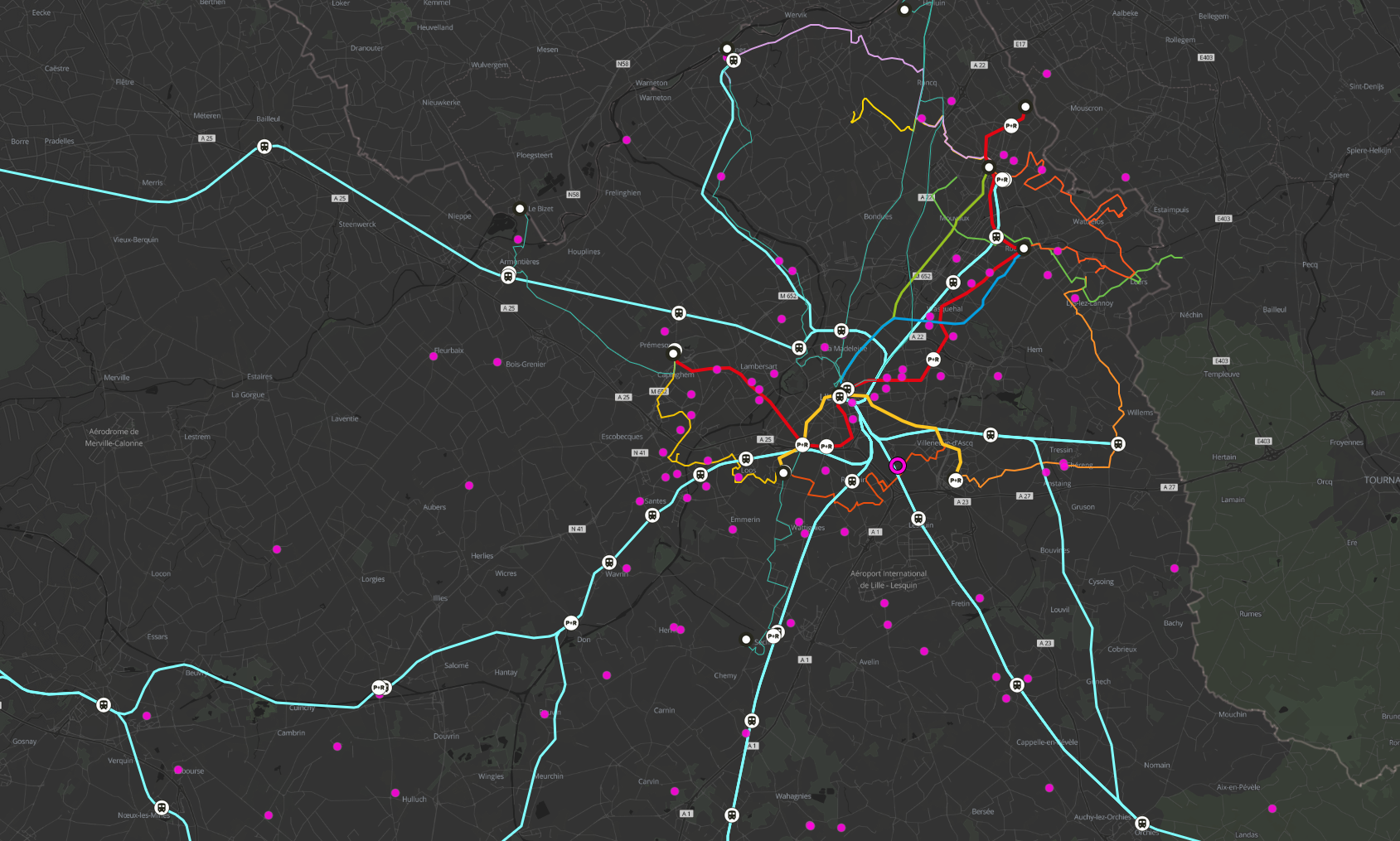 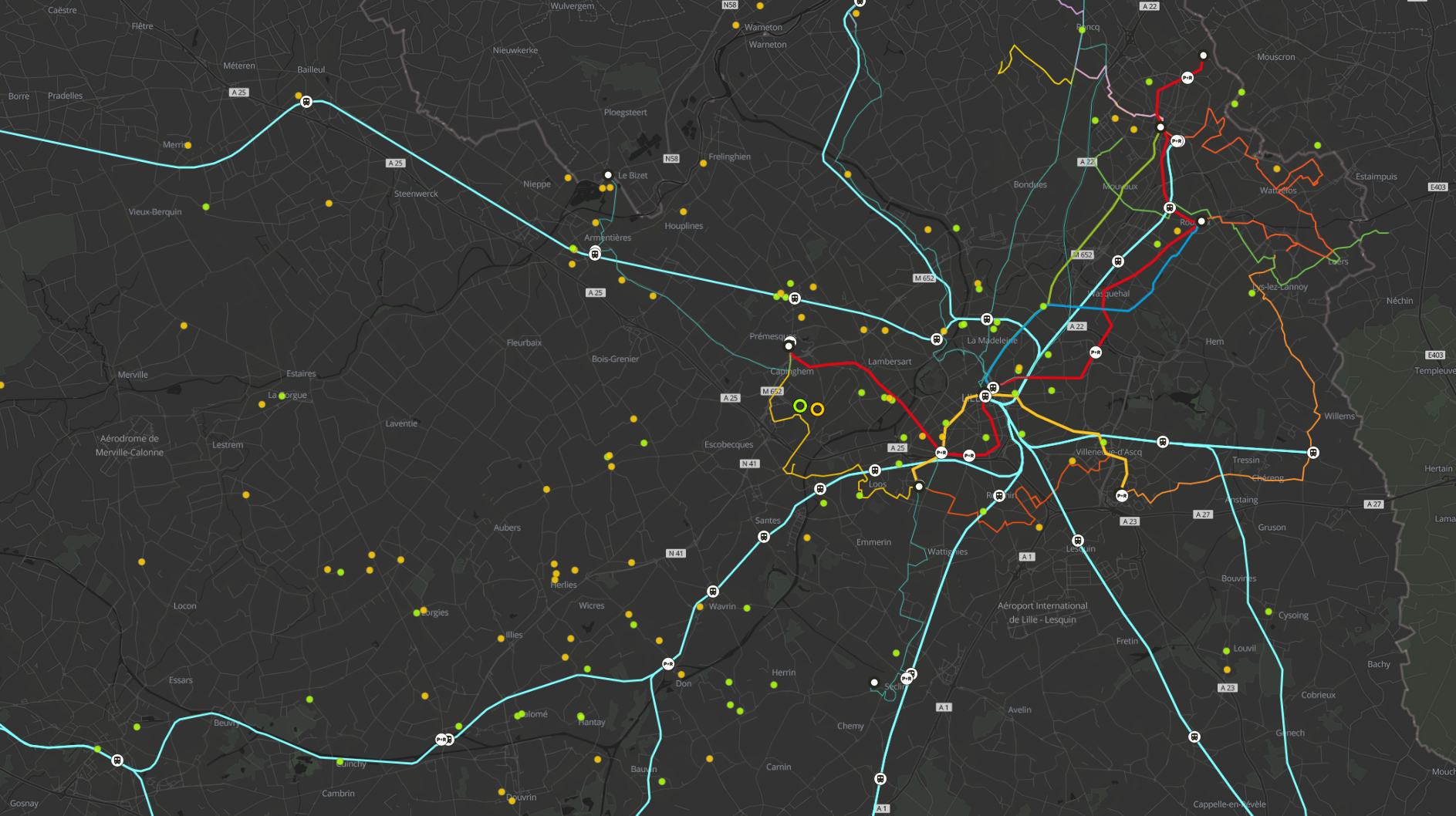 UTTA
UTML et Centre Logistique
UTLS
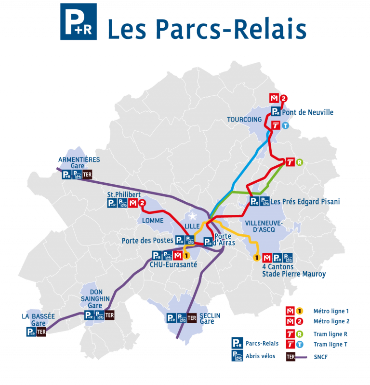 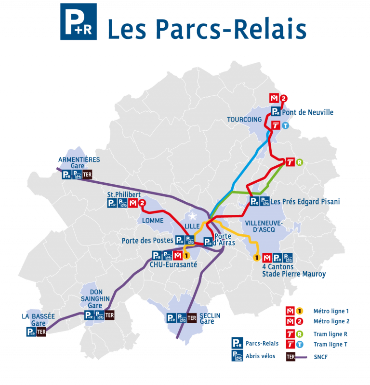 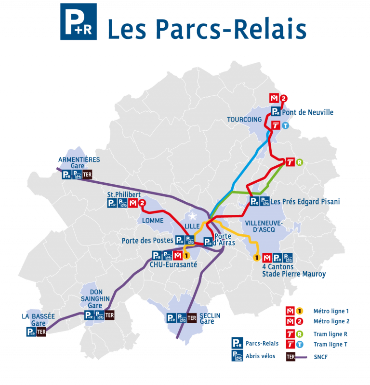 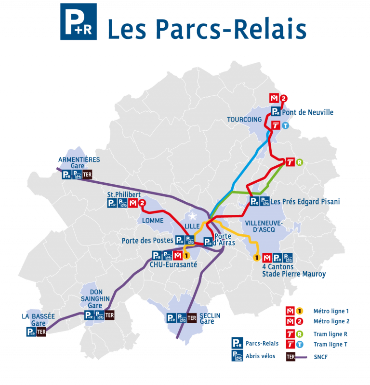 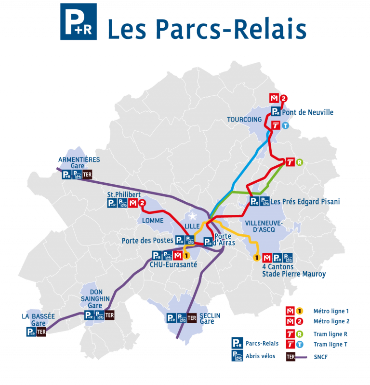 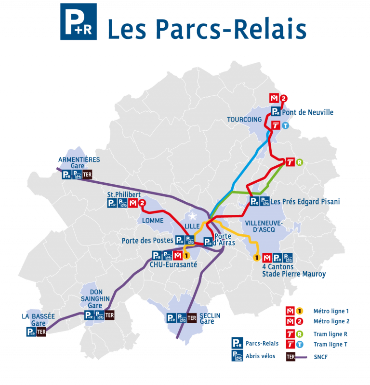 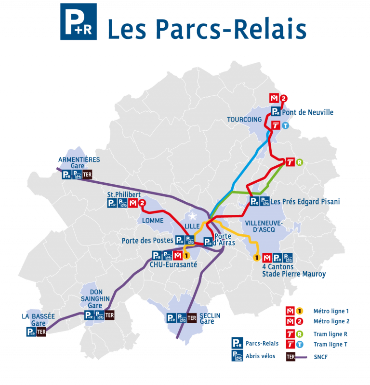 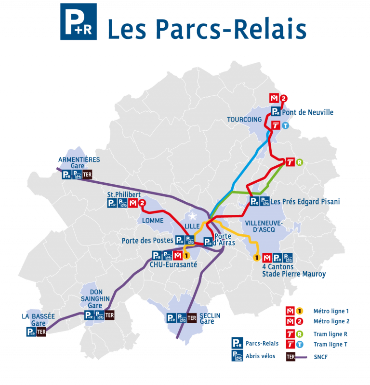 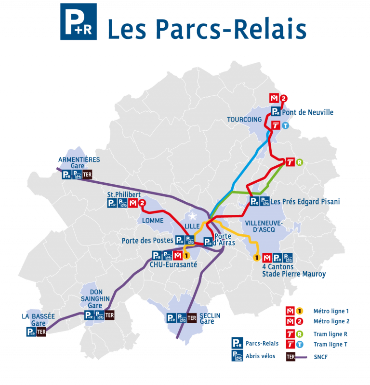 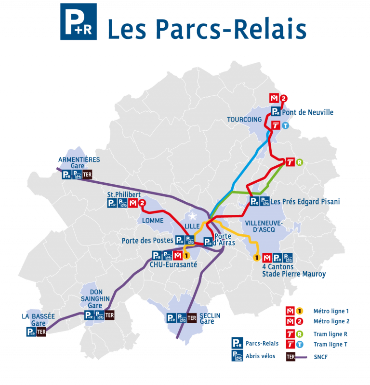 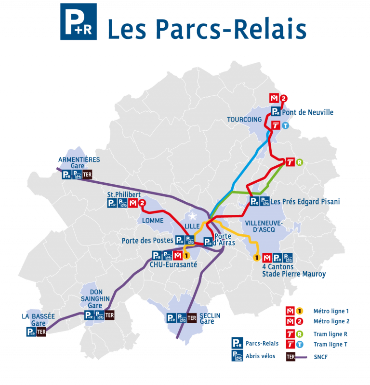 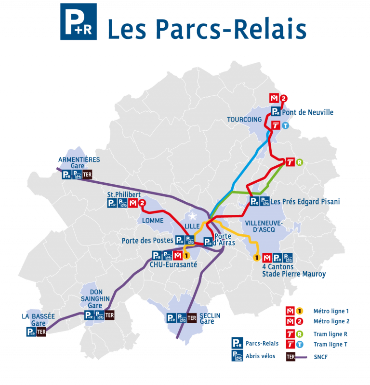 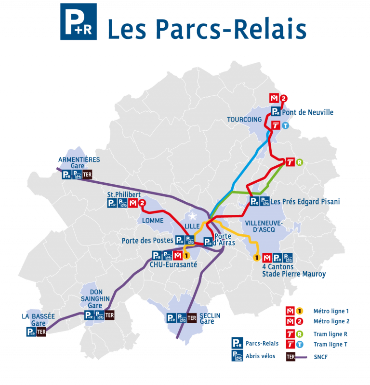 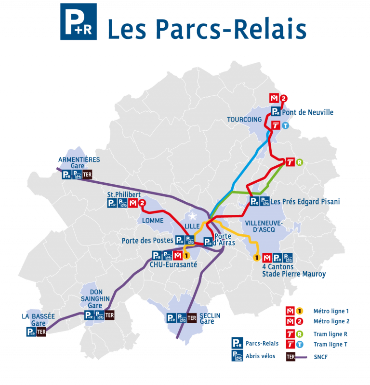 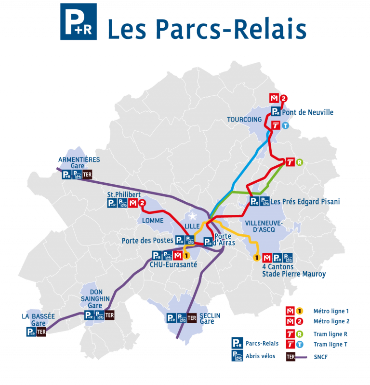 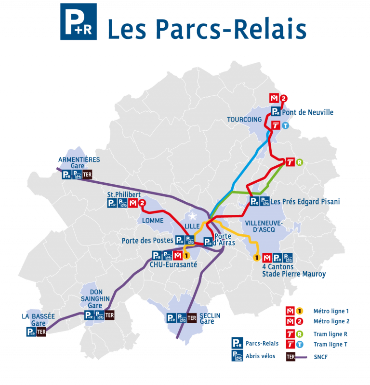 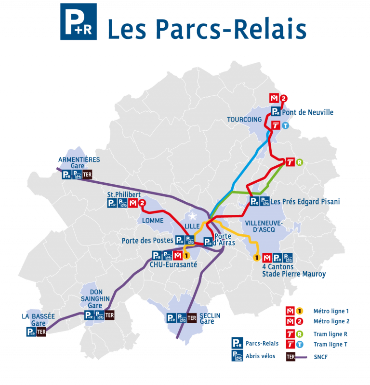 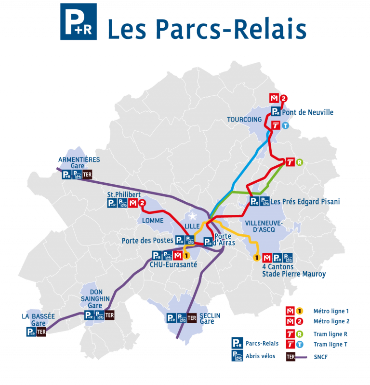 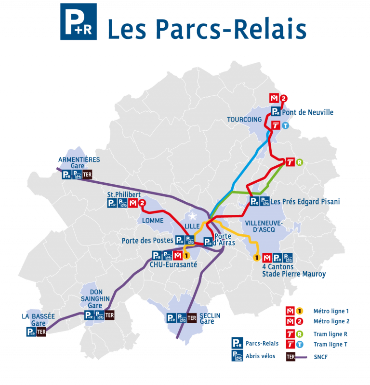 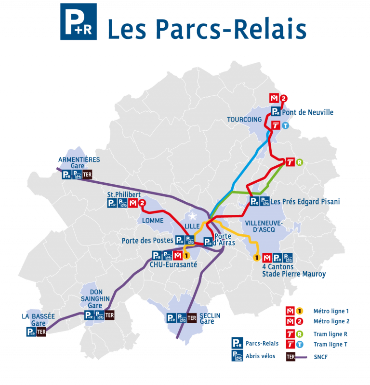 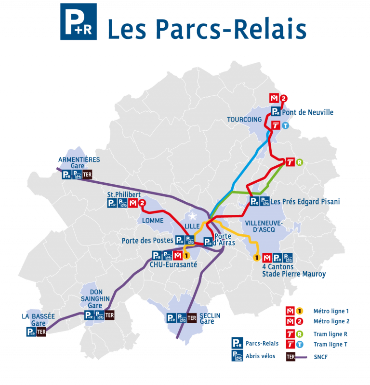 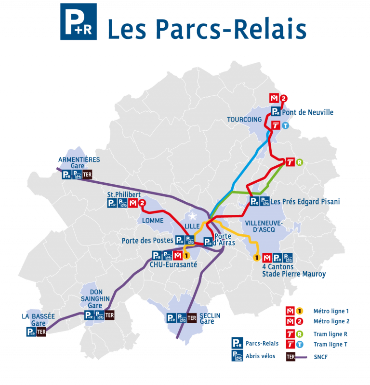 Parcs-relais 
de la MEL
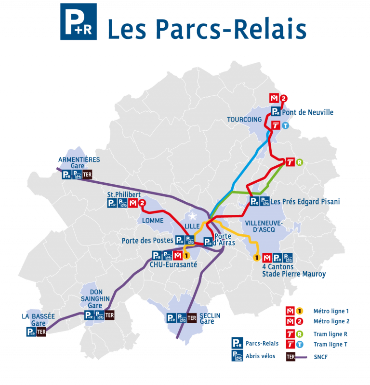 Population observée :

Distance D-T > 5km

Aucune incitation financière
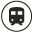 Gare TER
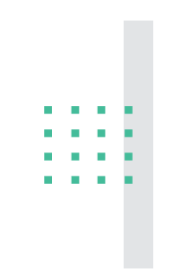 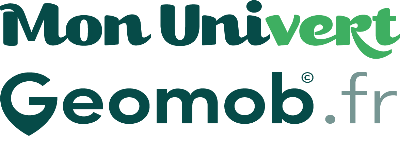 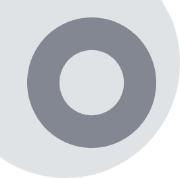 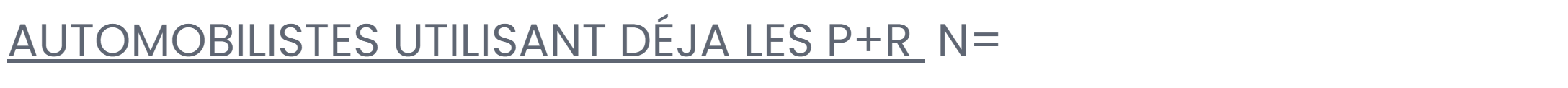 8
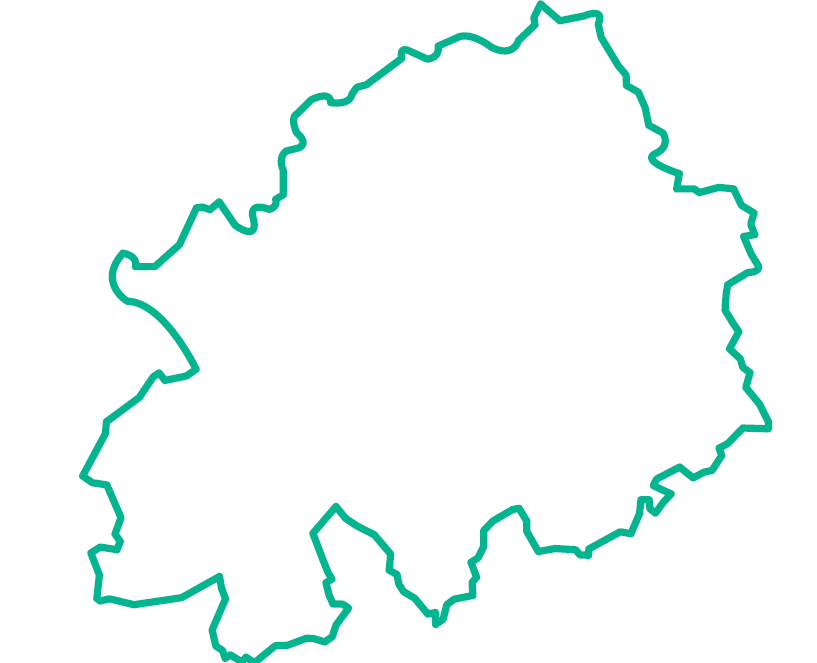 7
sites
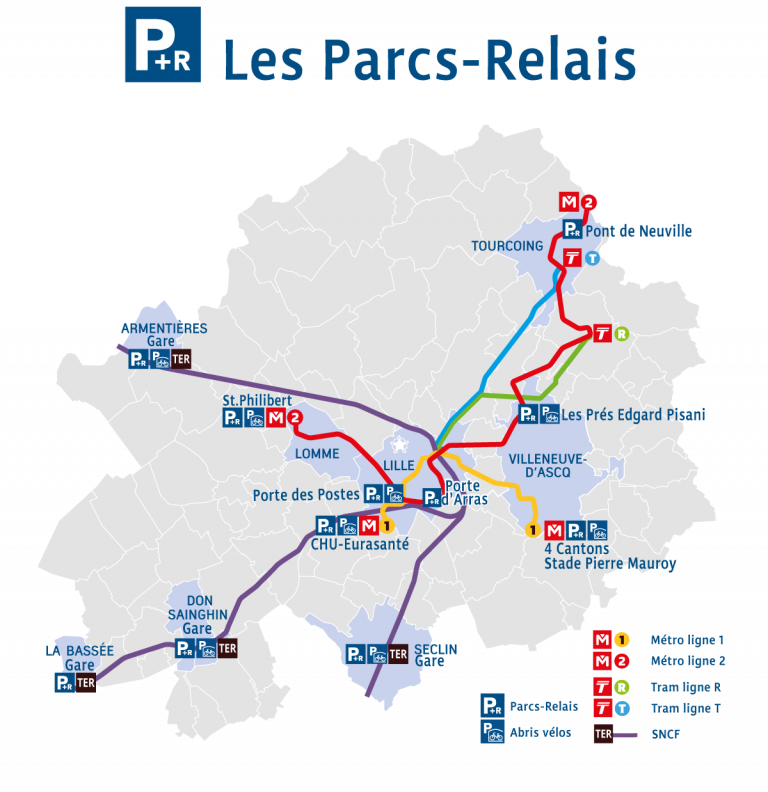 Sites administratifs
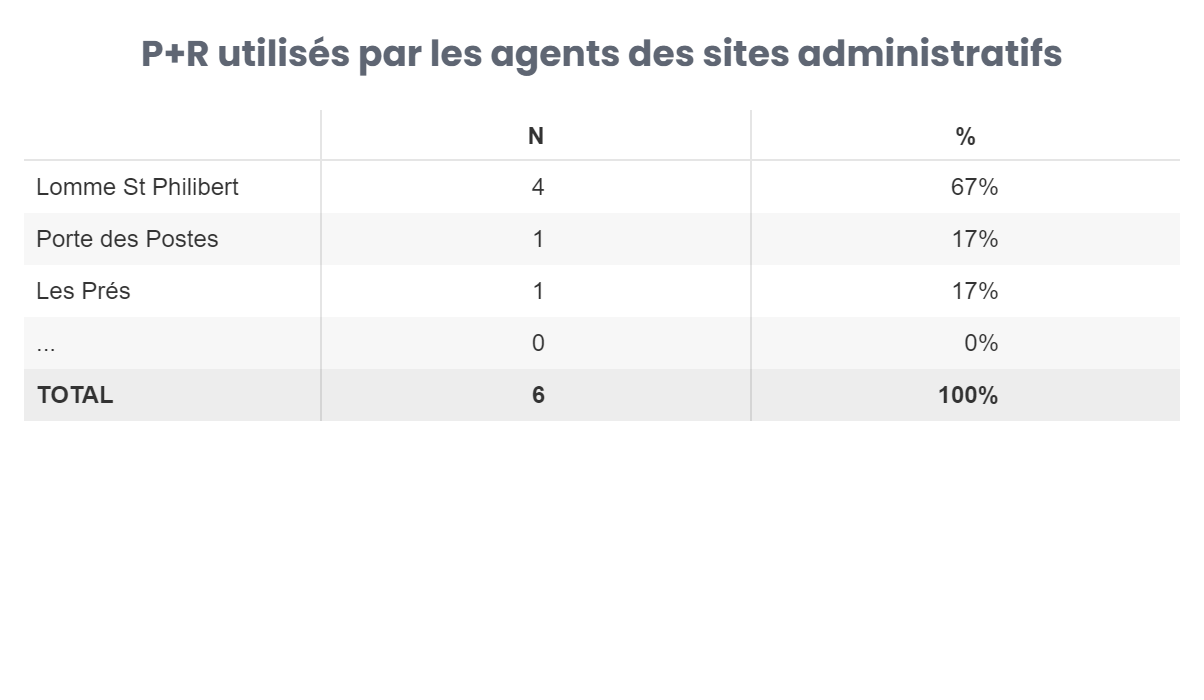 Unités territoriales
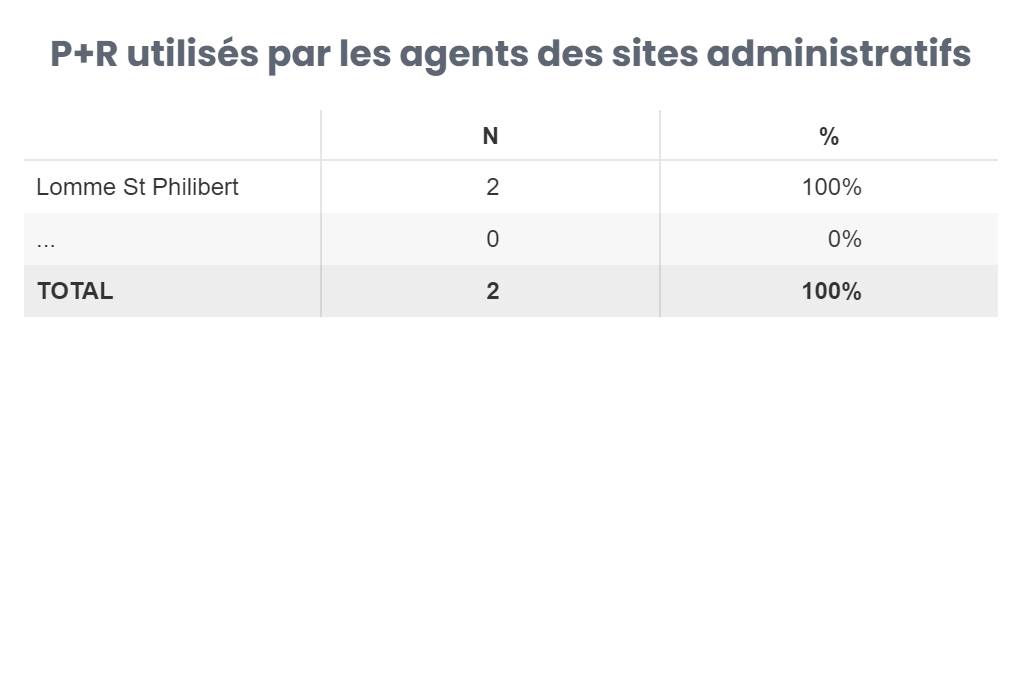 Seulement 8 répondants utilisent déjà un P+R. Ils s’agit principalement d’agents des sites Biotope et Euralliance (6). Le Parking de Lomme Saint Philibert est le plus fréquenté.
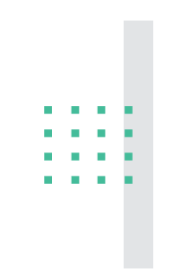 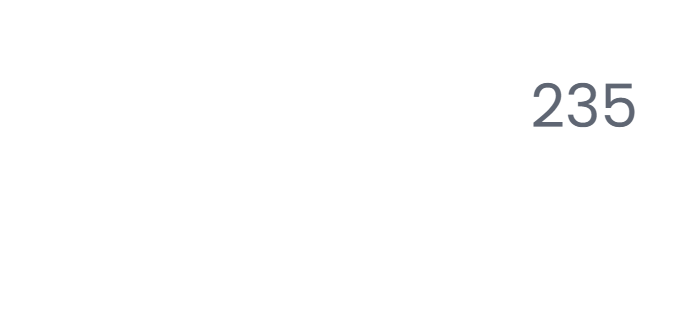 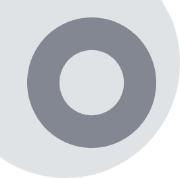 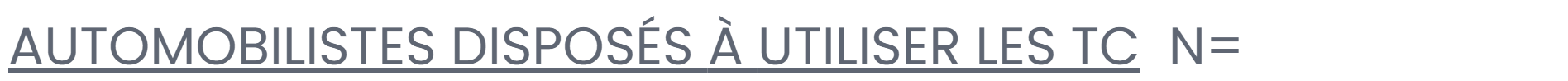 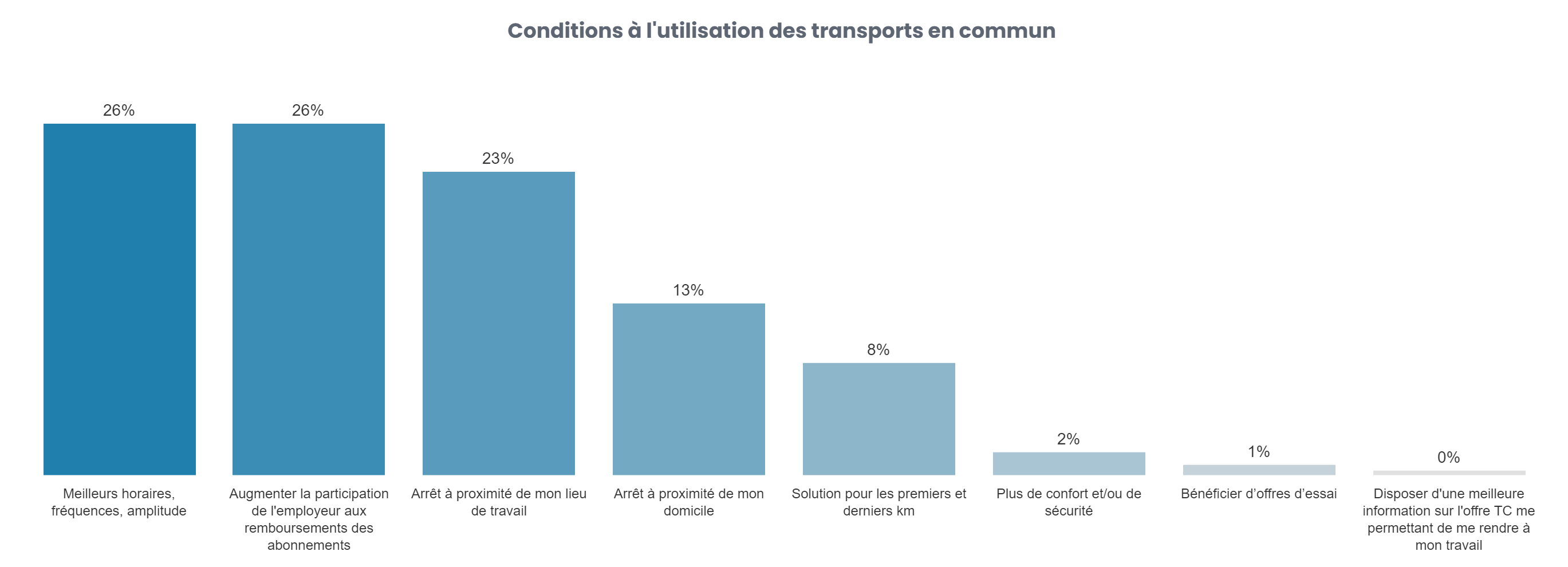 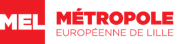 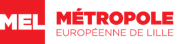 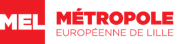 L’accessibilité des arrêts de transports en commun ressort comme la première demande d’amélioration. Que ce soit à proximité du lieu de travail ou du domicile les premiers et derniers km apparaissent comme la principale contrainte (44%).

A noter que le coût actuel des déplacements est la contrainte principale pour plus d’un répondant sur quatre au même titre que le niveau de service en place.
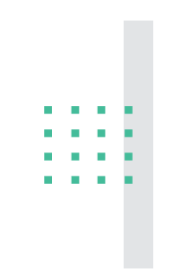 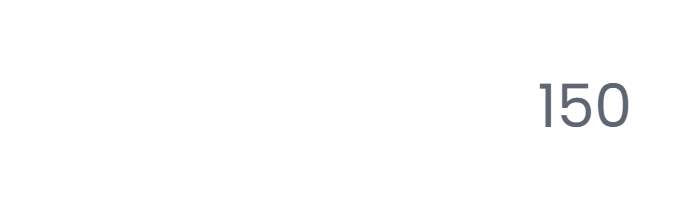 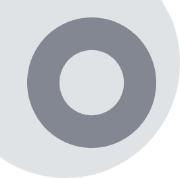 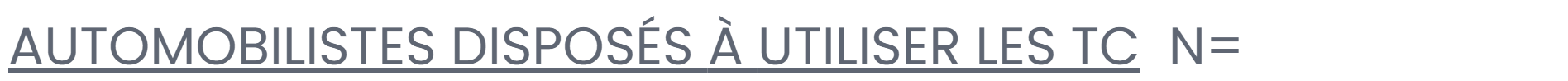 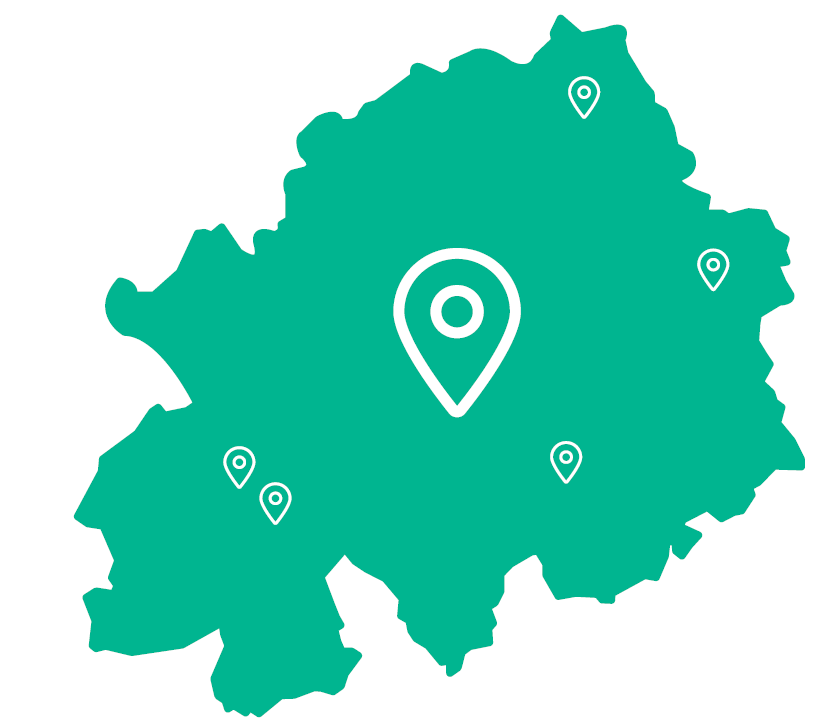 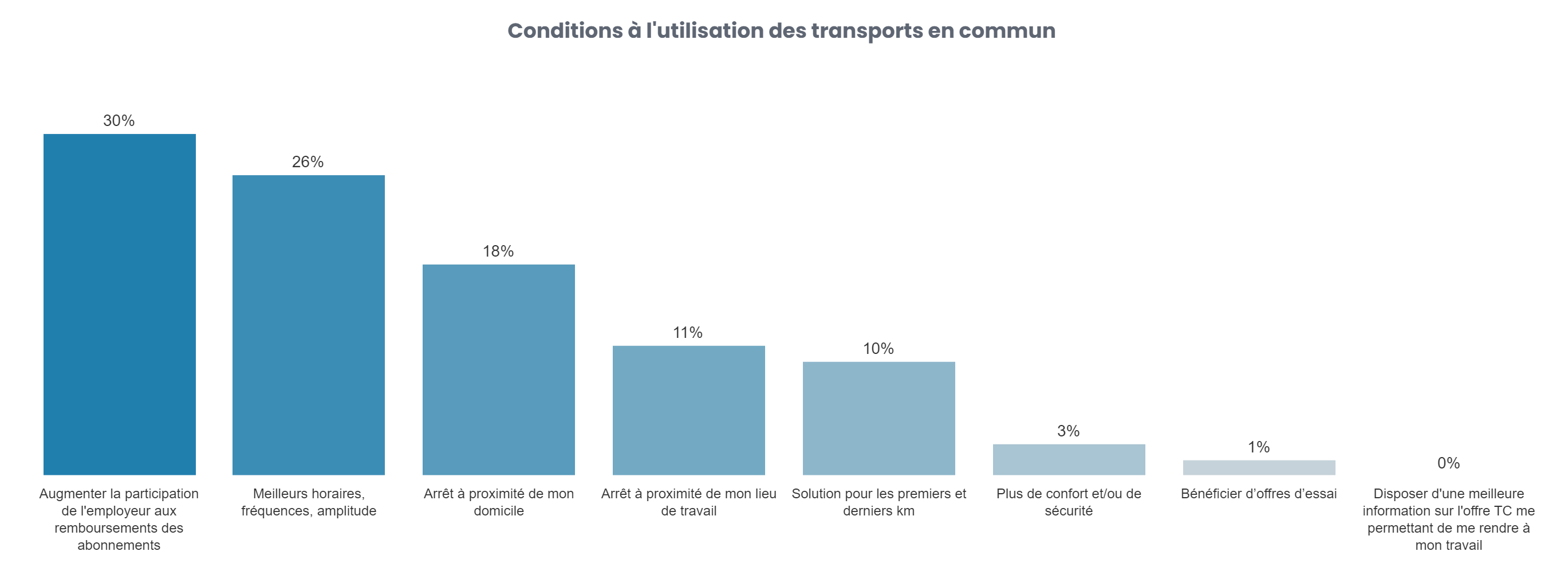 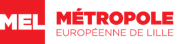 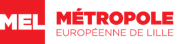 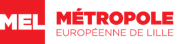 Pour près d’un tiers des agents automobilistes de BIOTOPE et Euralliance, une baisse des coûts relatifs à l’utilisation des transports favoriserait leur report modal.
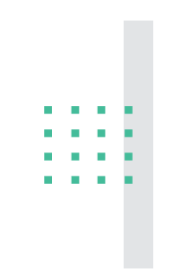 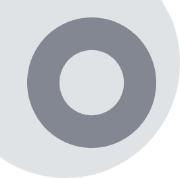 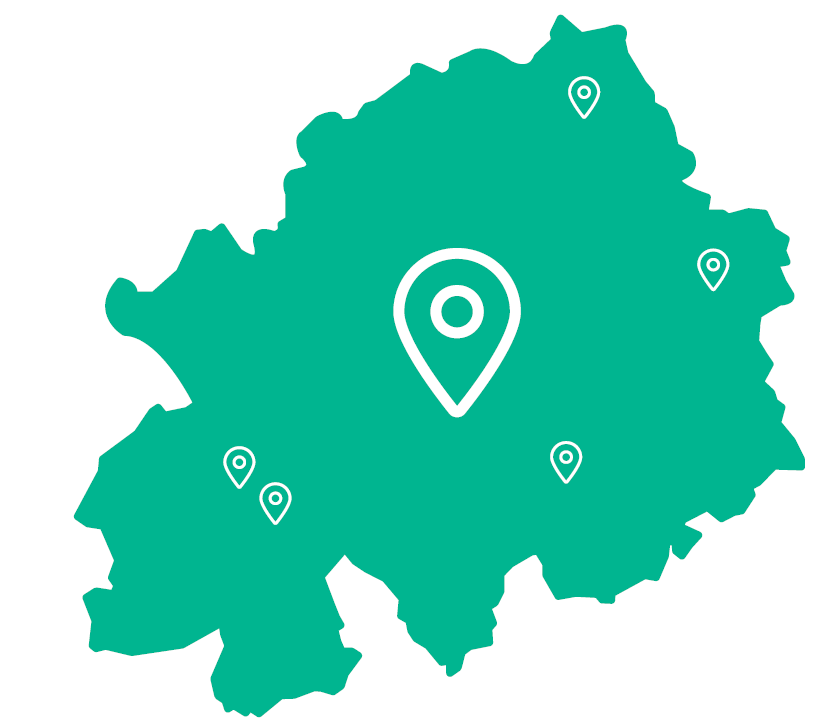 ACCESSIBILITÉ EN TRANSPORTS EN COMMUN (AUTOMOBILISTES)
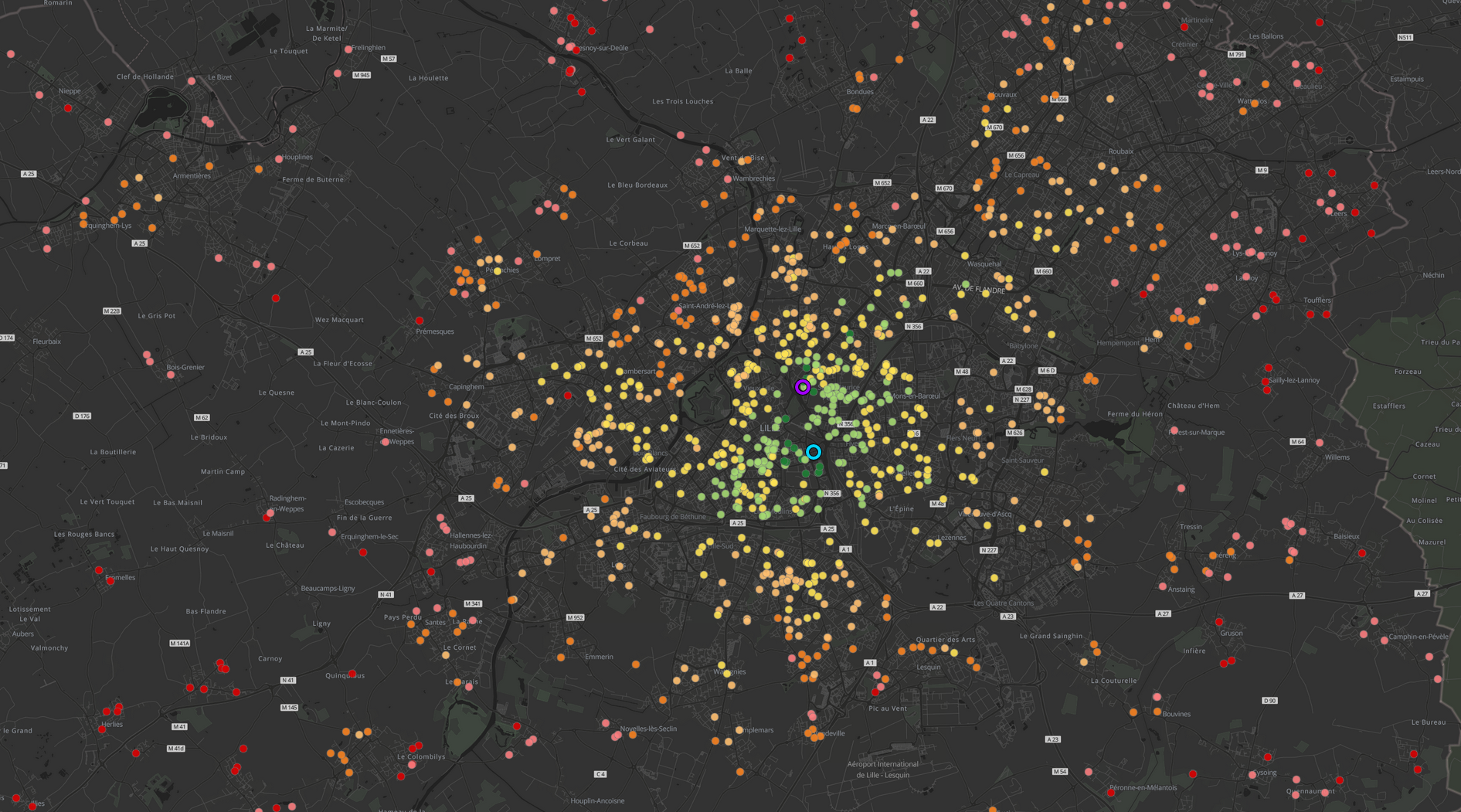 Population observée (N=1571) :

Biotope ou Euralliance
Aucune incitation financière
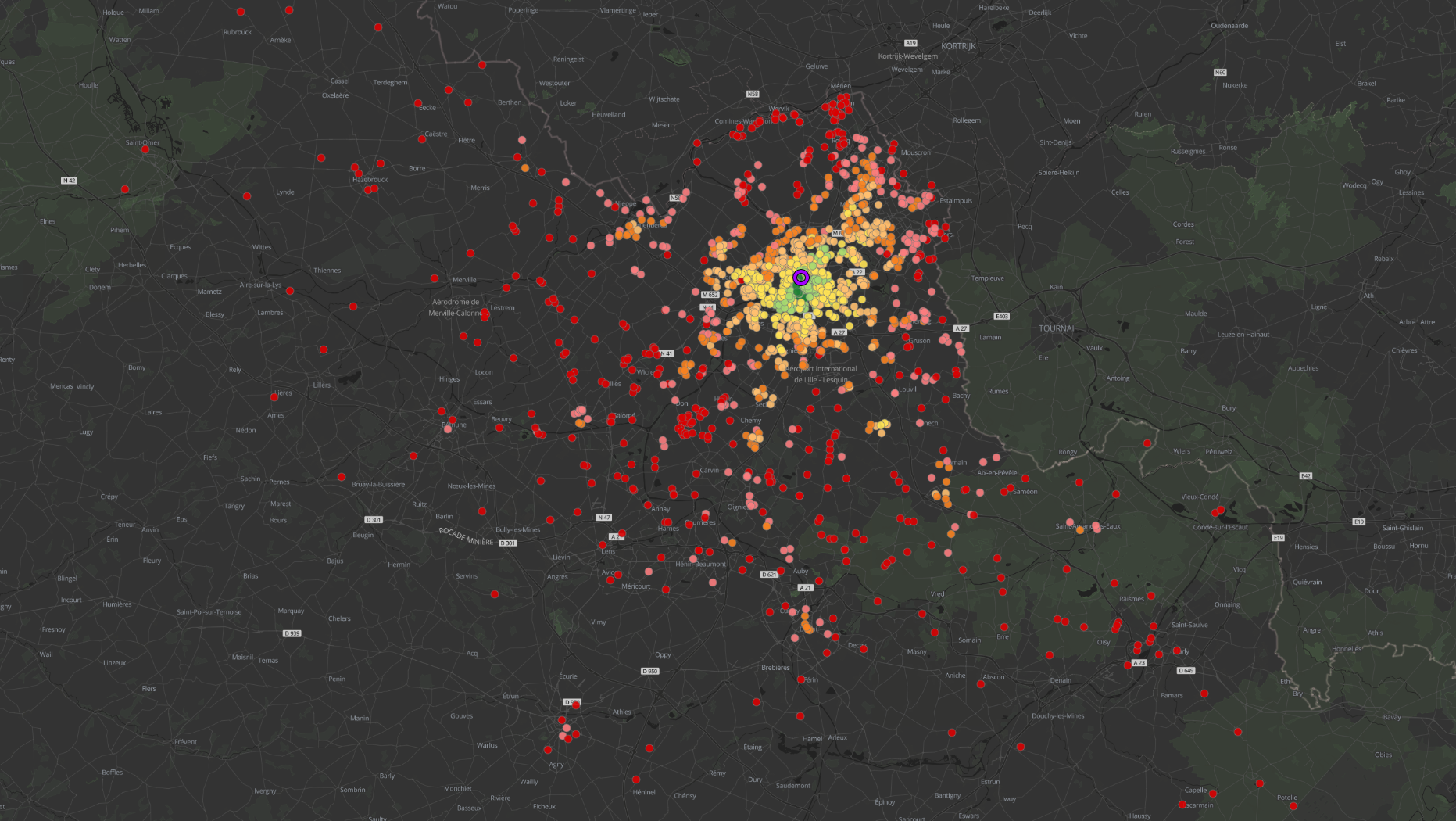 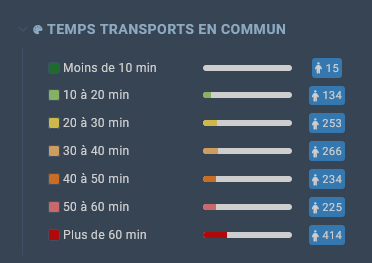 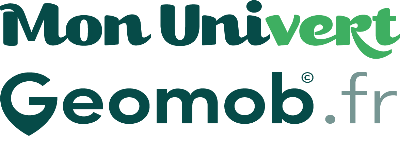 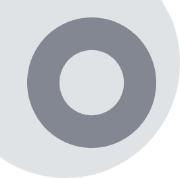 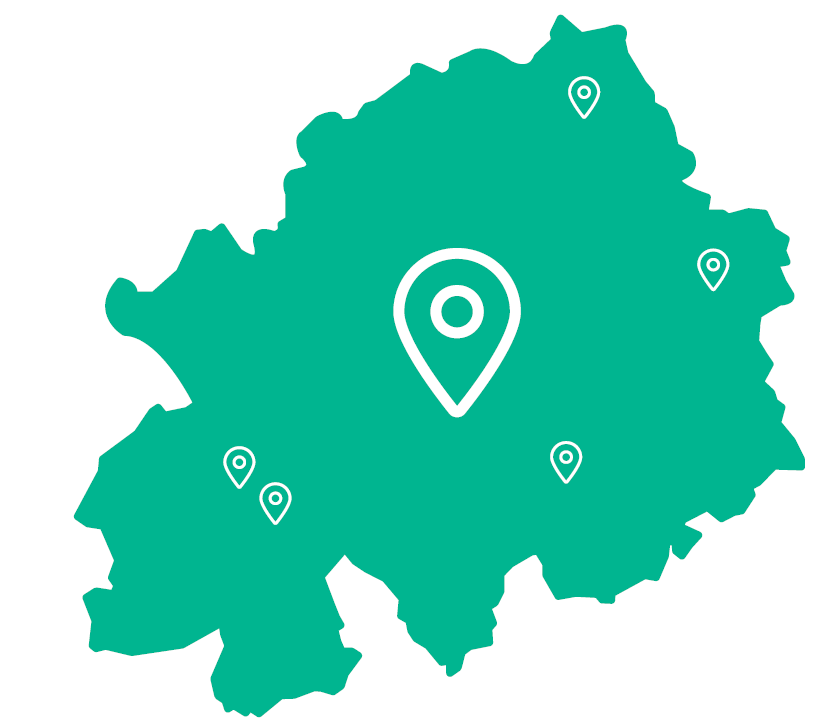 ACCESSIBILITÉ EN TRANSPORTS EN COMMUN (AUTOMOBILISTES)
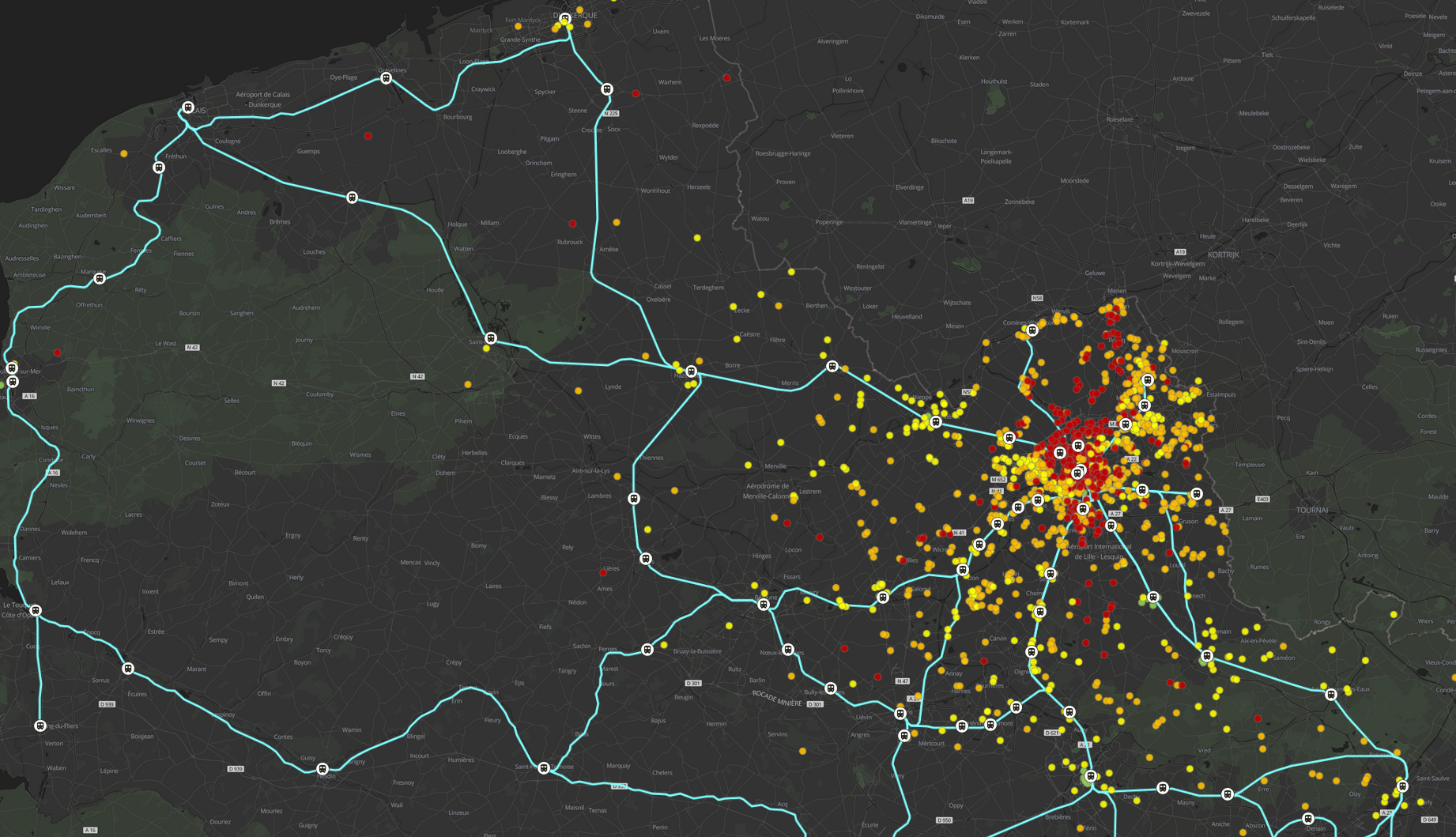 Population observée (N=1571) :

Biotope ou Euralliance
Aucune incitation financière
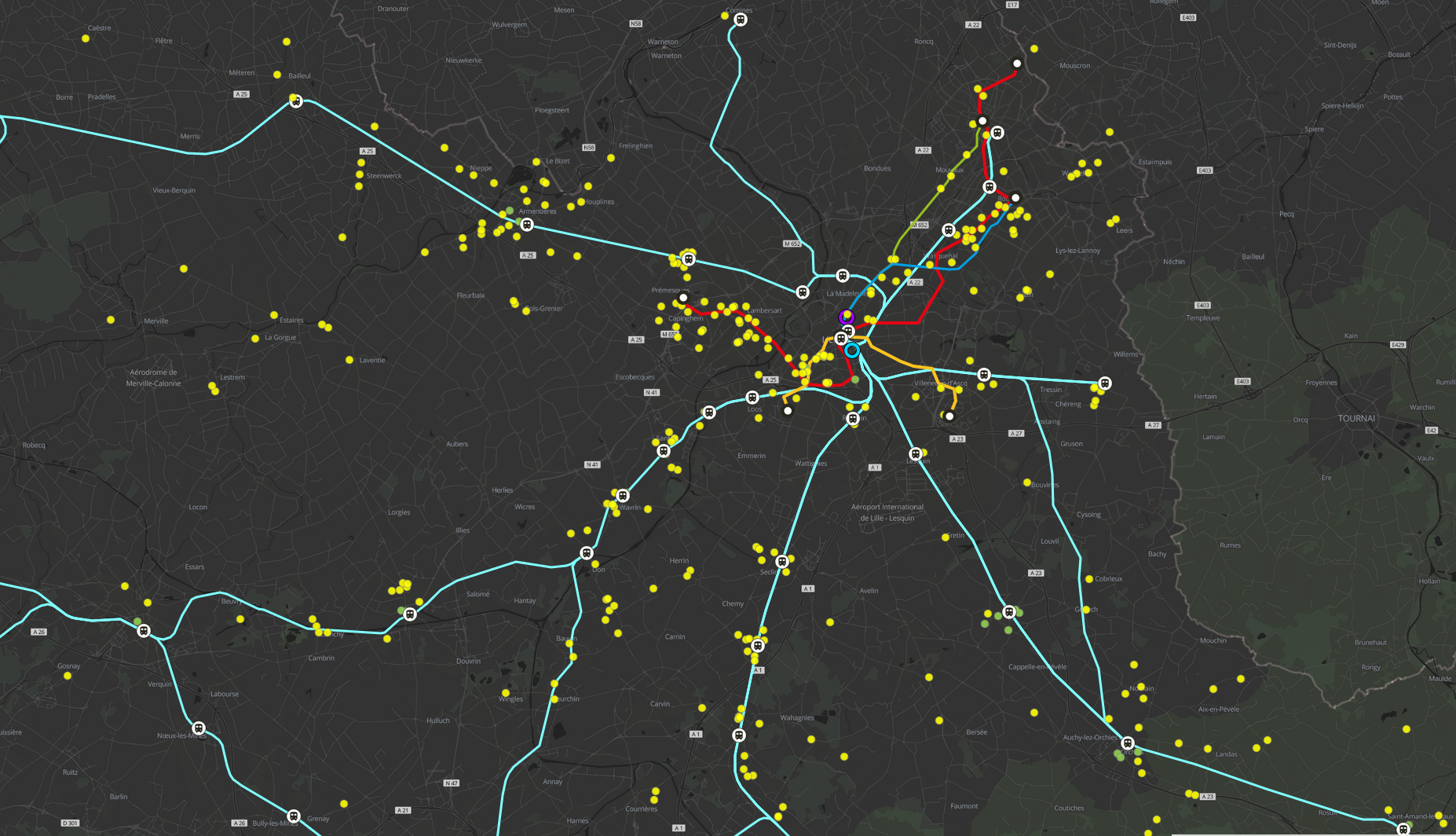 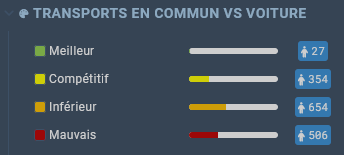 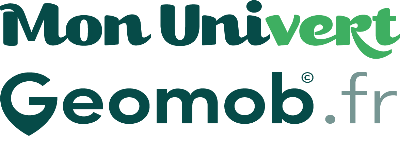 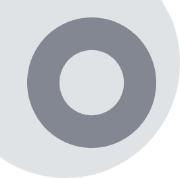 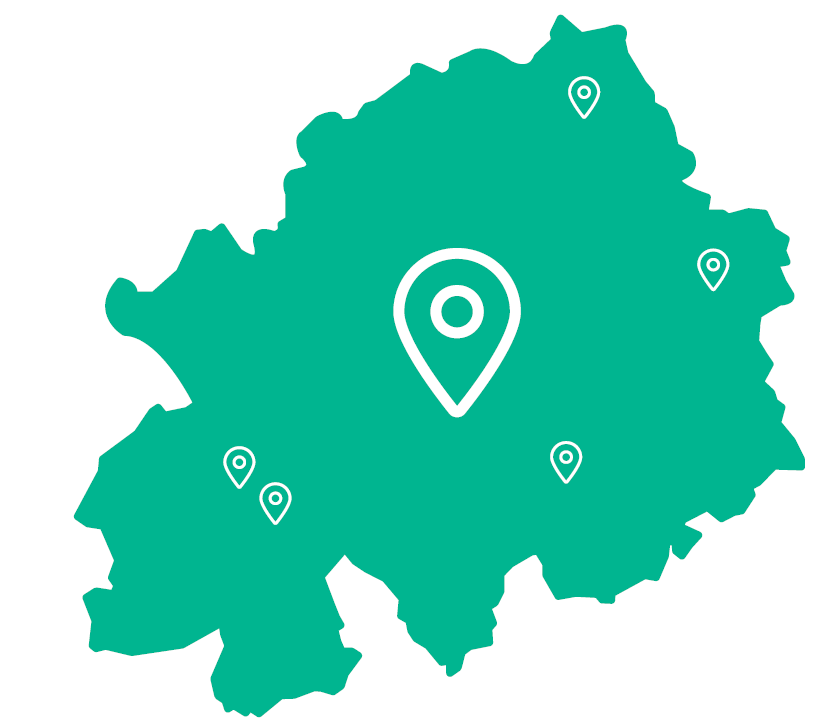 ACCESSIBILITÉ EN TRANSPORTS EN COMMUN (AUTOMOBILISTES)
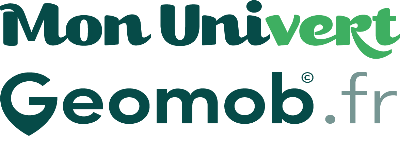 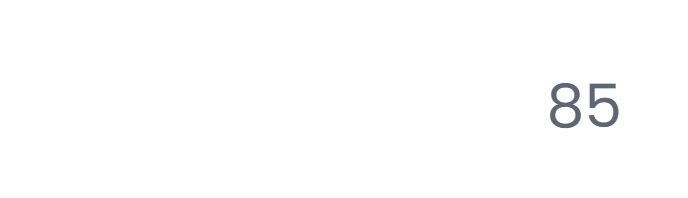 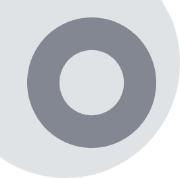 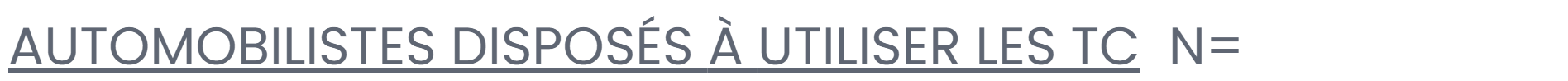 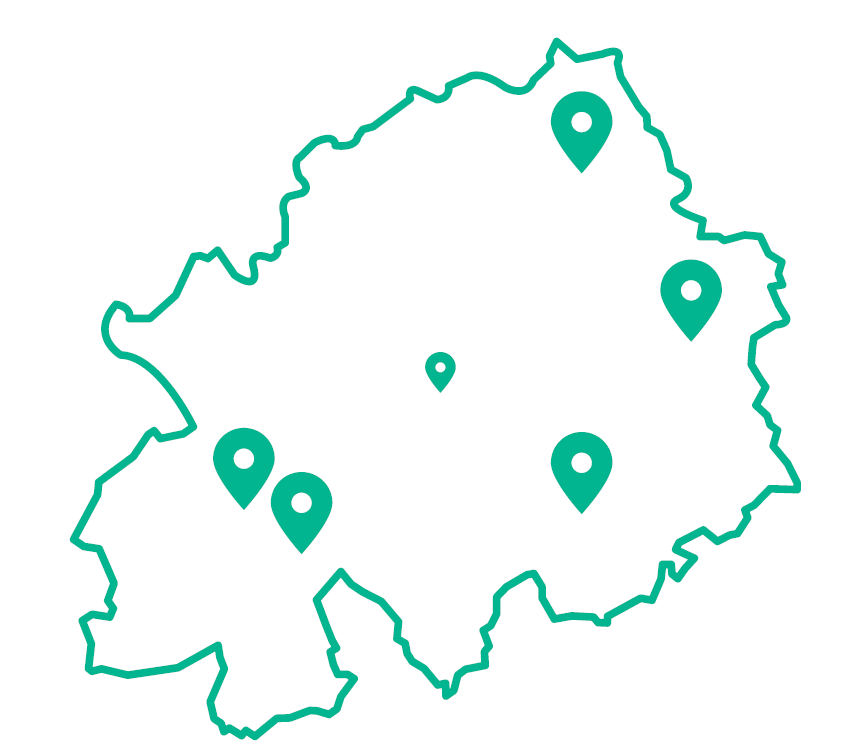 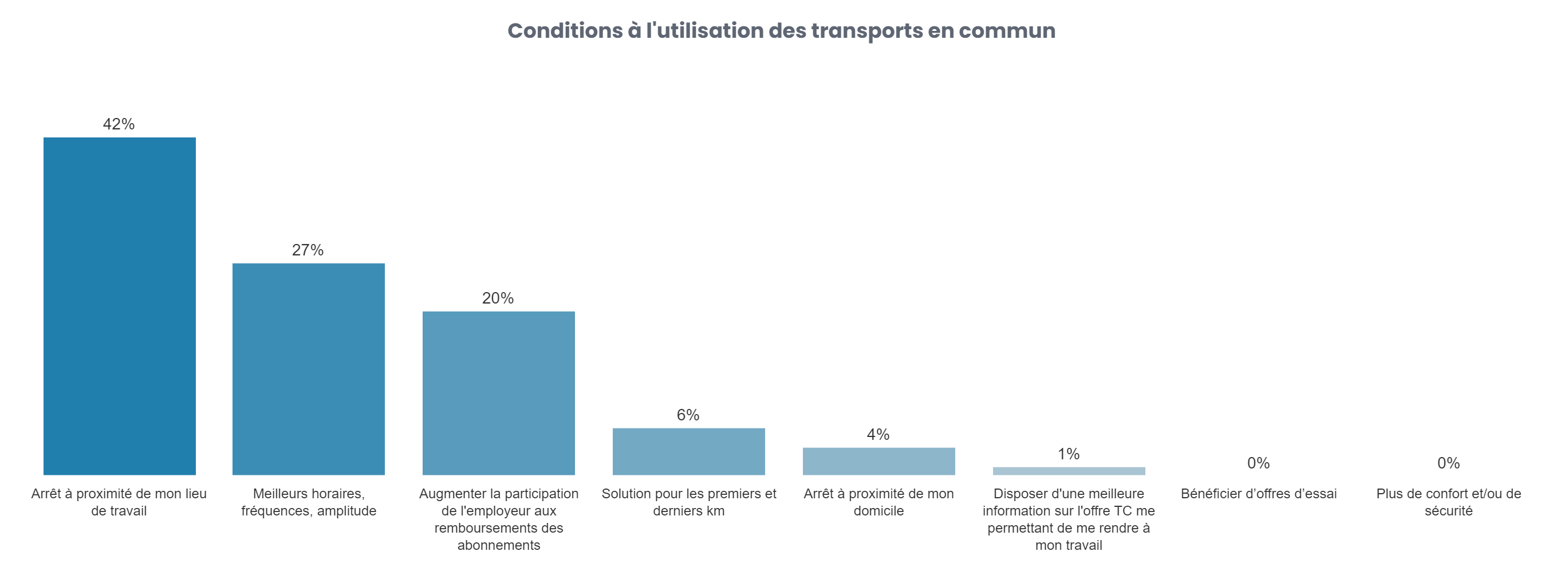 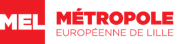 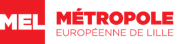 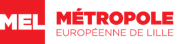 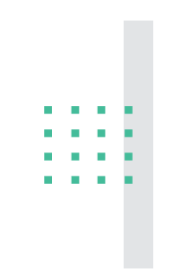 Pour les agents des UT, c’est avant tout l’absence d’arrêt de transports en commun qui semble contraindre leur utilisation. Une meilleure prise en charge de leur frais de transport pourrait être une mesure incitative pour 20% d’entre eux.
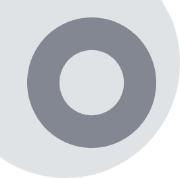 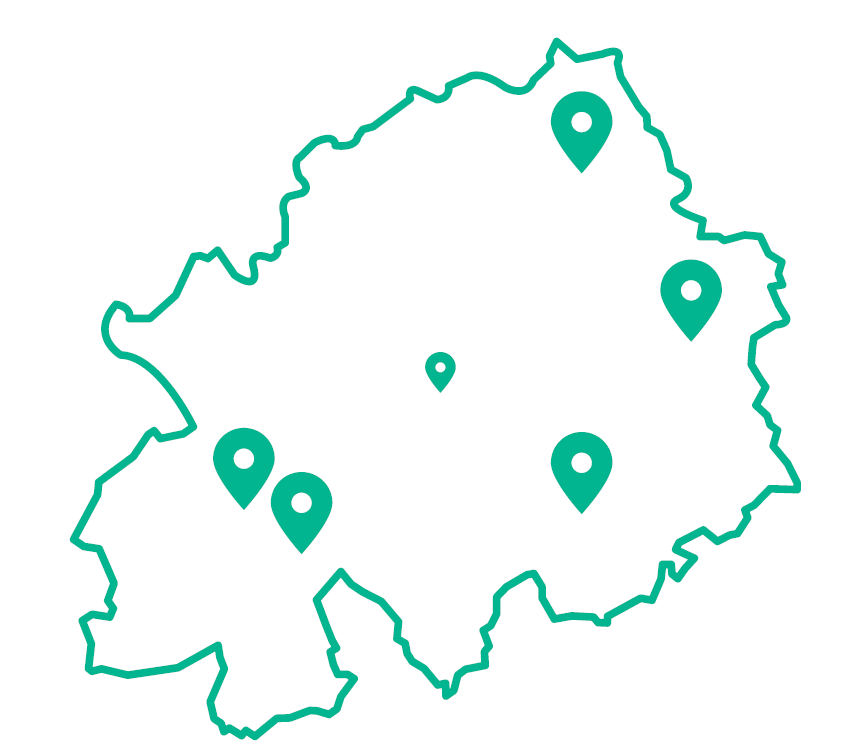 ACCESSIBILITÉ EN TRANSPORTS EN COMMUN (AUTOMOBILISTES)
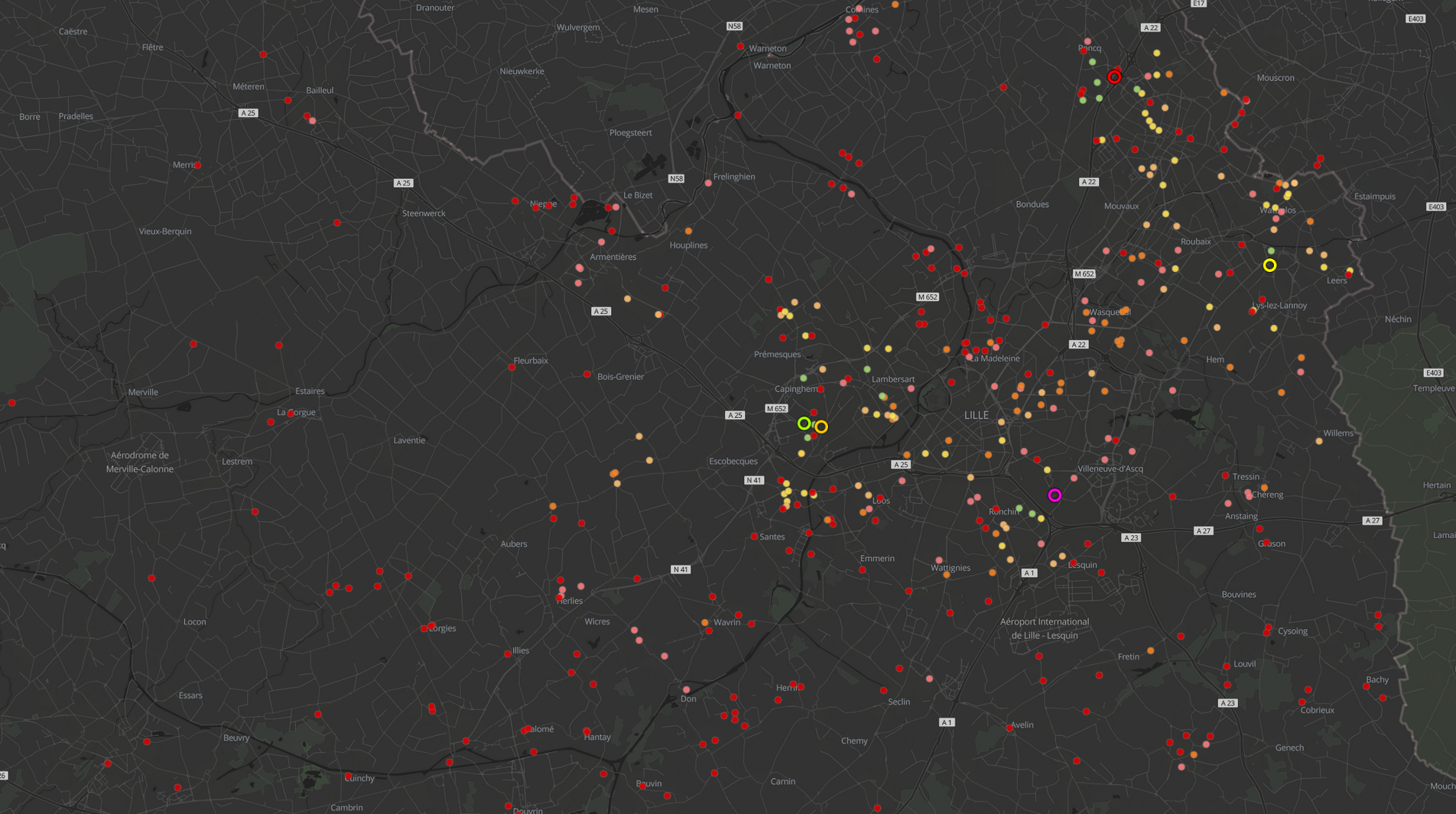 Population observée (n=500) :

UT et Centre Logistique
Aucune incitation financière
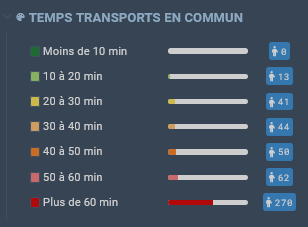 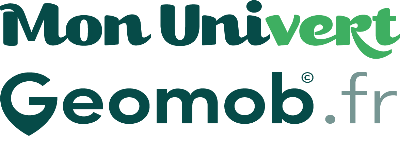 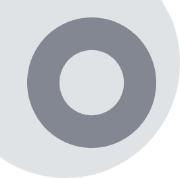 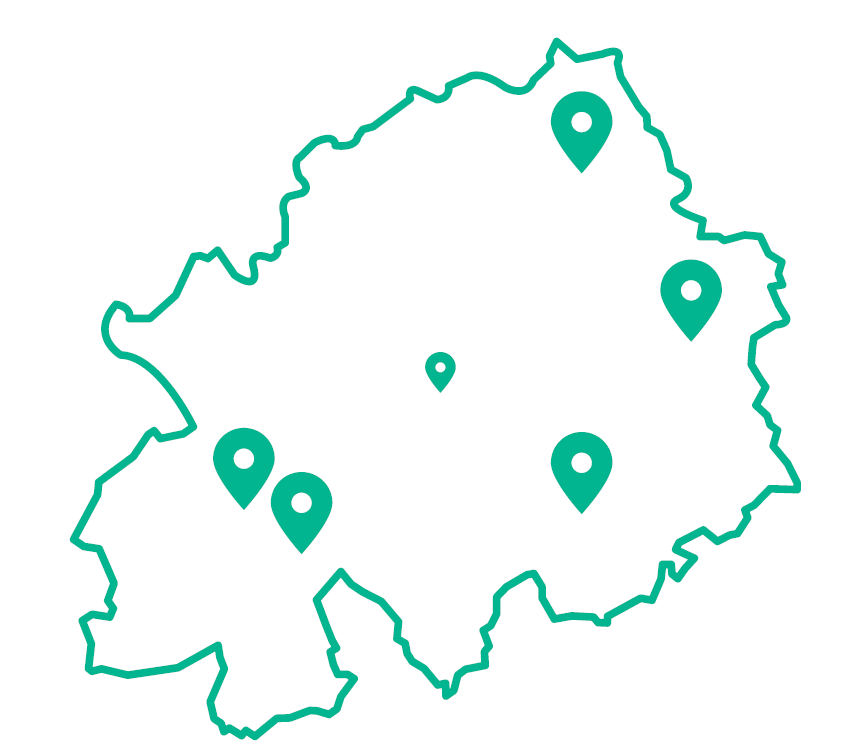 ACCESSIBILITÉ EN TRANSPORTS EN COMMUN (AUTOMOBILISTES)
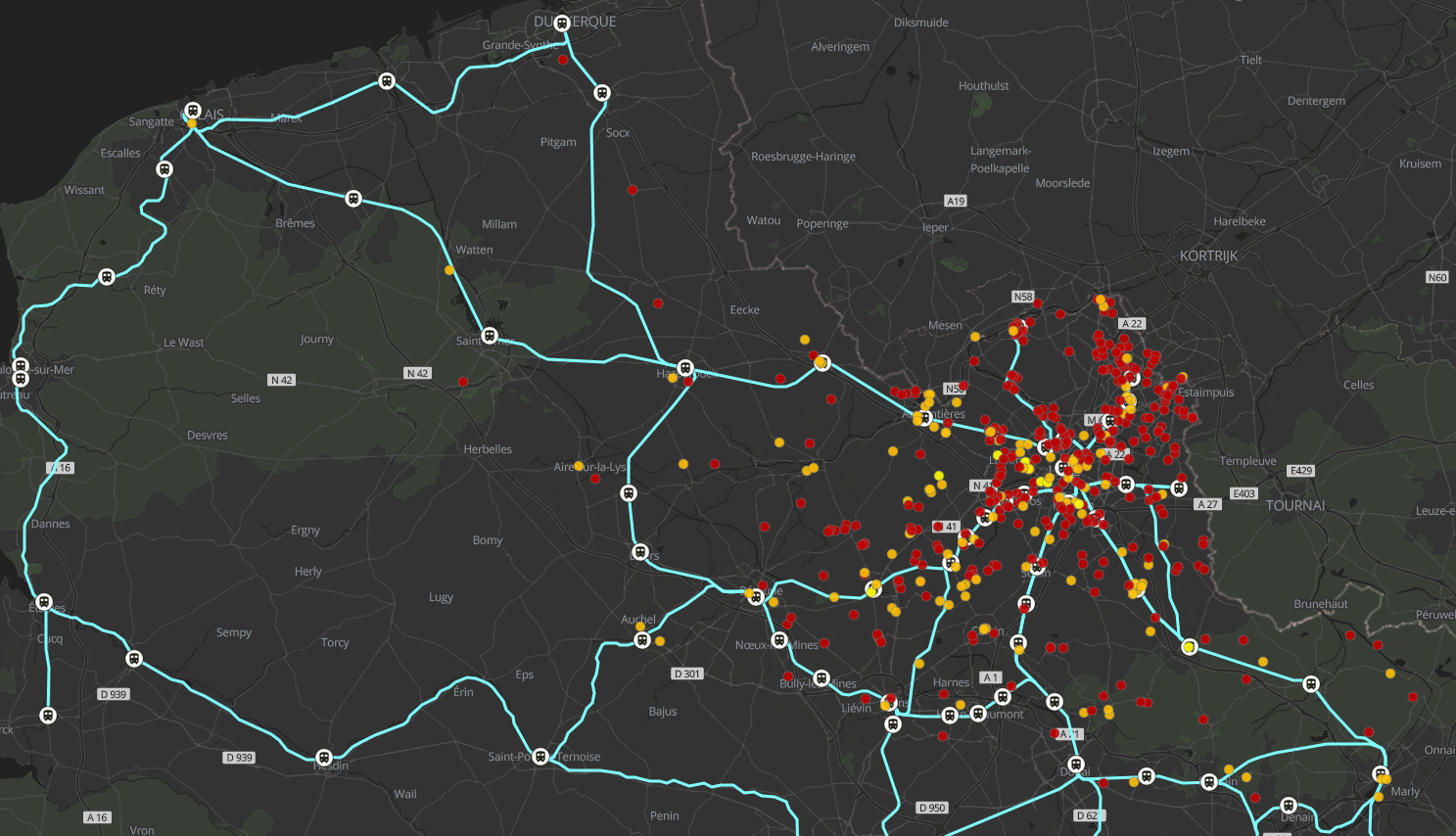 Population observée (n=500) :

UT et Centre Logistique
Aucune incitation financière
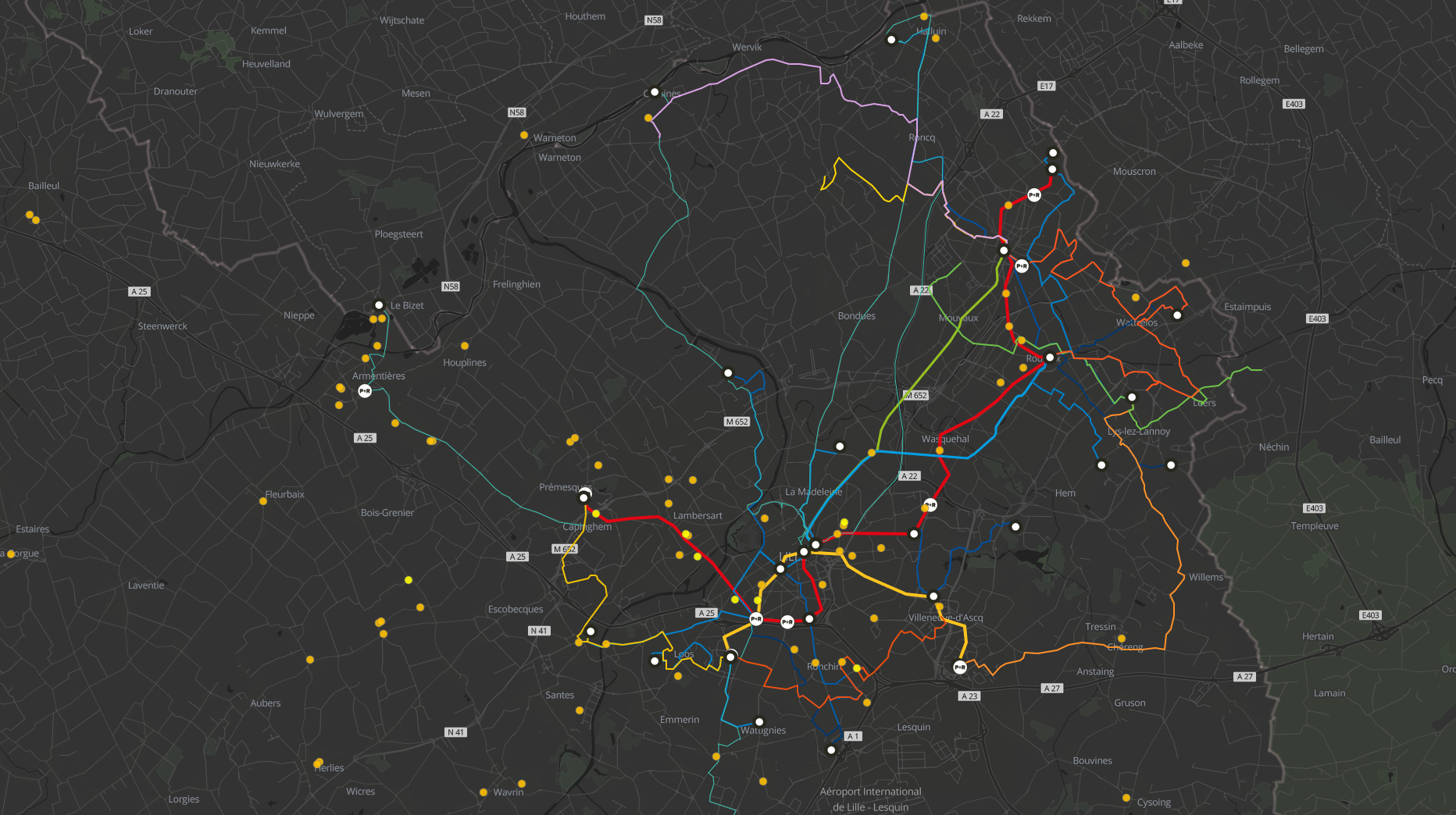 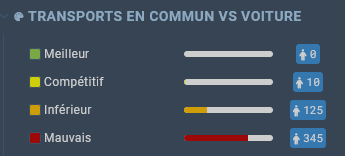 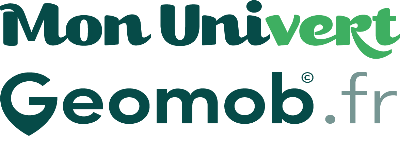 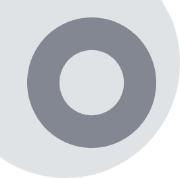 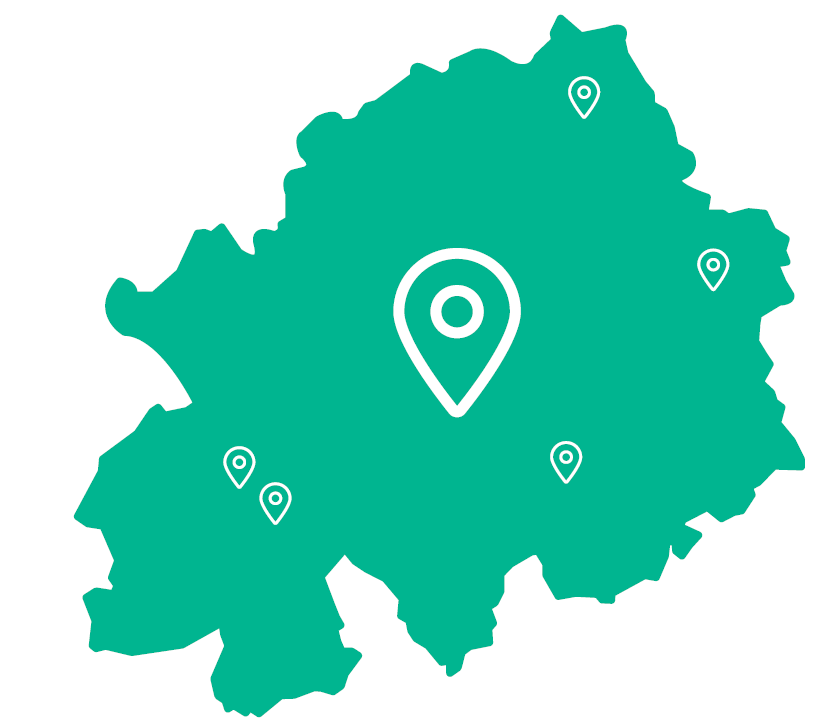 ACCESSIBILITÉ EN TRANSPORTS EN COMMUN (AUTOMOBILISTES)
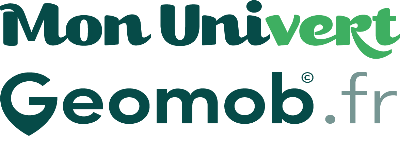 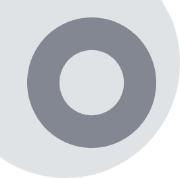 SYNTHÈSE ACCESSIBILITÉ EN TC (AUTOMOBILISTES)
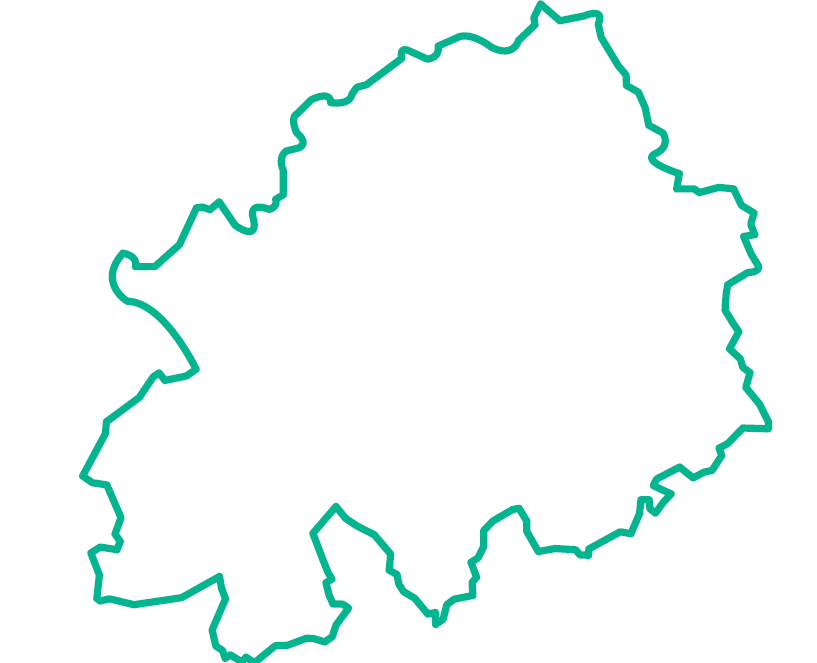 7
sites
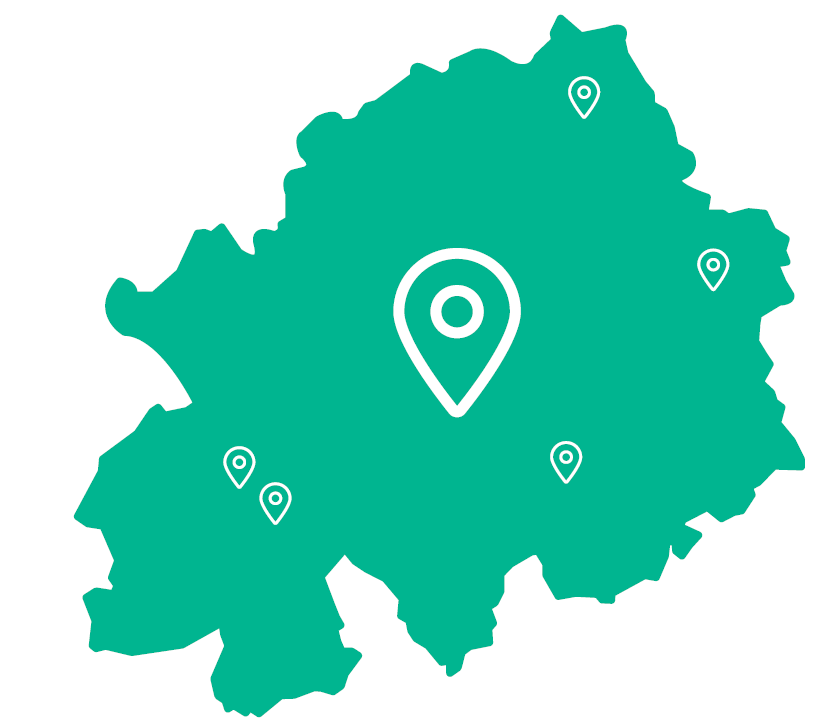 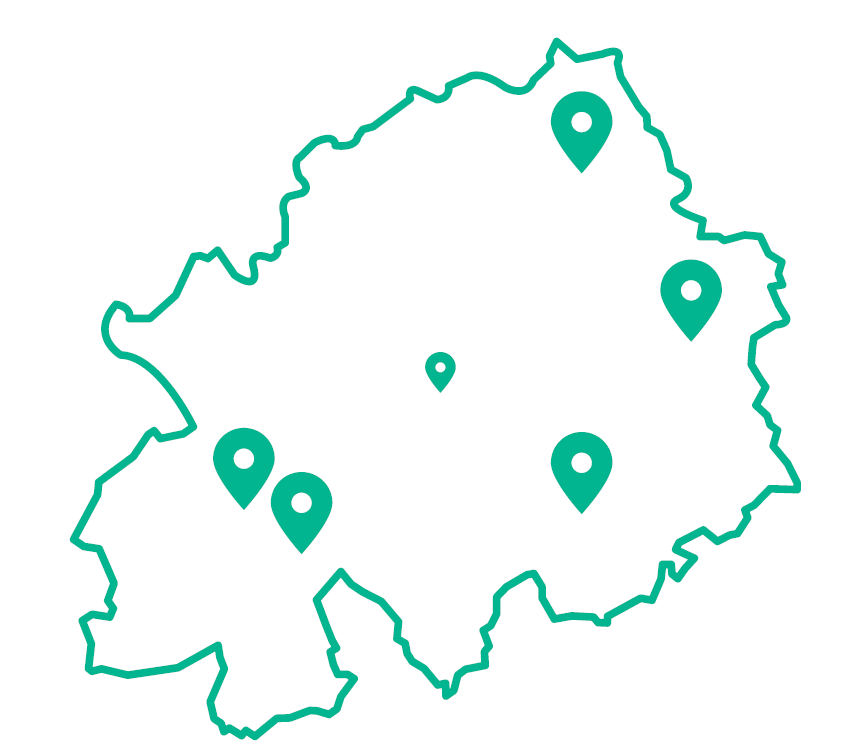 =
+
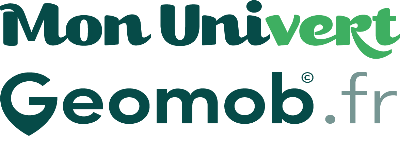 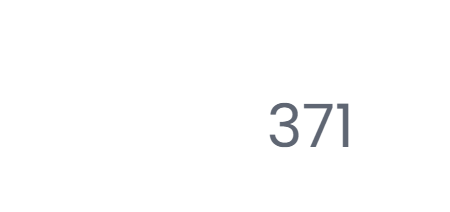 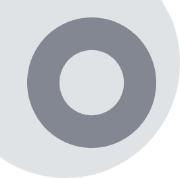 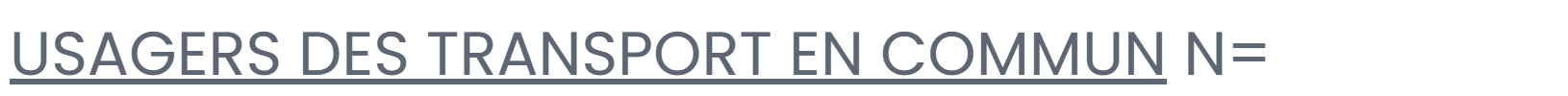 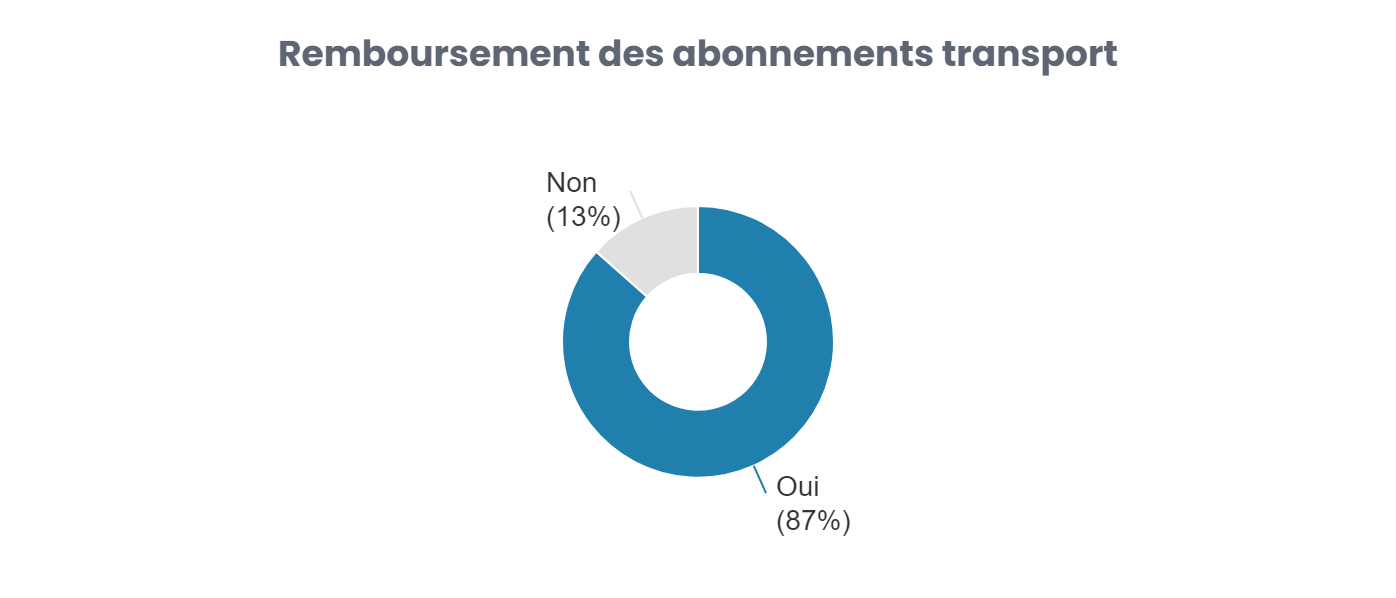 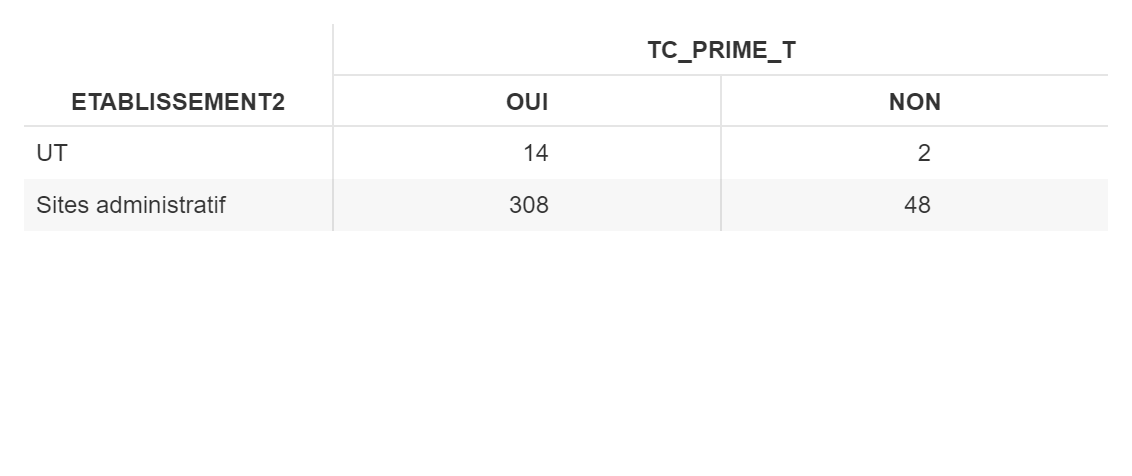 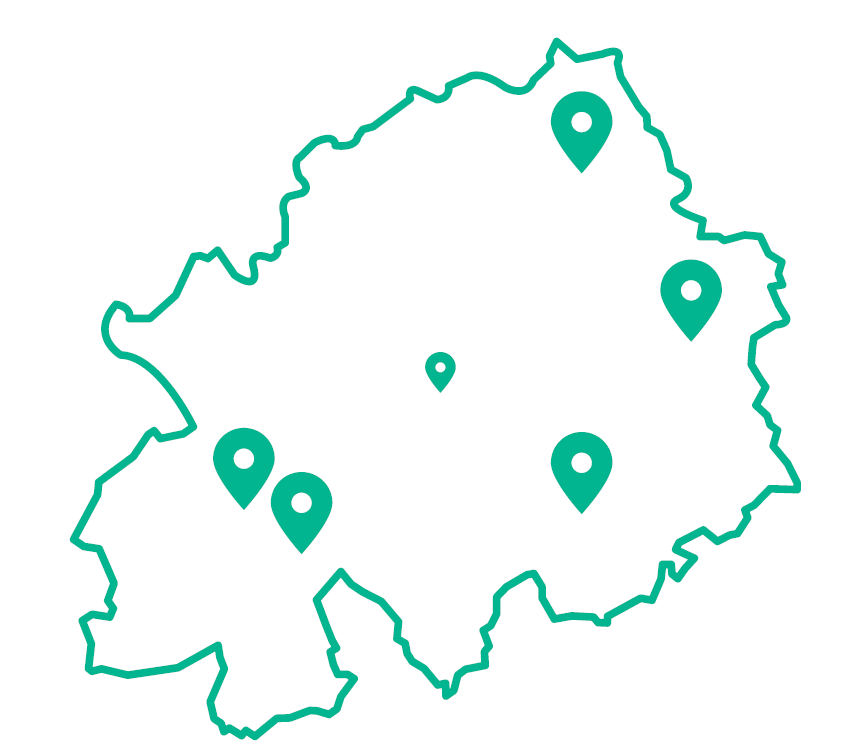 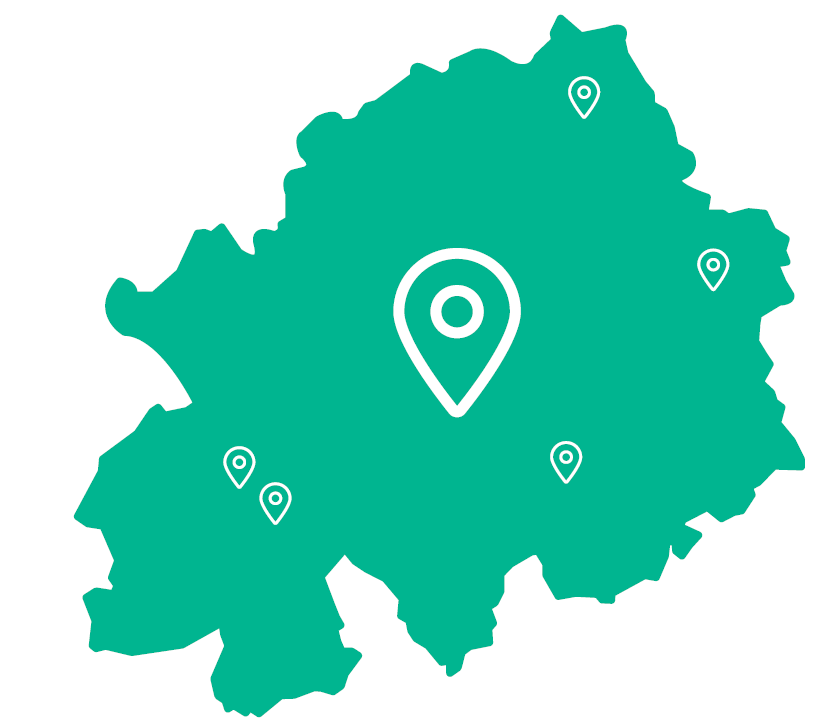 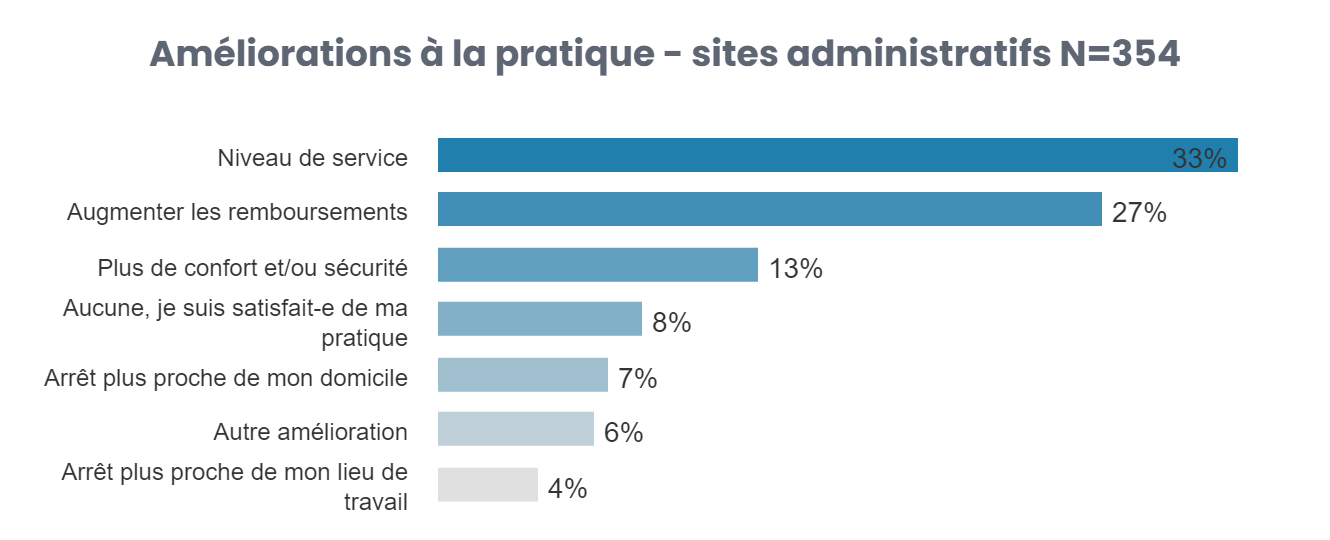 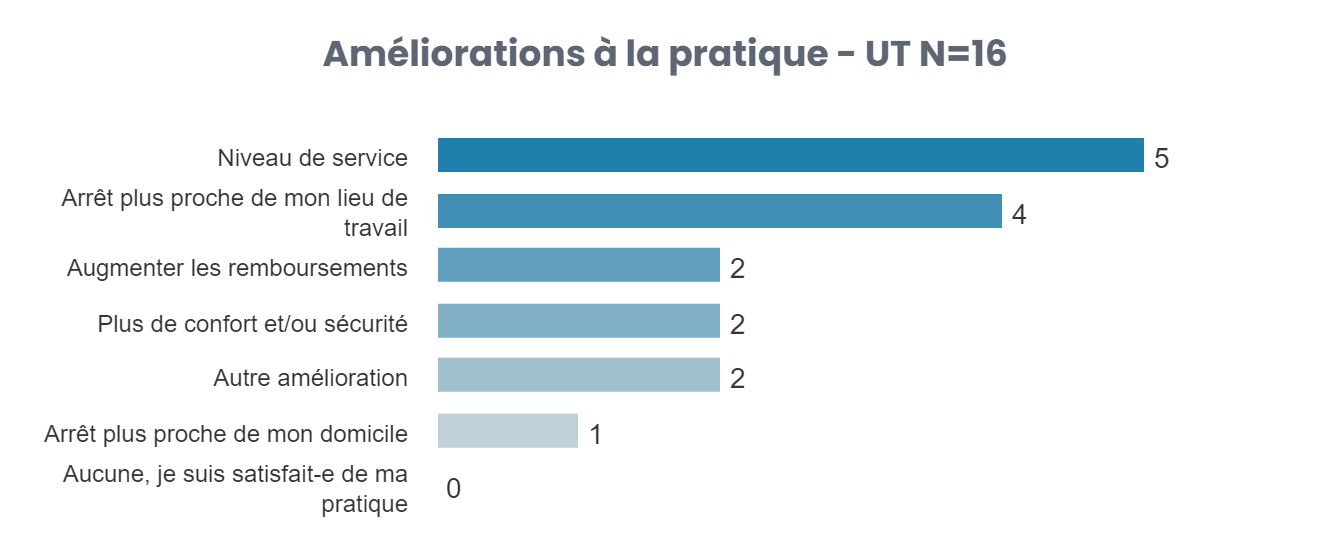 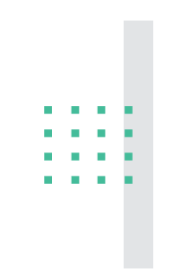 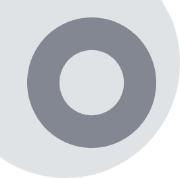 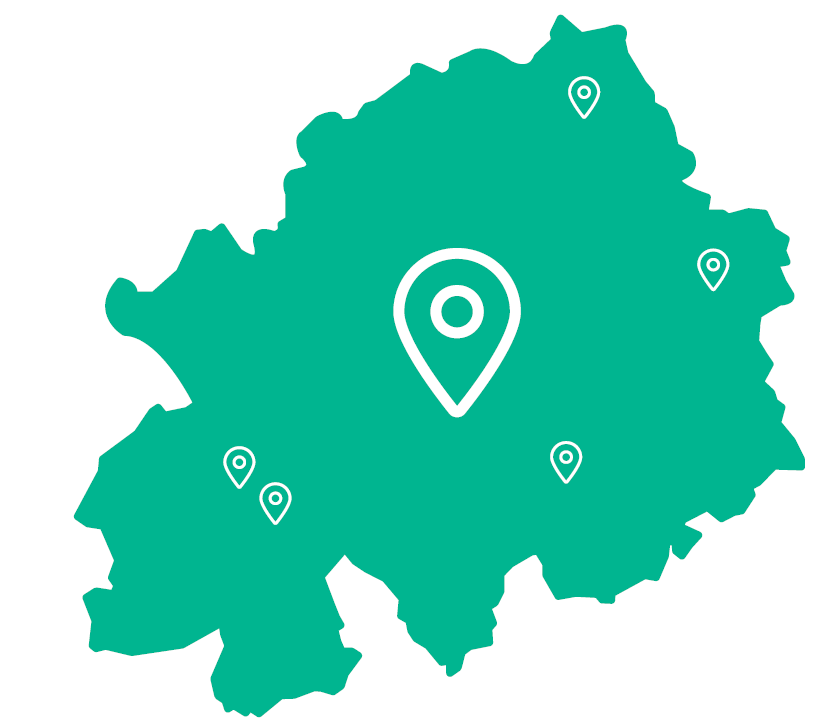 ACCESSIBILITÉ EN TRANSPORTS EN COMMUN (USAGERS)
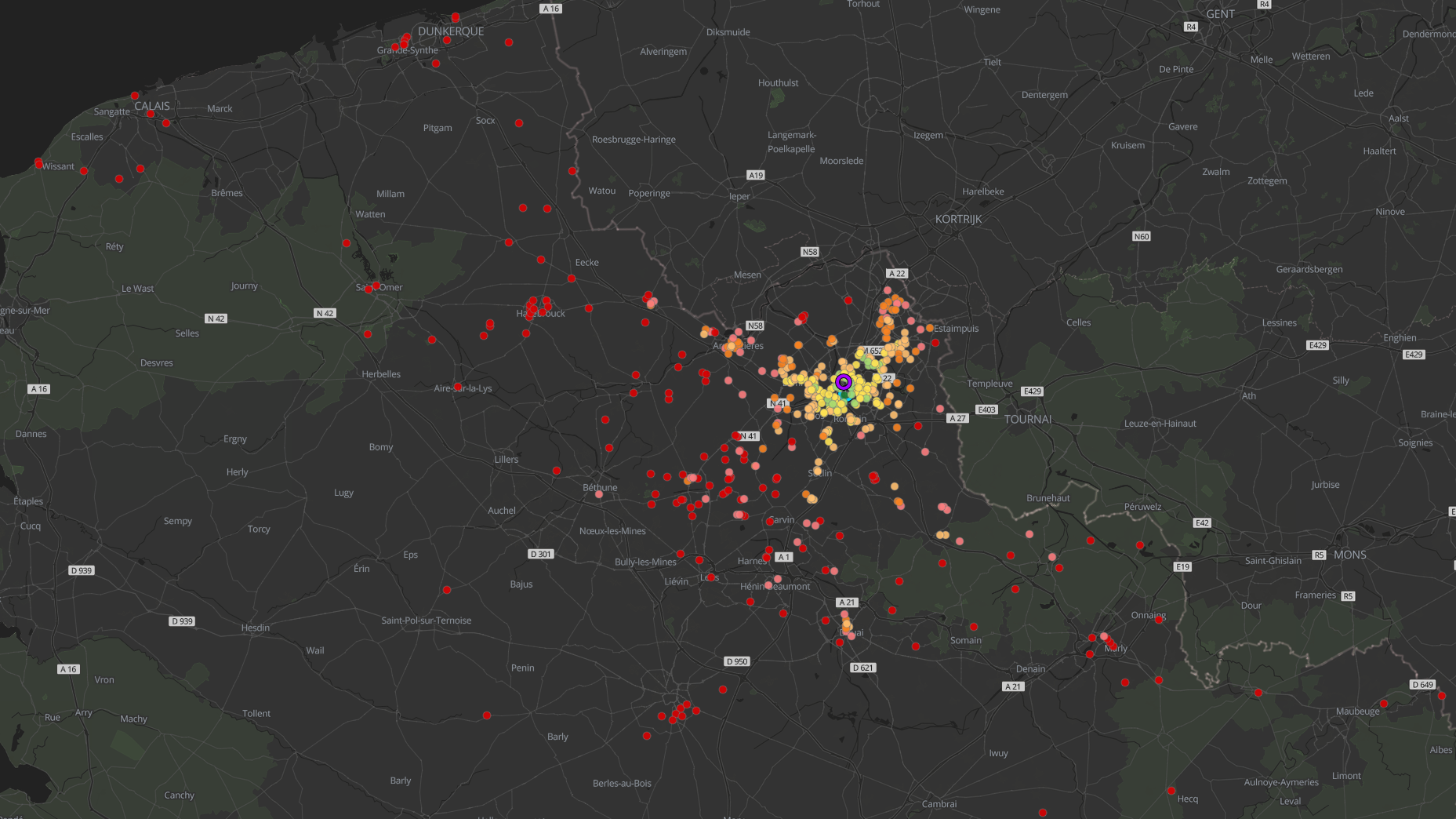 Population observée (n=506) :

Biotope et Euralliance
Remboursement transport
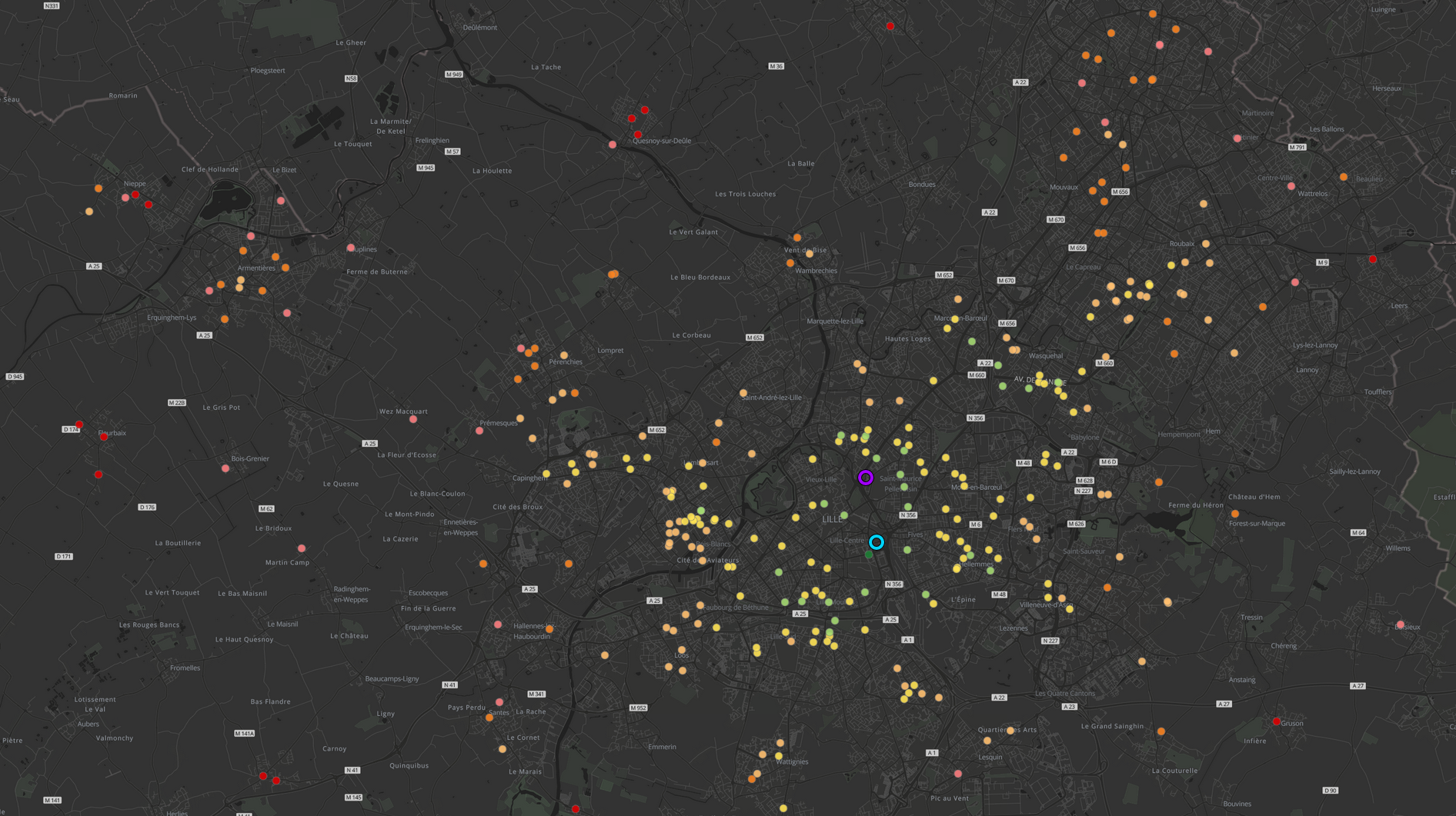 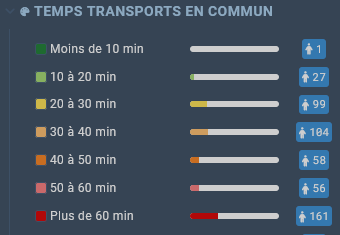 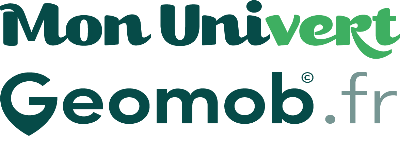 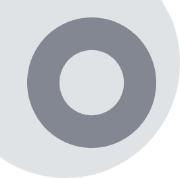 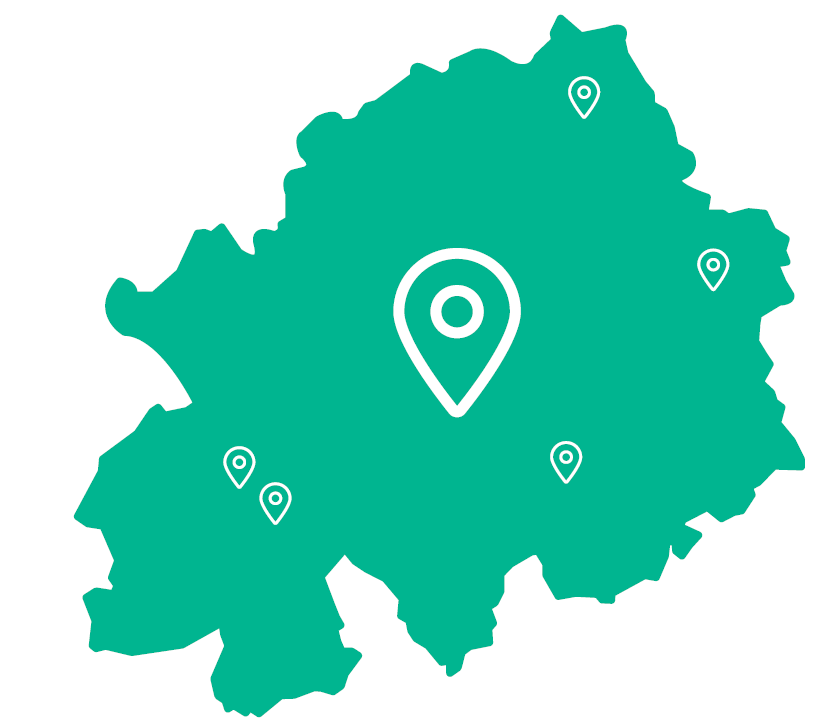 ACCESSIBILITÉ EN TRANSPORTS EN COMMUN (USAGERS)
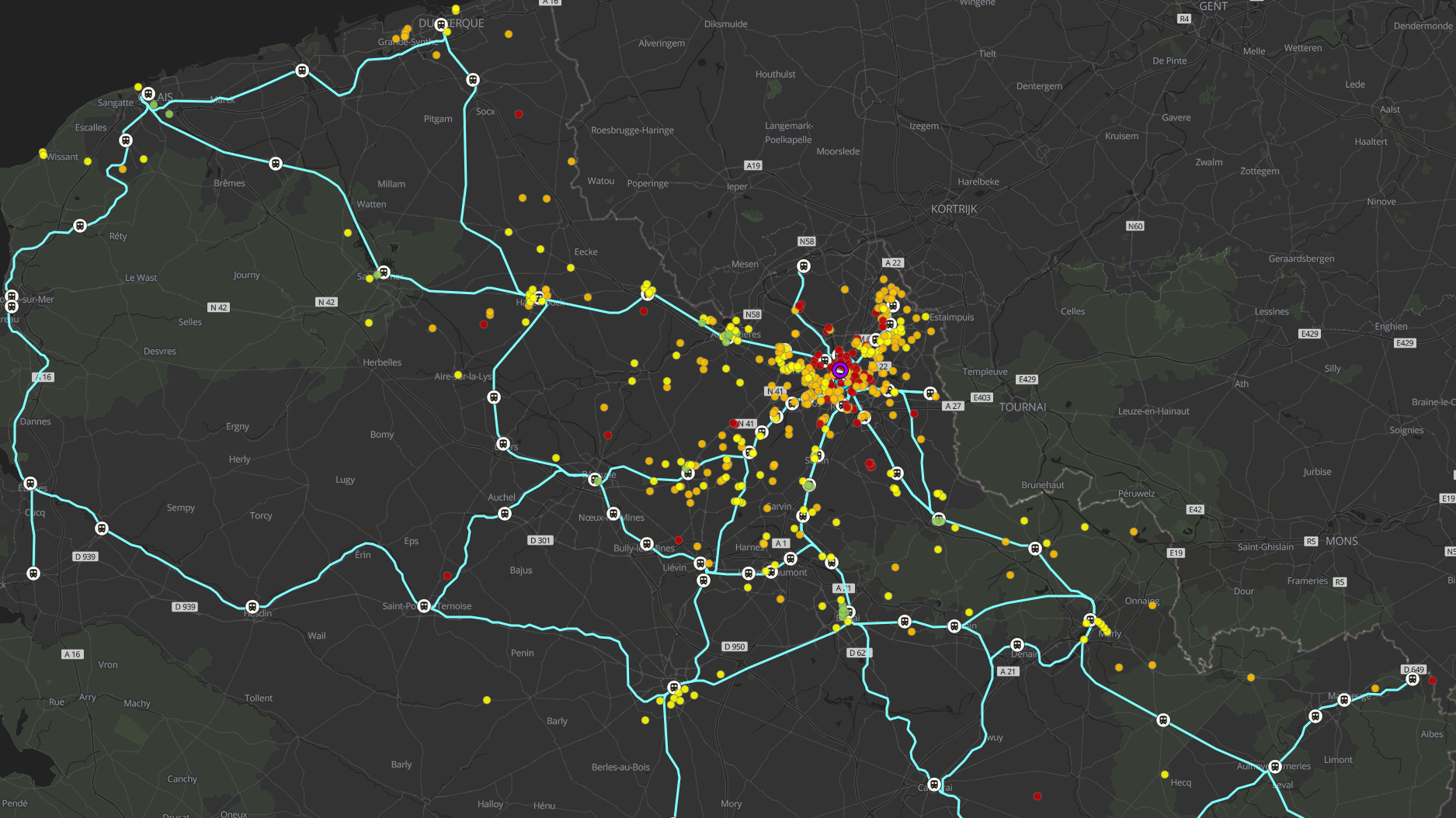 Population observée (n=506) :

Biotope et Euralliance
Remboursement transport
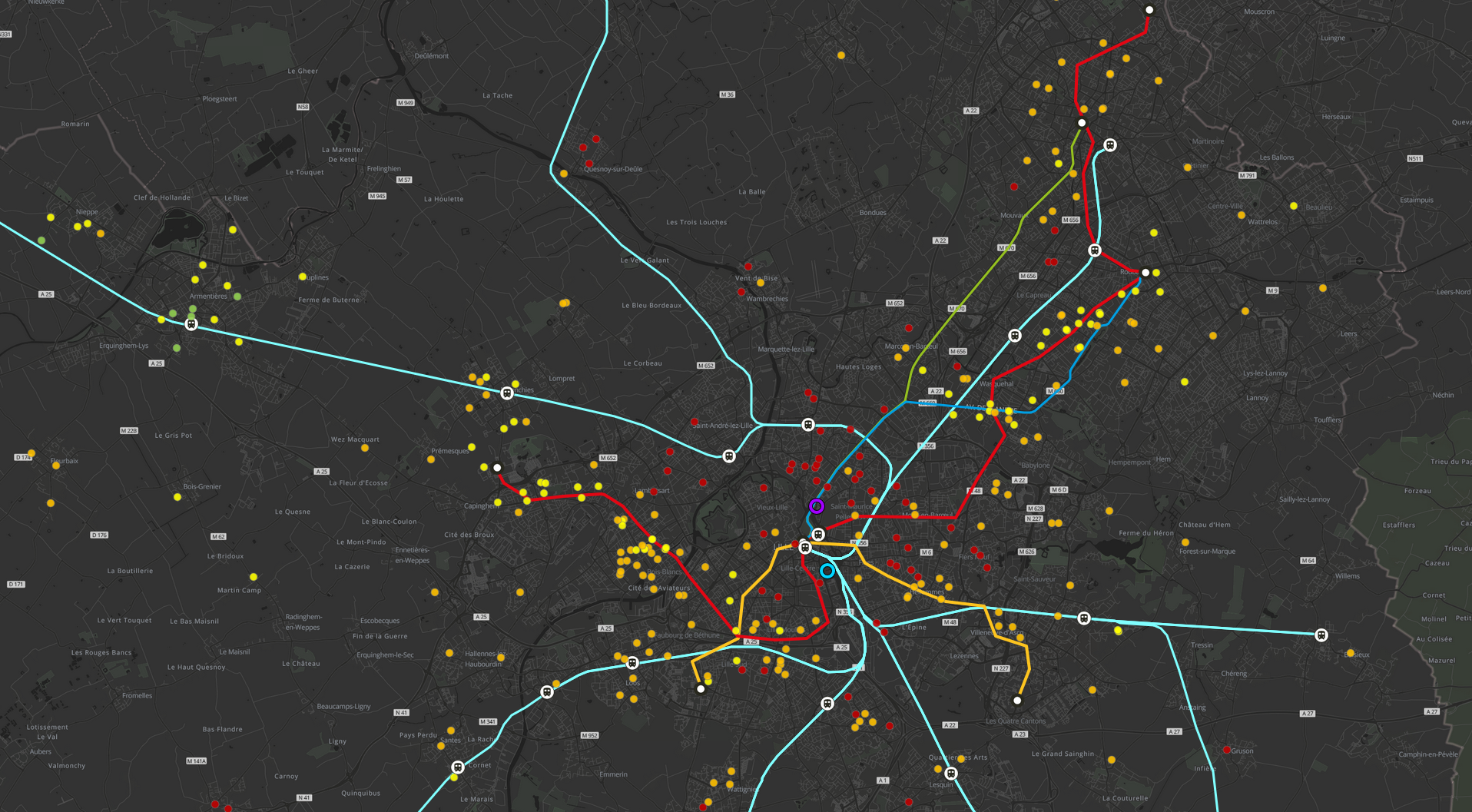 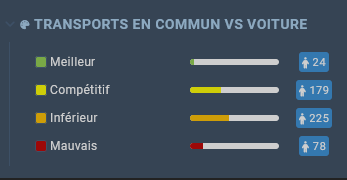 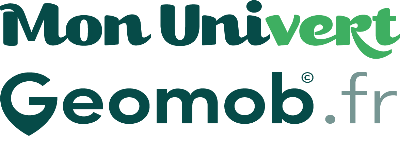 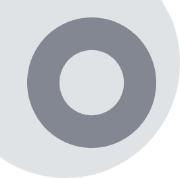 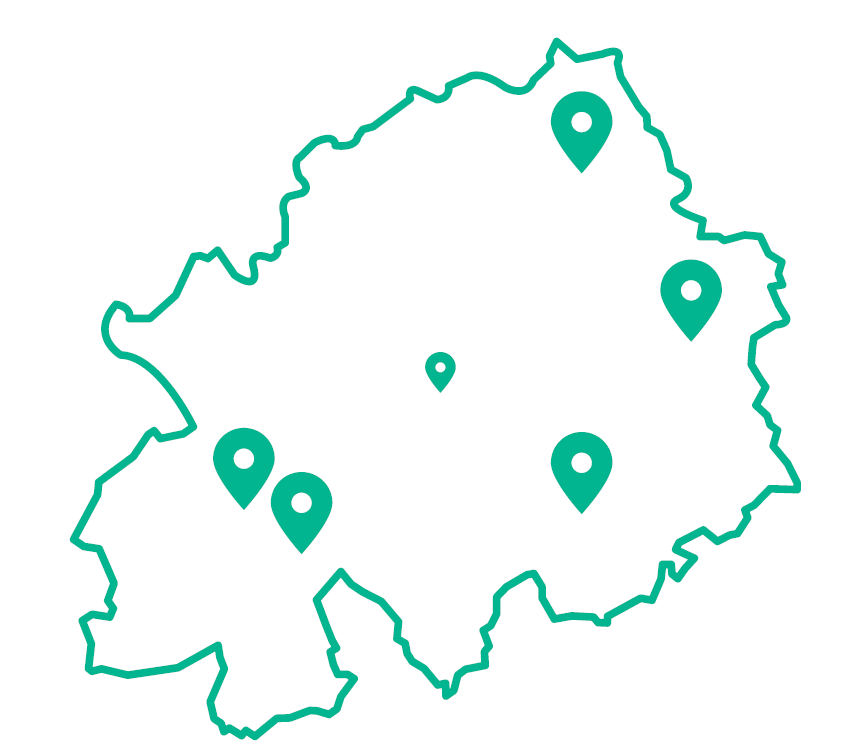 ACCESSIBILITÉ EN TRANSPORTS EN COMMUN (USAGERS)
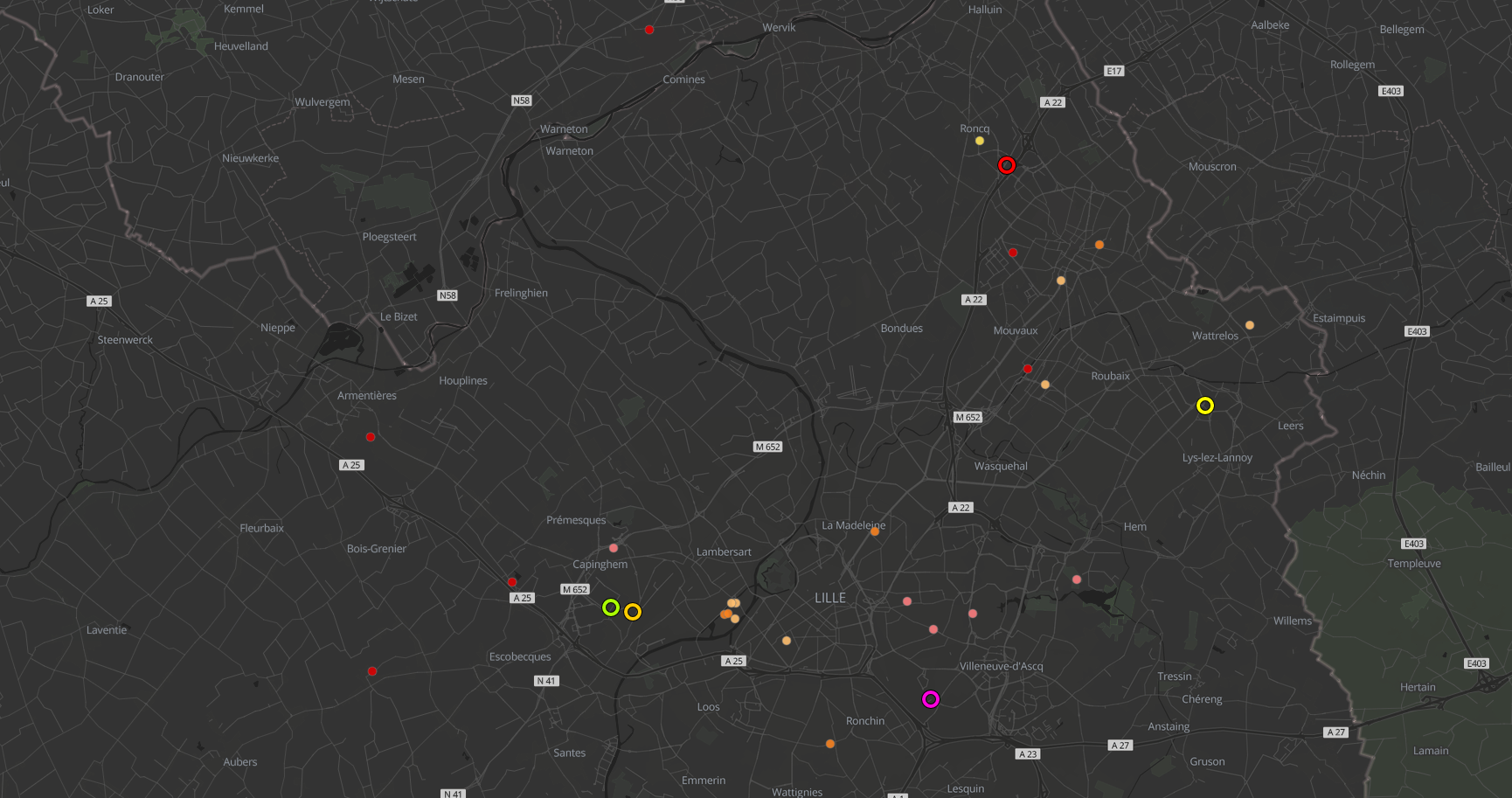 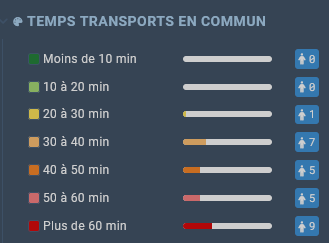 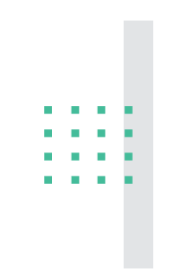 Population observée (n=27) :

UT et Centre Logistique
Remboursement transport
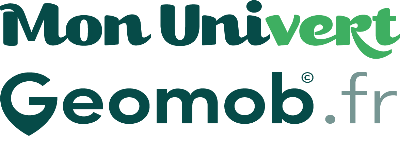 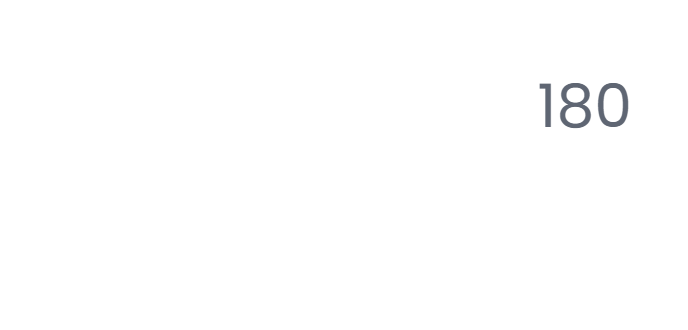 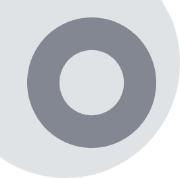 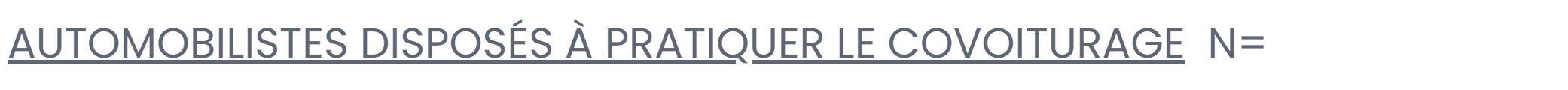 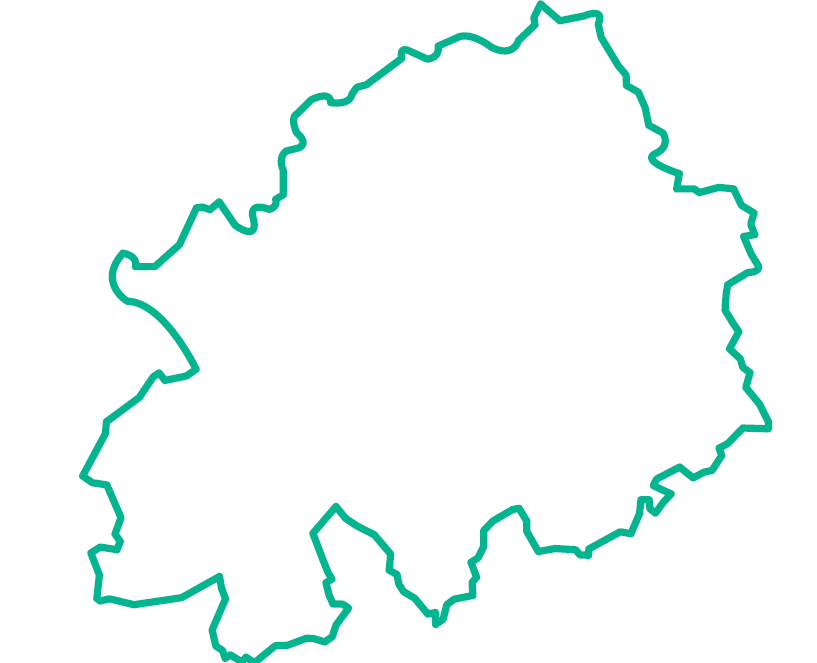 7
sites
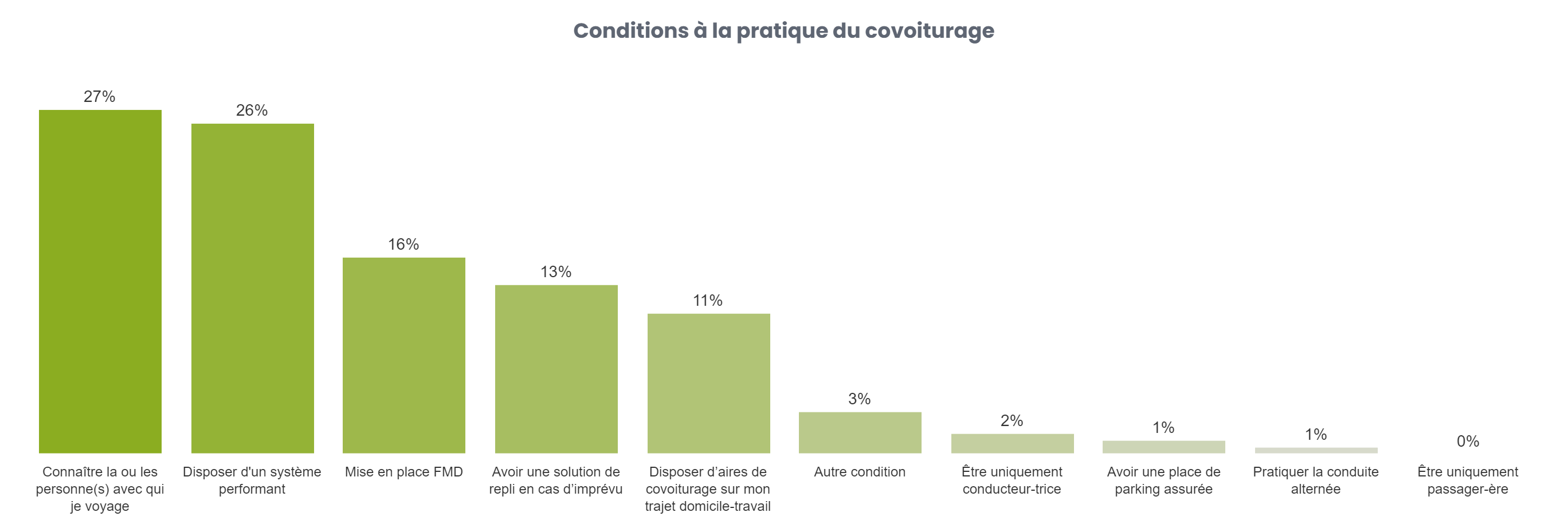 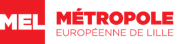 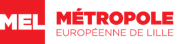 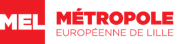 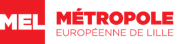 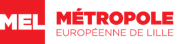 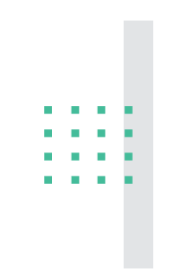 53% des répondants « disposés » pourraient pratiquer le covoiturage s’ils disposaient d’une mise en relation efficace.
16% semblent ne pas avoir connaissance de l’existence du FMD à la MEL.
La mise en place d’un dispositif « garantie de retour en cas d’imprévue » serait un levier en faveur du report modal pour 13%.
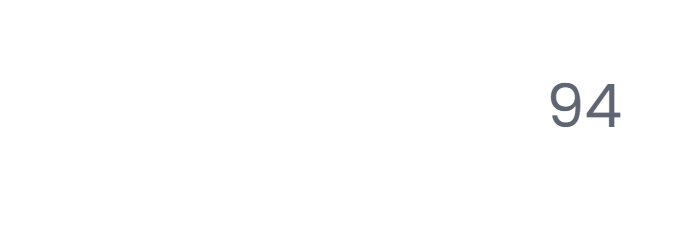 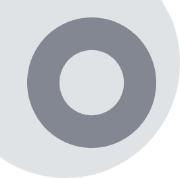 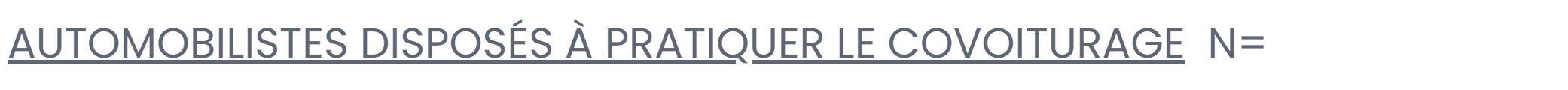 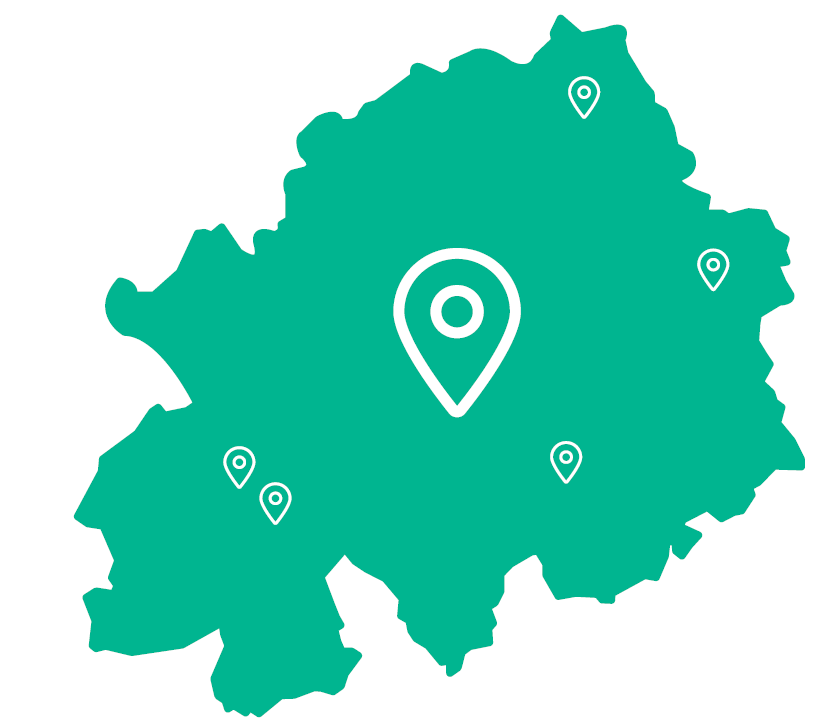 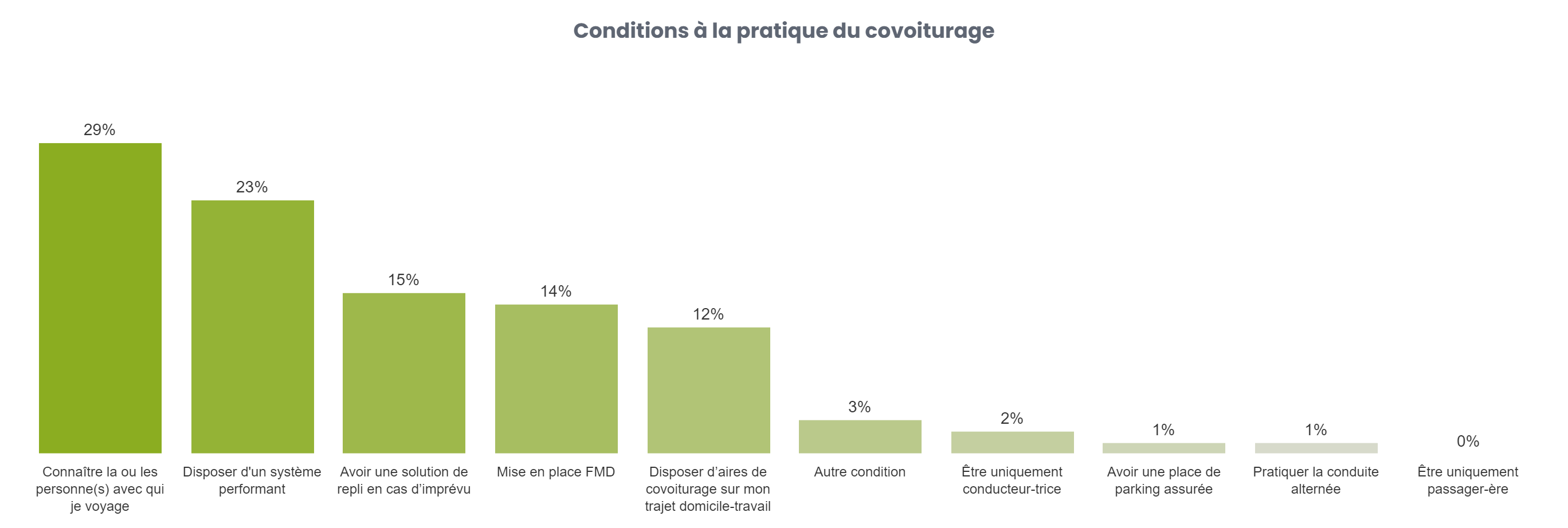 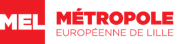 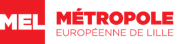 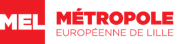 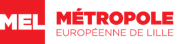 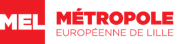 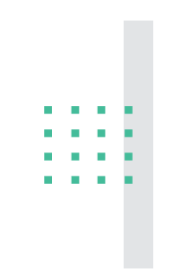 Une stratégie de mise en relation efficace reste la demande première (52%) des automobilistes disposés à la pratique du covoiturage. La modalité « dispositif de retour en cas d’imprévu » est plus représentée pour les agents de Biotope et Euralliance  que pour l’ensemble des répondants.
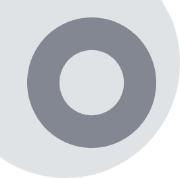 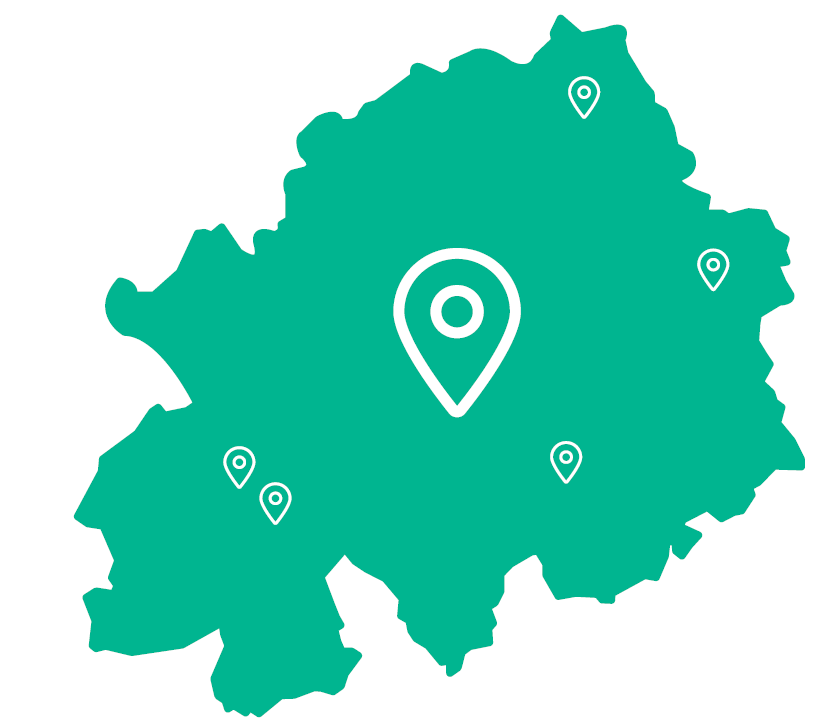 POTENTIEL COVOITURAGE
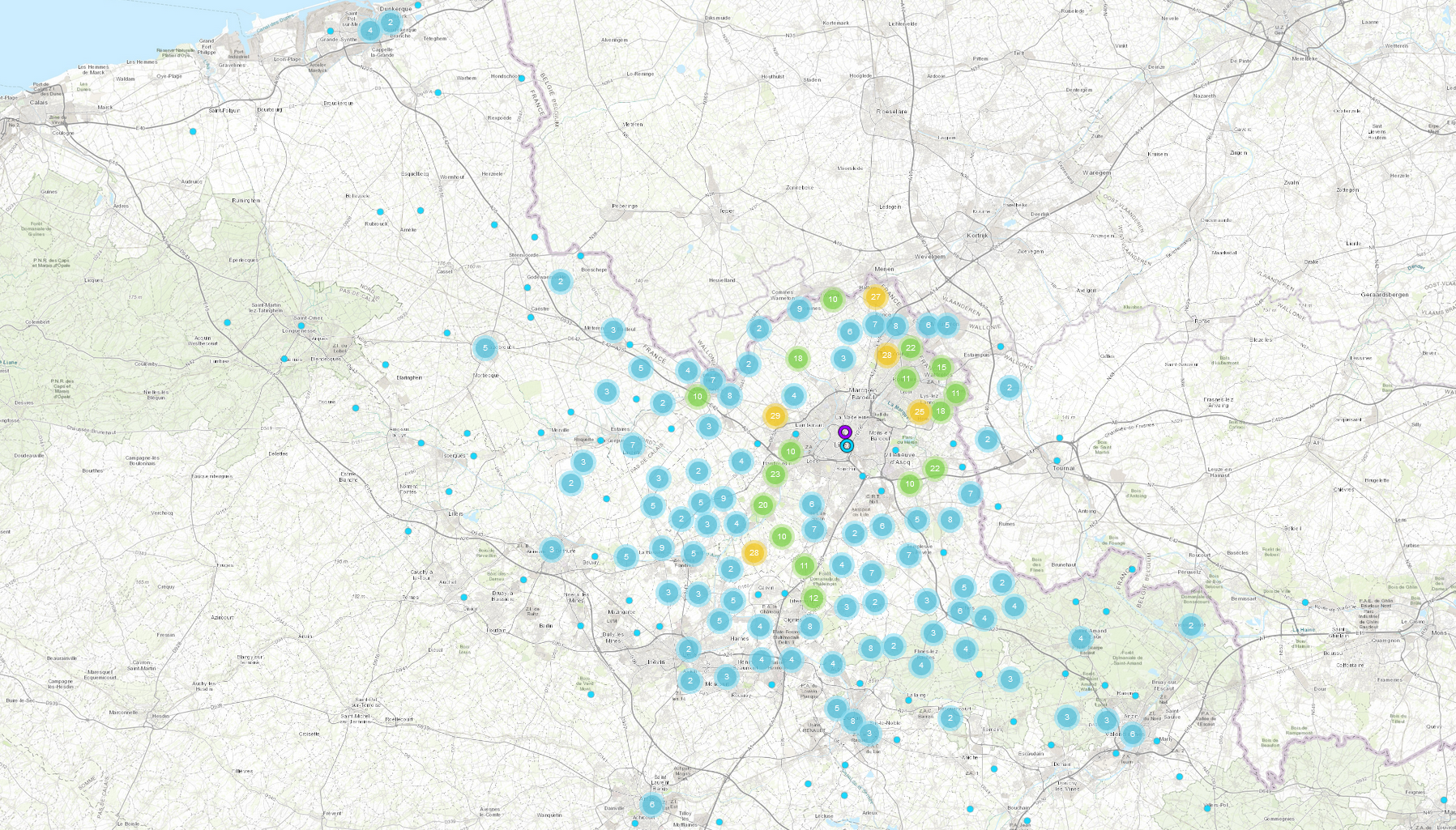 Population observée (n=847) :

Biotope et Euralliance
Aucune incitation financière
Distance D-T > 10km
La diffusion de l’habitat sur le territoire ne permet pas d’identifier d’importante zone de concentration. Toutefois 3 grands axes se dessinent le long des autoroute A1, A23, A25. De manière plus localisées certains secteurs semblent pouvoir présenter un potentiel significatif, la zone frontalière notamment au Nord Est de la Métropole ainsi que sur l’axe Annœullin  Wavrin  Haubourdin
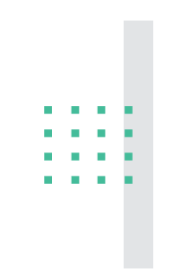 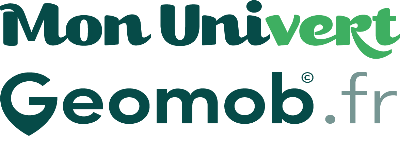 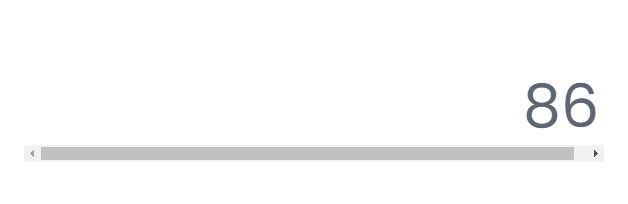 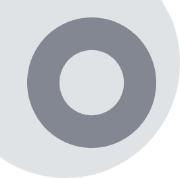 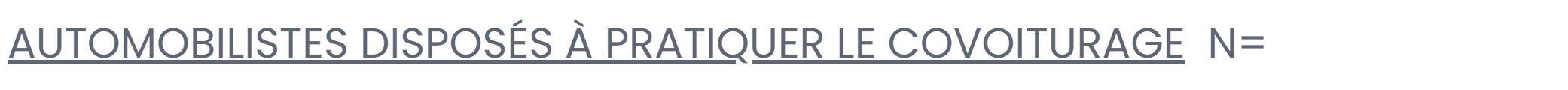 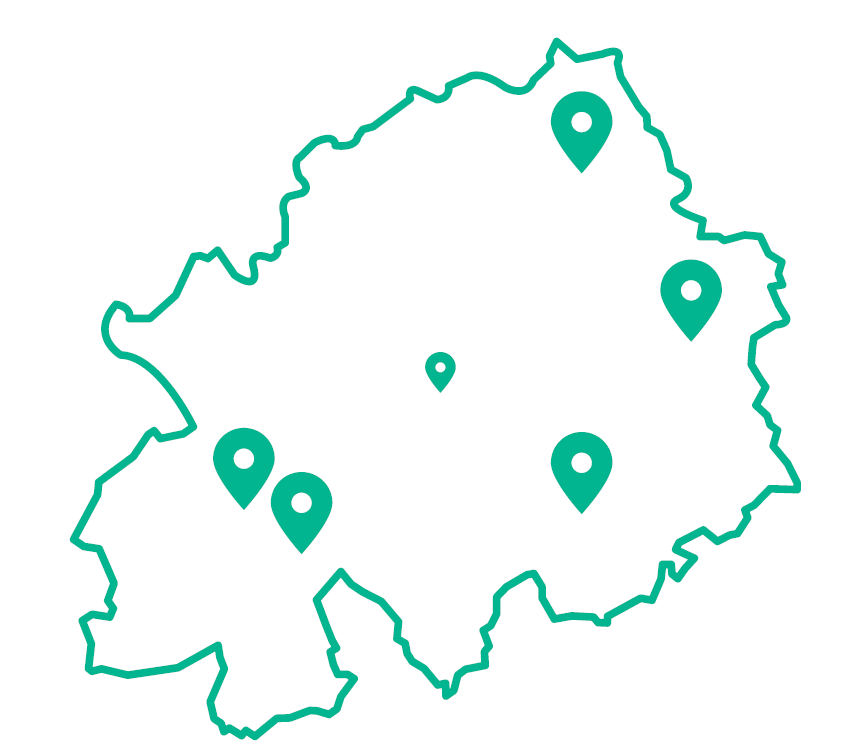 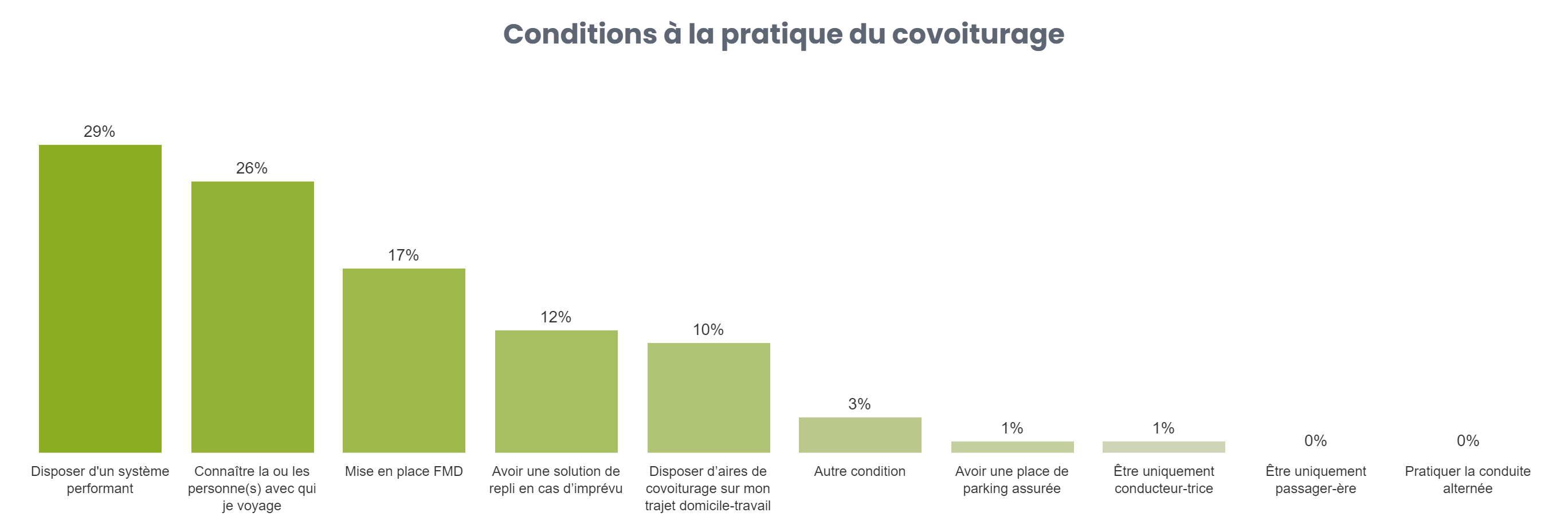 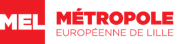 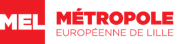 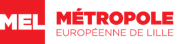 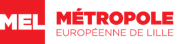 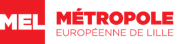 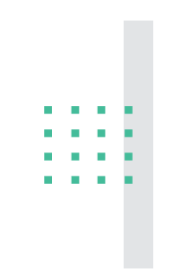 Une stratégie de mise en relation efficace reste la demande première (55%) des automobilistes disposés à la pratique du covoiturage. La modalité « Mise en place du FMD» est plus représentée pour les agents des UT que pour l’ensemble des répondants, laissant supposer une moins bonne connaissance des dispositifs d’aide financière existant par ce public.
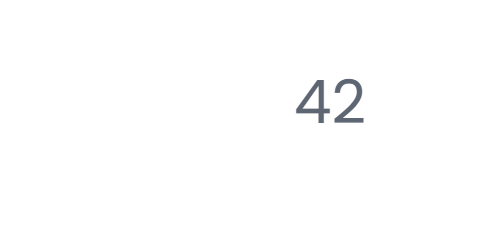 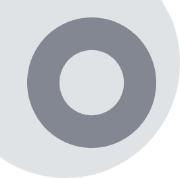 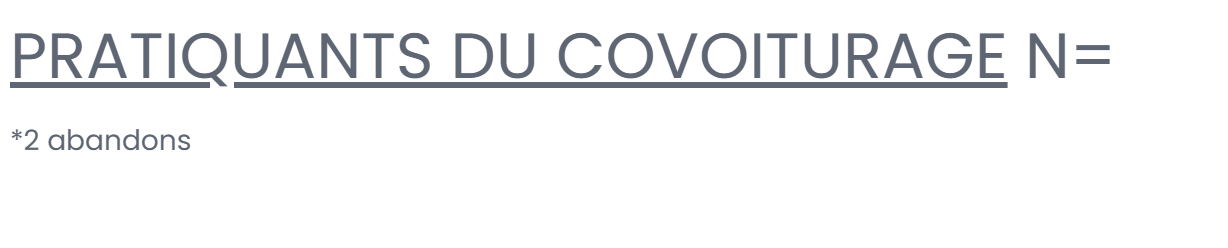 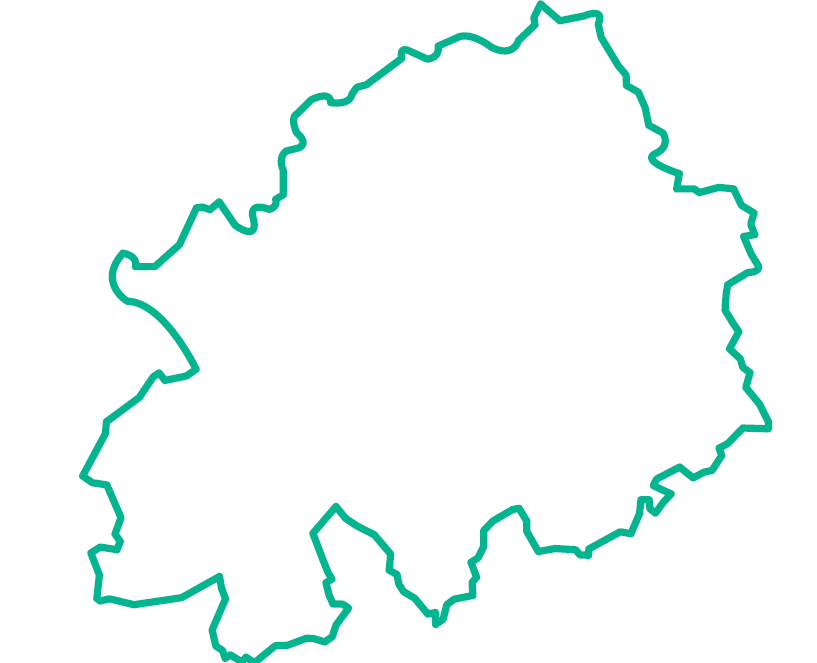 7
sites
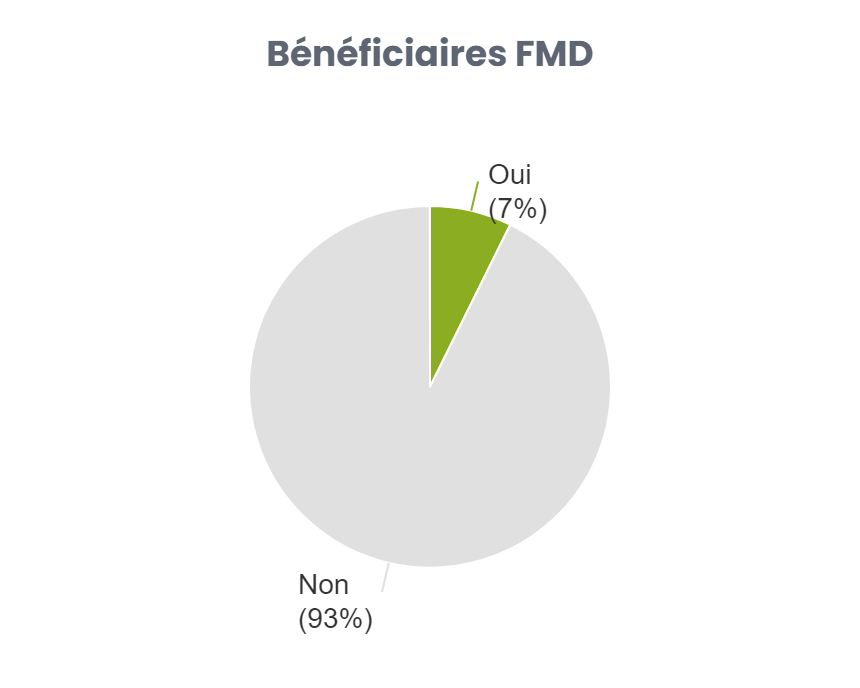 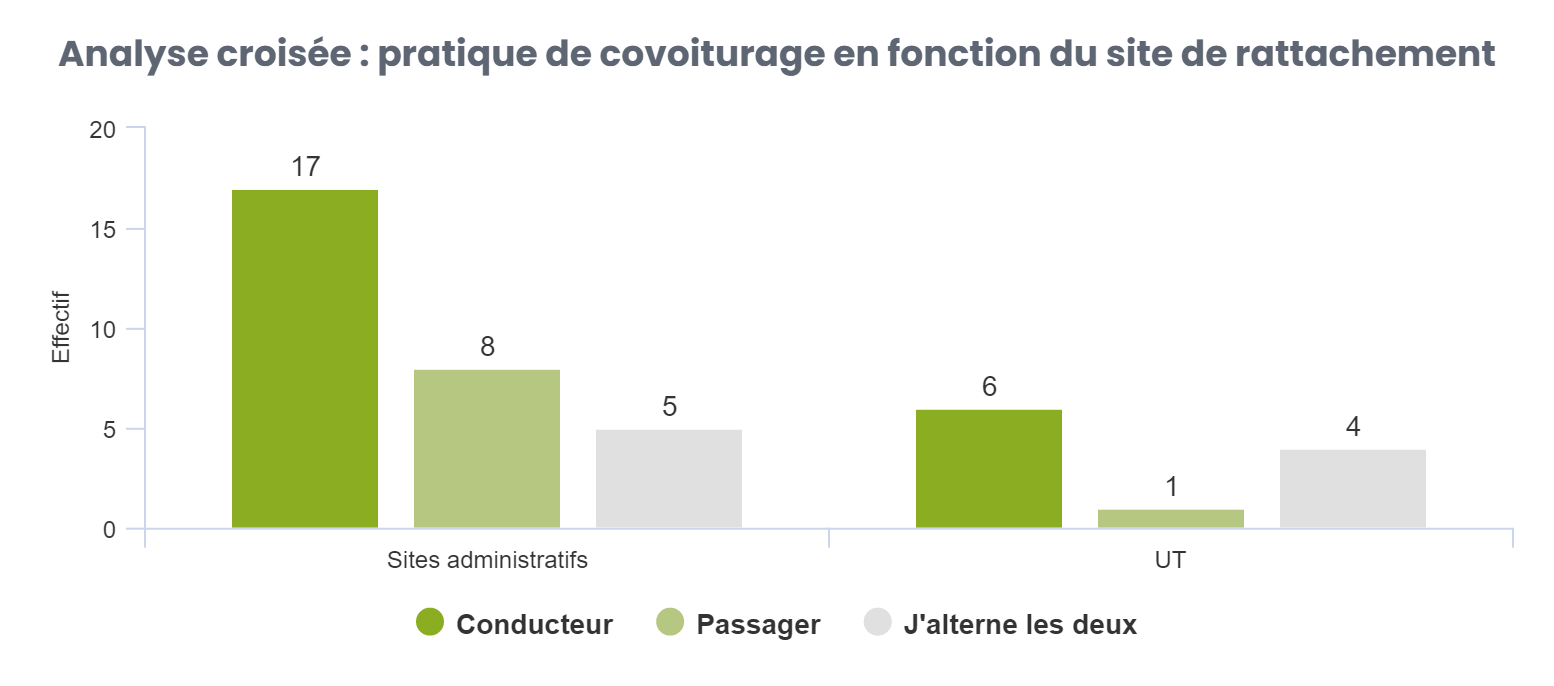 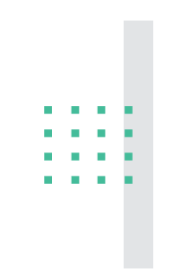 Au sein de la MEL les pratiquants du covoiturage sont majoritairement conducteurs, particulièrement dans les UT.

Seulement 7% des salariés qui pratiquent le covoiturage sont actuellement bénéficiaires du FMD.
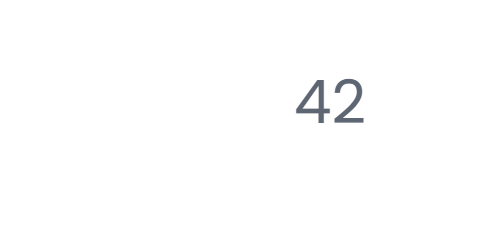 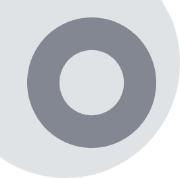 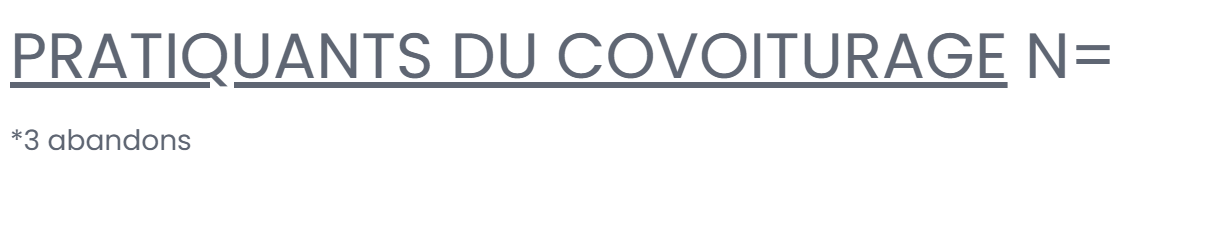 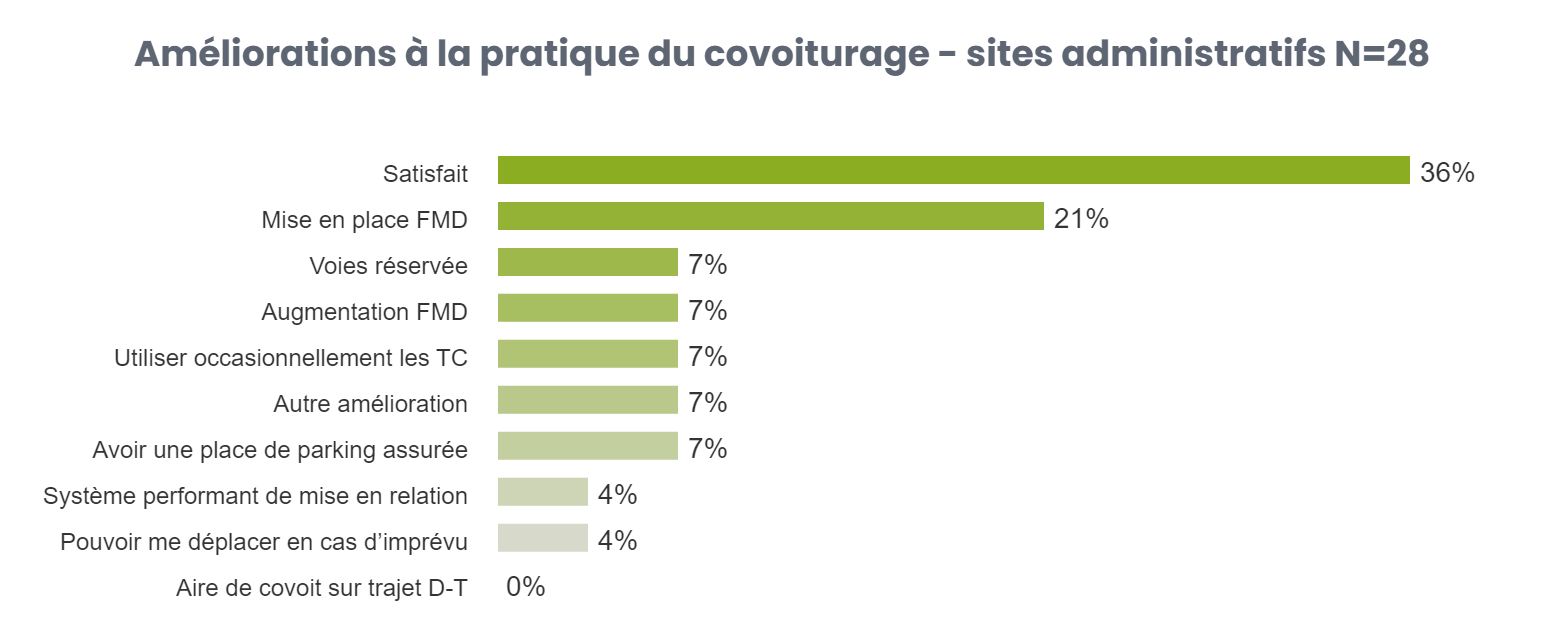 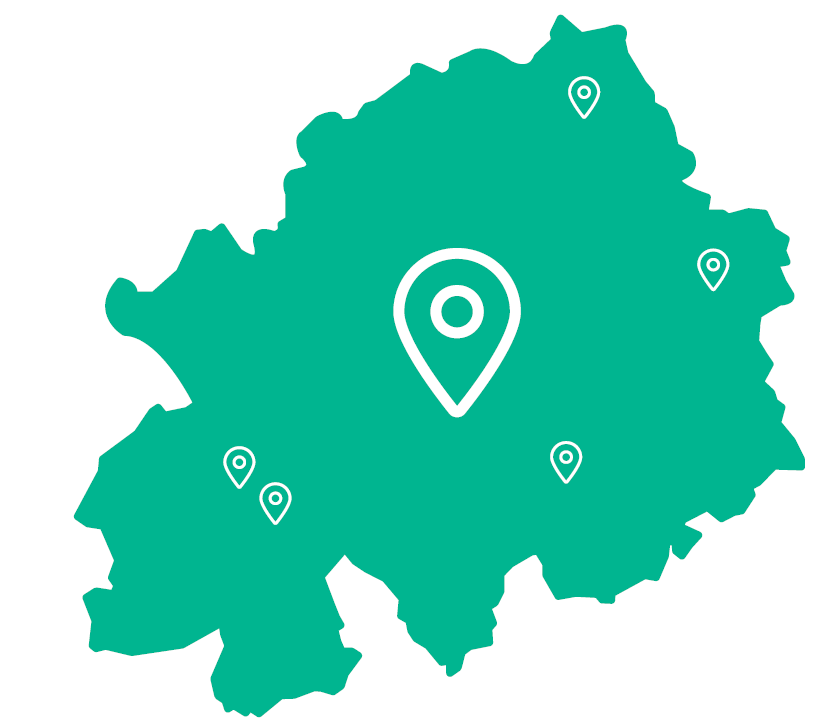 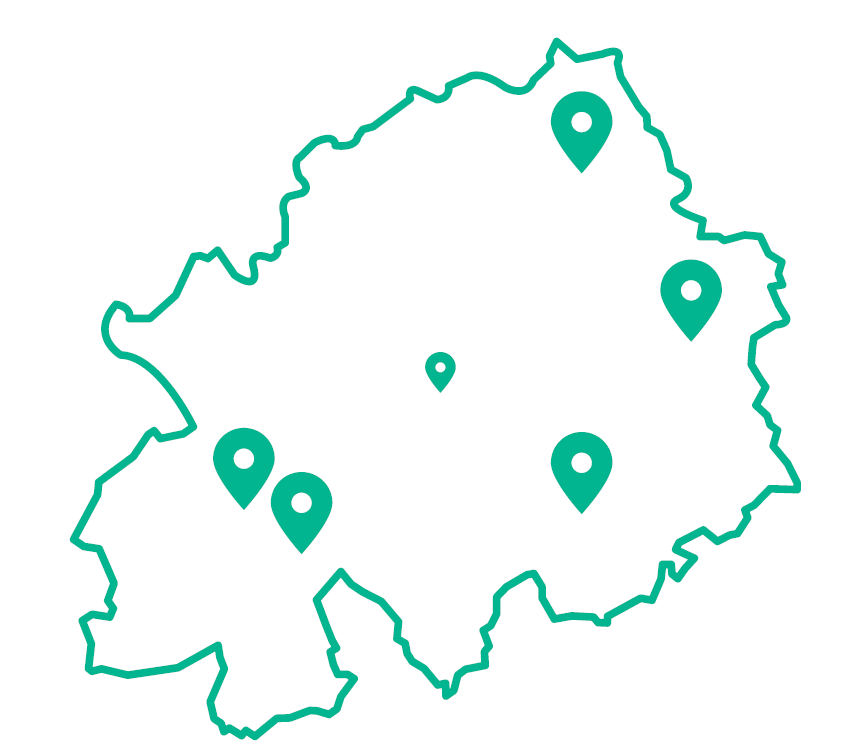 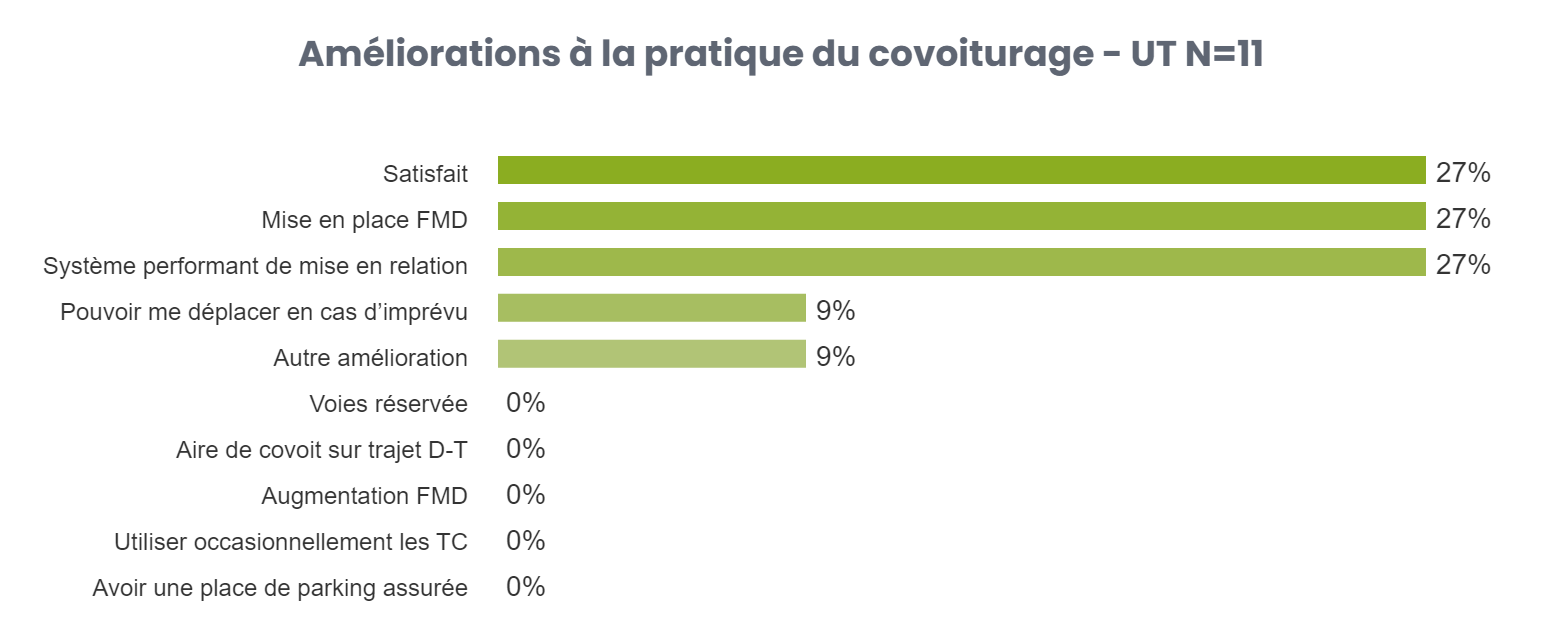 Quel que soit leur site d’appartenance les covoitureurs actuels n’ont pas de revendications particulières et sont majoritairement satisfaits de leur pratique.
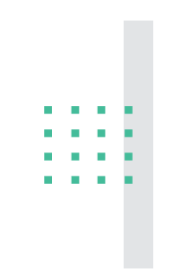 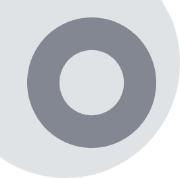 AUTOMOBILISTES DISPOSÉS À UTILISER LE VÉLO/VAE  N=142
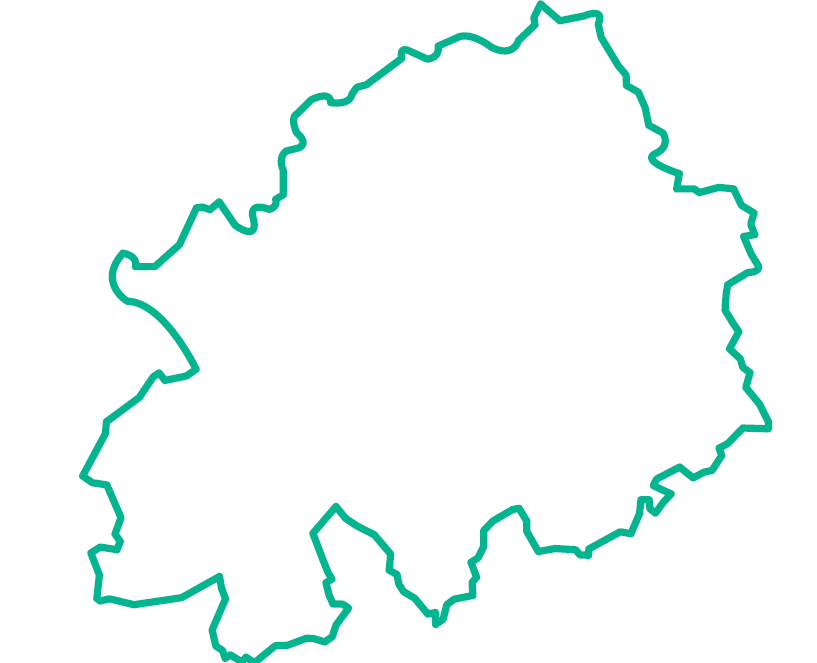 7
sites
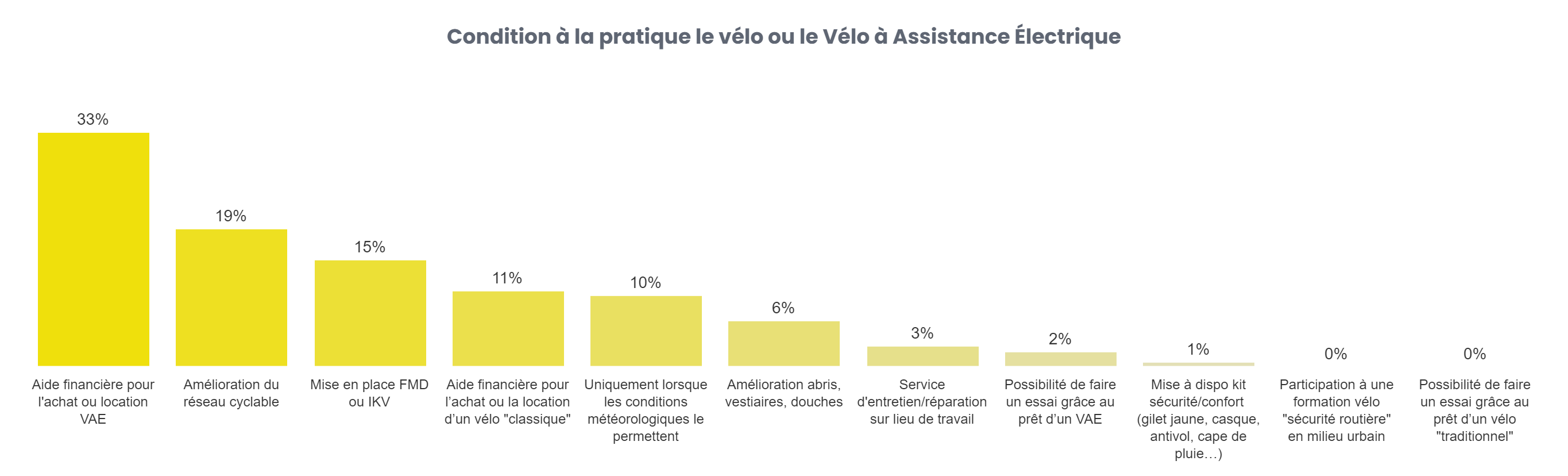 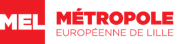 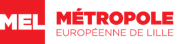 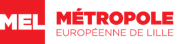 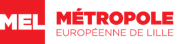 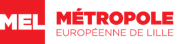 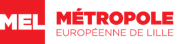 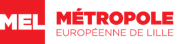 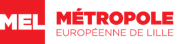 La mise en place de mesures d’incitations financières pour l’achat, la location ou usage apparaît comme le principal levier d’intervention. Notons que 15% des répondants disposés à la pratique ne semblent pas avoir connaissance du FMD. L’amélioration du réseau cyclable est une demande émise par près de d’un répondant sur cinq. Les mesures en lien avec l’équipement des sites et le confort de la pratique semblent être secondaires pour ce public.
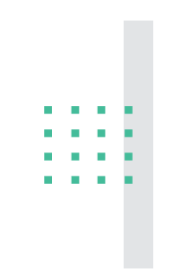 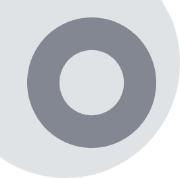 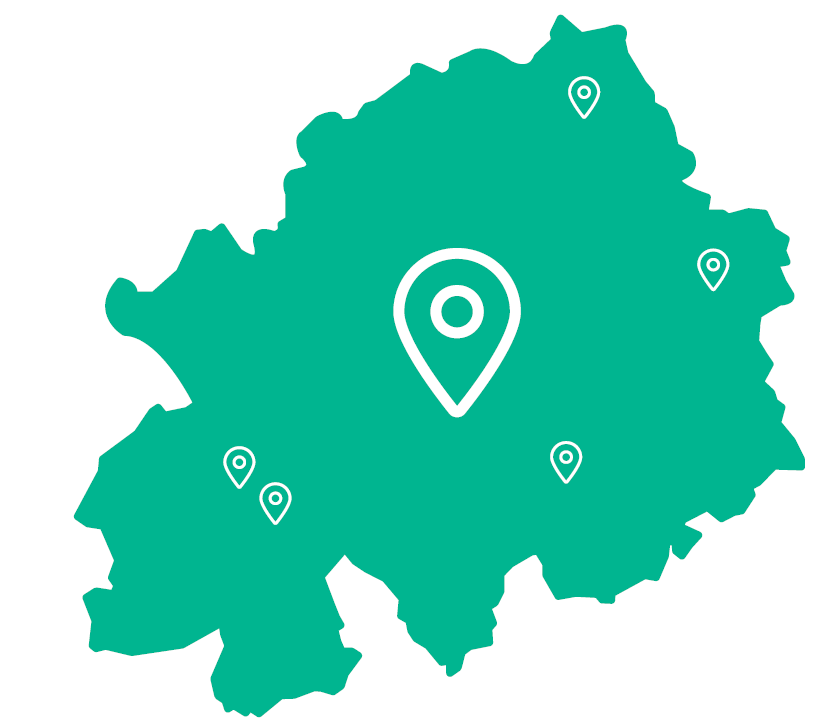 AUTOMOBILISTES DISPOSÉS À UTILISER LE VÉLO/VAE  N=80
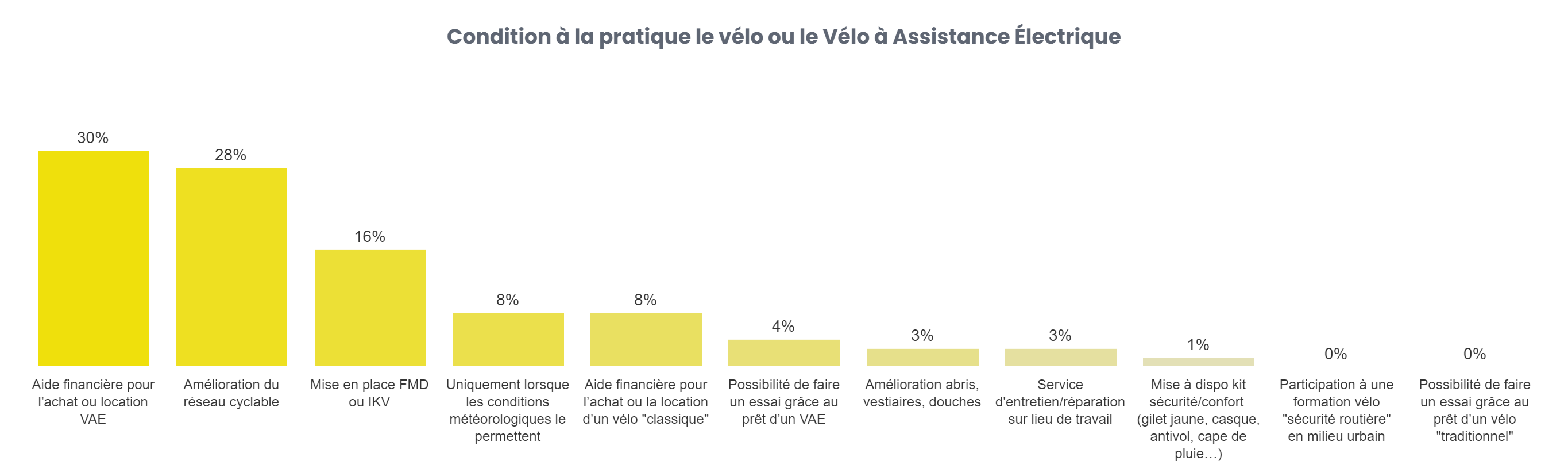 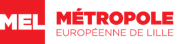 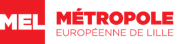 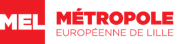 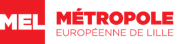 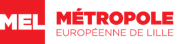 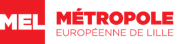 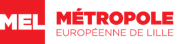 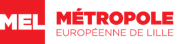 Peu de variations par rapport à la population totale des répondants. L’amélioration du réseau cyclable revêt toutefois une plus grande importance pour les agents de Biotope et Euralliance.
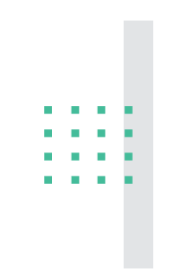 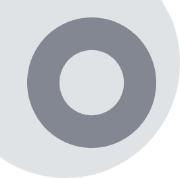 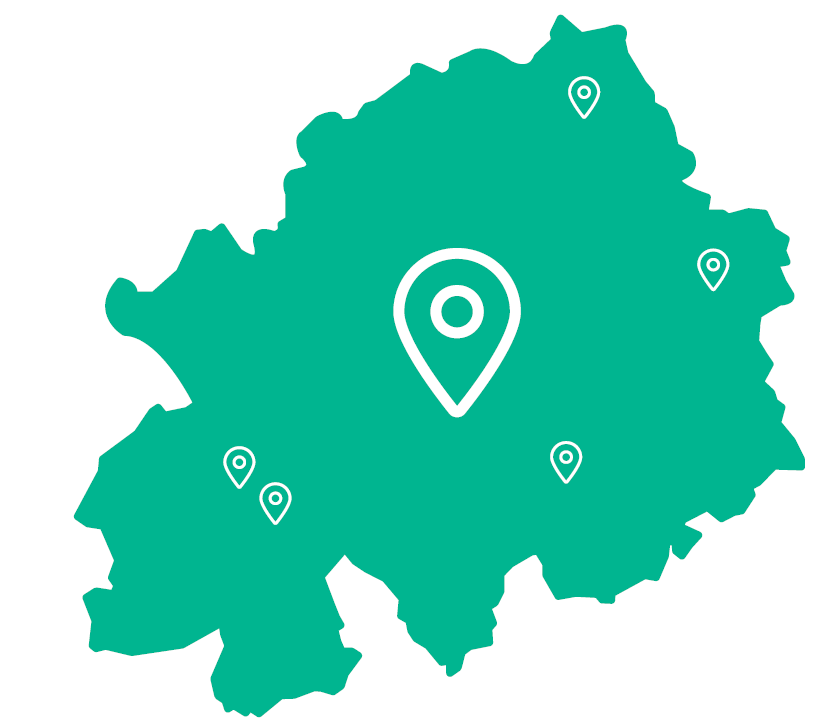 ACCESSIBILITÉ EN VÉLO (AUTOMOBILISTES)
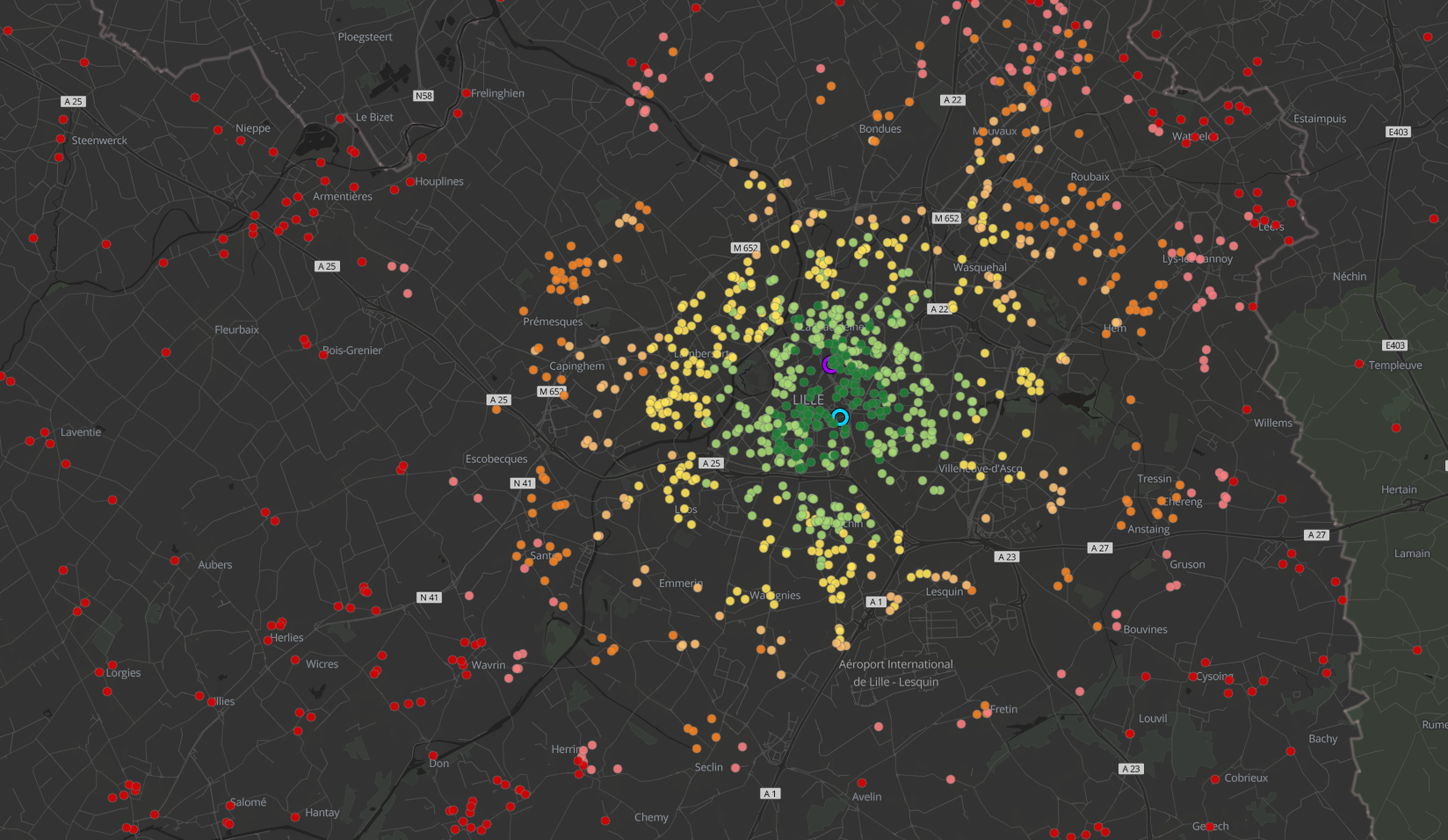 Population observée (n=1639) :

Biotope et Euralliance
Aucune incitation financière
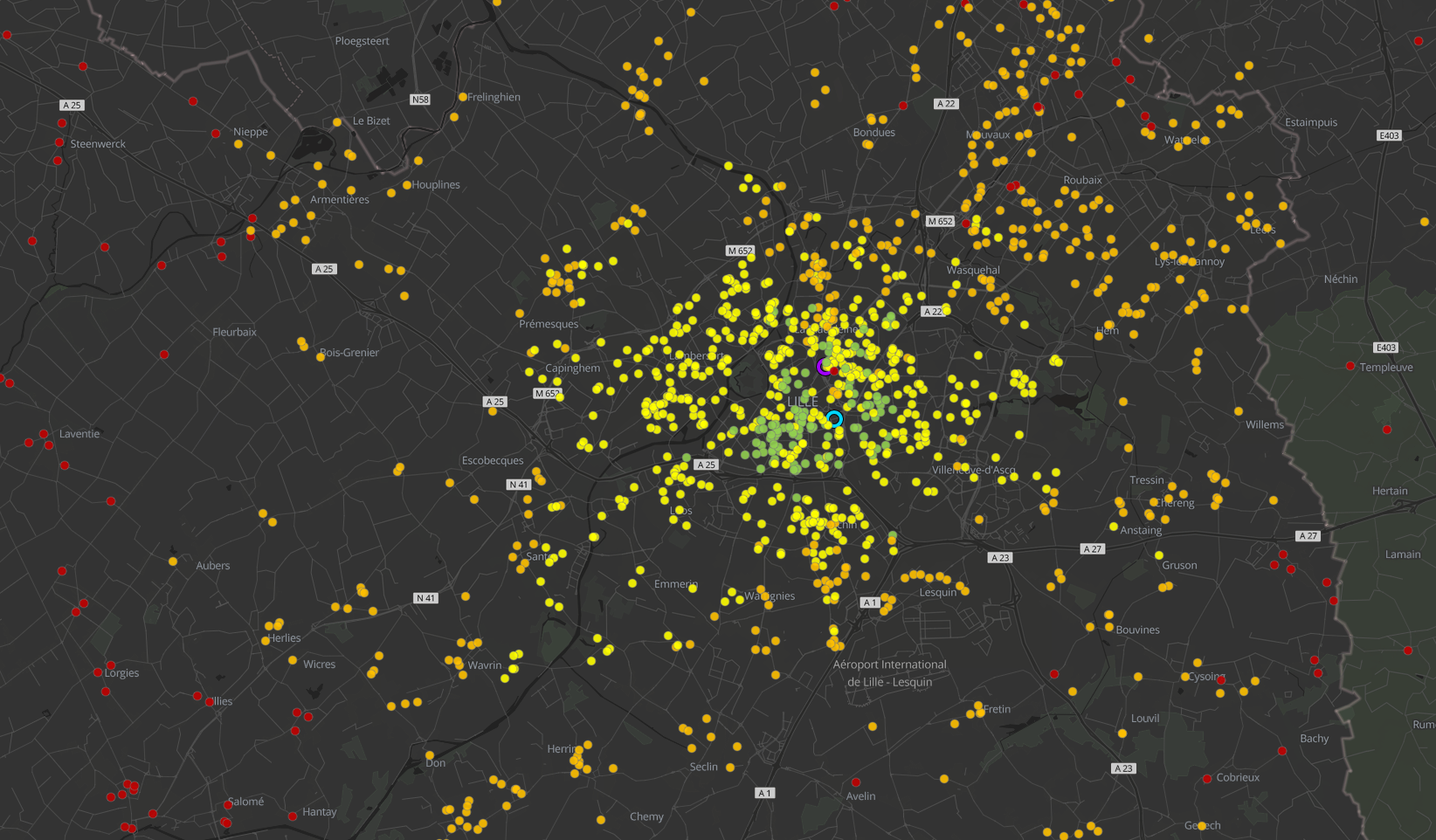 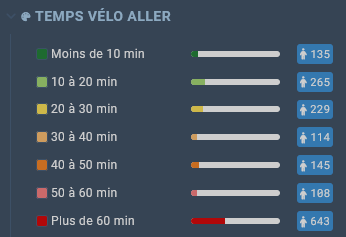 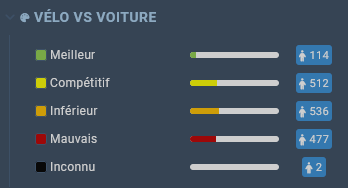 Un impact relief est considéré comme significatif si la différence entre le trajet aller et le trajet retour est > à 5 min
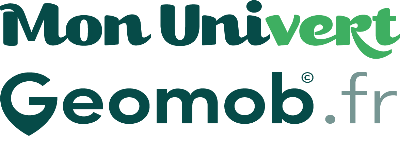 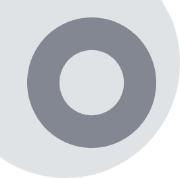 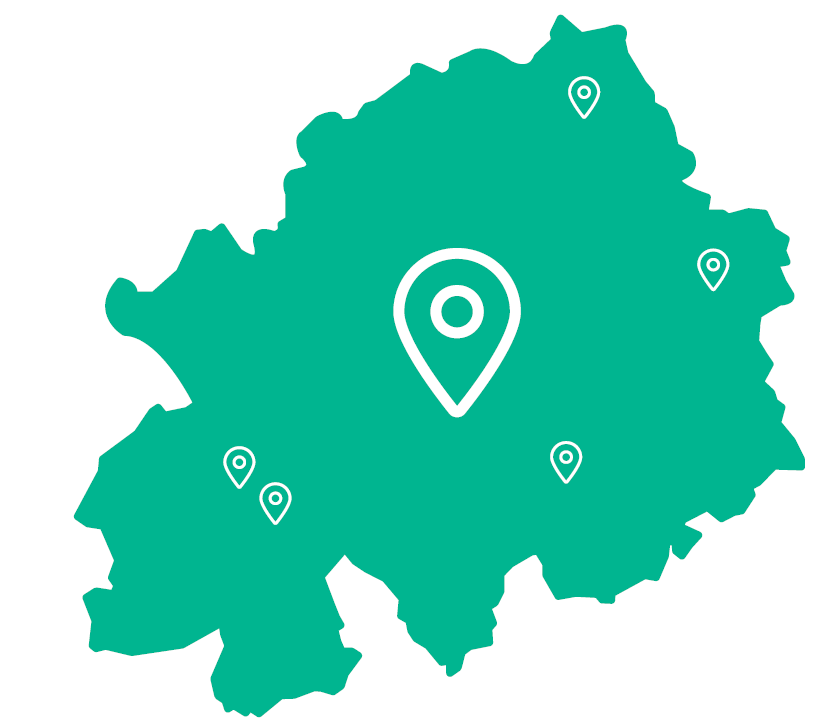 ACCESSIBILITÉ EN VÉLO (AUTOMOBILISTES)
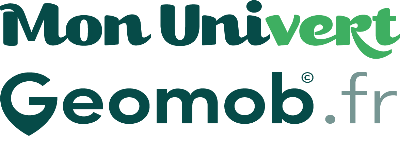 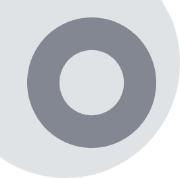 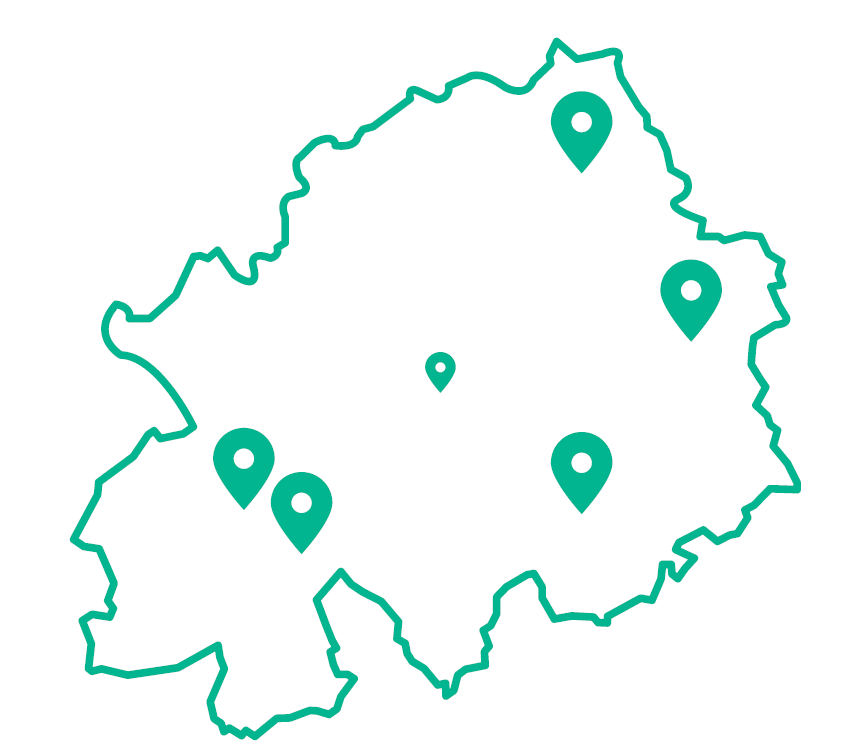 AUTOMOBILISTES DISPOSÉS À UTILISER LE VÉLO/VAE  N=62
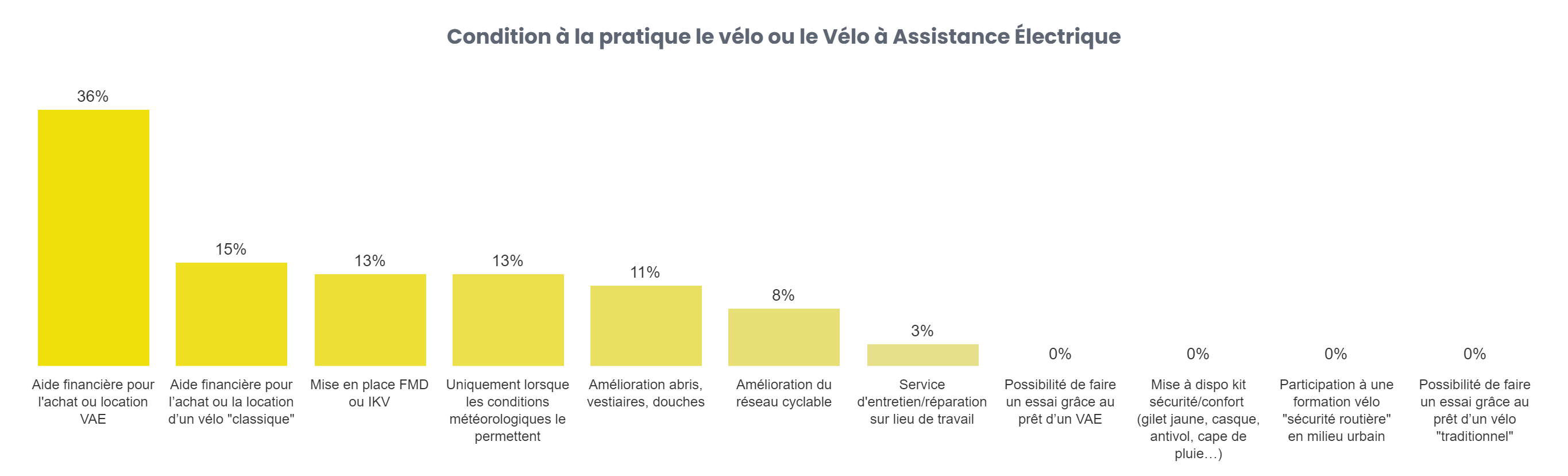 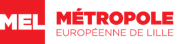 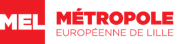 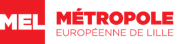 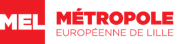 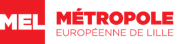 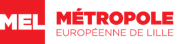 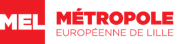 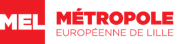 Les notions d’aides financières sont très clairement mises en avant par les agents des UT (64%), notamment pour l’achat d’un VAE pour plus d’un répondant sur trois. L’amélioration du réseau cyclable ne semble pas être une priorité, elle ne concerne que 8% des répondants.
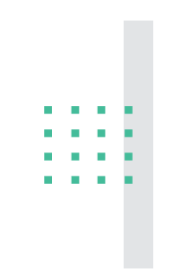 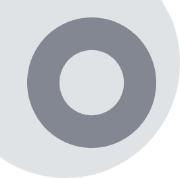 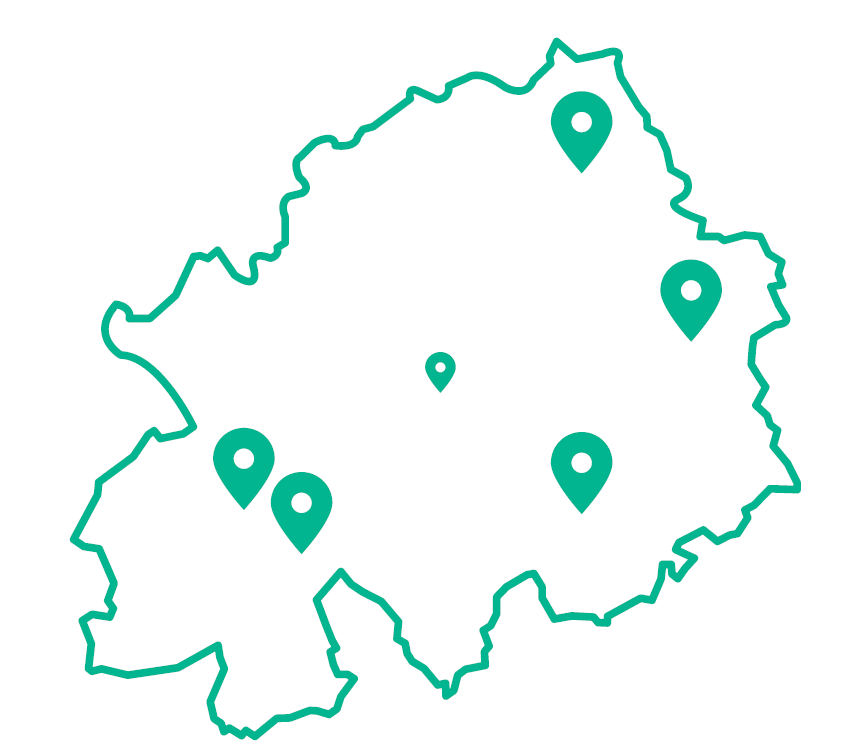 ACCESSIBILITÉ EN VÉLO (AUTOMOBILISTES)
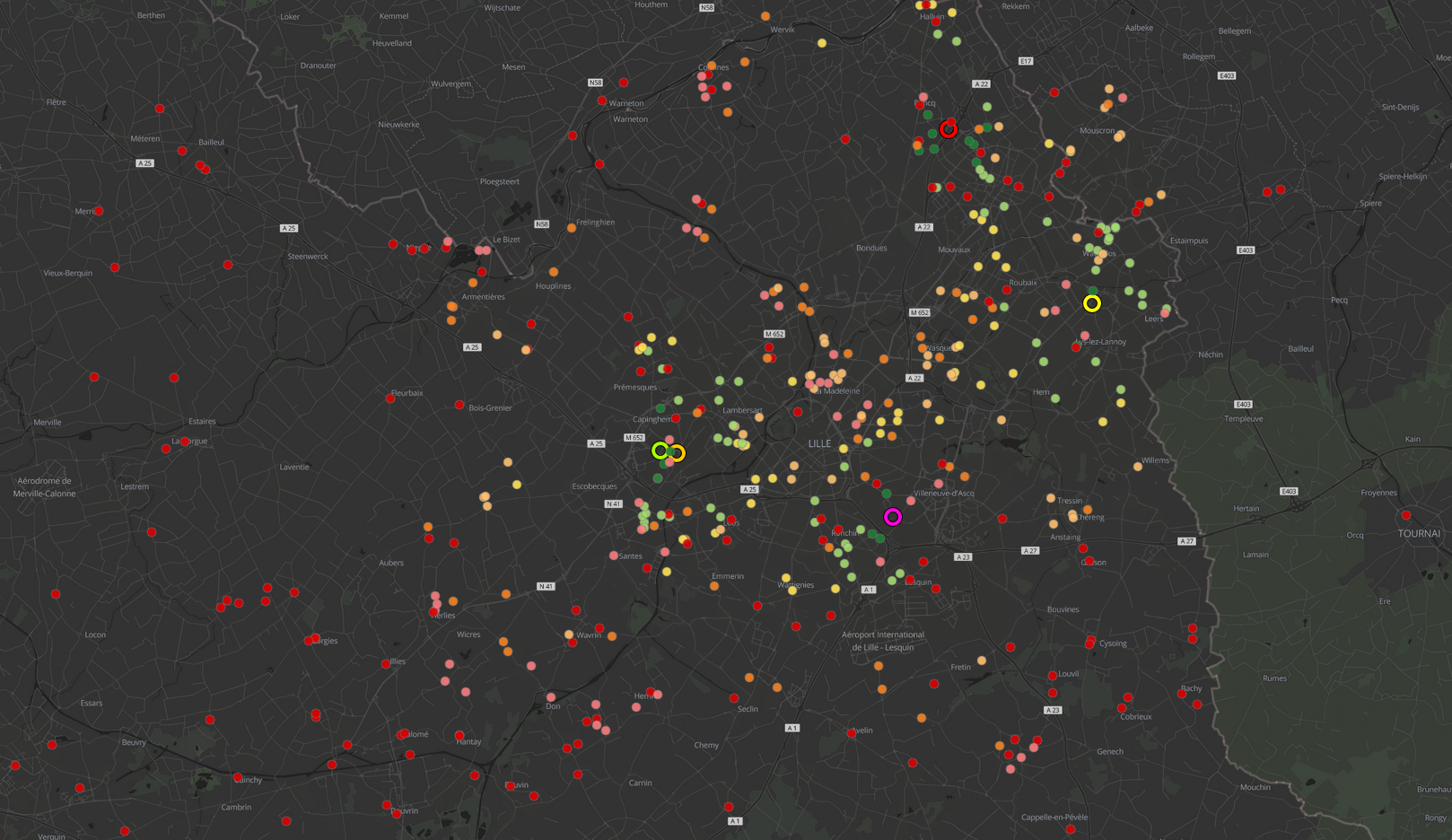 Population observée (n=509) :

UT et Centre Logistique
Aucune incitation financière
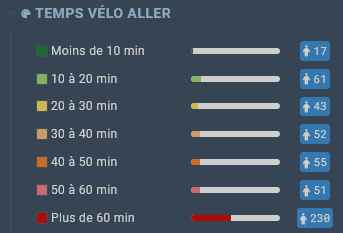 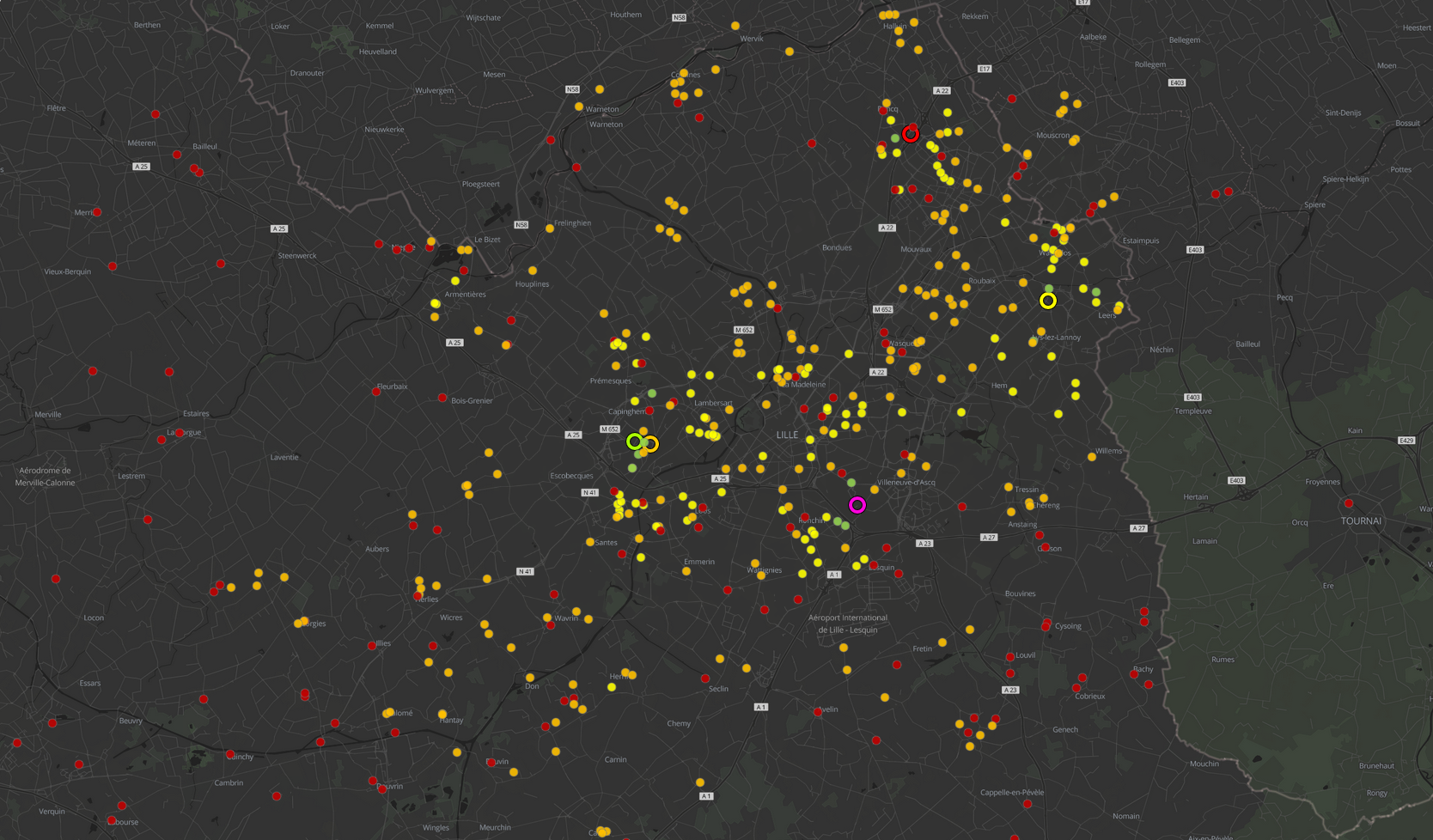 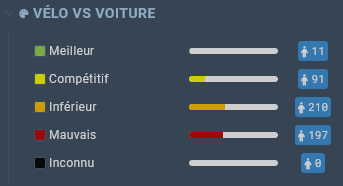 Un impact relief est considéré comme significatif si la différence entre le trajet aller et le trajet retour est > à 5 min
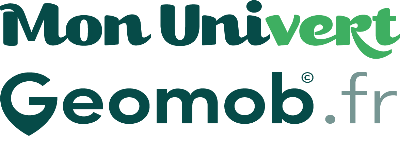 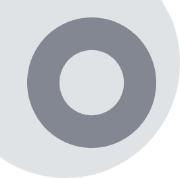 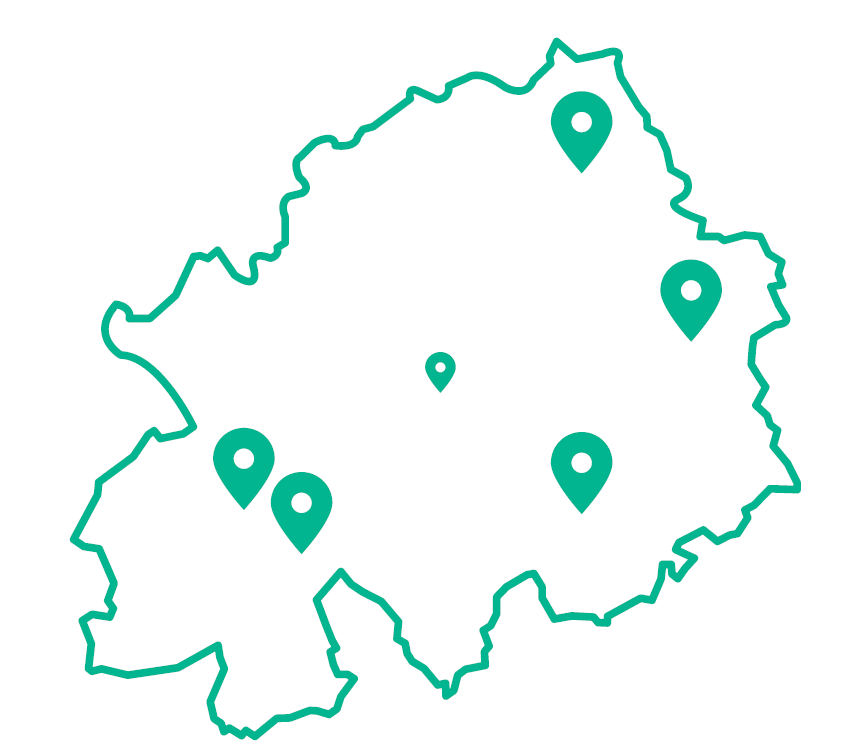 ACCESSIBILITÉ EN VÉLO (AUTOMOBILISTES)
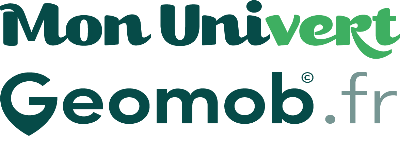 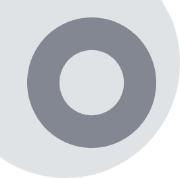 SYNTHÈSE ACCESSIBILITÉ À VÉLO (AUTOMOBILISTES)
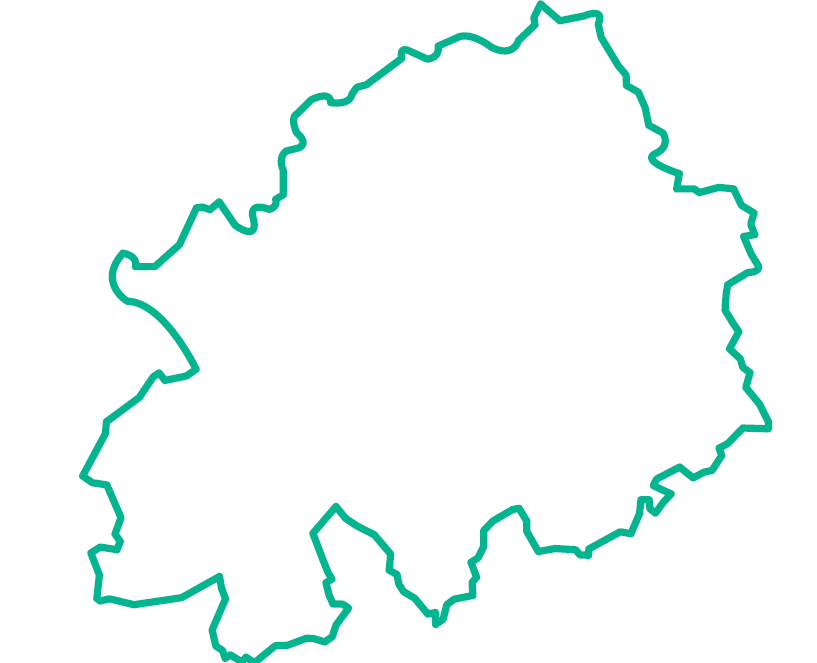 7
sites
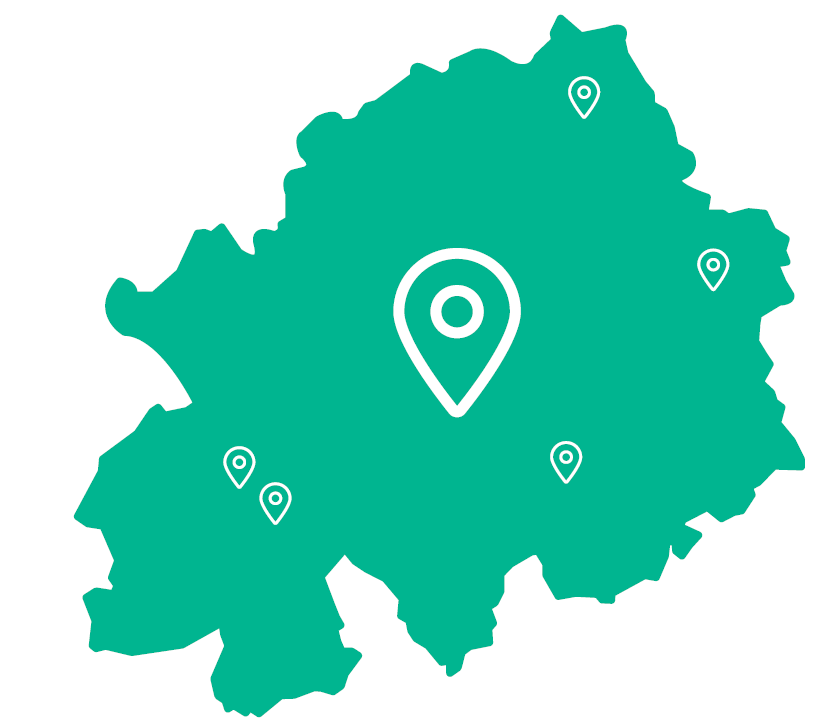 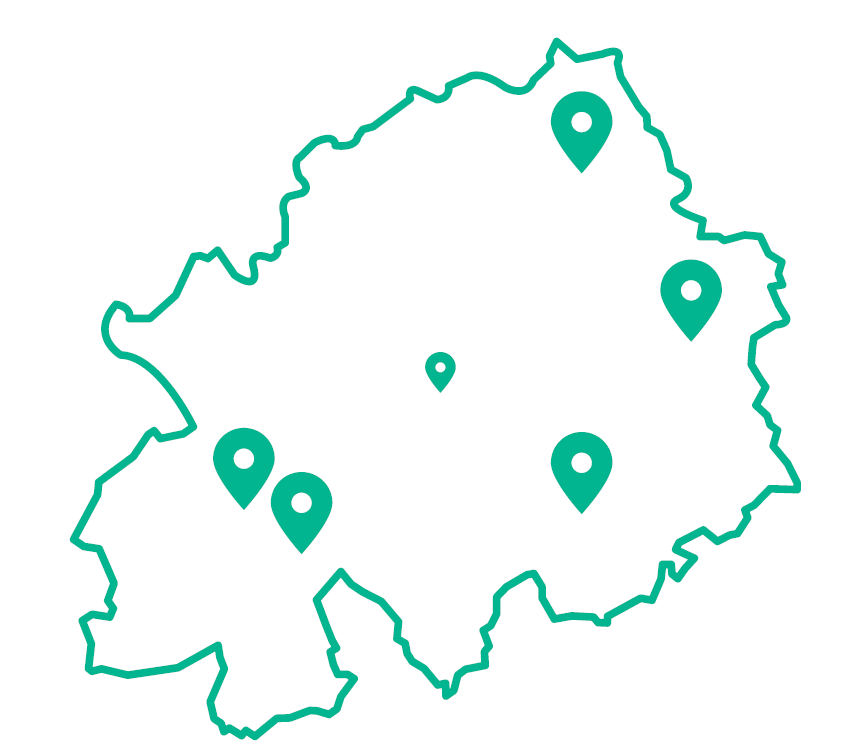 =
+
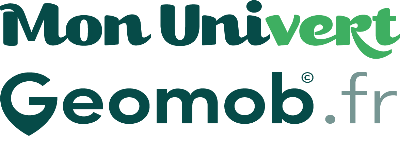 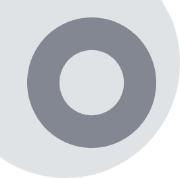 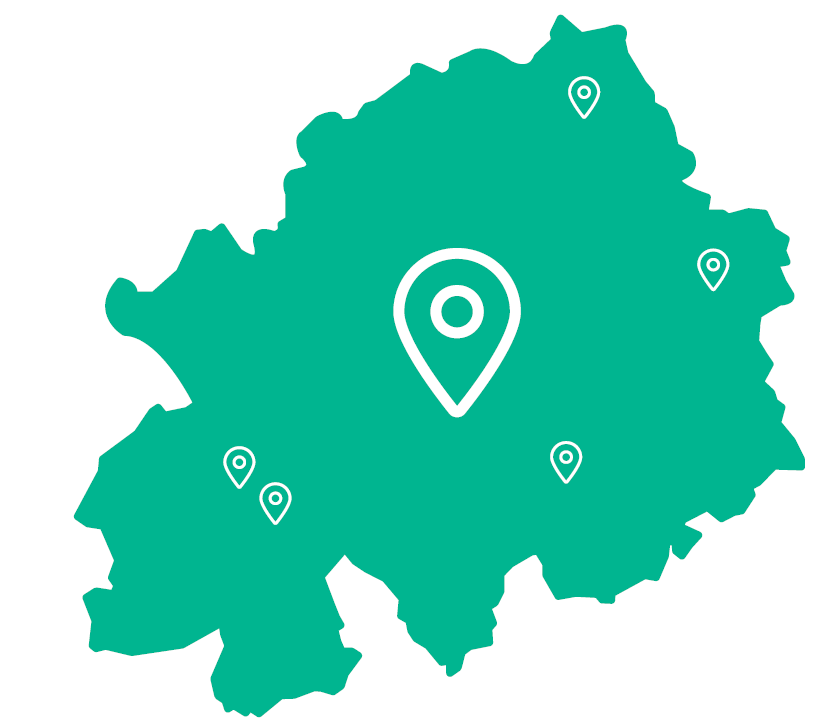 ACCESSIBILITÉ EN VAE (AUTOMOBILISTES)
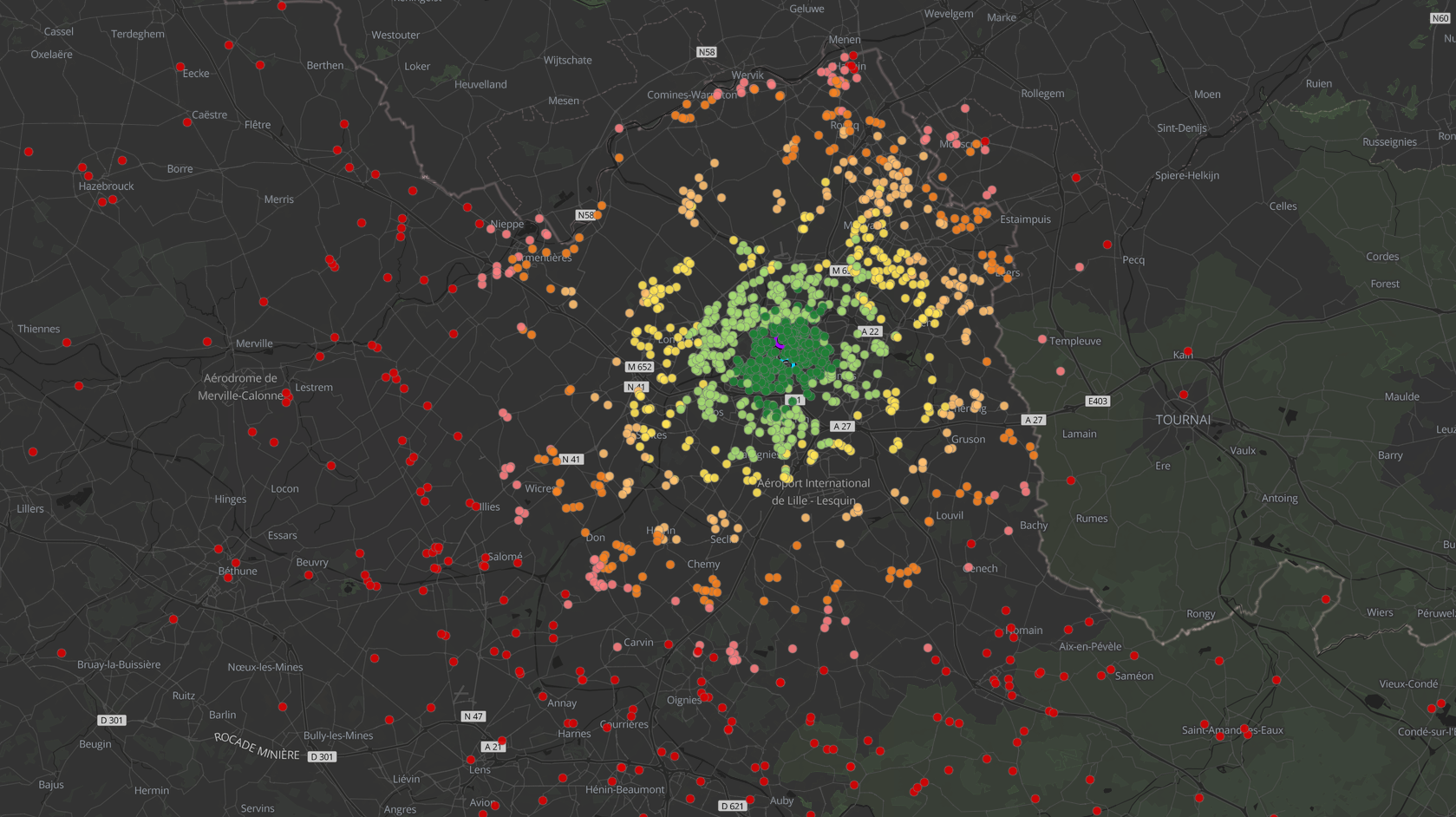 Population observée (n=1639) :

Biotope et Euralliance
Aucune incitation financière
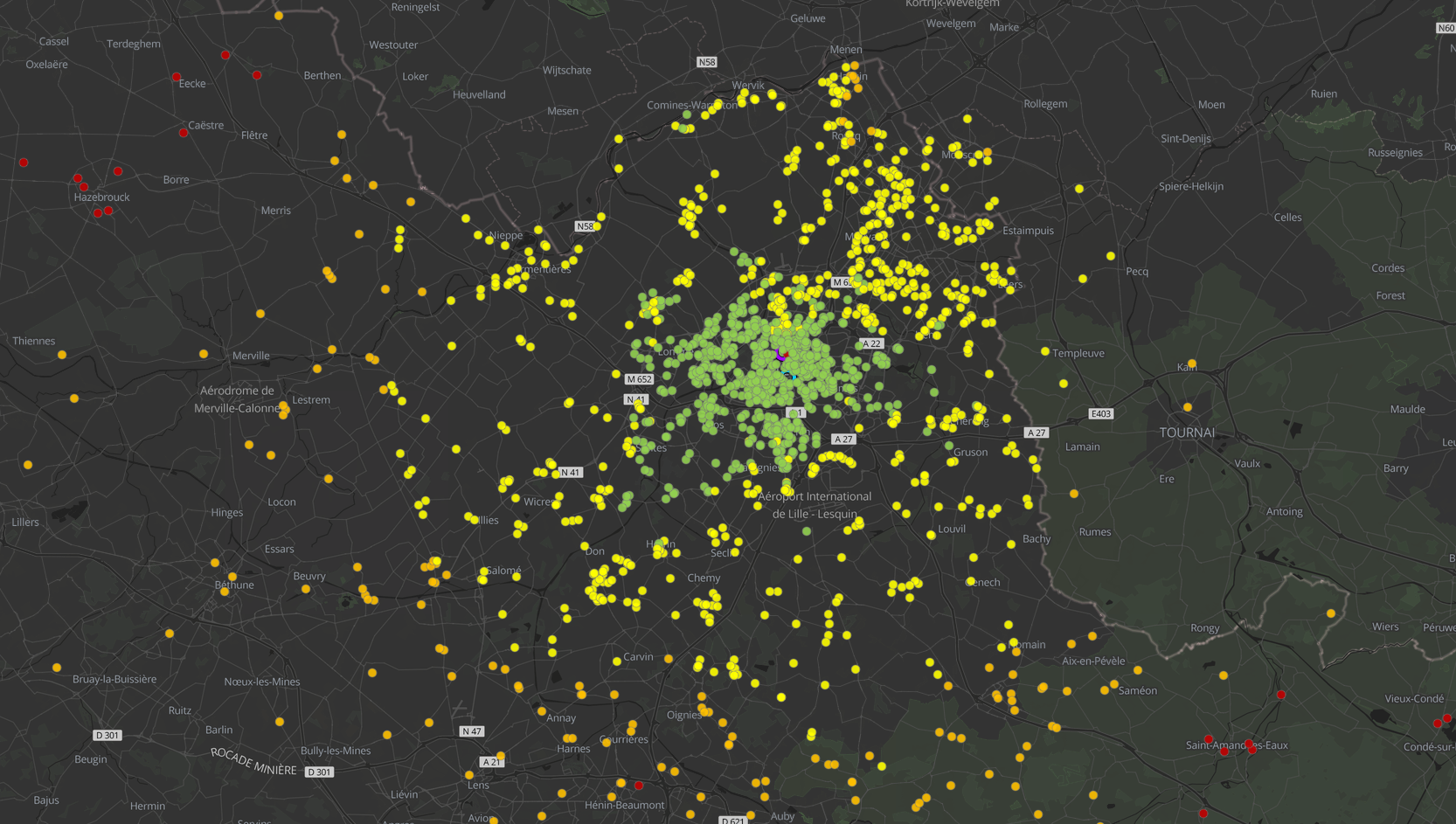 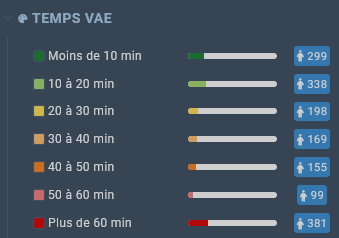 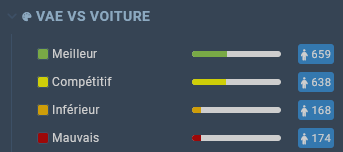 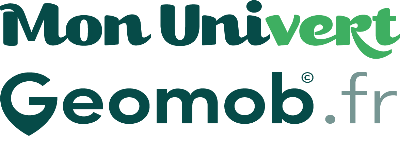 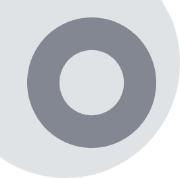 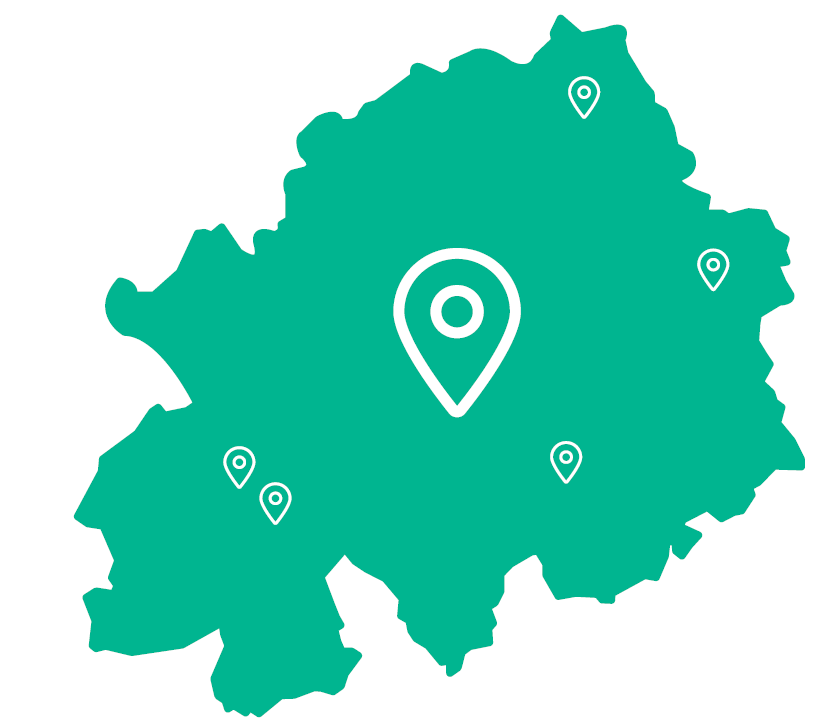 ACCESSIBILITÉ EN VAE (AUTOMOBILISTES)
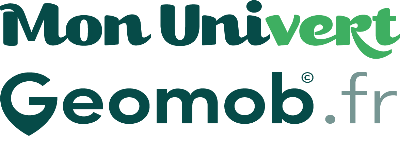 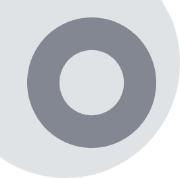 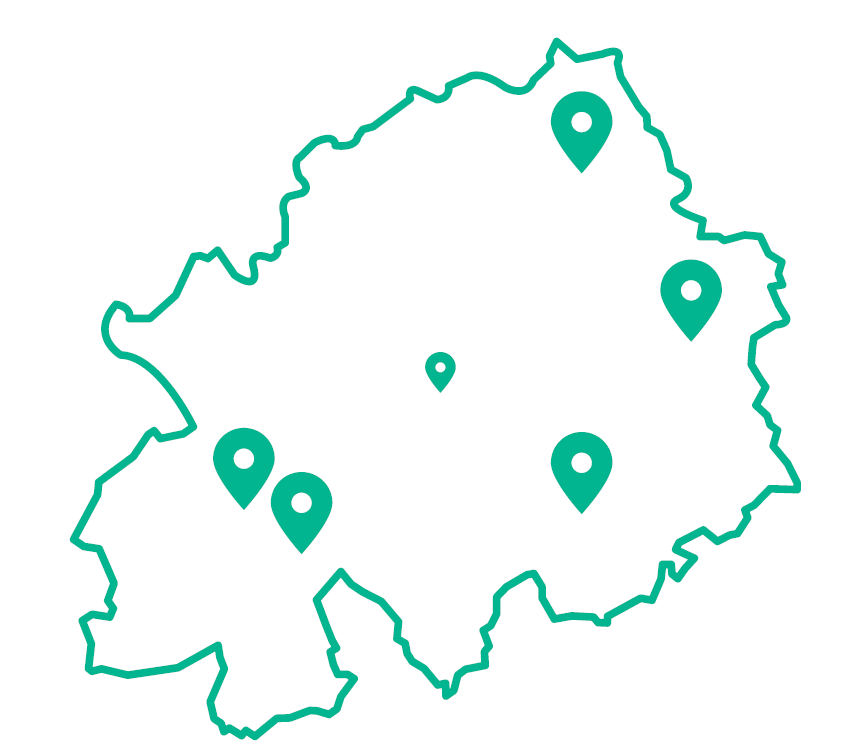 ACCESSIBILITÉ EN VAE (AUTOMOBILISTES)
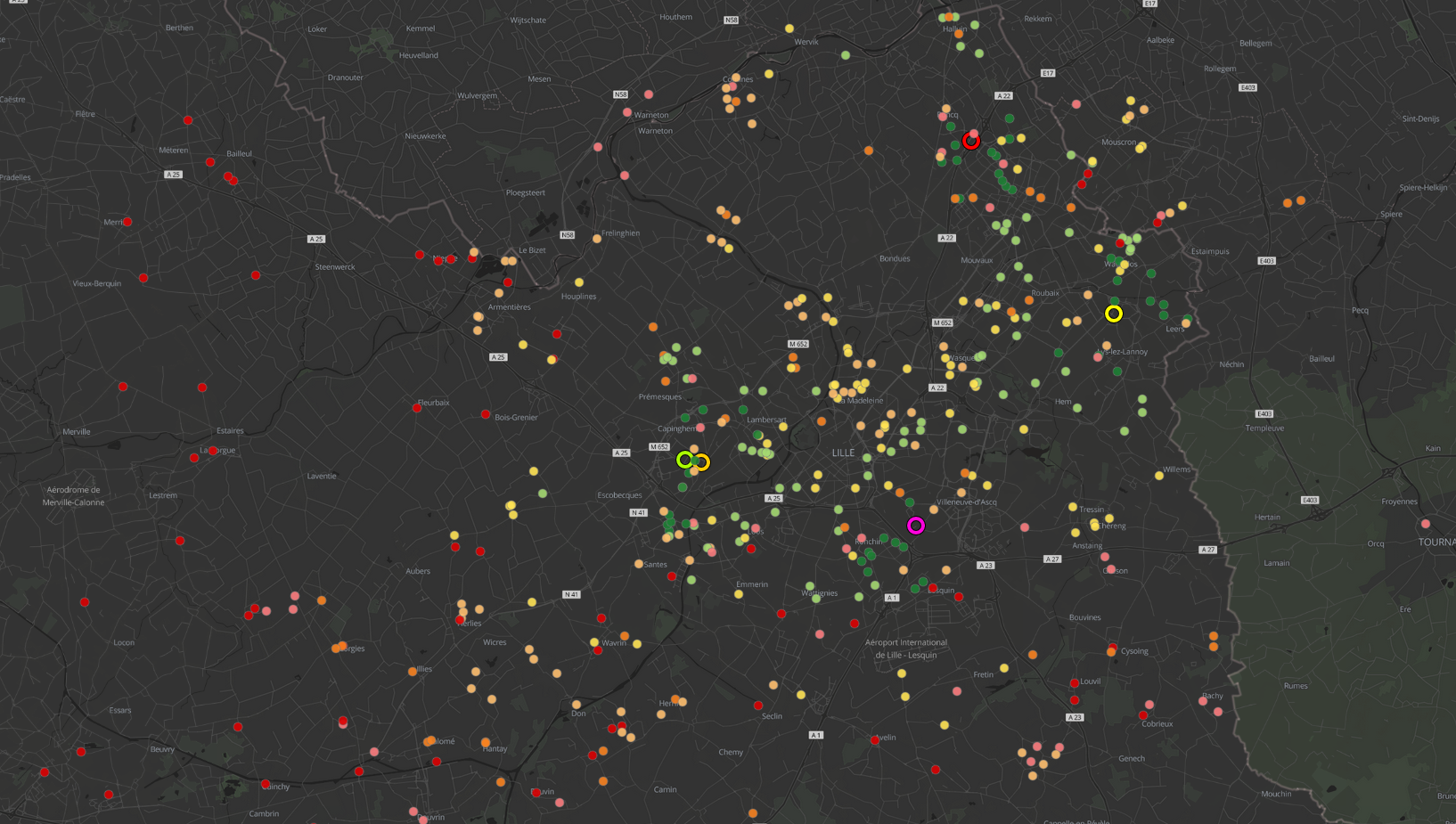 Population observée (n=509) :

UT et Centre Logistique
Aucune incitation financière
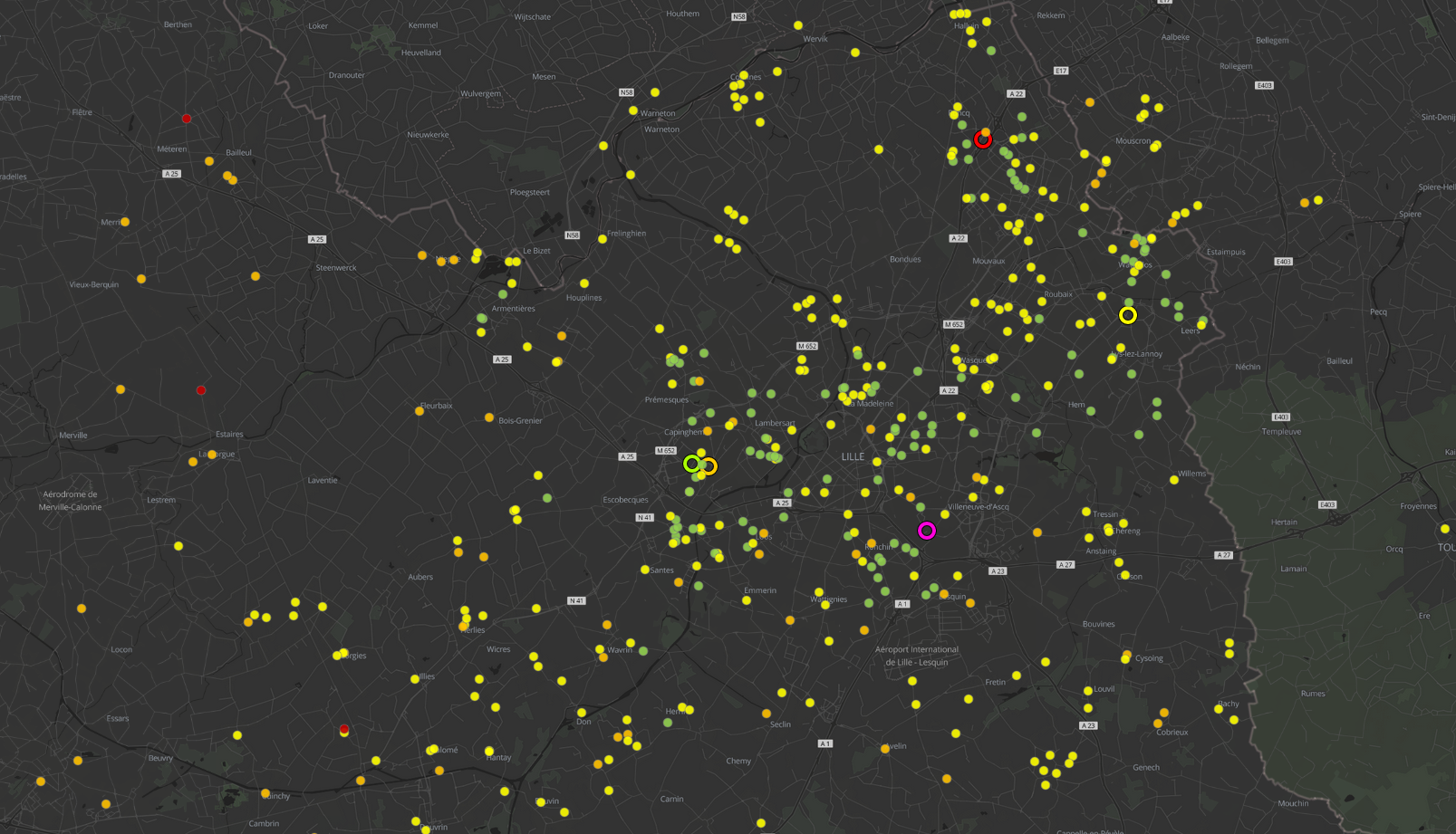 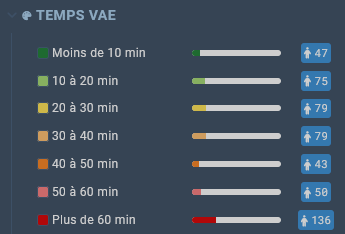 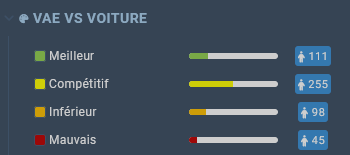 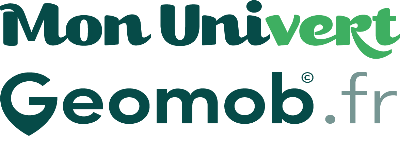 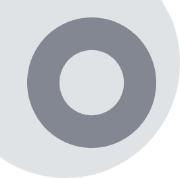 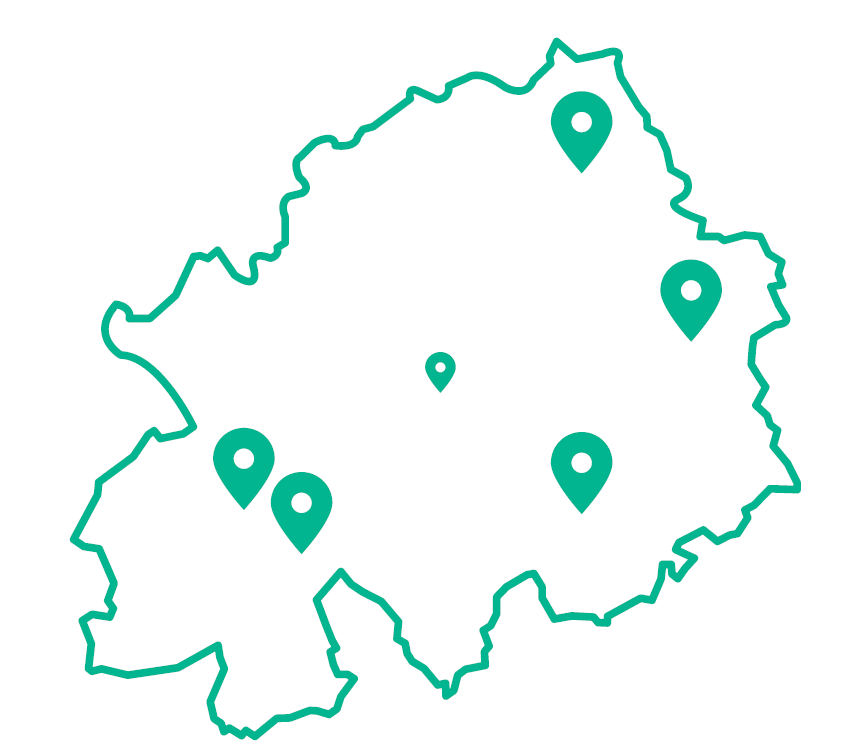 ACCESSIBILITÉ EN VAE (AUTOMOBILISTES)
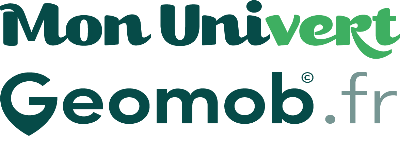 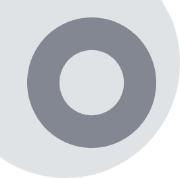 SYNTHÈSE ACCESSIBILITÉ EN VAE (AUTOMOBILISTES)
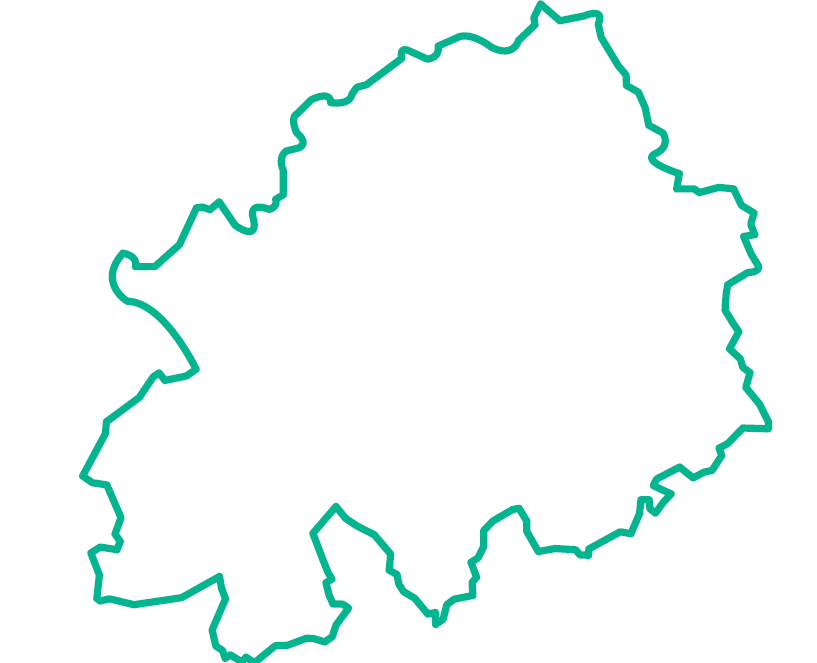 7
sites
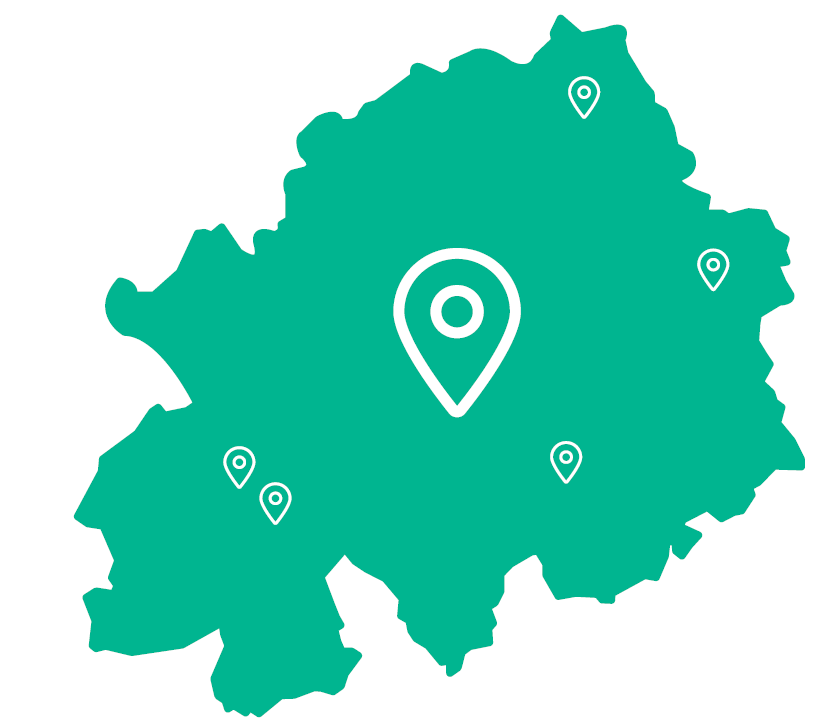 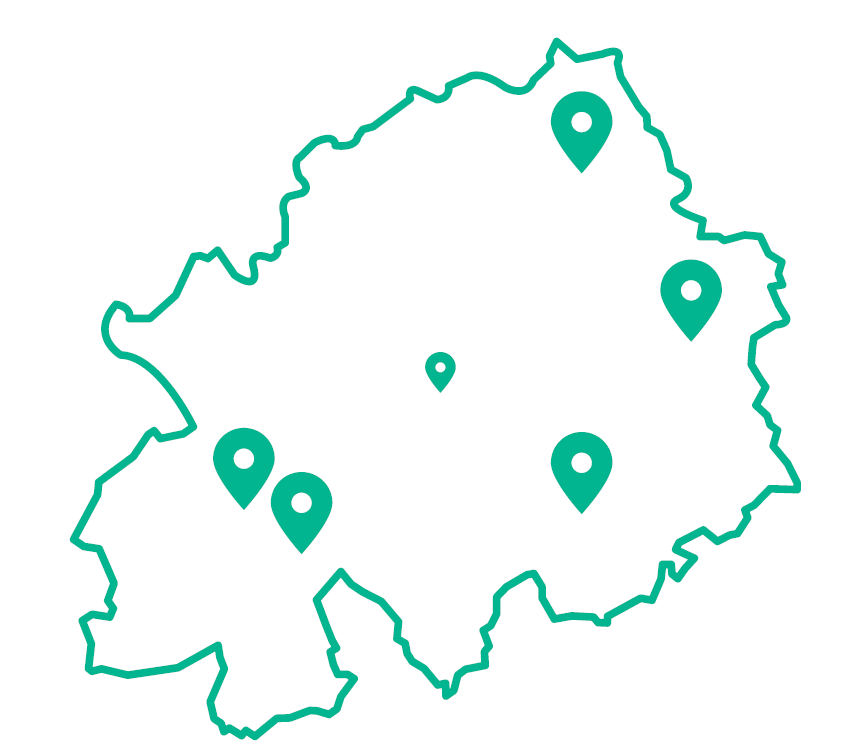 =
+
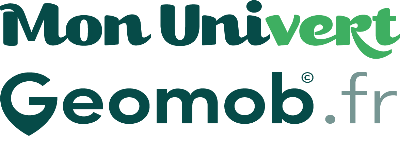 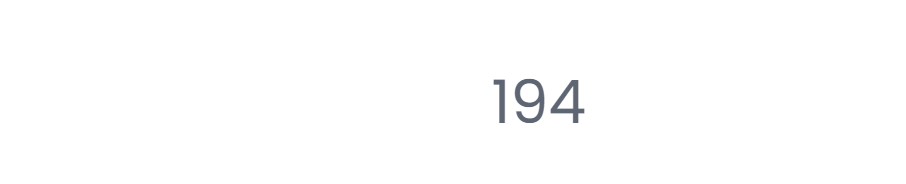 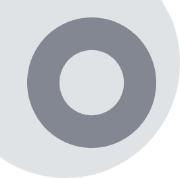 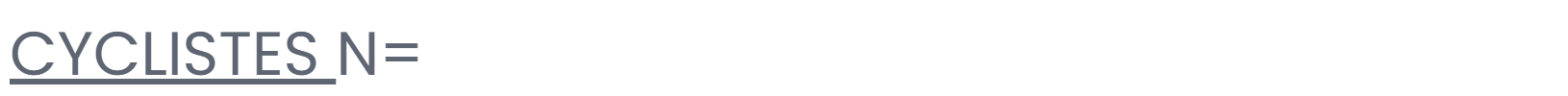 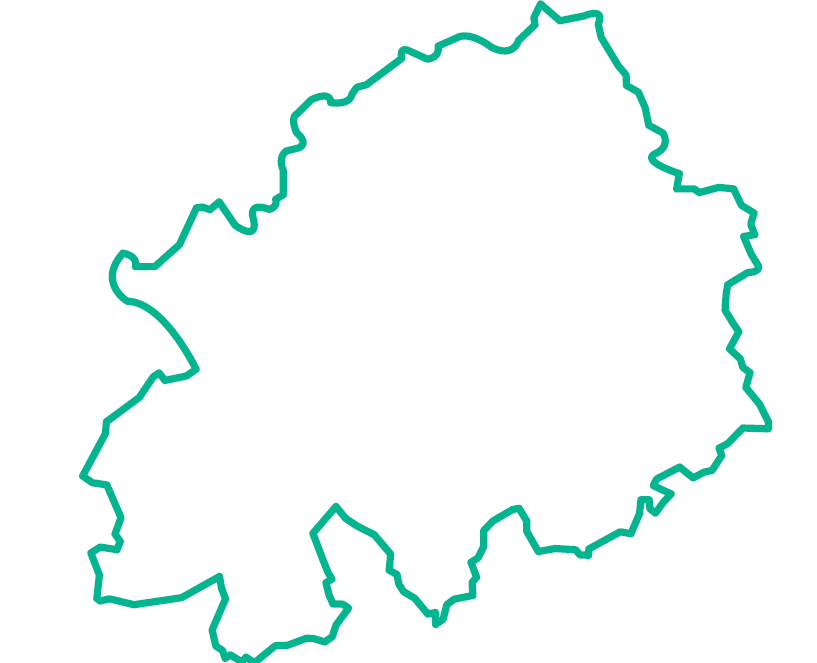 7
sites
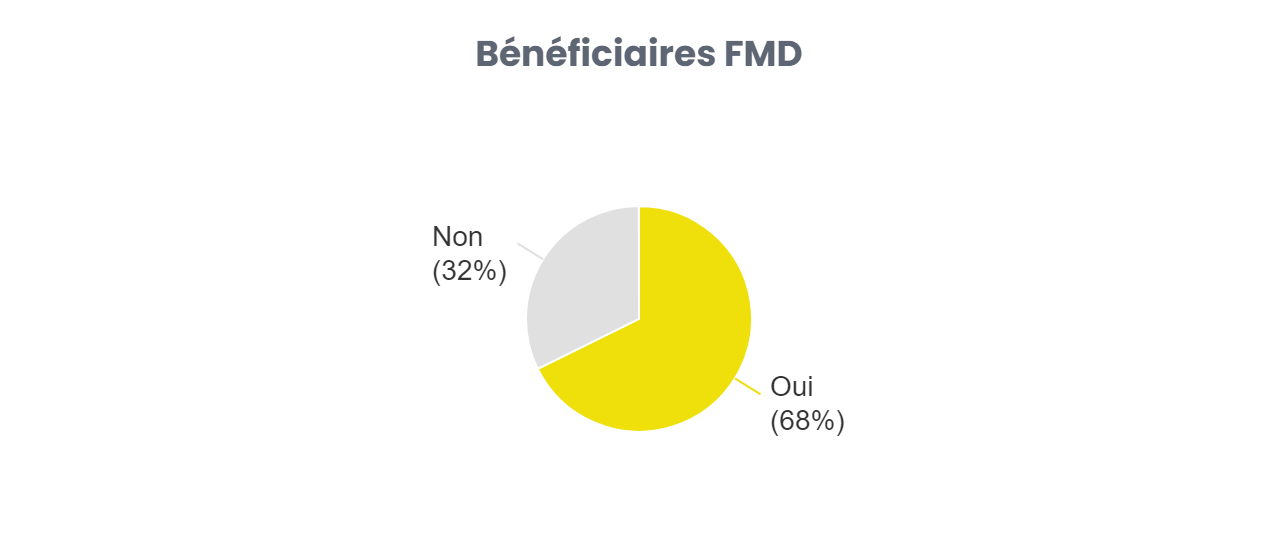 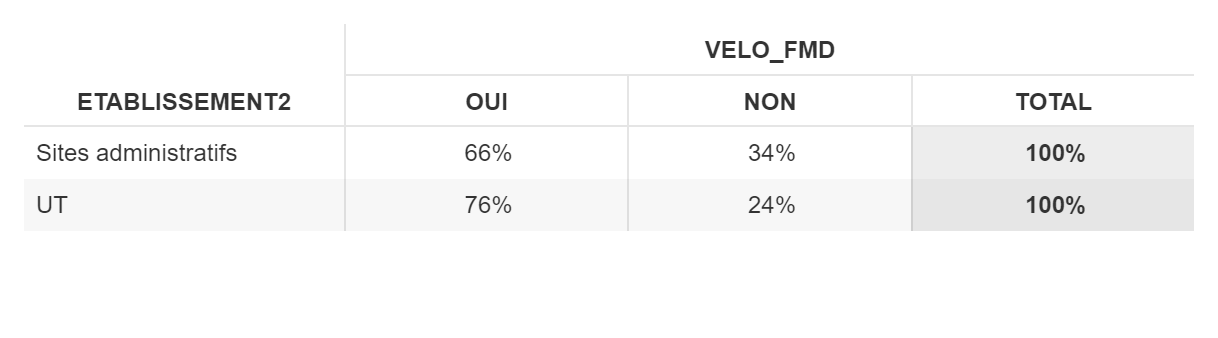 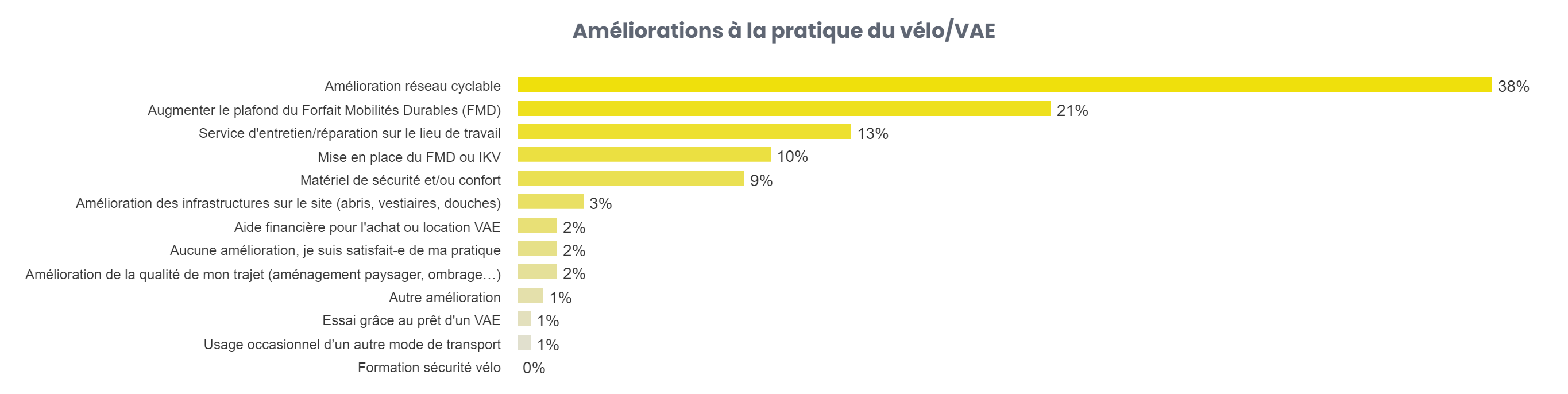 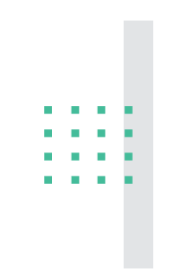 Pour les cyclistes habituels, l’amélioration des infrastructures cyclables est la grande priorité. Les mesures de confort et d’équipement sont plus mises en avant par les pratiquants que par les automobilistes (25% contre 10%). Près d’un tiers des usagers ne bénéficie pas du FMD à ce jour. La tendance est particulièrement marquée sur les sites administratifs.
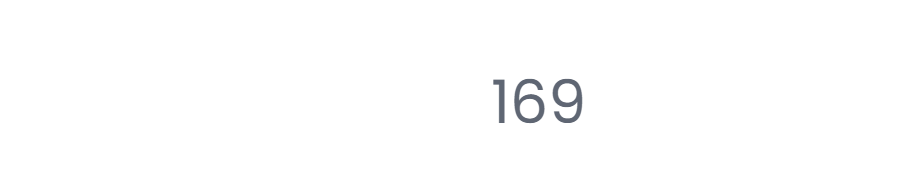 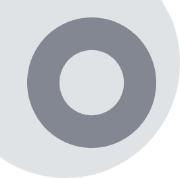 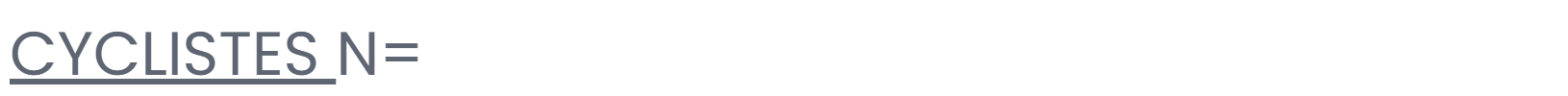 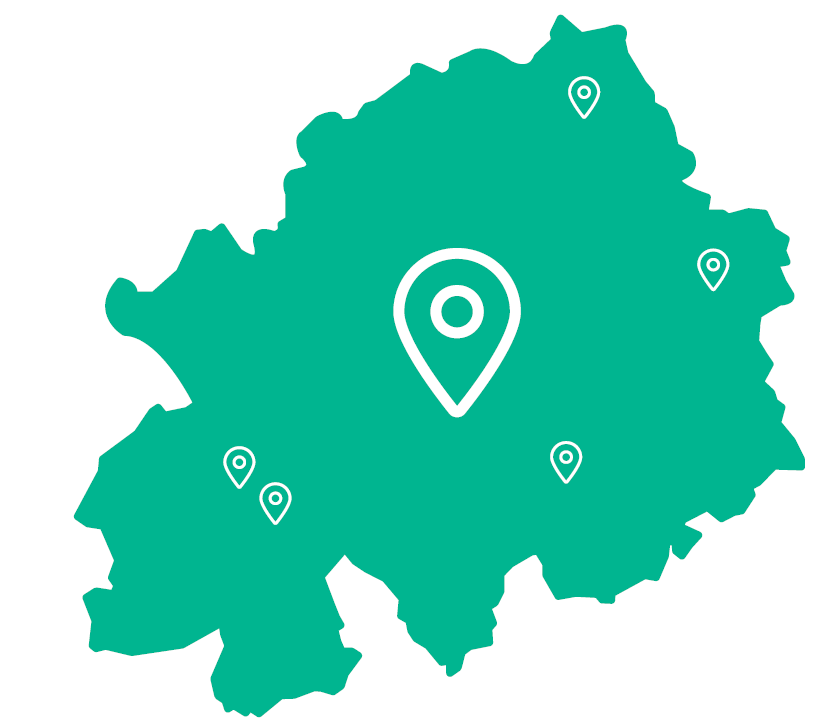 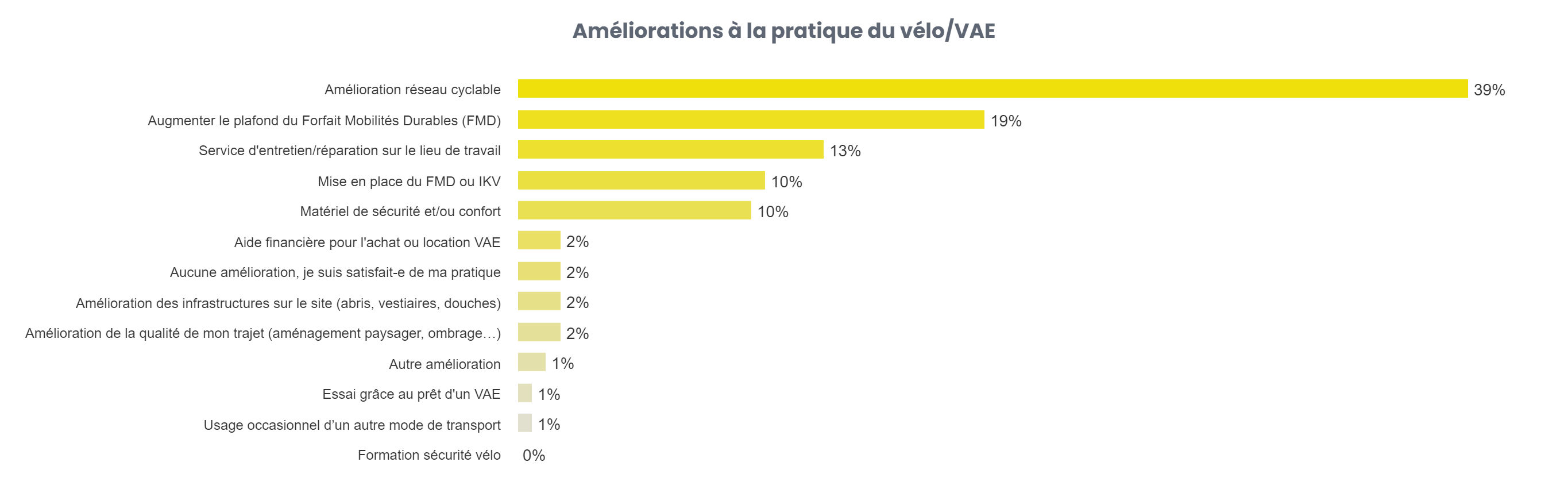 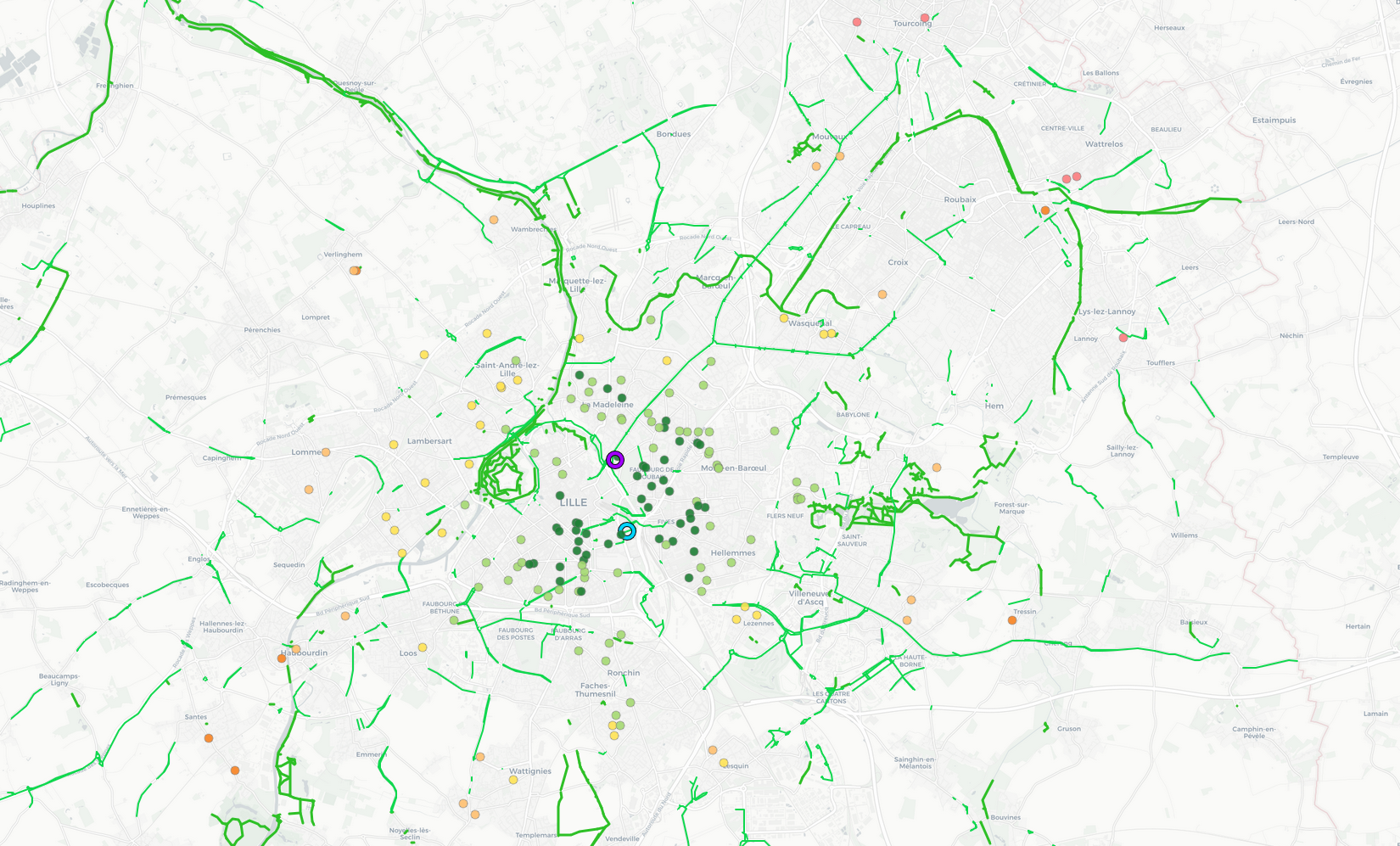 Peu de variations par rapport à la population totale des répondants
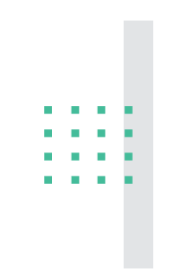 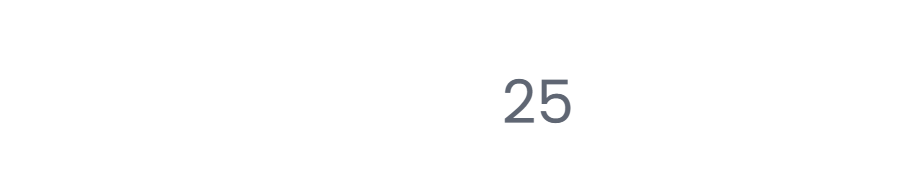 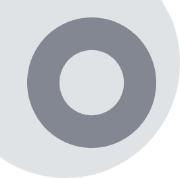 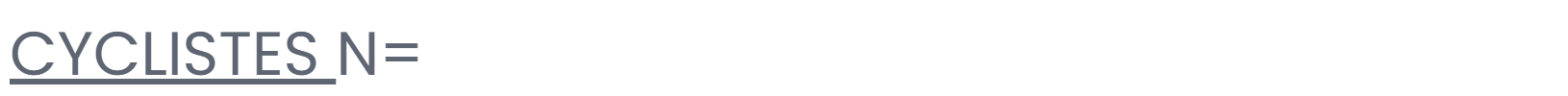 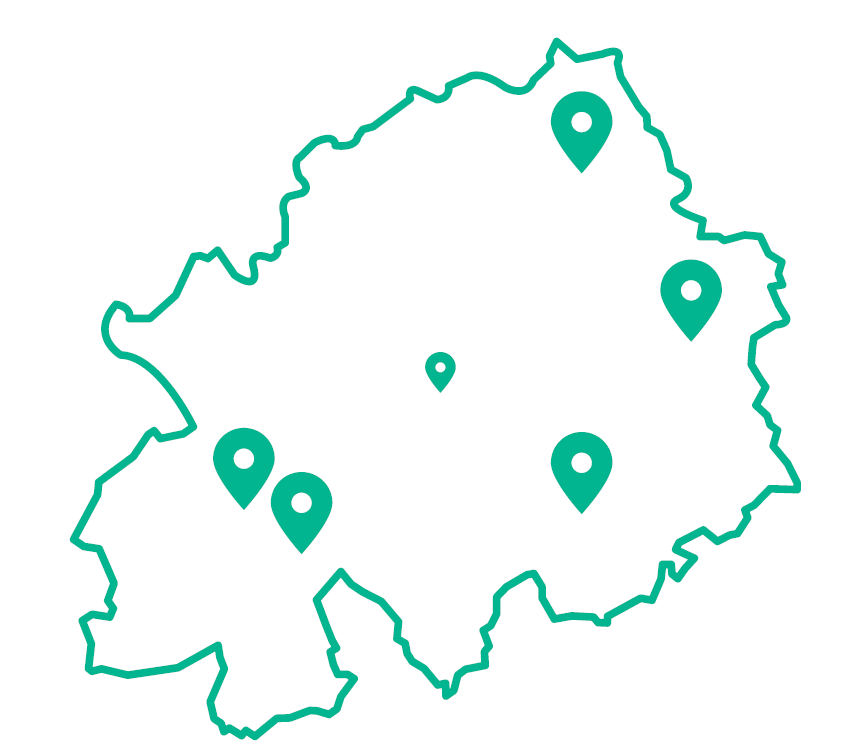 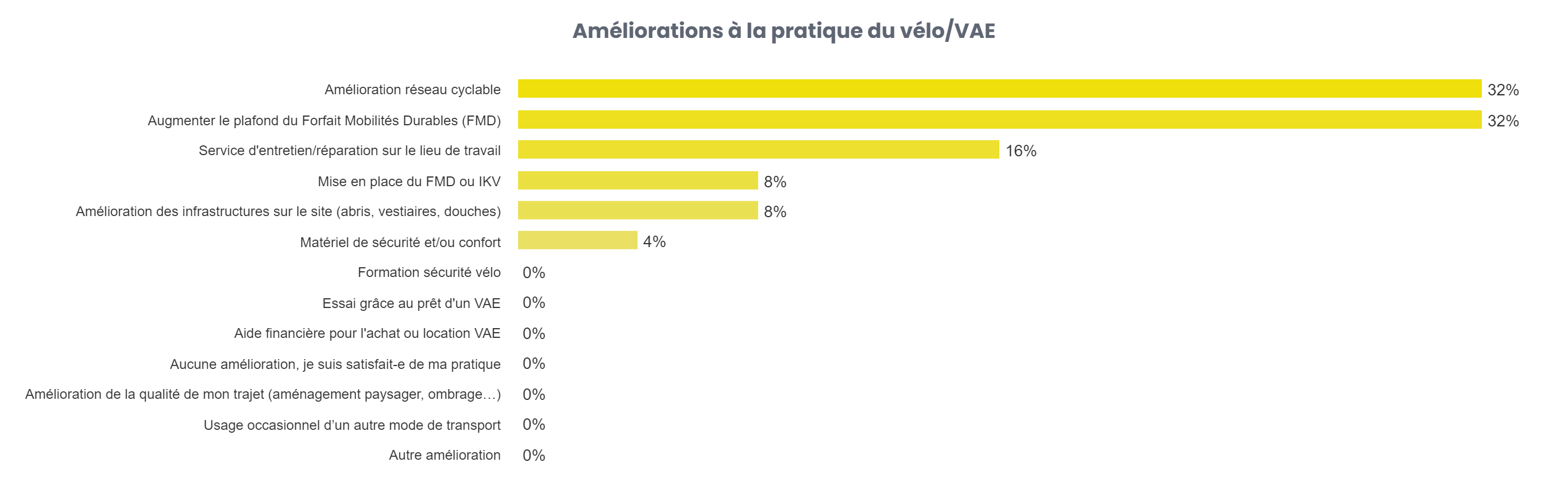 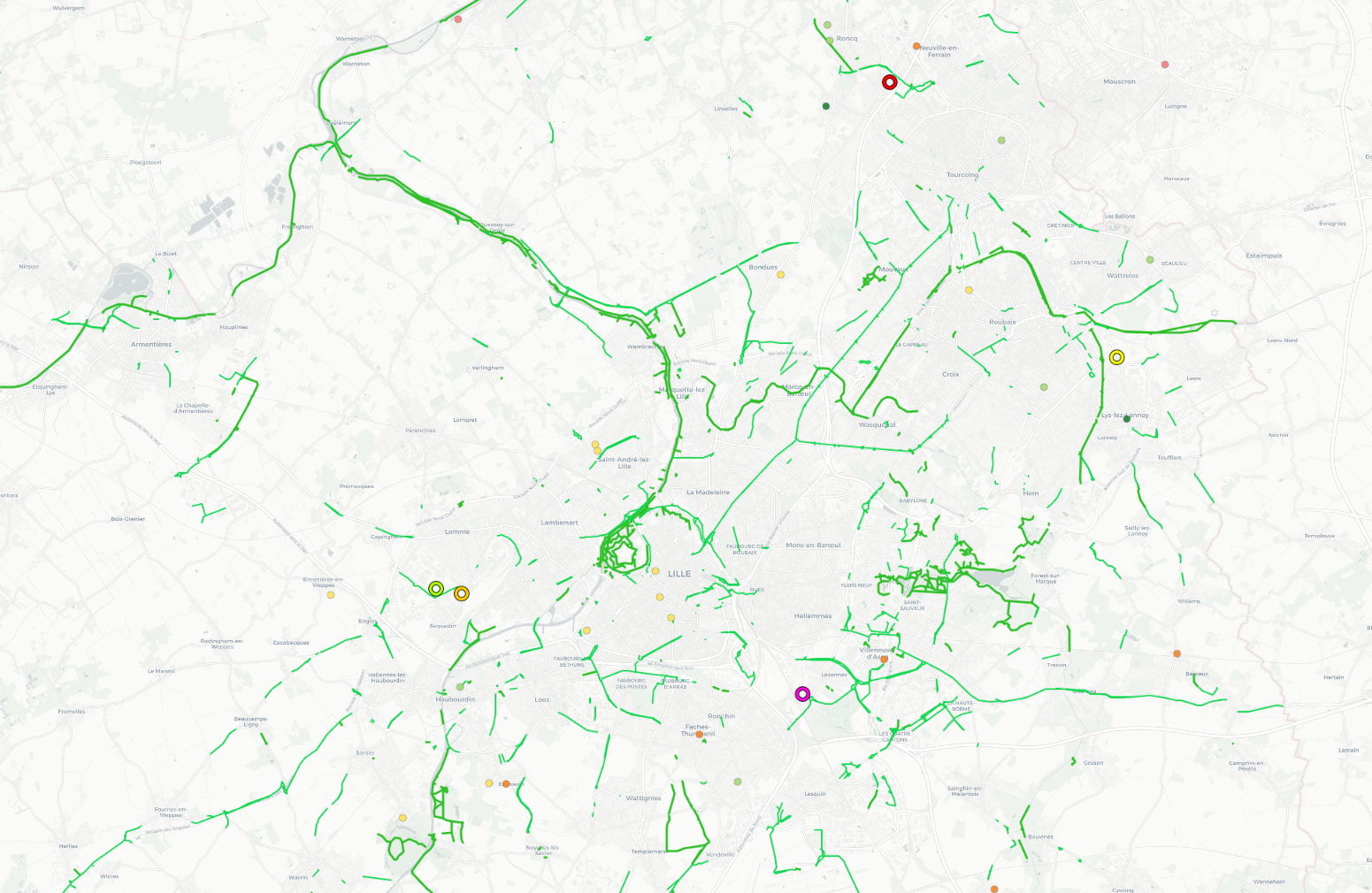 Peu de variations par rapport à la population totale des répondants
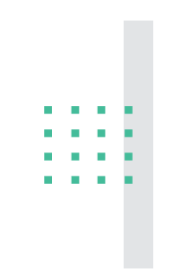 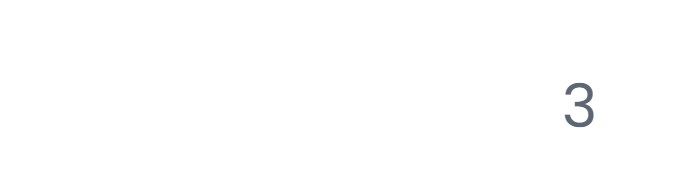 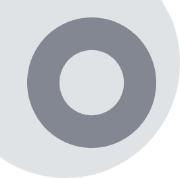 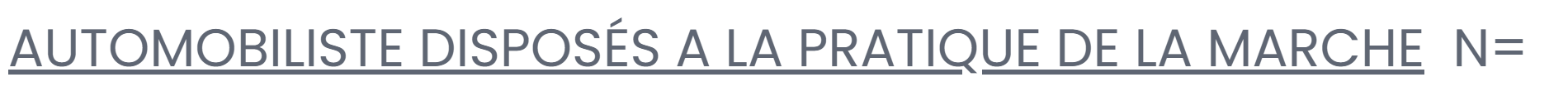 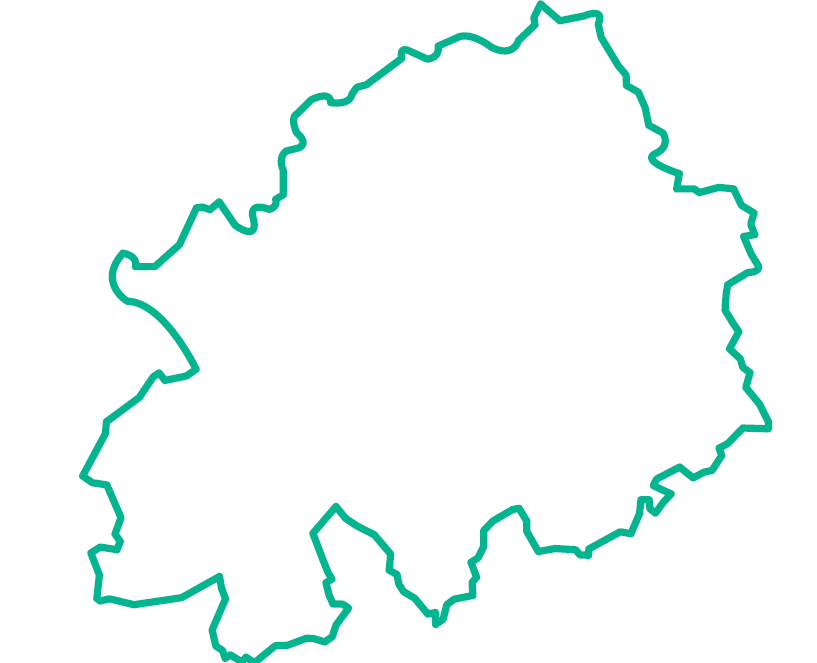 7
sites
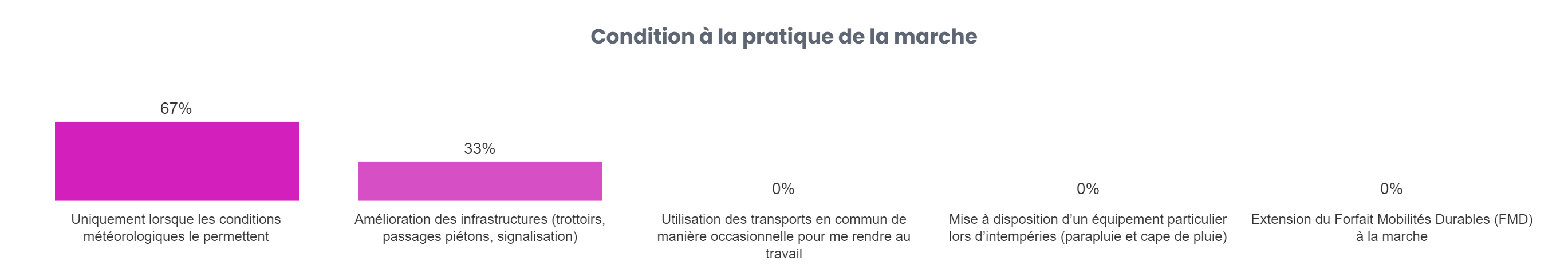 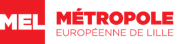 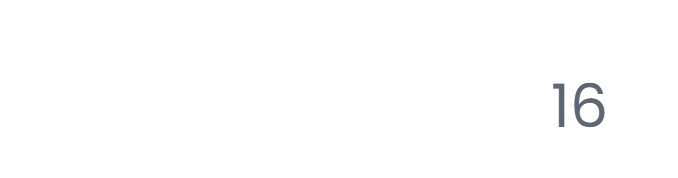 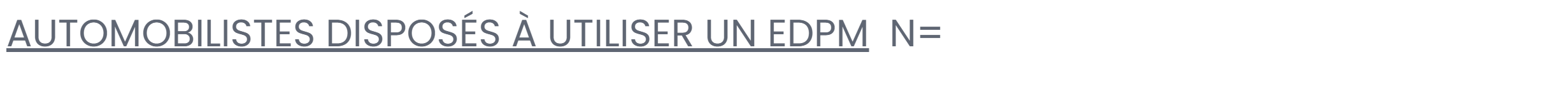 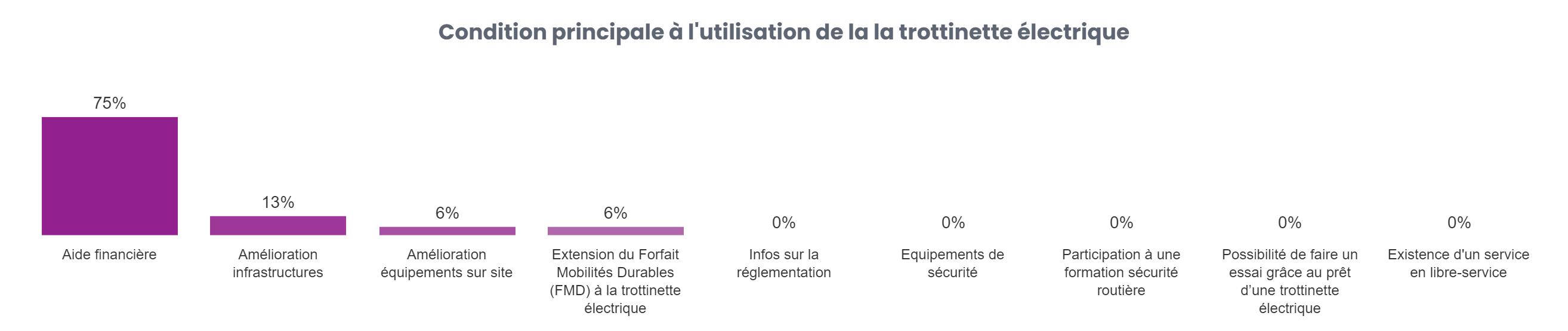 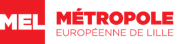 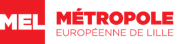 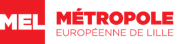 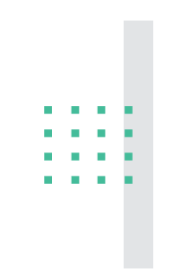 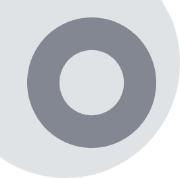 ACCESSIBILITÉ À PIED
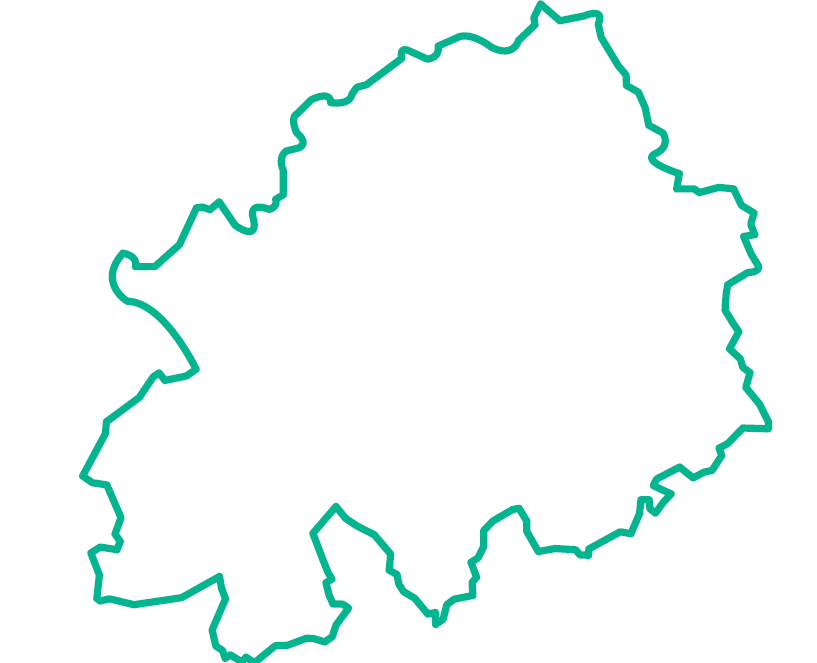 7
sites
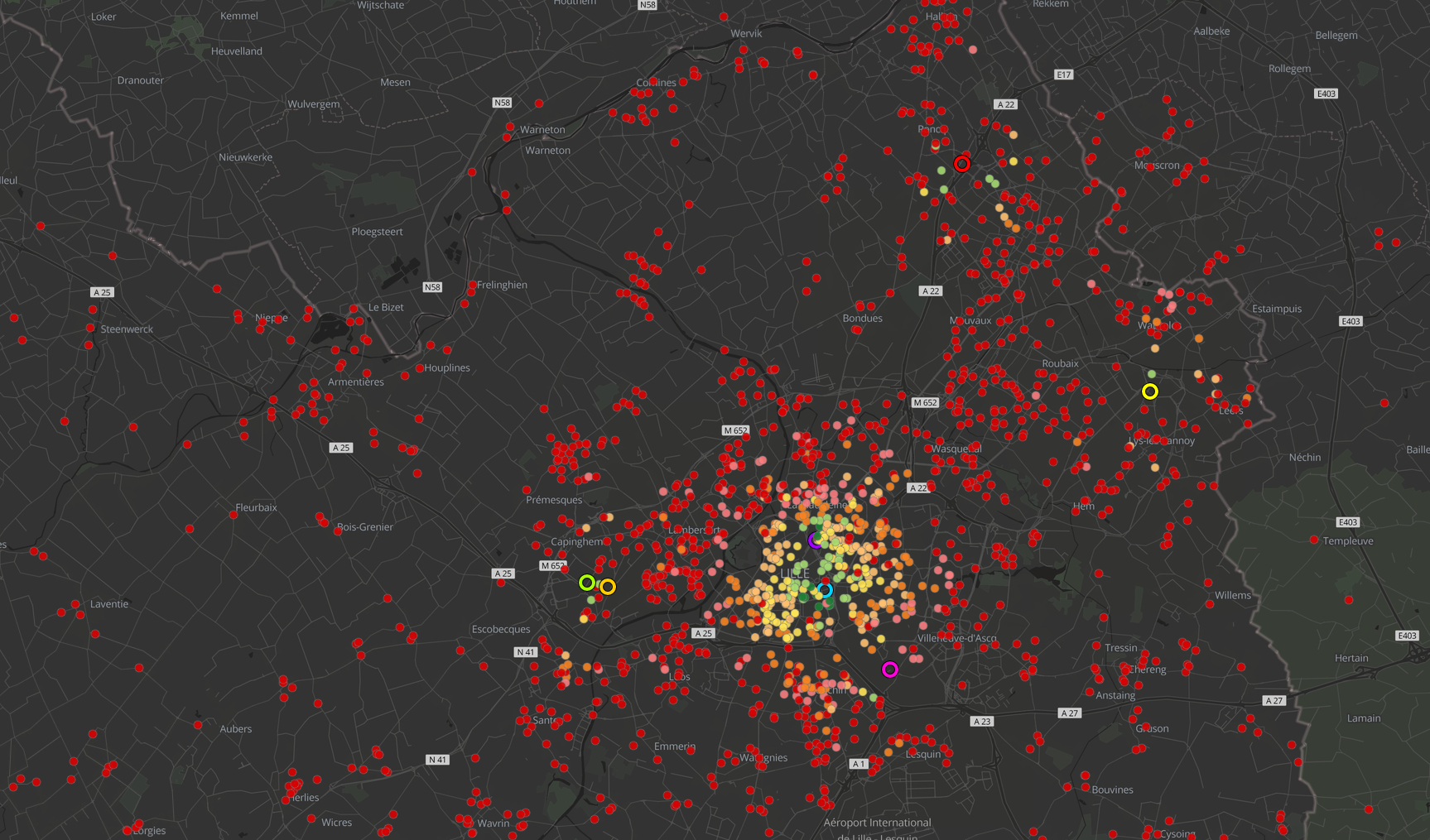 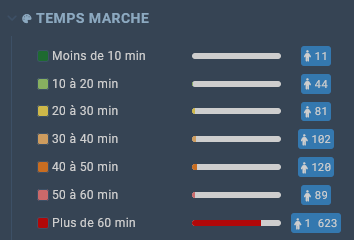 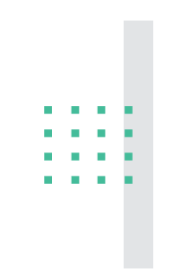 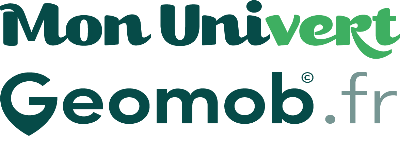 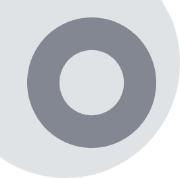 PIÉTONS ET USAGERS DES EPDM
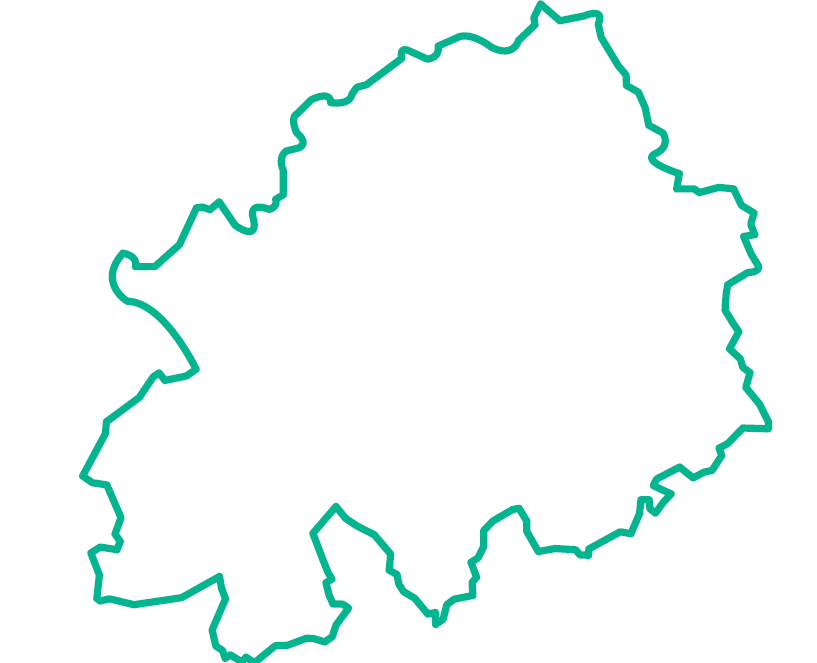 7
sites
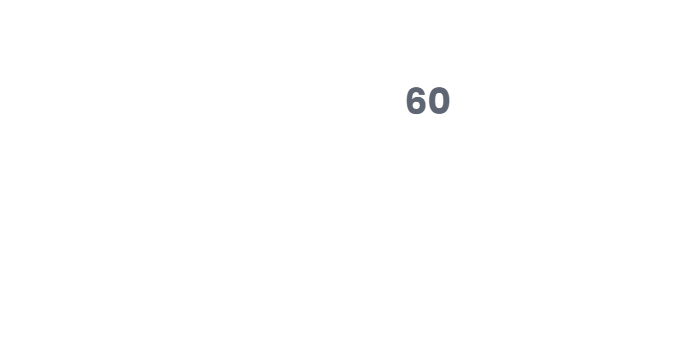 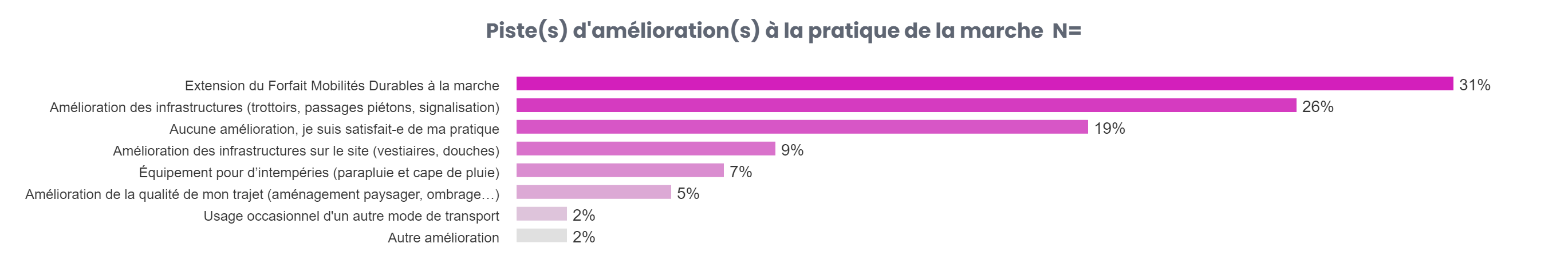 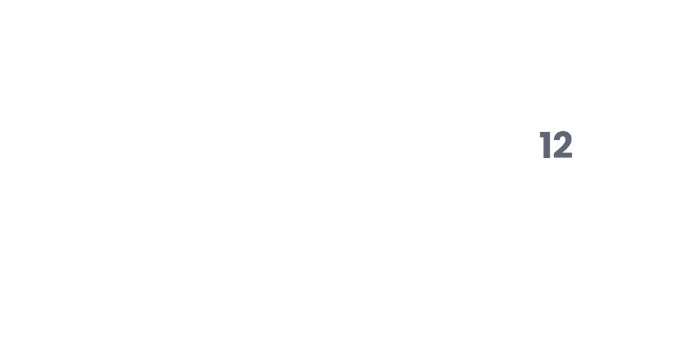 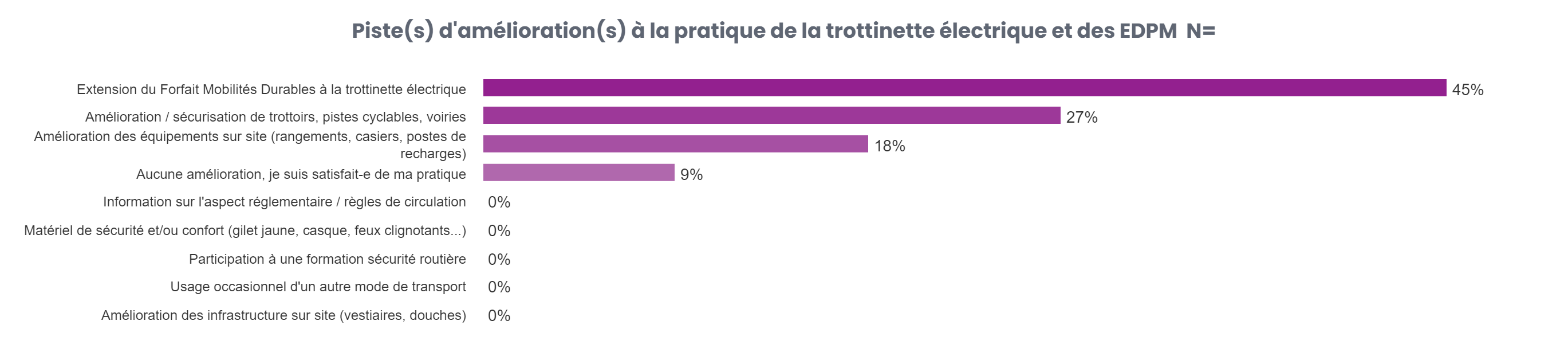 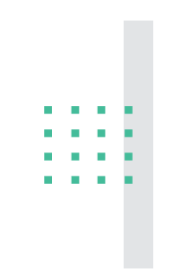 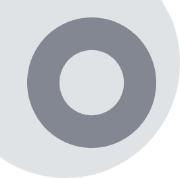 RAISON DU CHOIX DU MODE
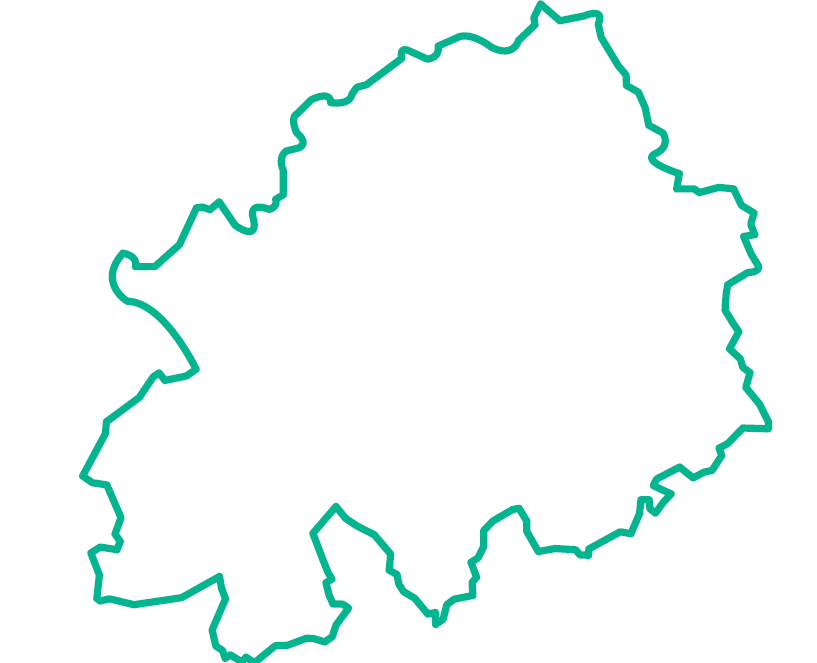 7
sites
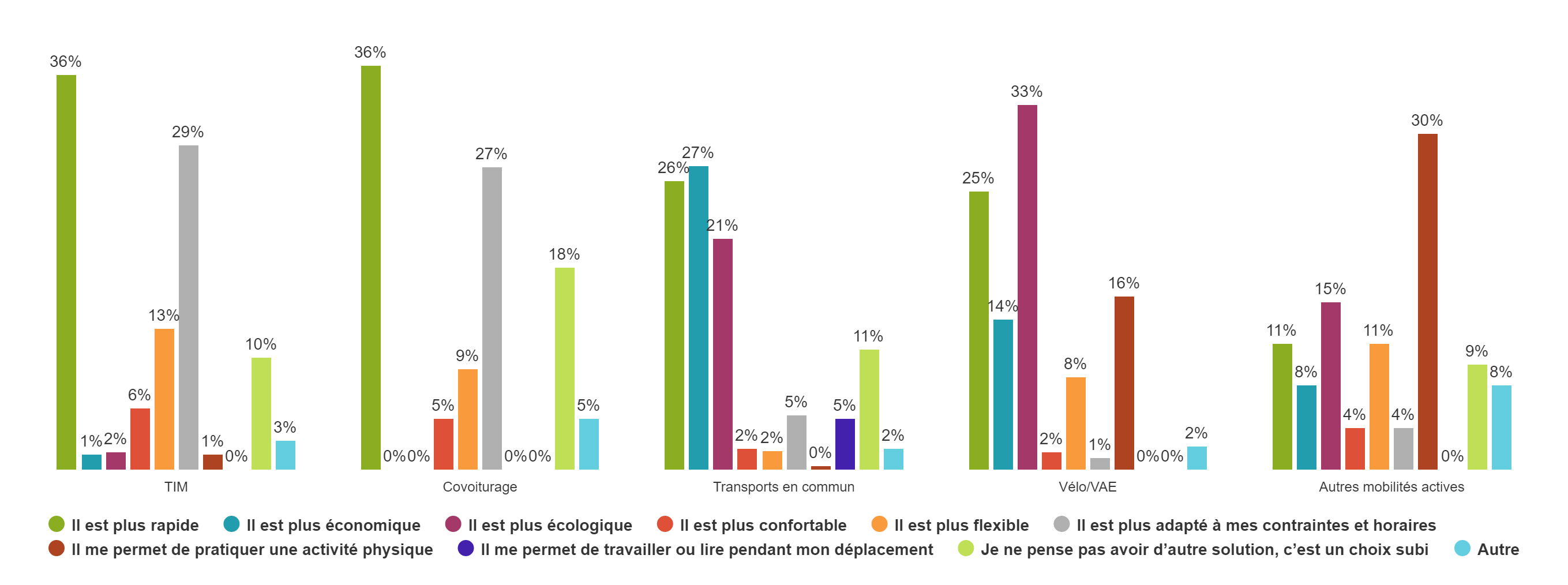 Quel que soit le mode utilisé, la notion de vitesse de déplacement ressort systématiquement comme l’un des 2 premiers critères de choix (sauf autres). Seulement 10% des automobilistes pensent n’avoir aucune autre solution. Le critère économique est l’argument premier mis en avant par les usagers des TC. La possibilité de pratiquer une activité est un critère de choix fort pour l’ensemble des mobilités actives tout comme l’écologie, largement plébiscitée par les cyclistes (et les usagers dans les transport en commun dans une moindre mesure).
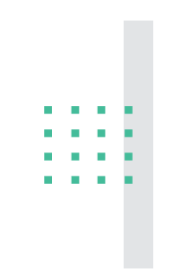 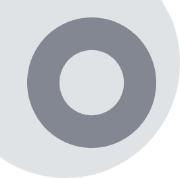 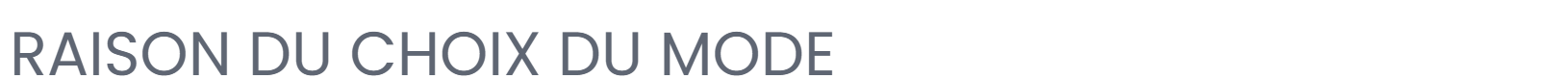 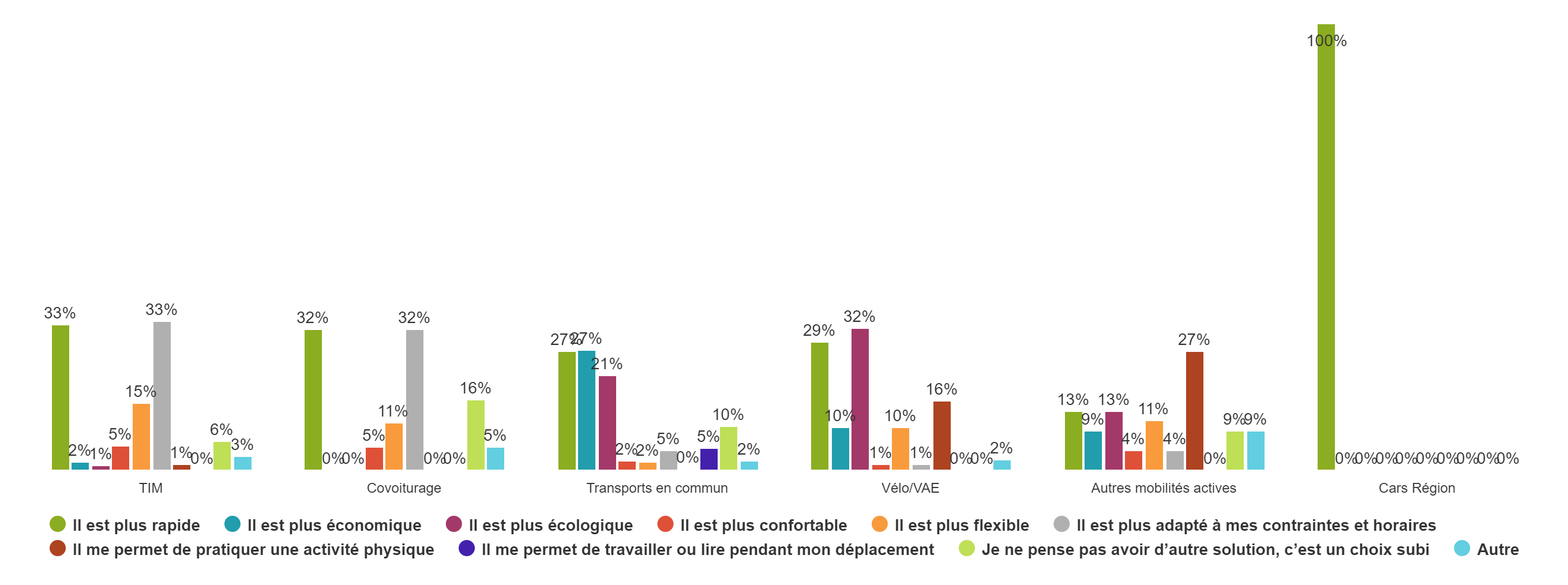 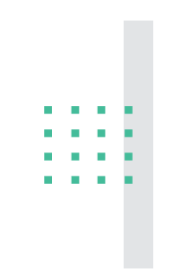 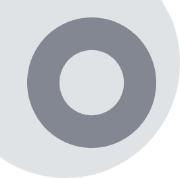 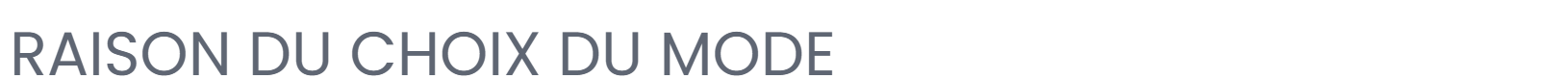 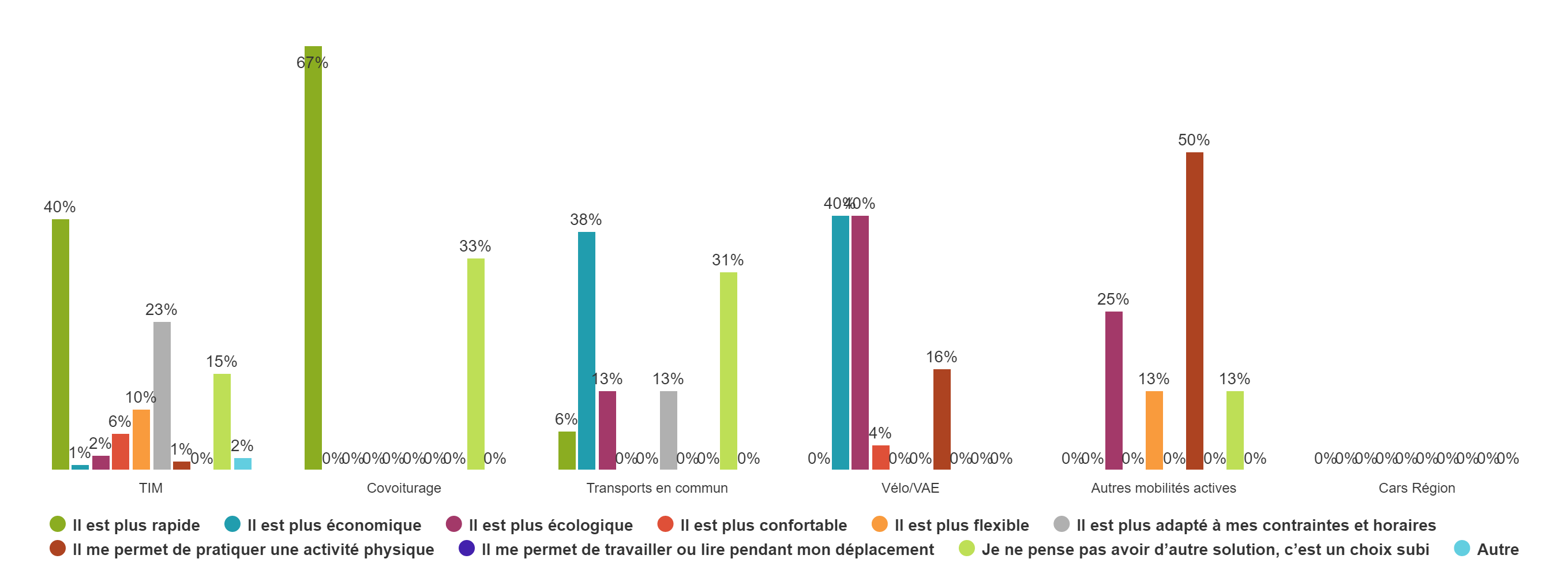 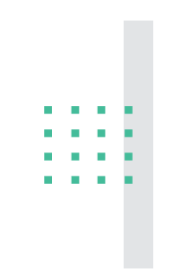 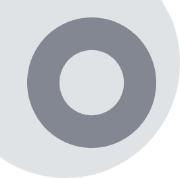 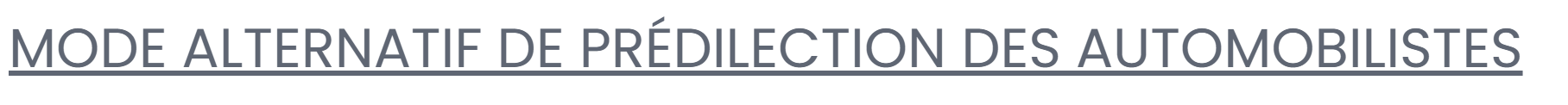 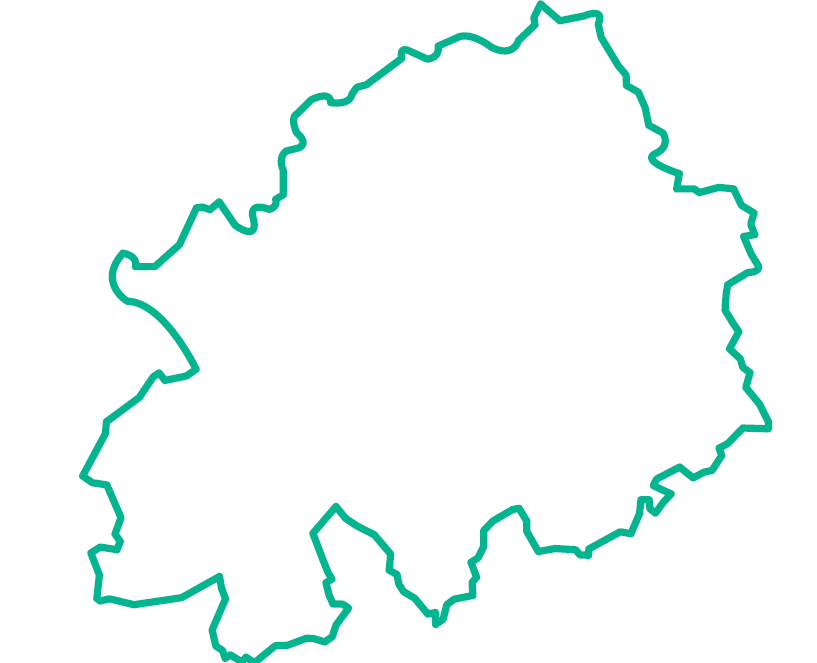 7
sites
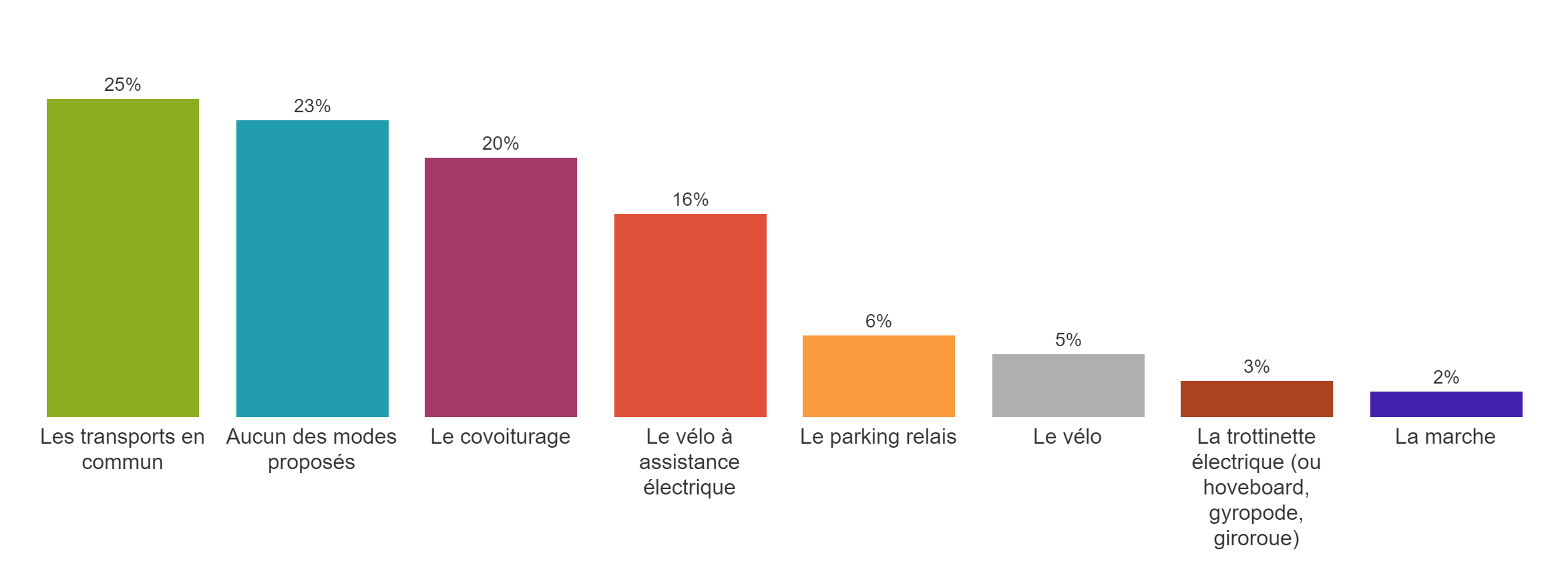 Les transports en commun seraient le mode de report privilégié par les automobilistes, suivis par le covoiturage et le VAE. En revanche, à l’heure actuelle, près d’un salarié sur quatre ne souhaite pas changer ses habitudes.
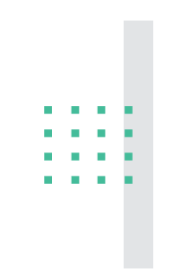 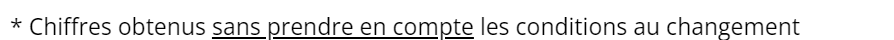 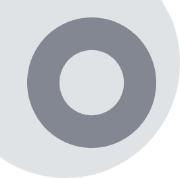 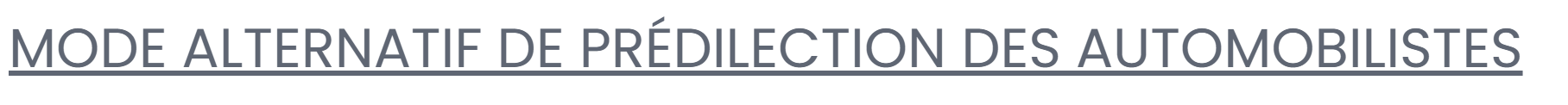 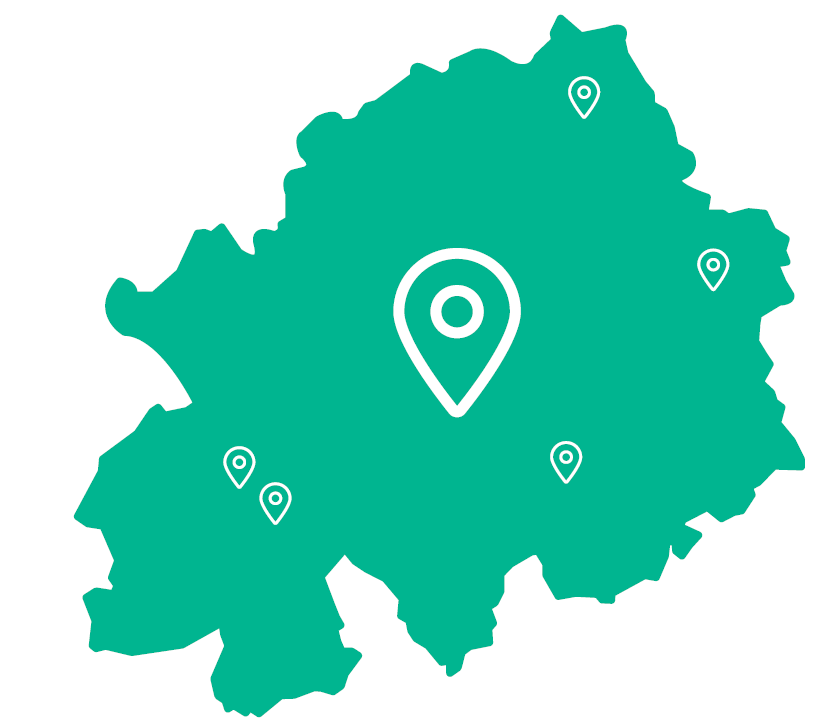 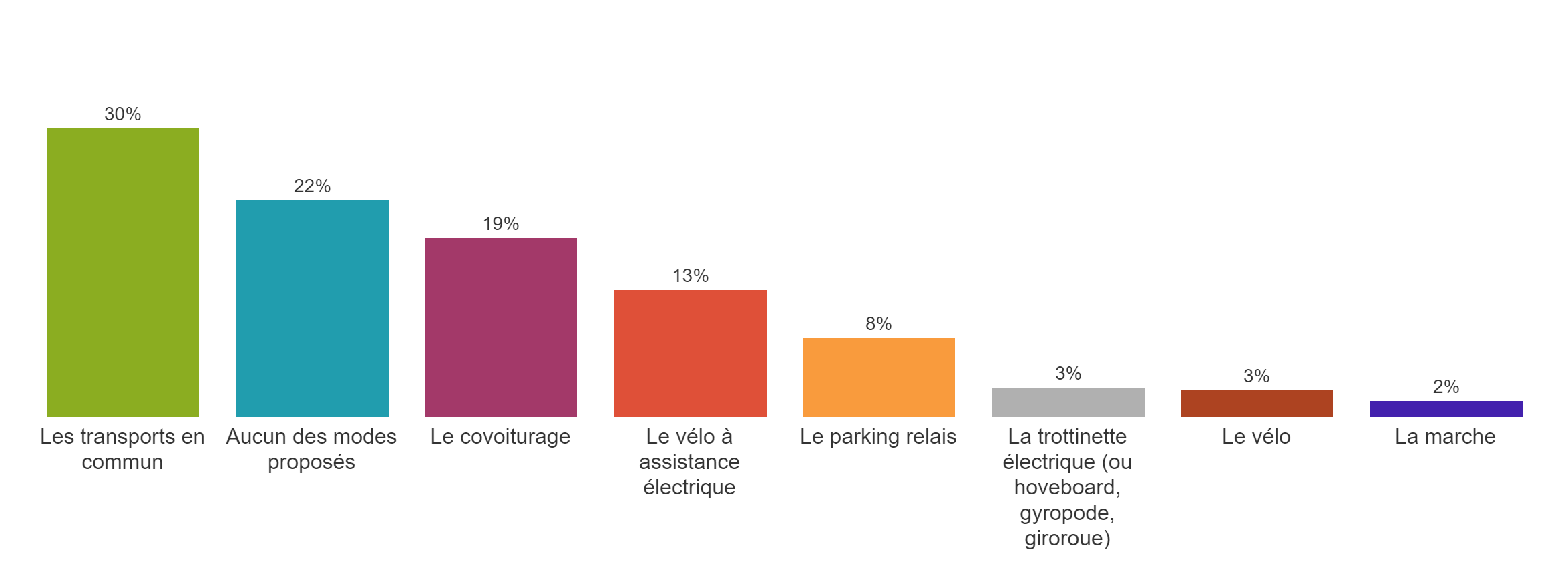 Pour les agents de Biotope et Euralliance, l’utilisation des transports en commun serait le mode de report privilégié par les automobilistes, plus encore que pour l’ensemble de la population étudiée. Le covoiturage et le VAE et le vélo en revanche, perdent sensiblement de l’attractivité pour ce public.
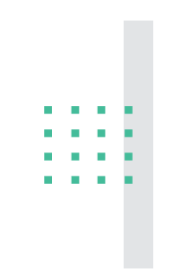 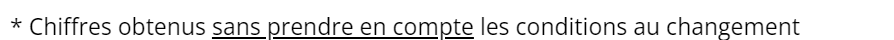 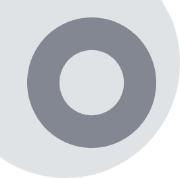 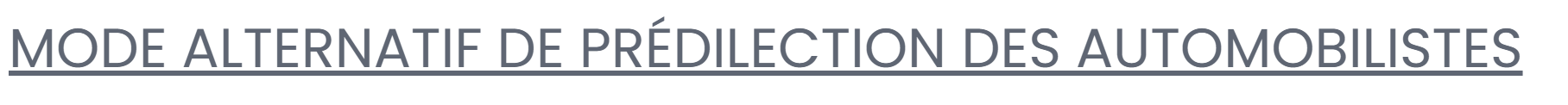 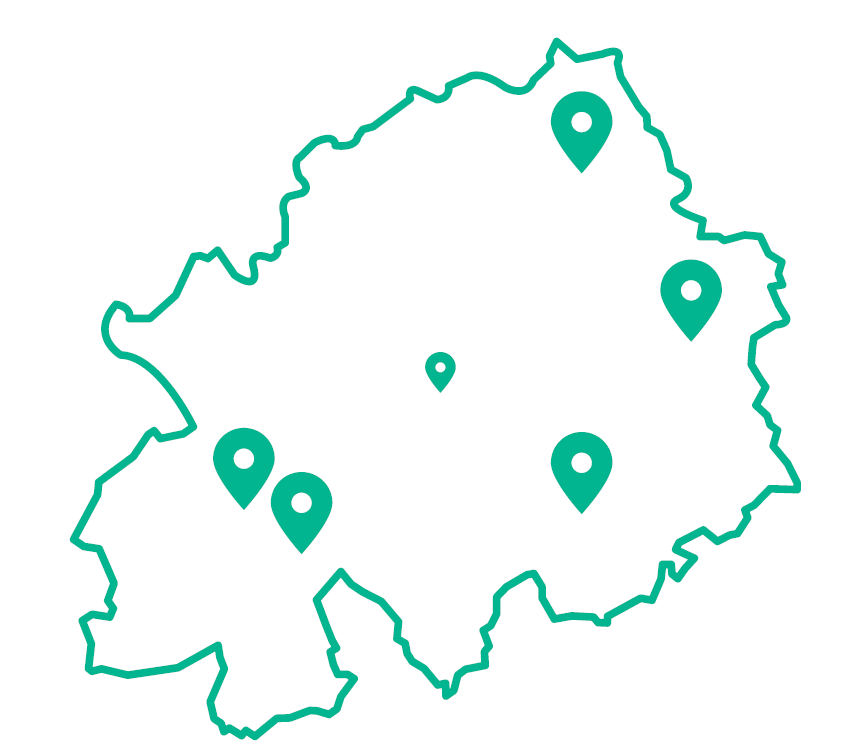 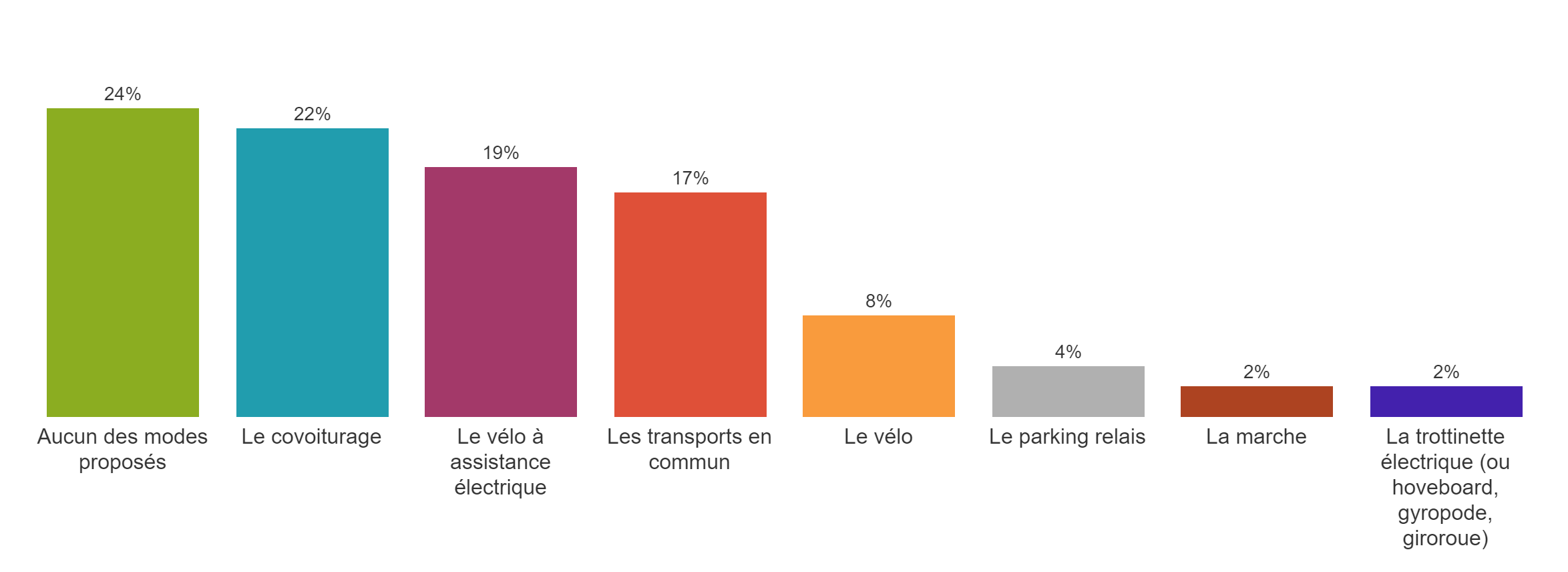 Ce graphique semble mettre en avant une forte résistance au changement de la part des agents des UT et du Centre Logistique. C’est en réalité le manque d’attractivité des transports en commun et P+R qui est à souligner ici (21% contre 31% au global). Le covoiturage, le VAE et le vélo présentent un intérêt plus grand que pour les agents qui travaillent en cœur de métropole.
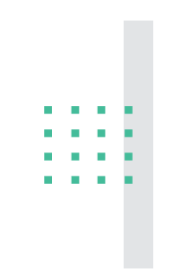 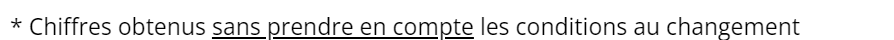 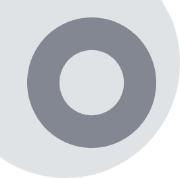 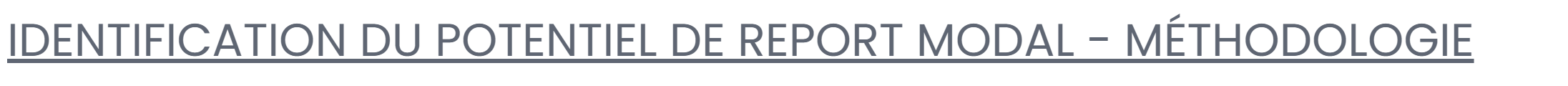 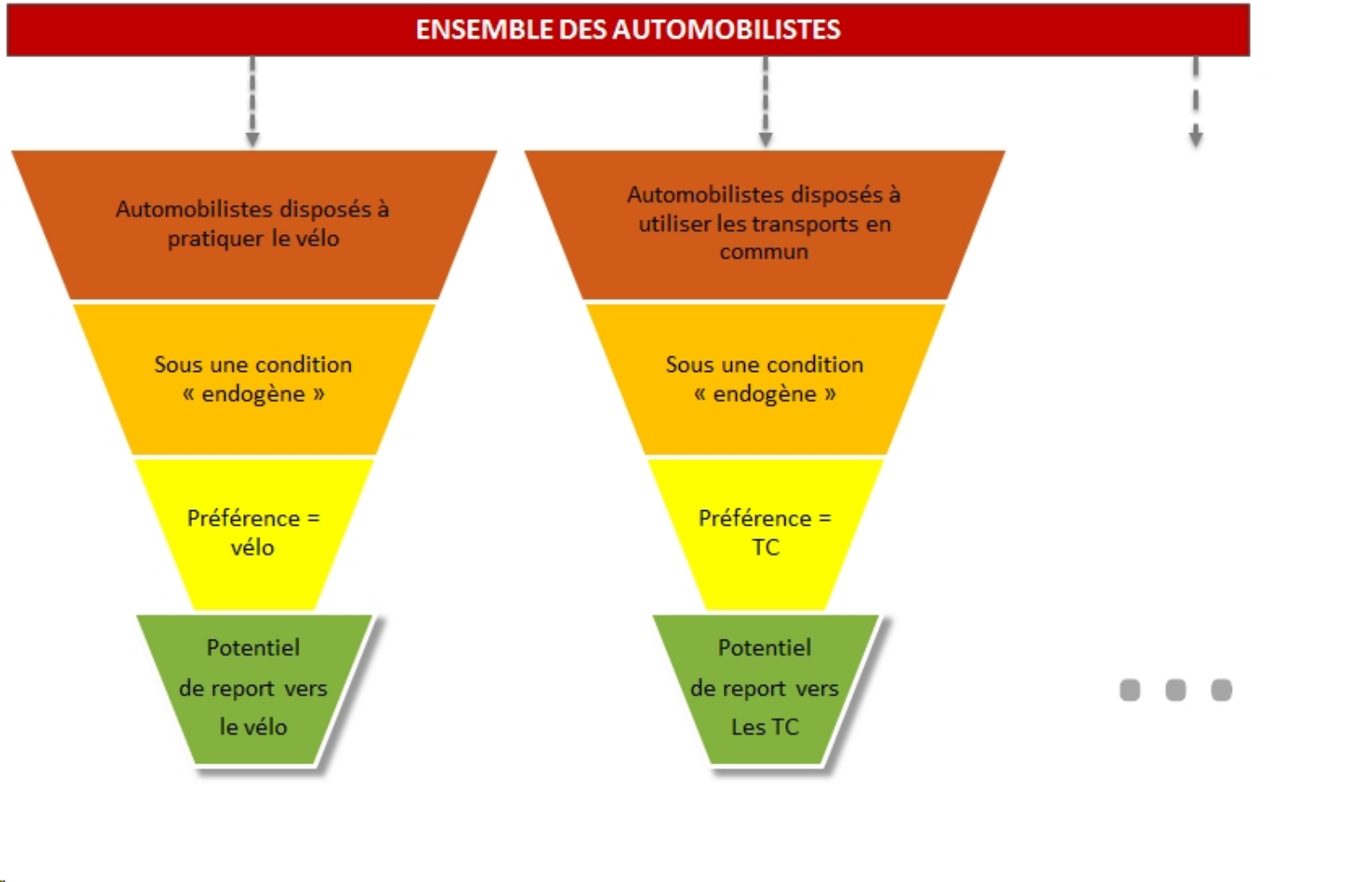 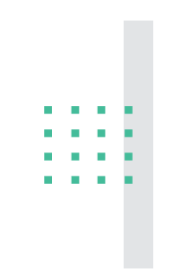 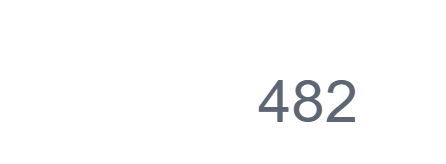 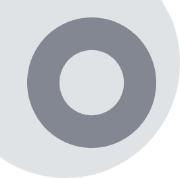 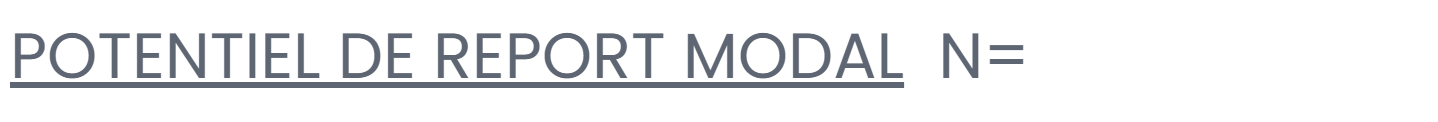 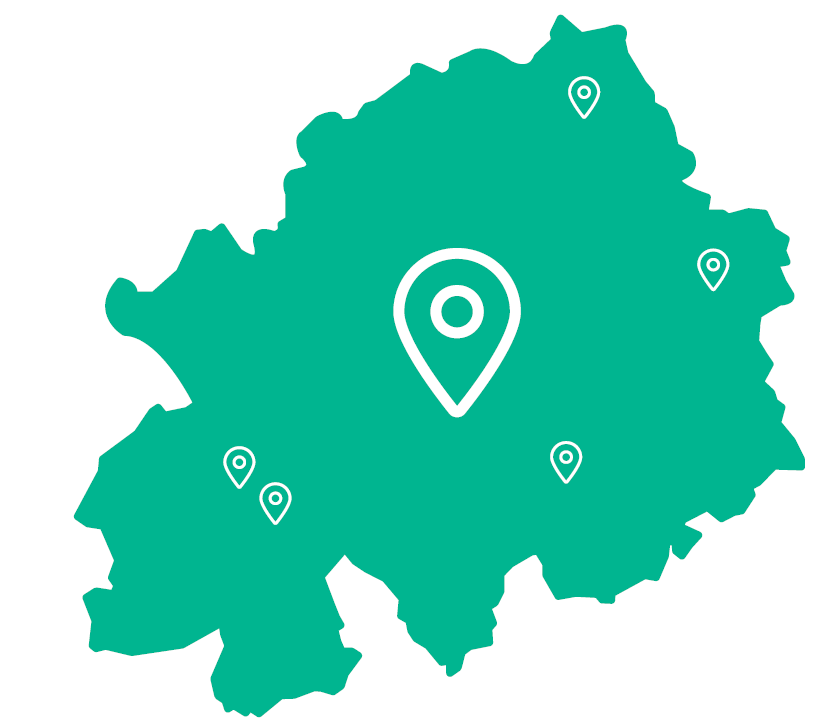 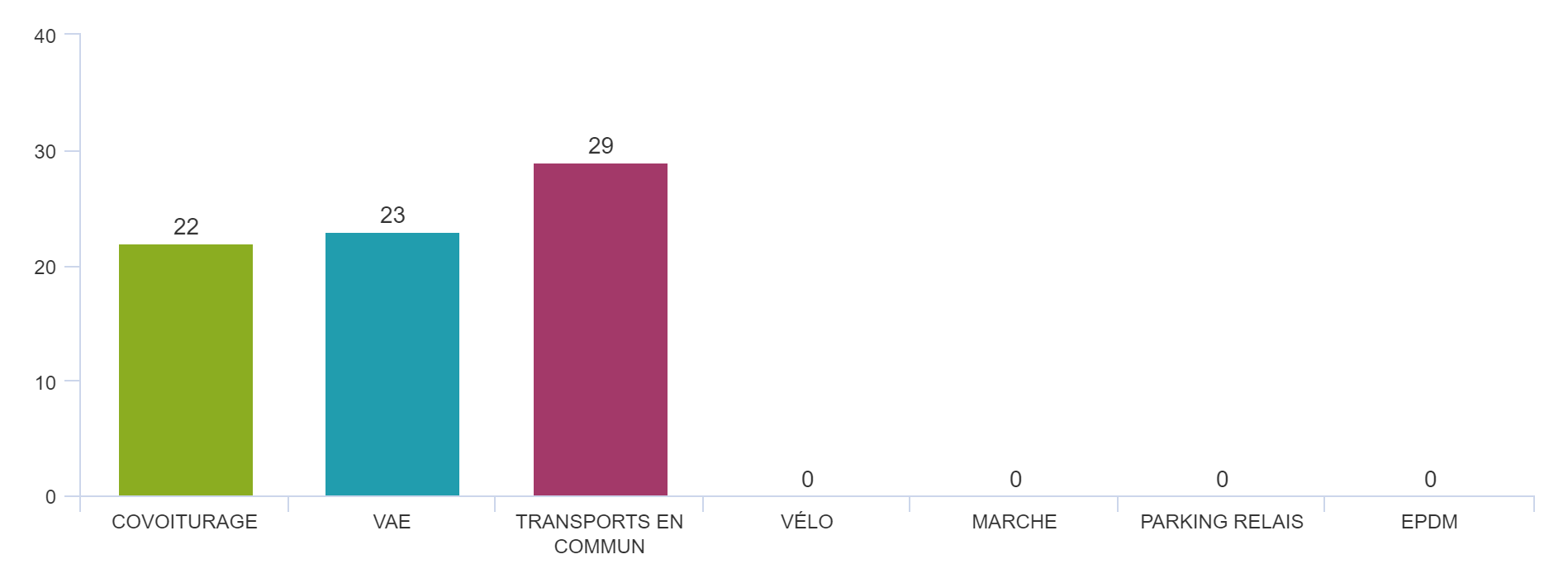 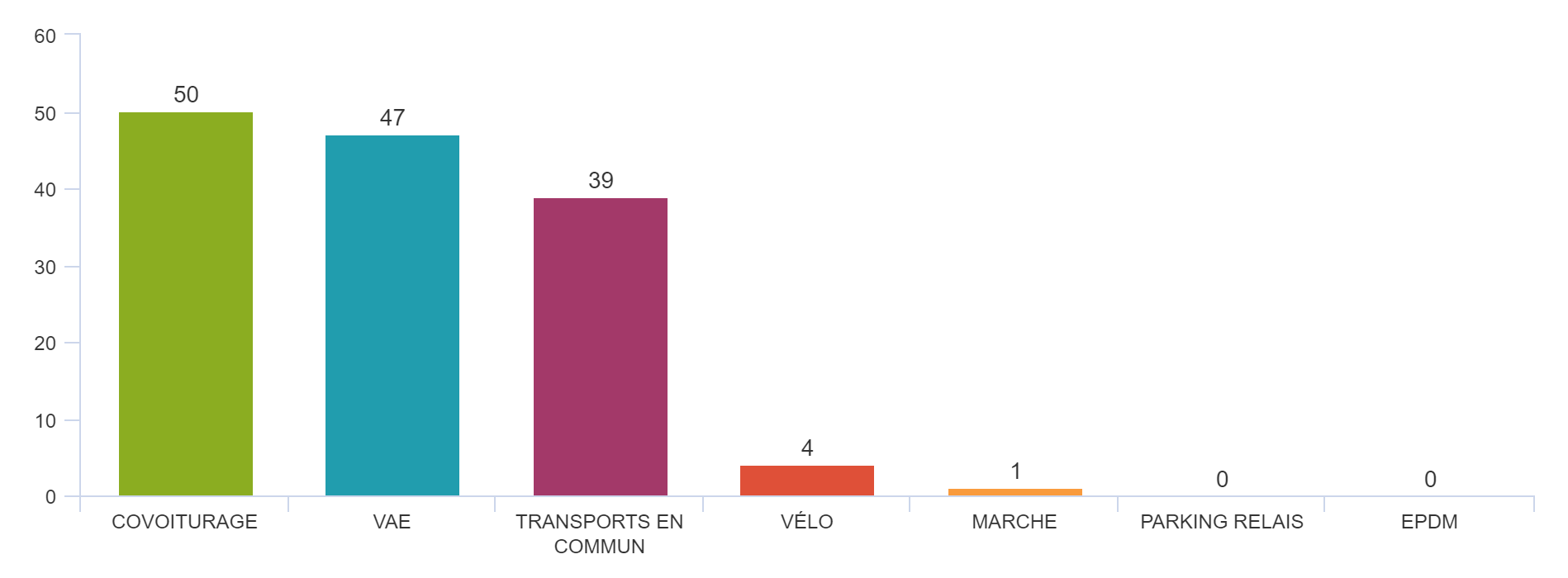 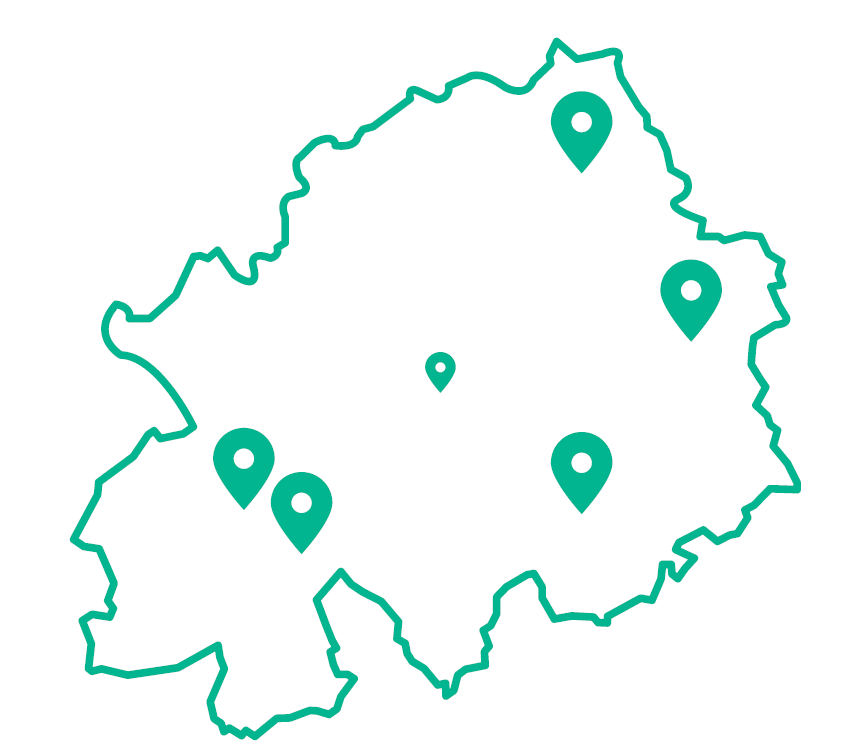 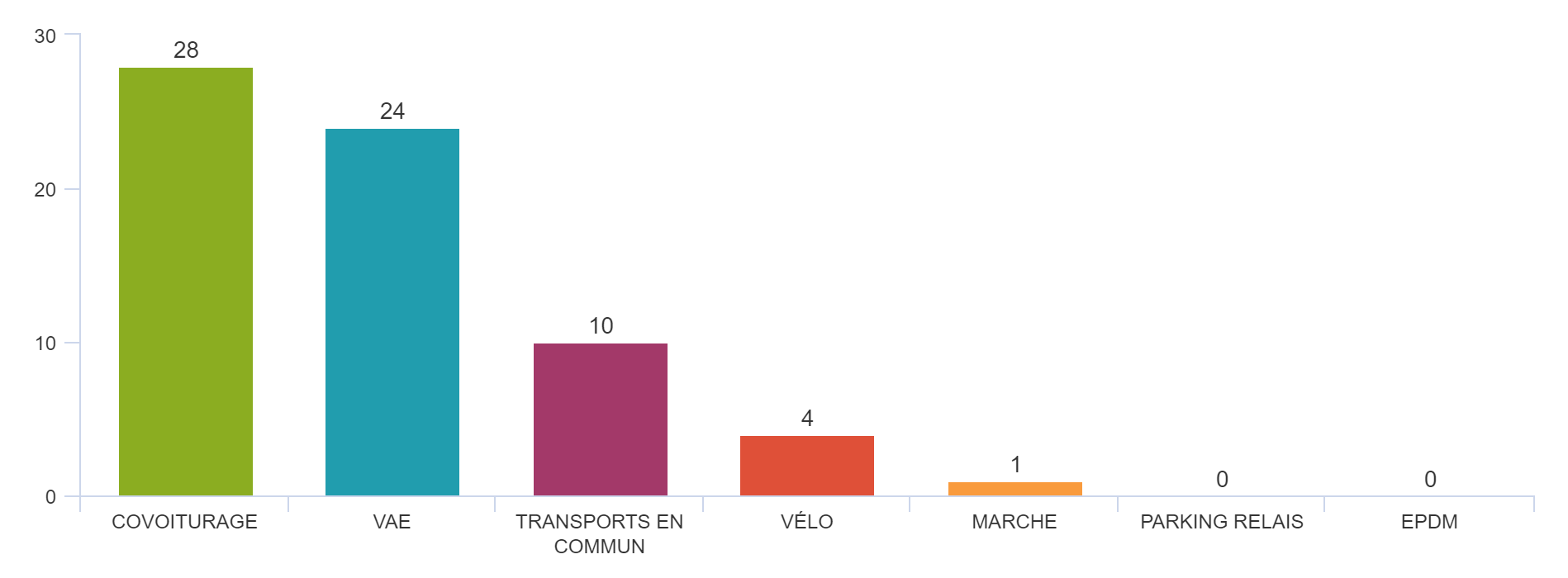 Avec la mise en place d’un plan d’action global et ambitieux, 29% des automobilistes pourraient basculer sur un mode de transport alternatif (26% pour Biotope et Euralliance et 33% pour le UT et le Centre Logistique)
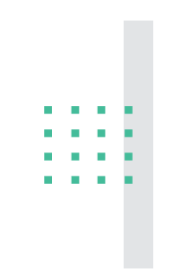 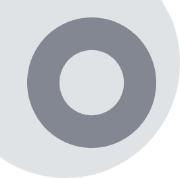 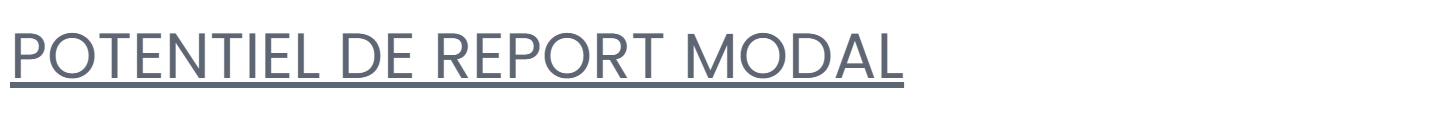 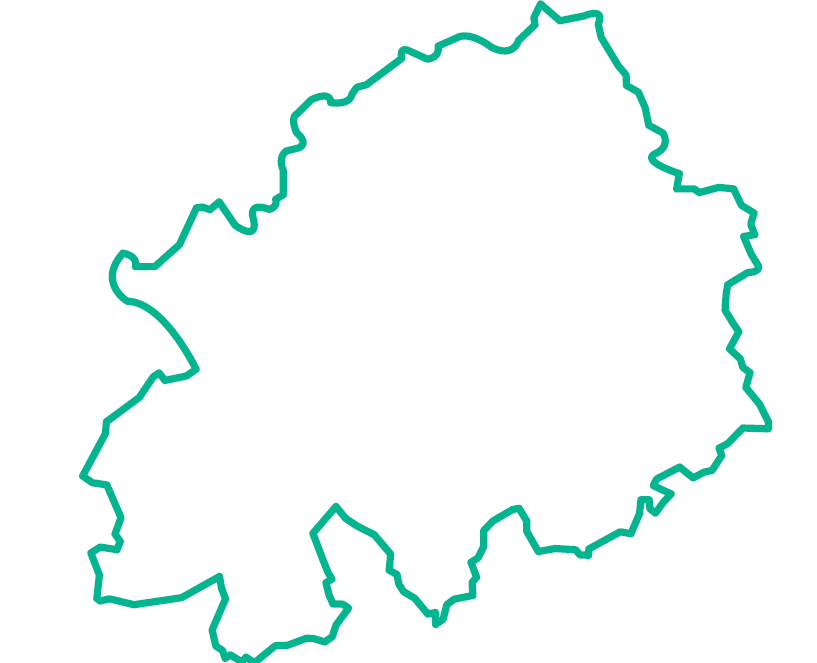 7
sites
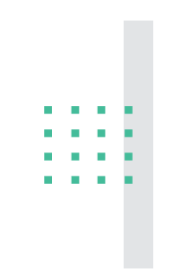 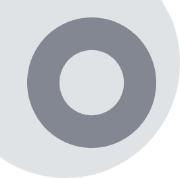 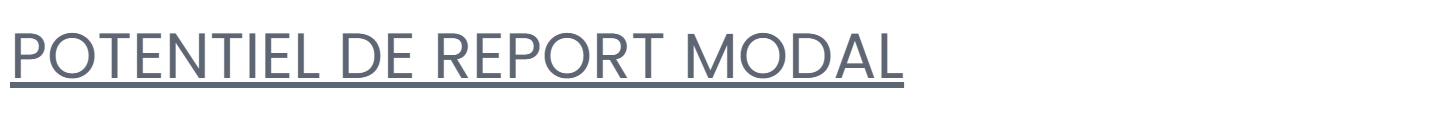 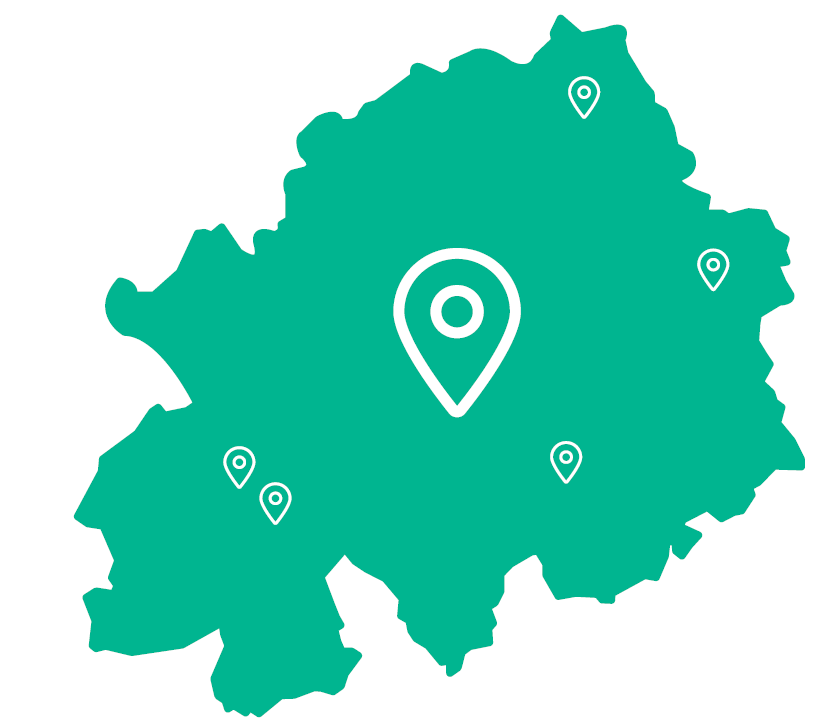 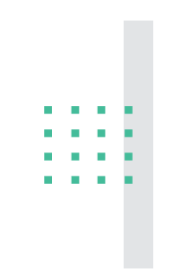 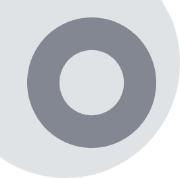 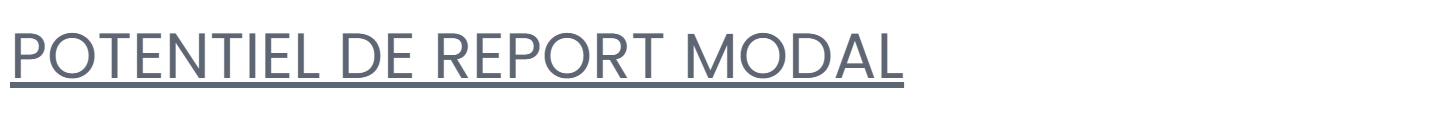 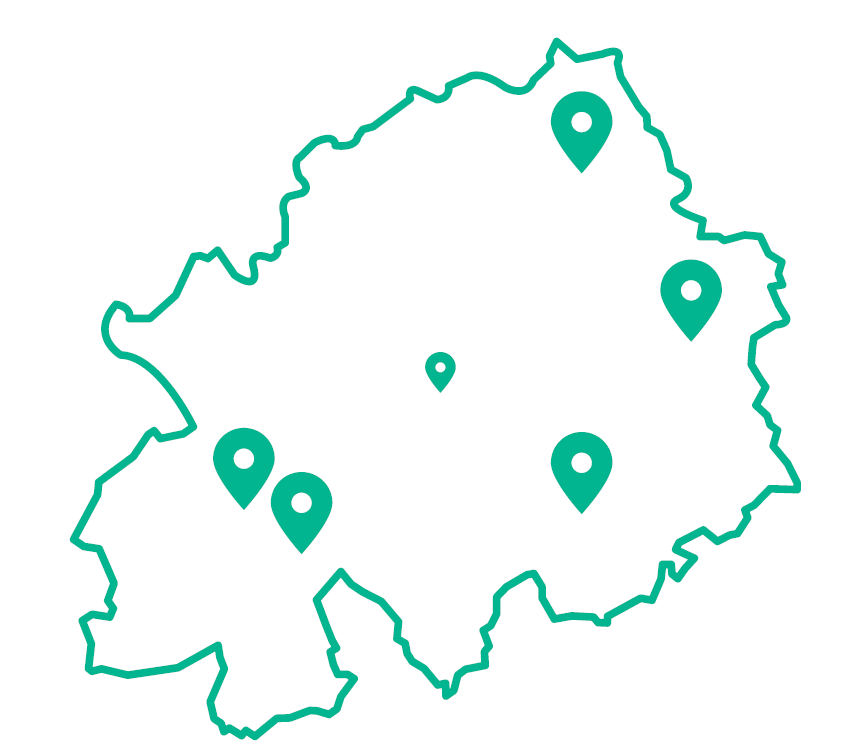 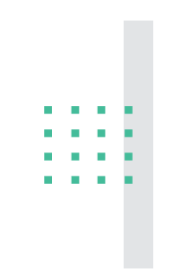 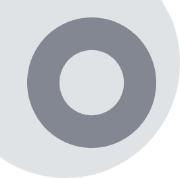 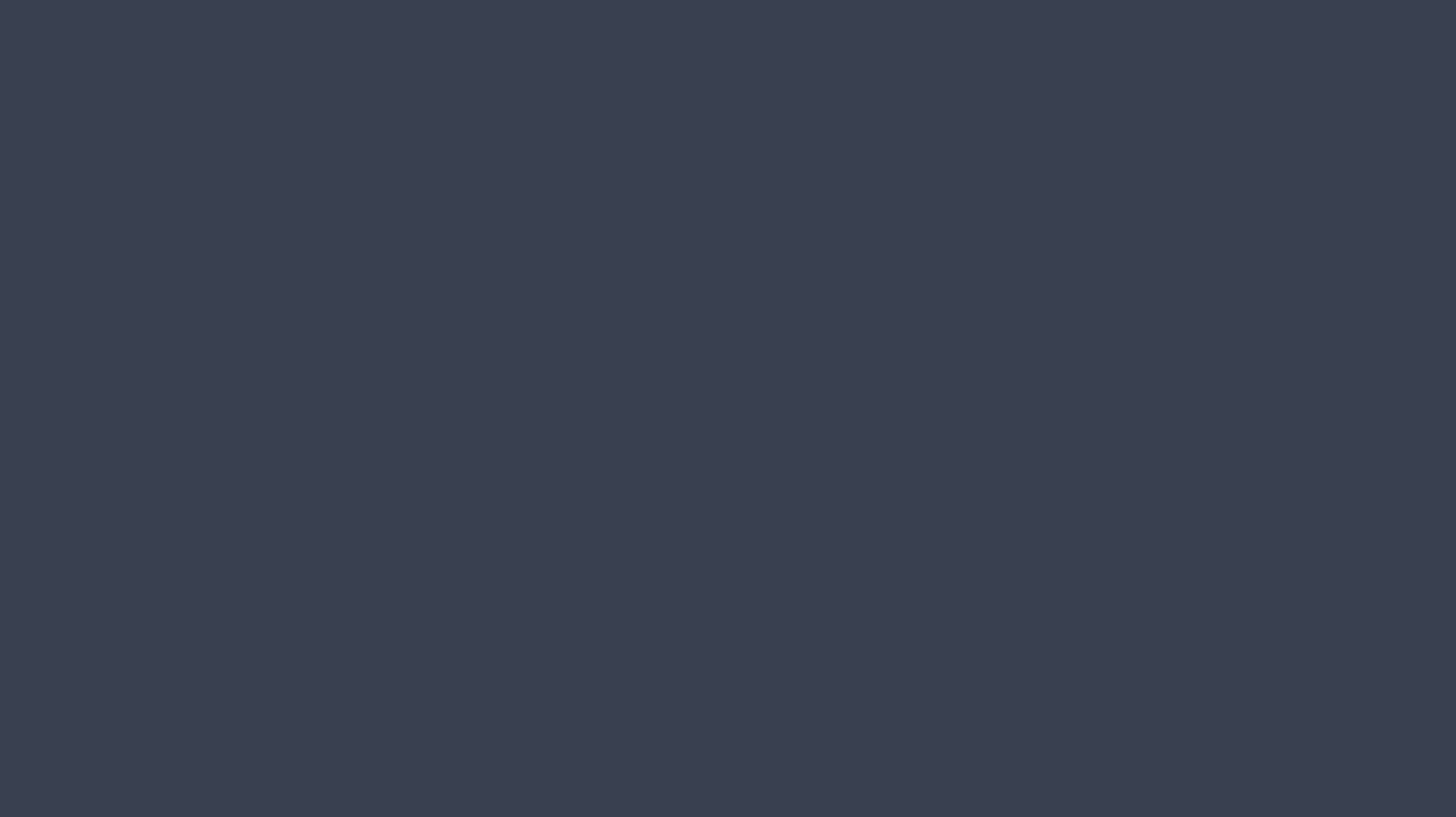 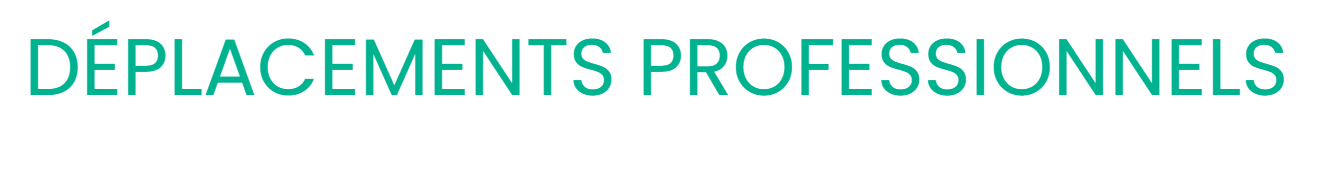 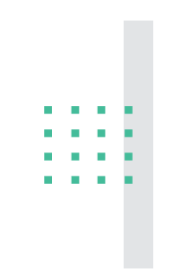 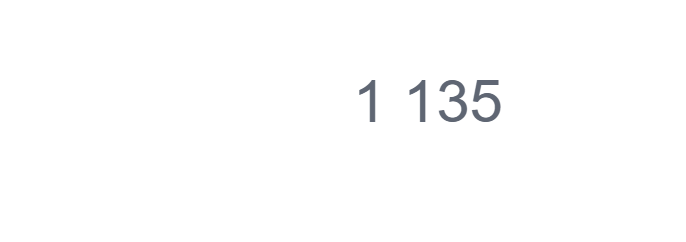 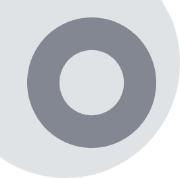 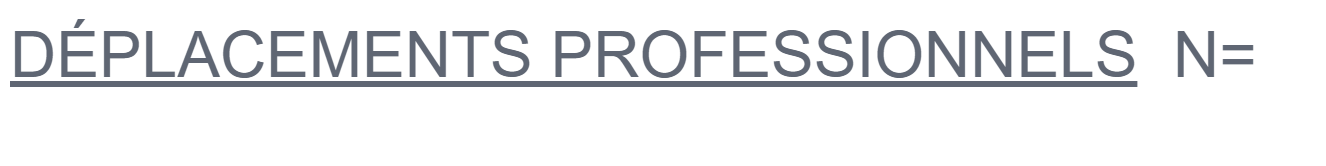 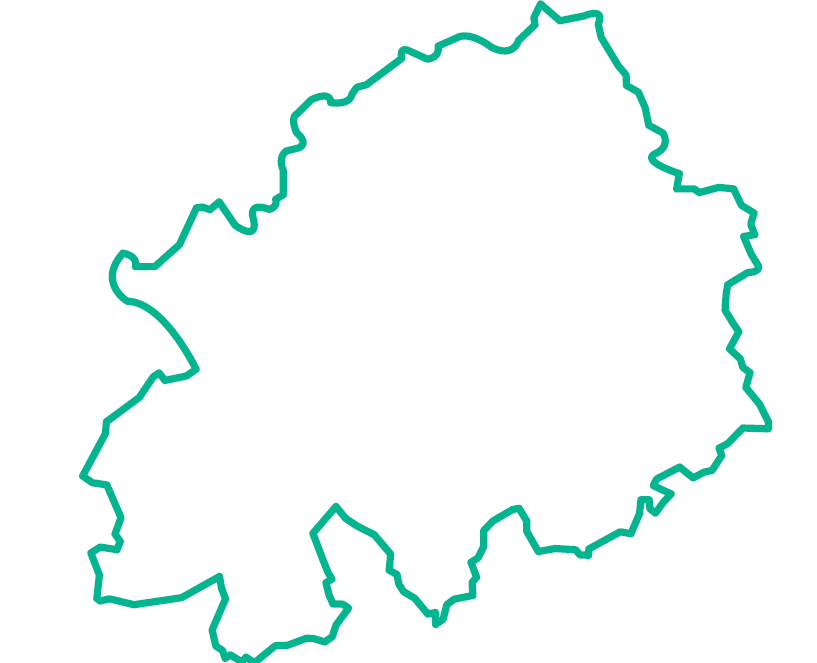 7
sites
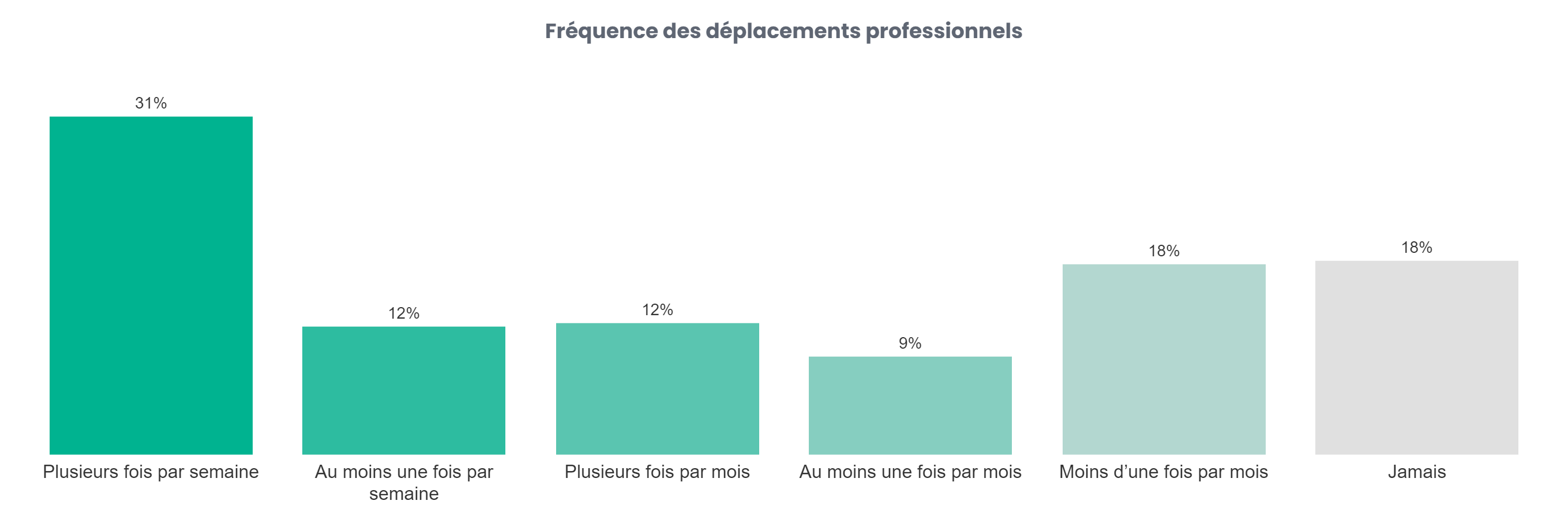 64% des agents se déplacent au moins une fois par mois et, plus d’1 agent sur 4 se déplace au moins une fois par semaine.
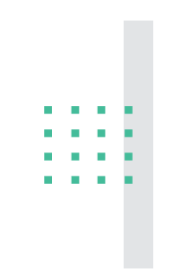 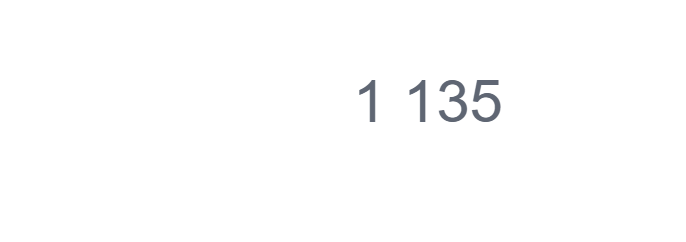 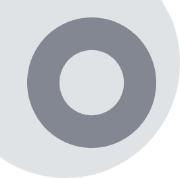 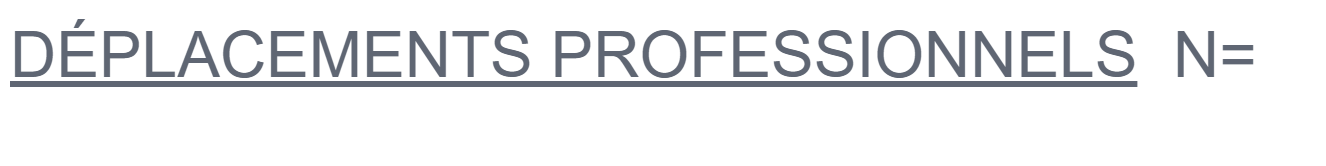 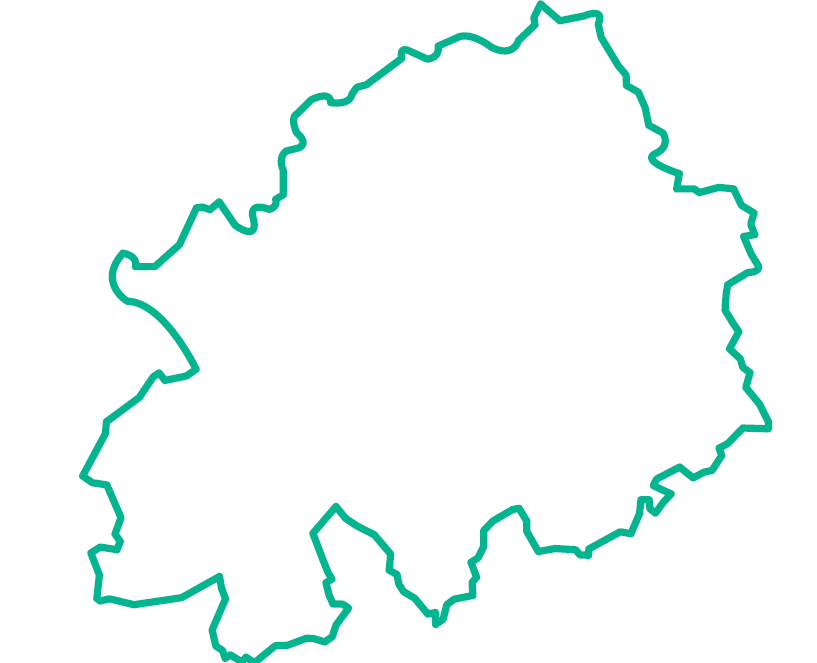 7
sites
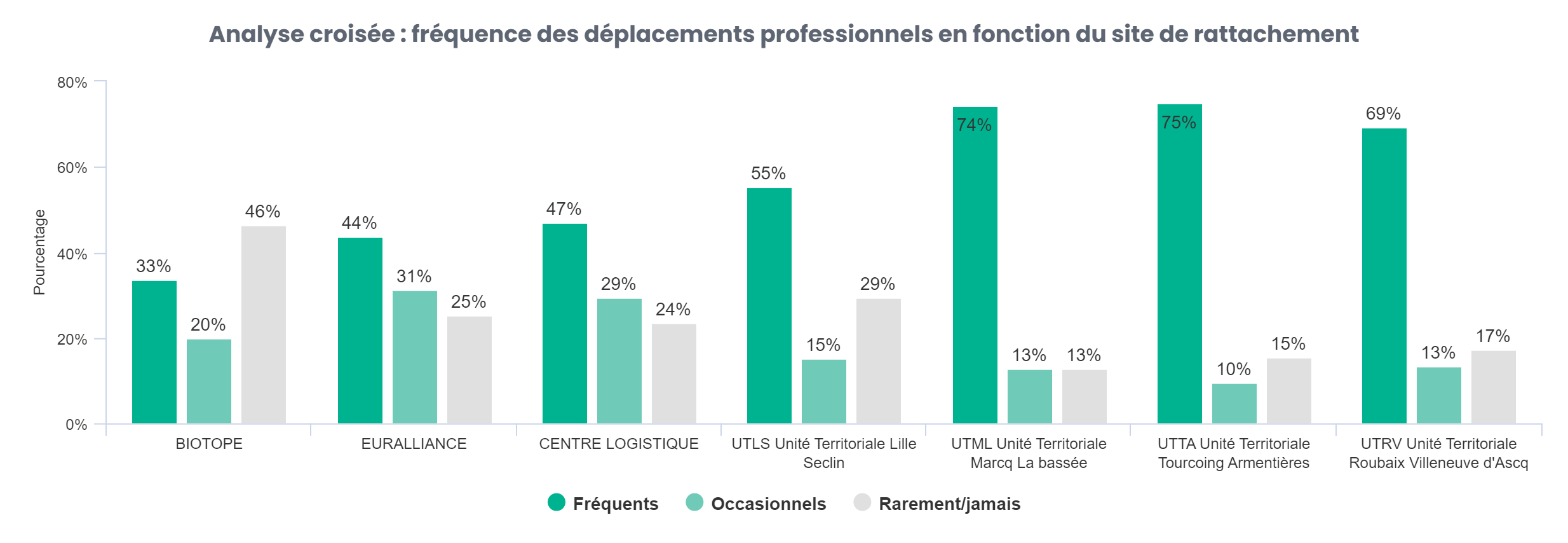 La fréquence des déplacements est particulièrement importante dans les unités territoriales. A l’UTML et UTTA et l’UTRV environ ¾ des agents doivent se déplacer au moins une fois par semaine.
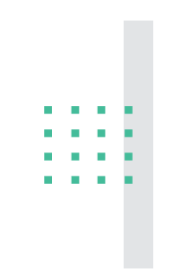 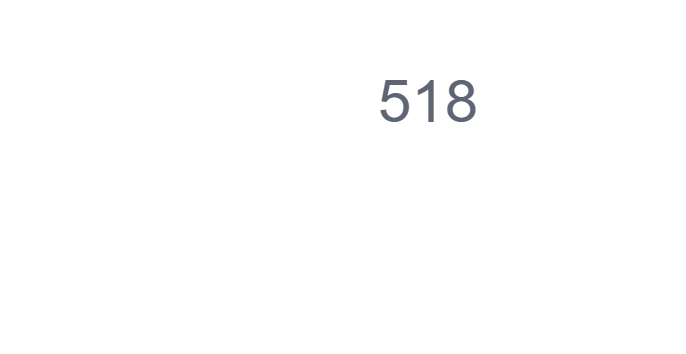 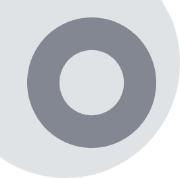 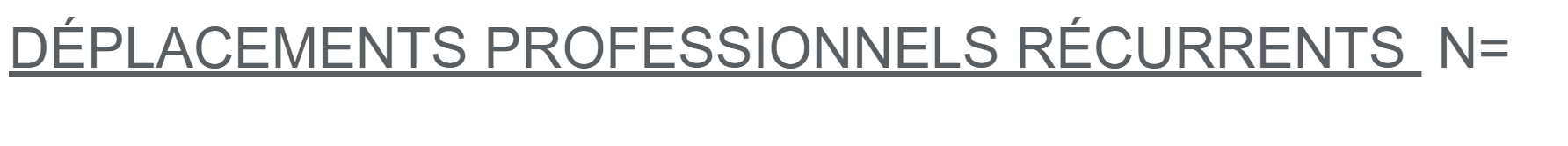 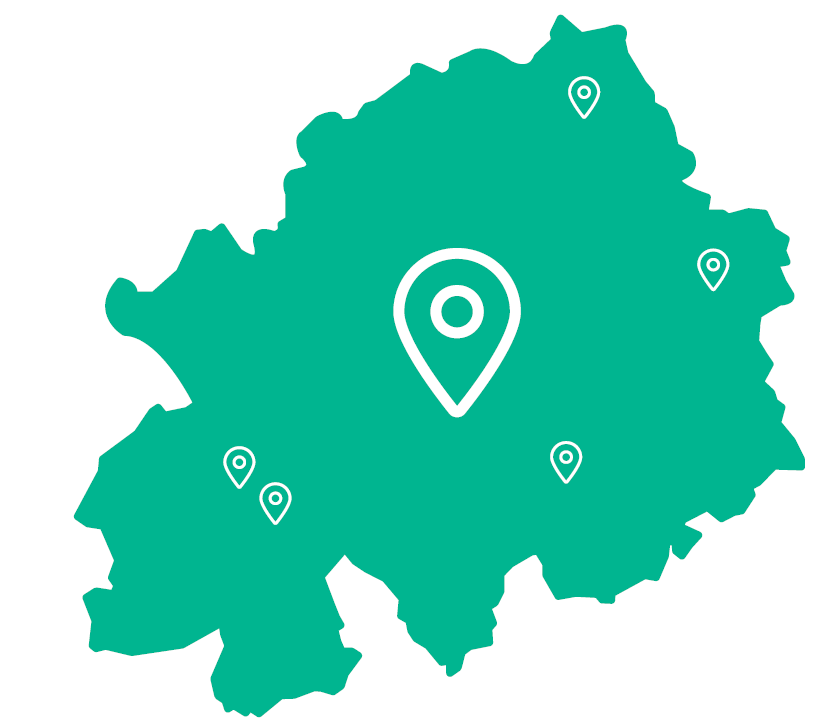 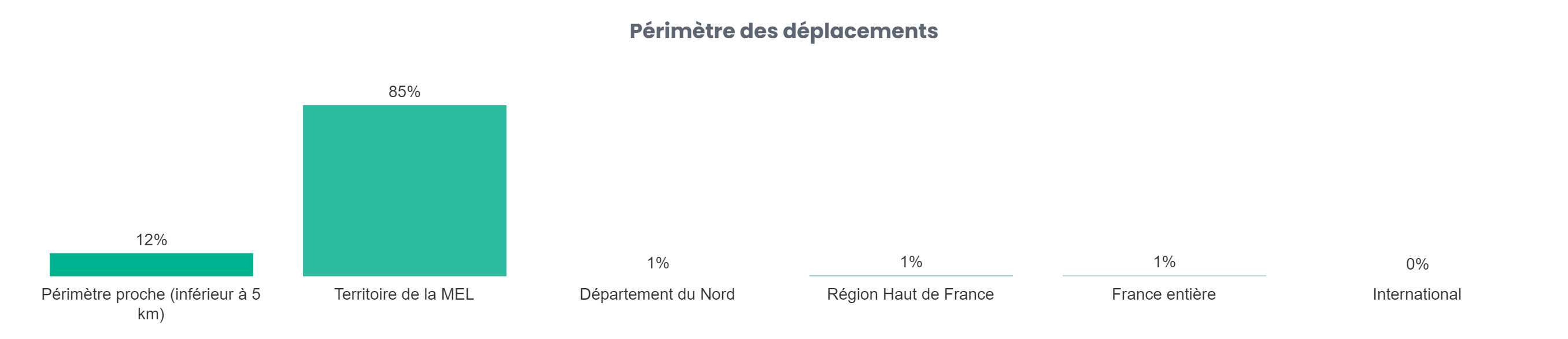 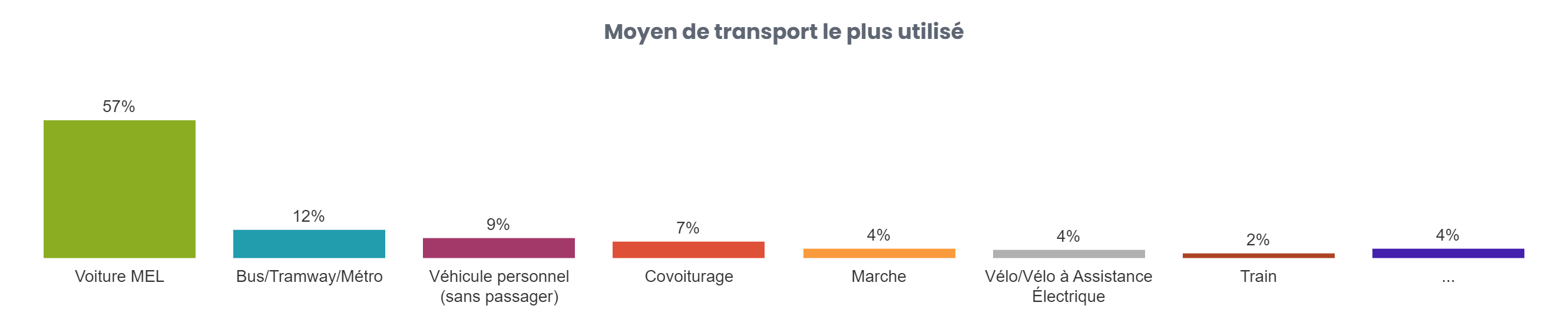 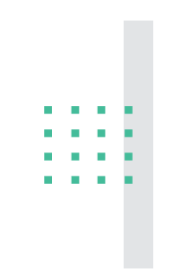 Pour Biotope et Euralliance, l’immense majorité des déplacements sont effectués sur le territoire de la MEL, dont 12% sur de très courtes distances. La voiture individuelle est de loin le mode de déplacement le plus utilisé. Les transports collectifs et les mobilités actives ne sont privilégiés qu’à 22% des déplacements professionnels.
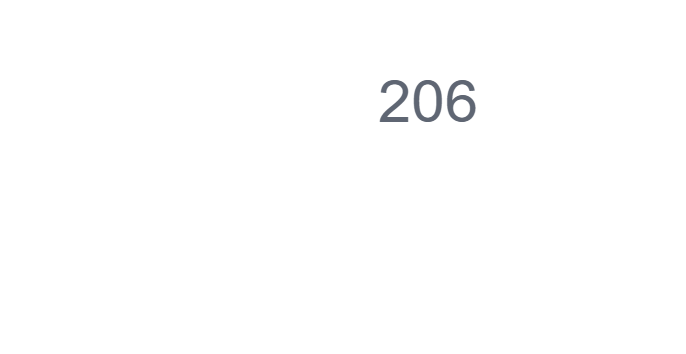 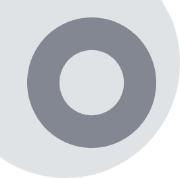 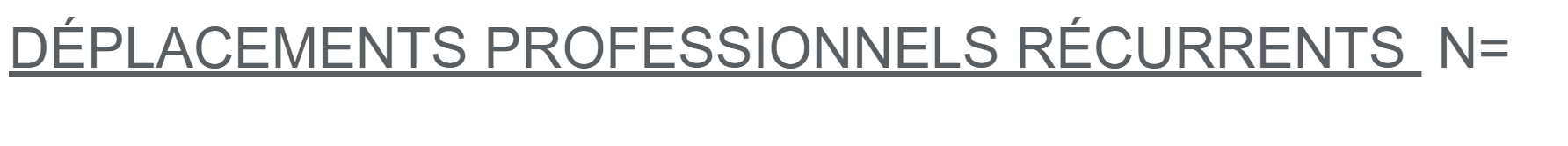 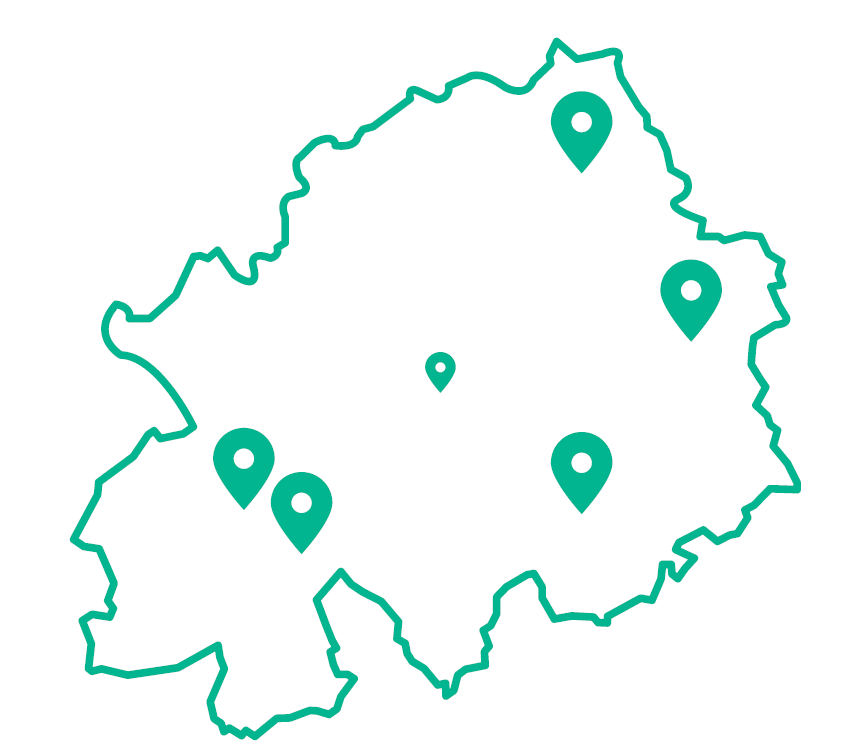 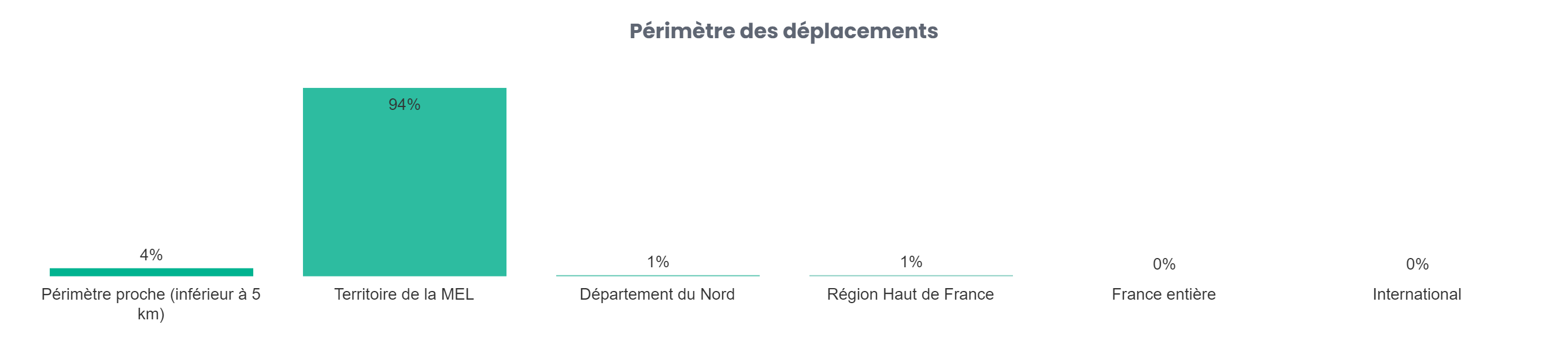 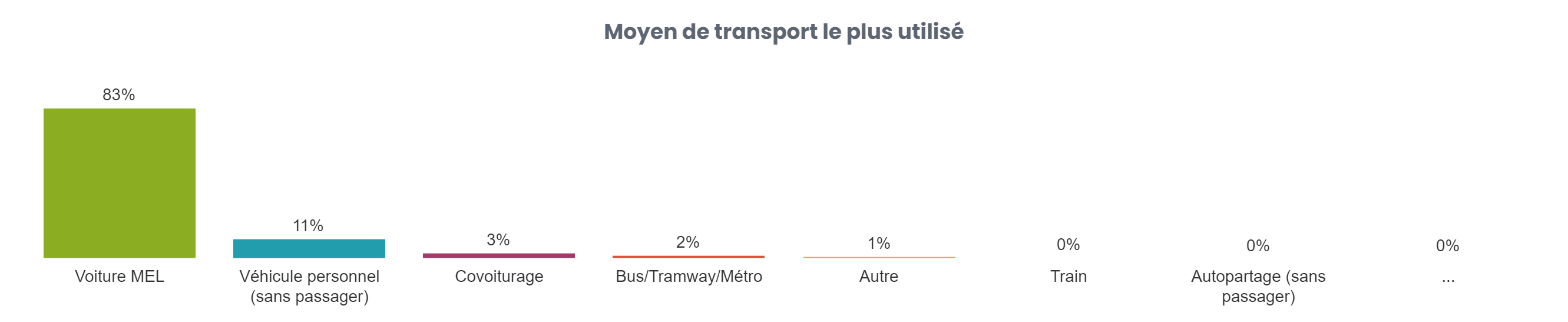 Pour les UT et le Centre logistique, la quasi-totalité des déplacements sont effectués sur le territoire de la MEL. La voiture individuelle est utilisée presque systématiquement. 11% de ces déplacements sont effectués avec un véhicule personnel.
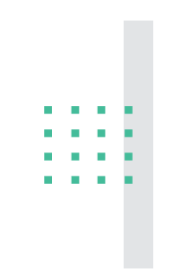 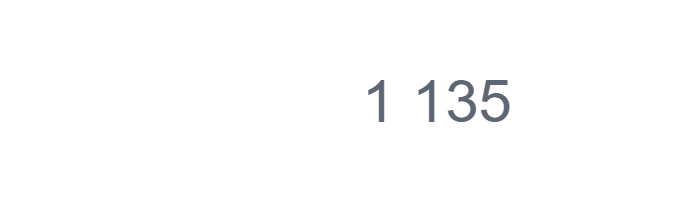 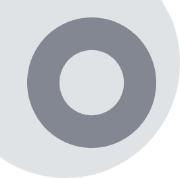 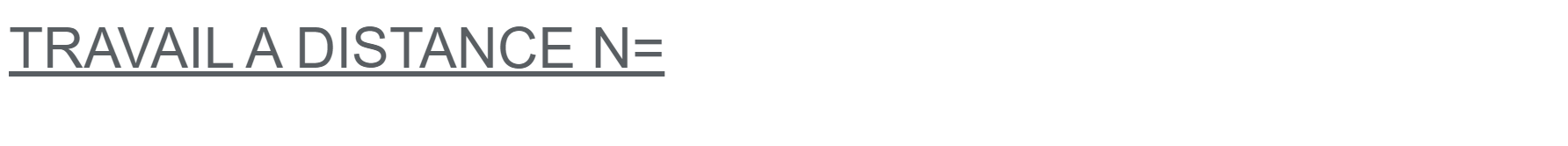 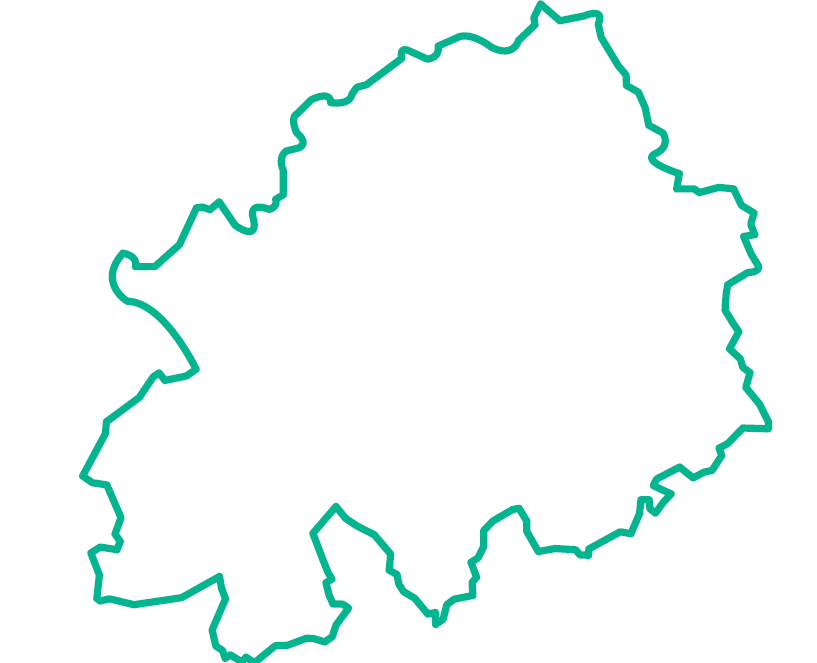 7
sites
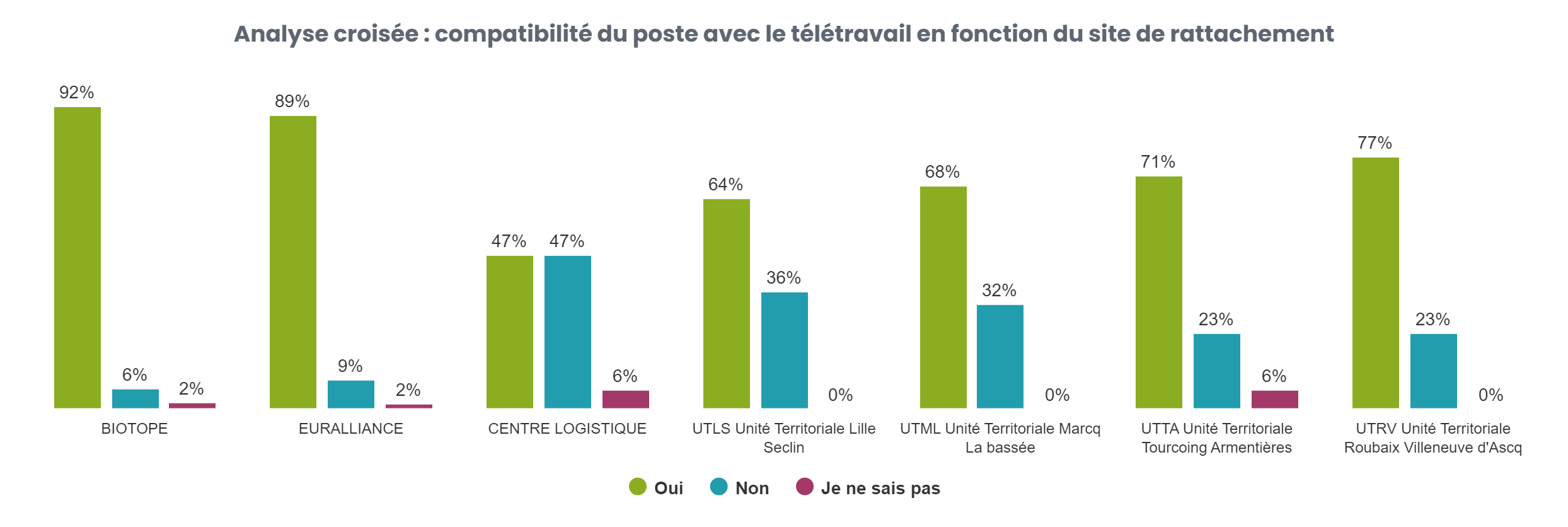 A l’exception du centre logistique, la grande majorité des postes sont compatibles avec le télétravail. Biotope et Euralliance sont particulièrement concernés puisque le télétravail peut y être pratiqué à 90%.
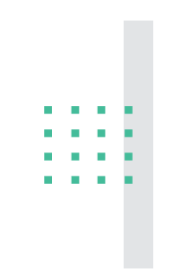 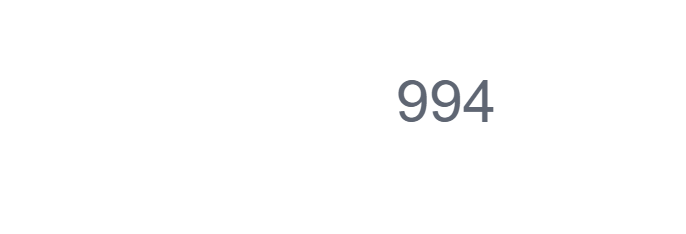 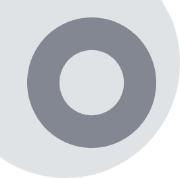 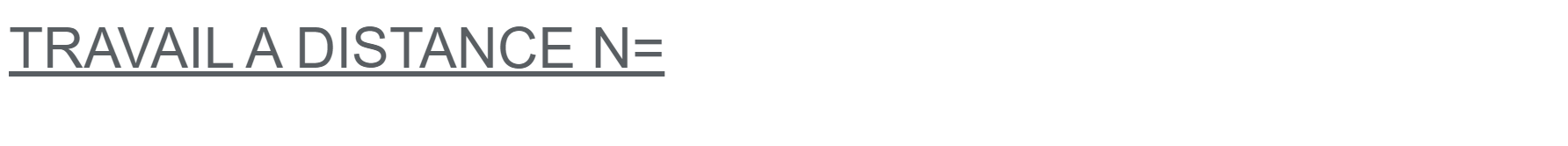 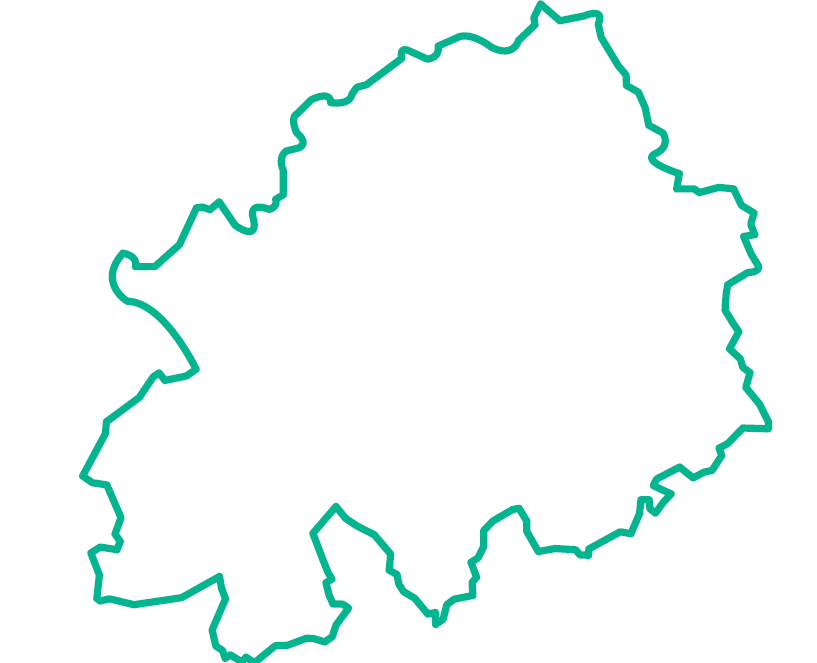 7
sites
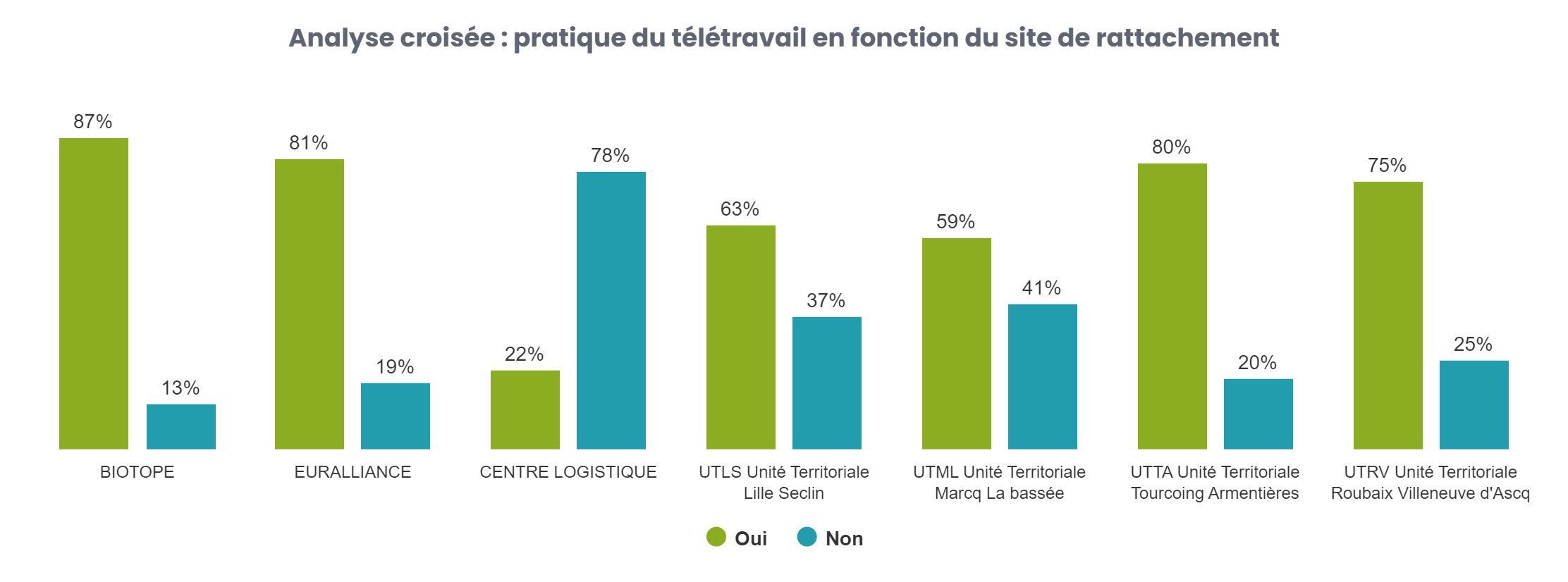 A l’exception du Centre Logistique, l’adoption de cette « nouvelle » pratique semble généralisée. A Biotope Euralliance, l’UTTA et L’UTRV, parmi les agents qui ont des postes compatibles plus de 3 agents sur 4 travaillent à distance. A l’UTLS et l’UTML la tendance est légèrement moins prononcée mais reste significative (respectivement 63% et 59%).
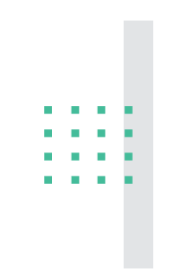 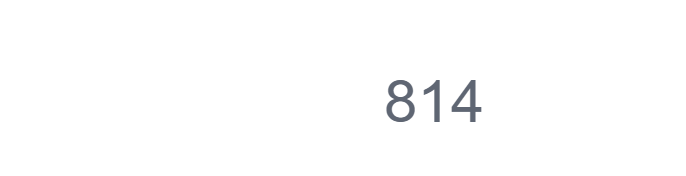 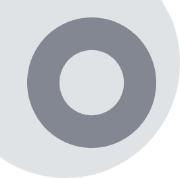 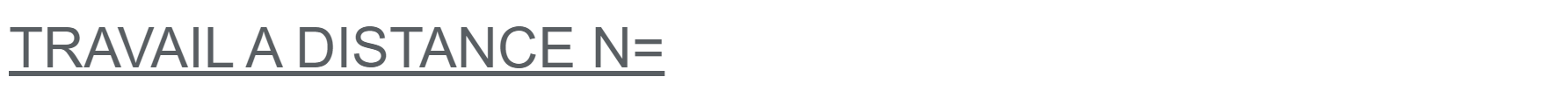 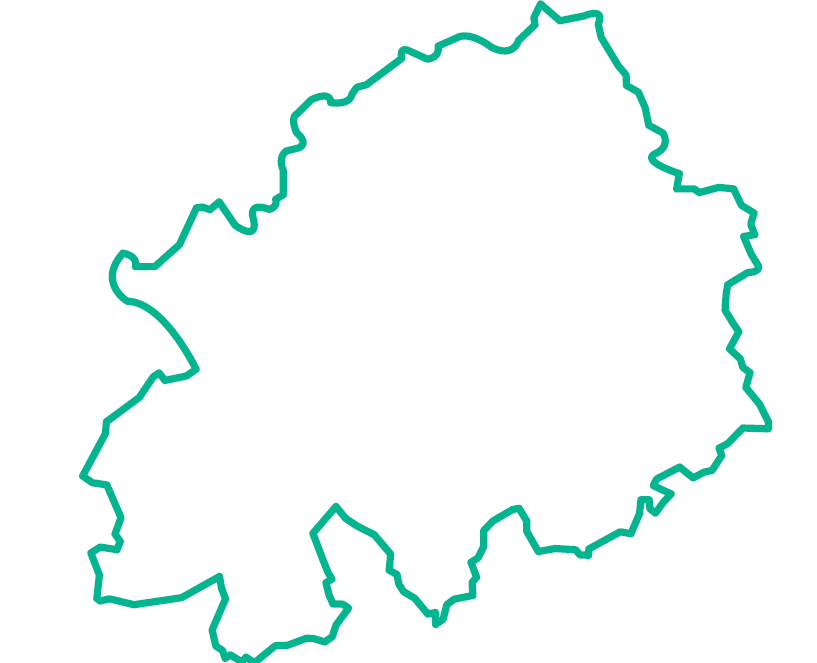 7
sites
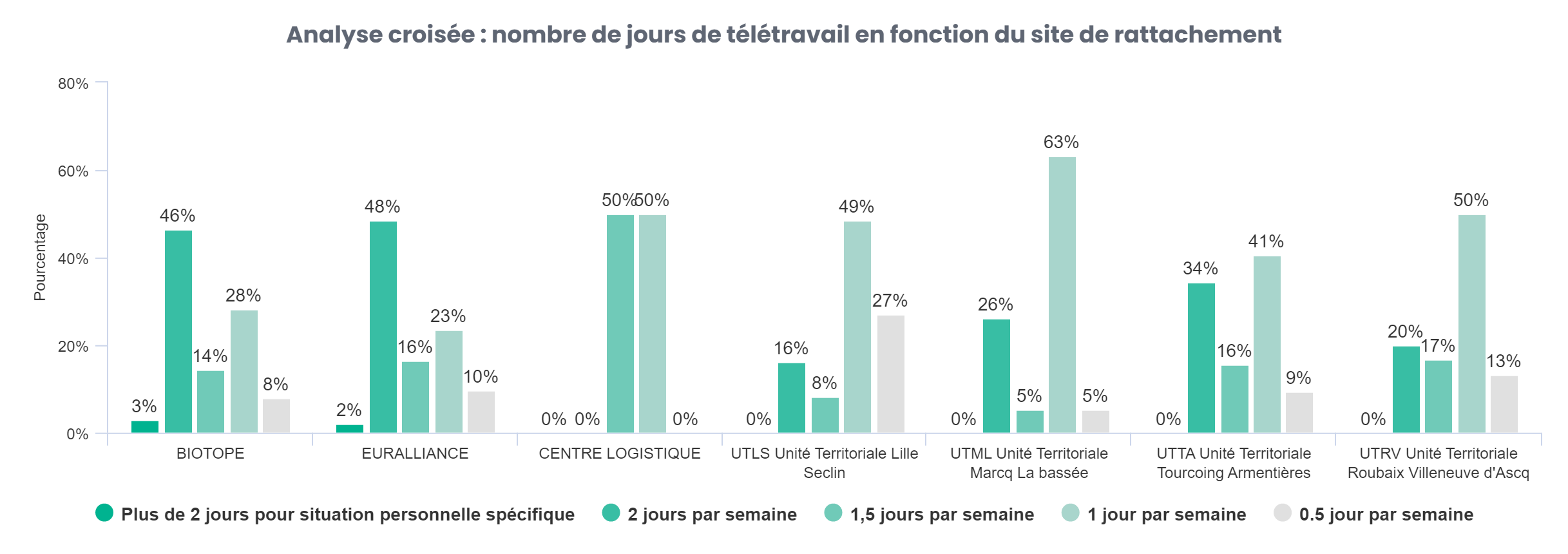 La pratique de 2 jours de télétravail est la plus répandue pour les sites administratifs. Dans les UT, la formule « 1 jour/semaine » est dominante.
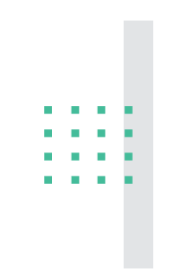 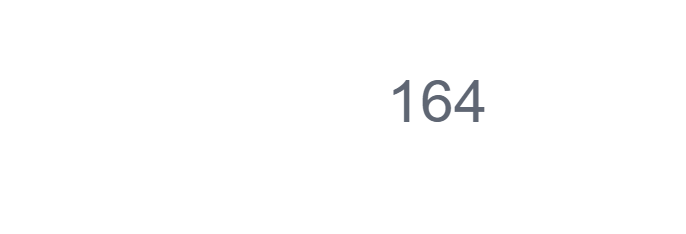 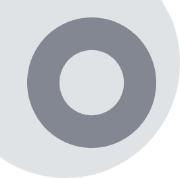 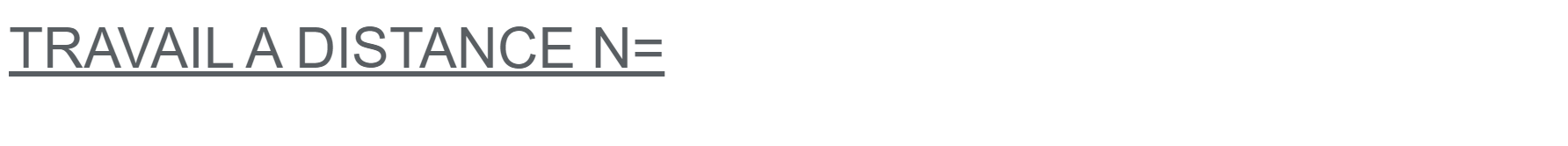 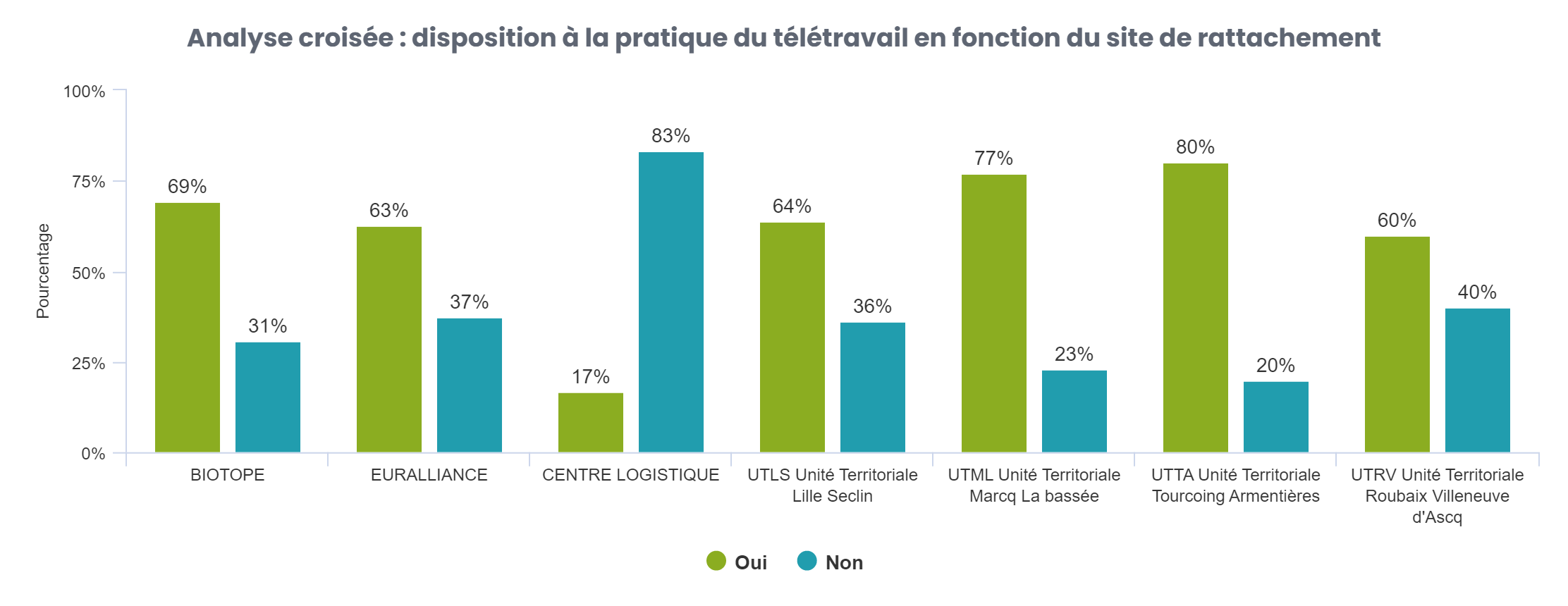 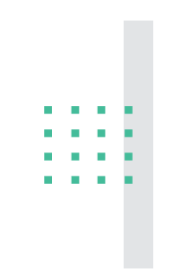 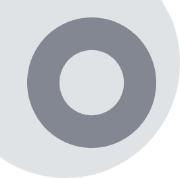 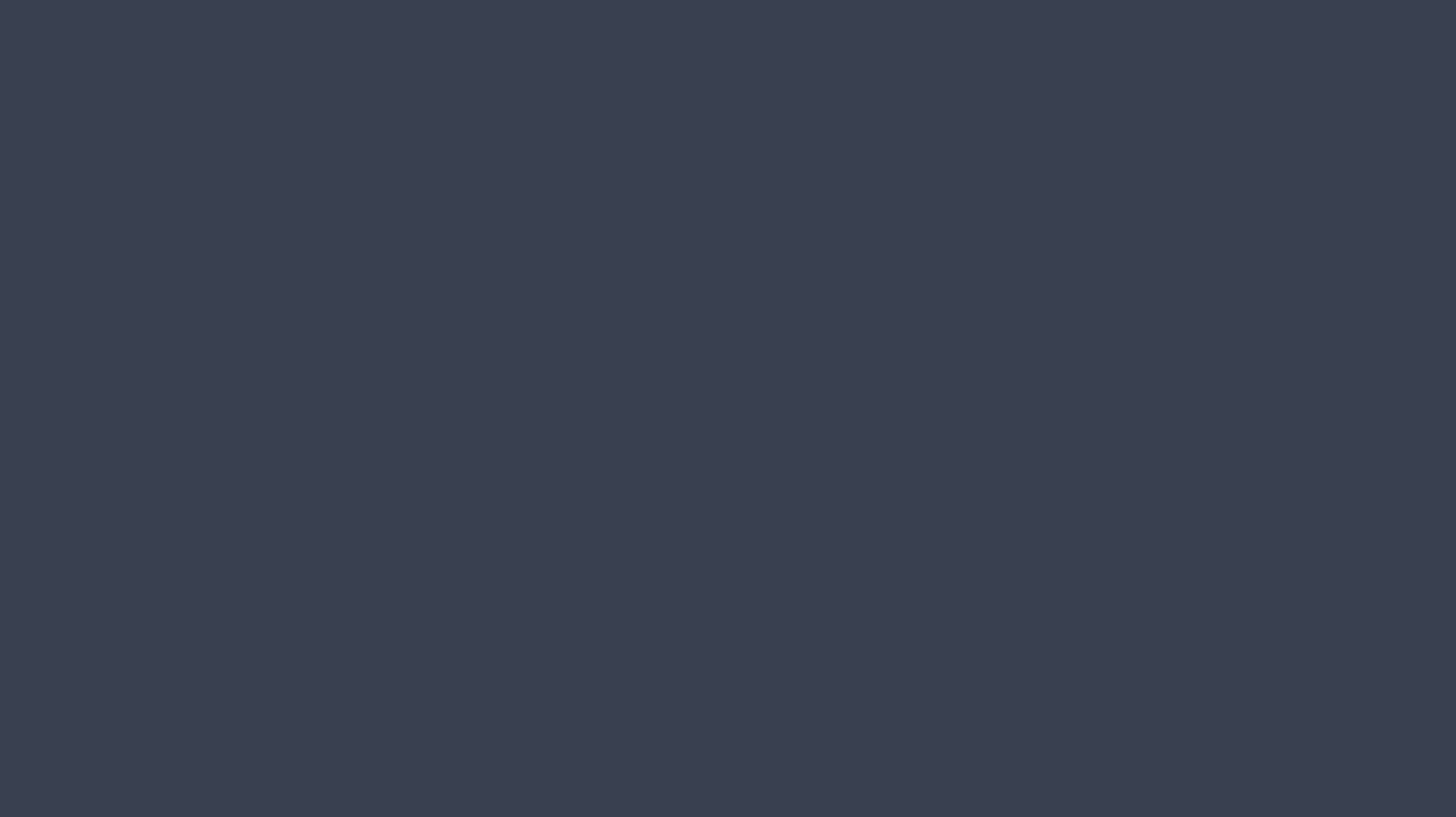 SYNTHÈSE
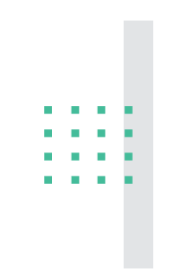 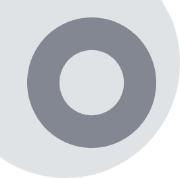 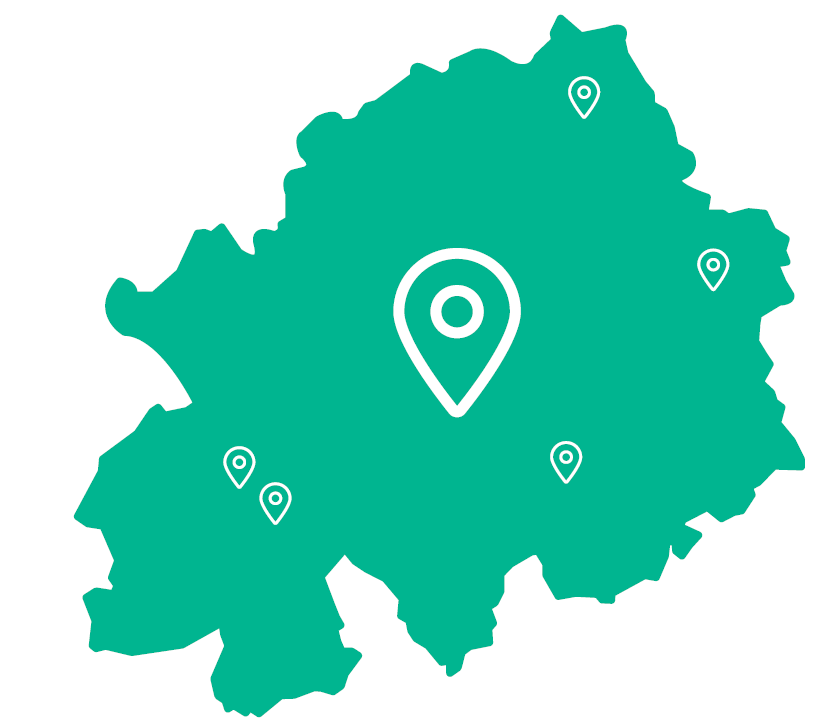 GRILLE D’ANALYSE SYNTHÉTHIQUE
La tableau ci-contre présente un classement subjectif d’intérêt pour chacun des modes alternatifs.

Il croise différentes données : % d’abonnés - moyenne des temps de transport, compétitivité, et réponse à l’enquête

Il propose donc une évaluation à la fois du niveau d’accessibilité des sites pour les agents en poste mais également de l’intérêt pour la MEL  d’engager des actions en faveur du développement de son usage.
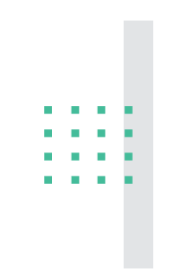 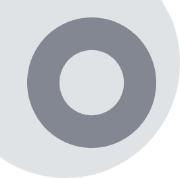 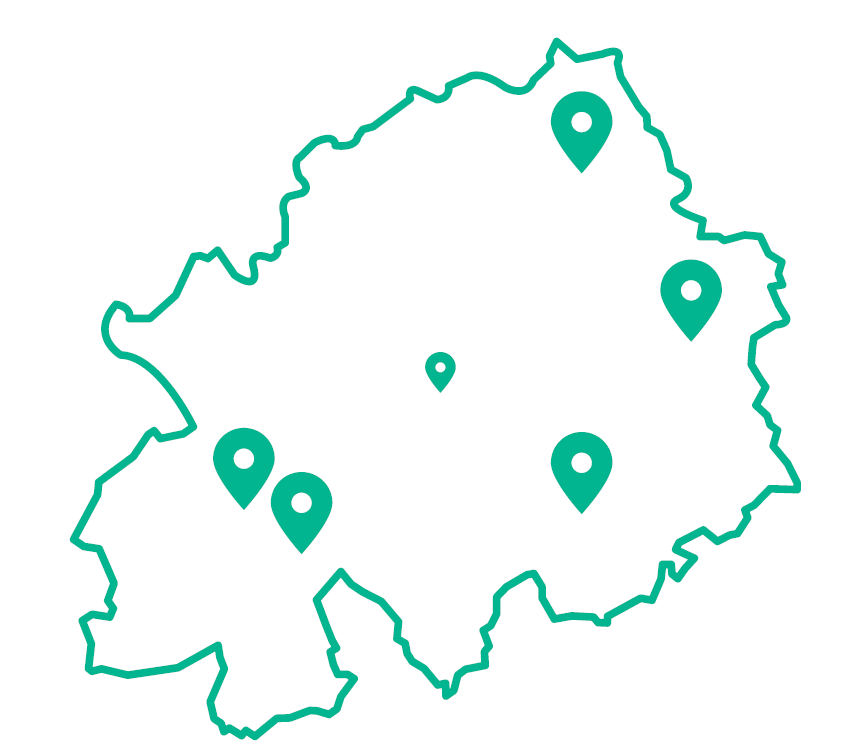 GRILLE D’ANALYSE SYNTHÉTHIQUE
La tableau ci contre présente un classement subjectif d’intérêt pour chacun des modes alternatifs.

Il croise différentes données : % d’abonnés - moyenne des temps de transport, compétitivité et réponse à l’enquête

Il propose donc une évaluation à la fois du niveau d’accessibilité des sites pour les agents en poste mais également de l’intérêt pour la MEL  d’engager des actions en faveur du développement de son usage.
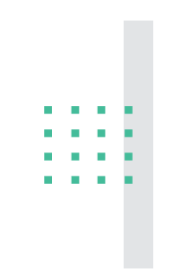 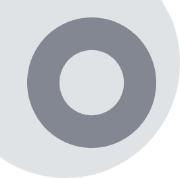 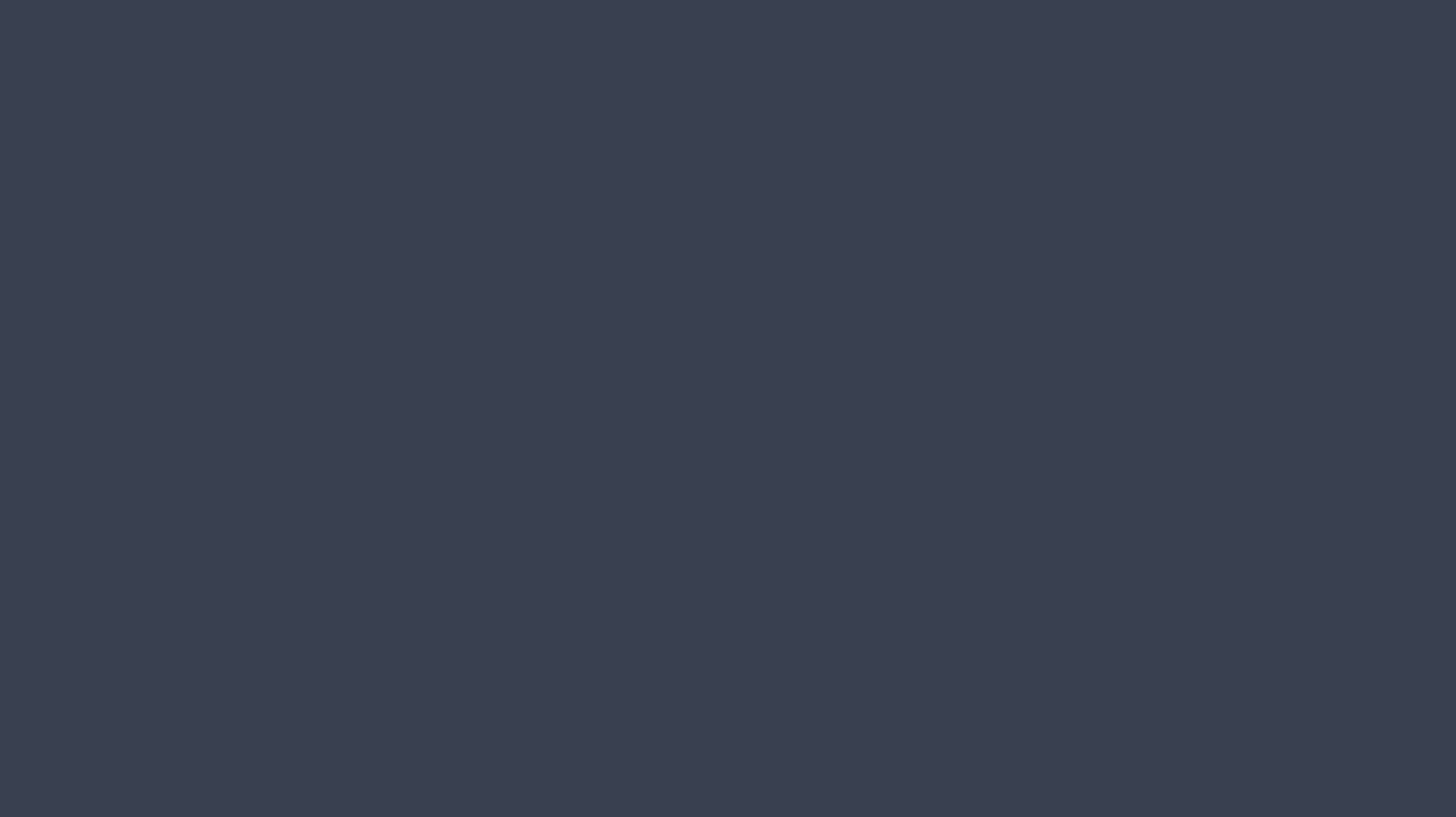 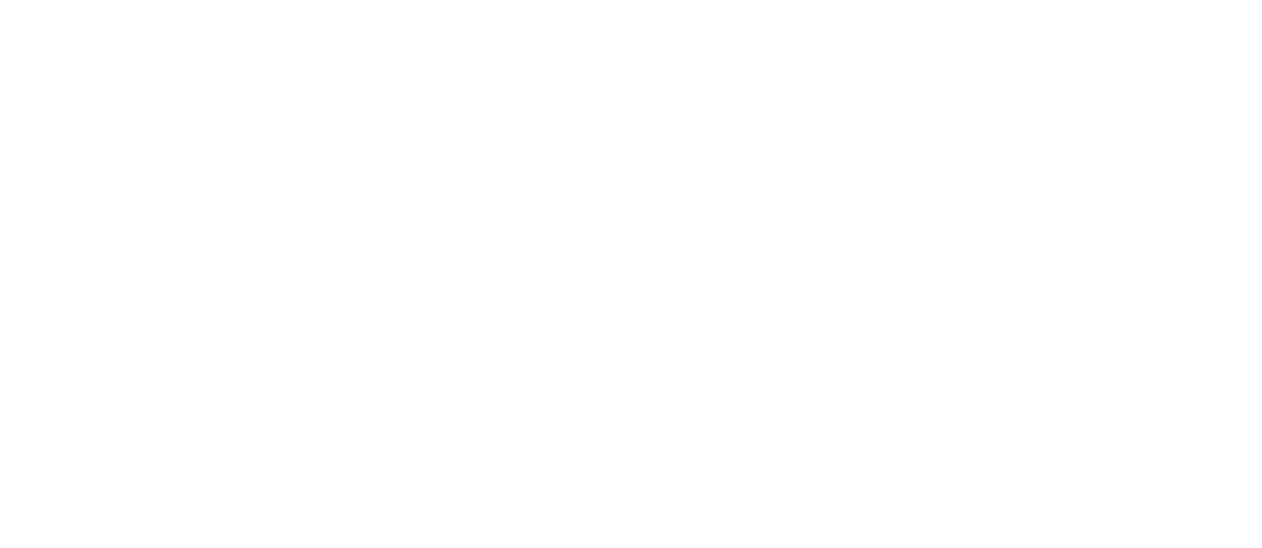 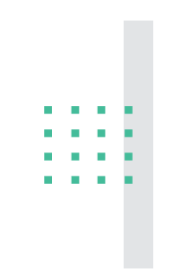